EndNote X7 - basic graduate session
[Speaker Notes: This guide introduces the main features of EndNote.]
What is EndNote for?
Build a personal reference library

Search databases and export references

Customise EndNote

Insert citations and build bibliography

Synchronise the library online
2
[Speaker Notes: EndNote is bibliographic management software that allows you to collect all the references from a range of resource types in a single location. 
The results of a database search can be automatically exported to EndNote, and other notes, files and graphics can be added to individual records, allowing all information to be stored in a single location.
EndNote works alongside Word, inserts short citations within the text and generates full bibliographic references at the end of the current document. The appearance and management of citations and references is controlled through the EndNote Library.
Using EndNote, a document created with references in one referencing style can be automatically converted to a different referencing style if required.
The EndNote library can also be synchronised online, giving access to your references, wherever you are
All features of EndNote can be edited to suit personal preferences.]
Create or open a library
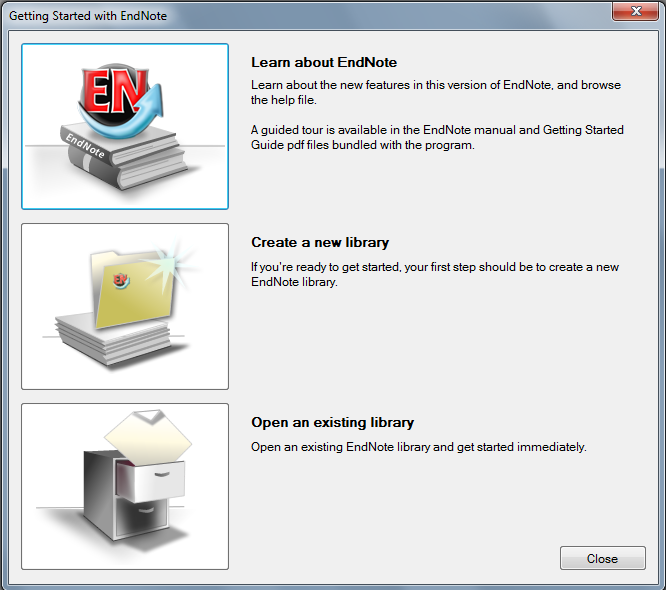 Go to: 
Start  All Programs  Bibliographic Software  EndNote X7
3
[Speaker Notes: On public workstations, go to Start, All Programs, Bibliographic Software, EndNote X7.
When you first load EndNote the welcome screen invites you to create a new library or open an existing library.
To create a new library, click on the picture.]
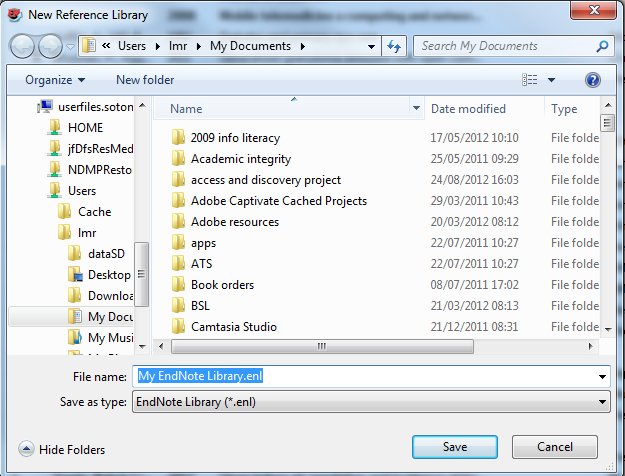 It is best to save all libraries in a folder called 'EndNote' or 'EndNote X7'
4
[Speaker Notes: The system will ask you where to save the new library: it is best to create a new folder called EndNote or EndNote X7 and save the library within that.]
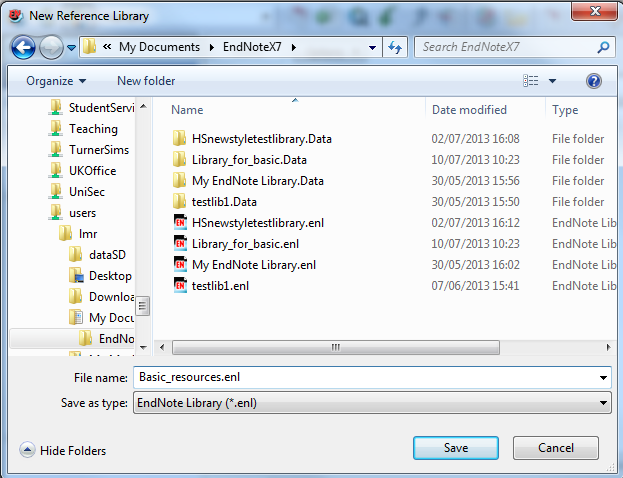 

Give the new library a name, and click 'Save'
An EndNote library always has two parts - the library 'shape' and the data collected
5
[Speaker Notes: On future occasions, the library will appear in this window in two parts, the EndNote part with the EndNote icon which holds the information about the format of the library, and a data folder which contains the individual record information. Both parts are needed if you wish to transfer the library elsewhere.]
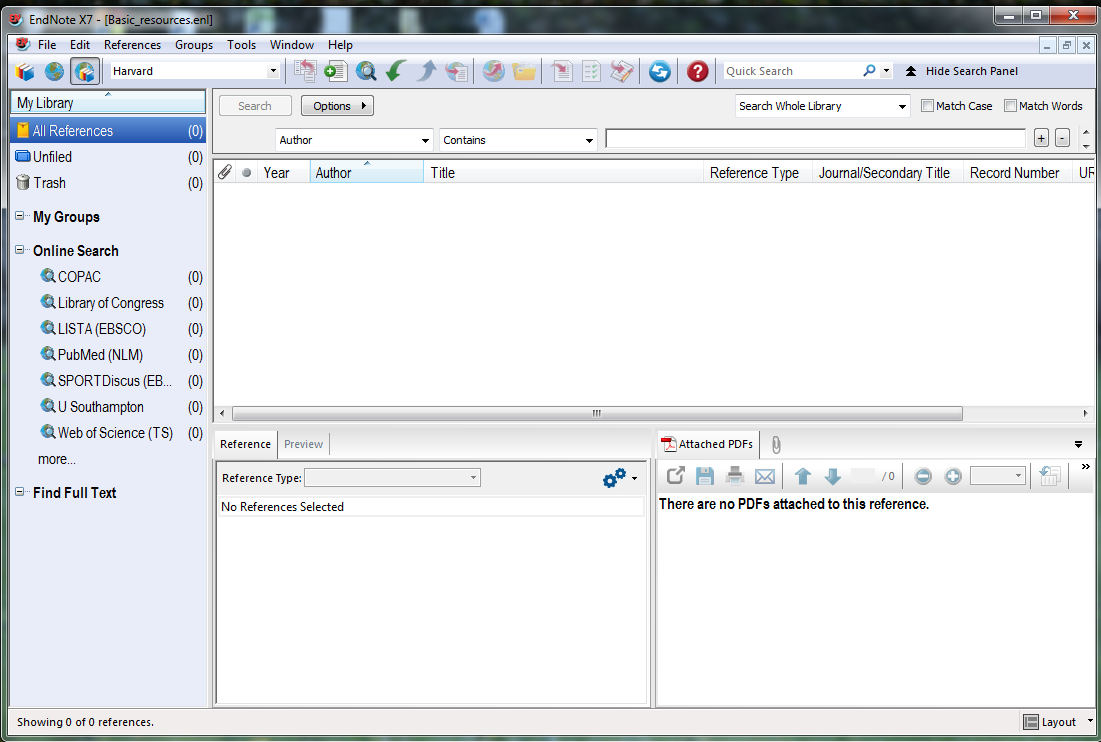 It is usually best to keep all references in one main library
Smaller libraries for particular topics can be created using the 'Groups' option
6
[Speaker Notes: It is best to keep all references in a single library: smaller libraries for particular purposes can be created using the Groups option, which is described later.]
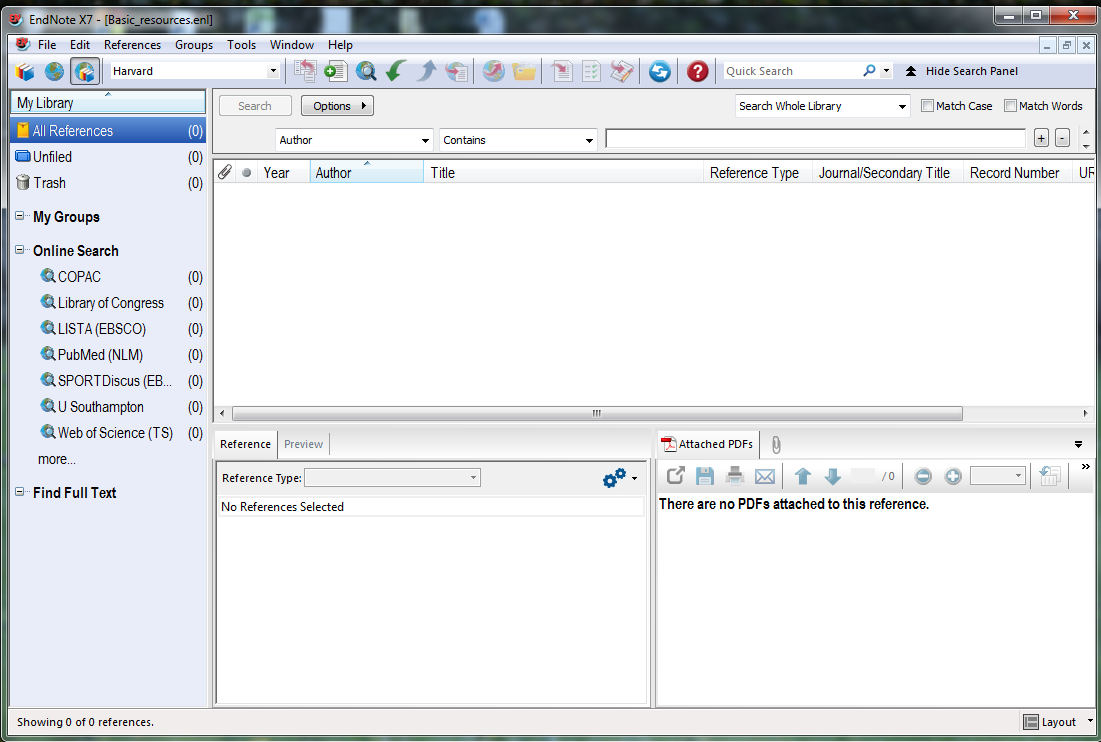 Use the layout menu to customise the library view
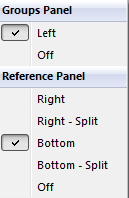 7
[Speaker Notes: It is best to keep all references in a single library: smaller libraries for particular purposes can be created using the Groups option, which is described later.
Use the layout dropdown menu to show or hide the Groups panel, and to hide or move the Reference panel.]
Add a new reference
8
Add a new reference
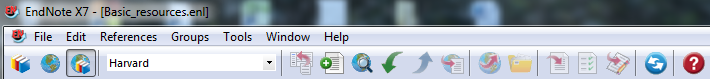 Click on the 'New Reference' icon…
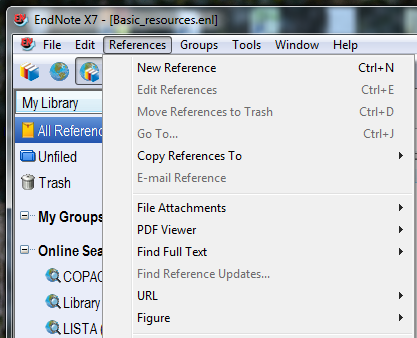 … or go to 'New Reference' on the dropdown menu
9
[Speaker Notes: To add a new reference, click on the New Reference icon on the toolbar, or go to New References on the References dropdown menu.]
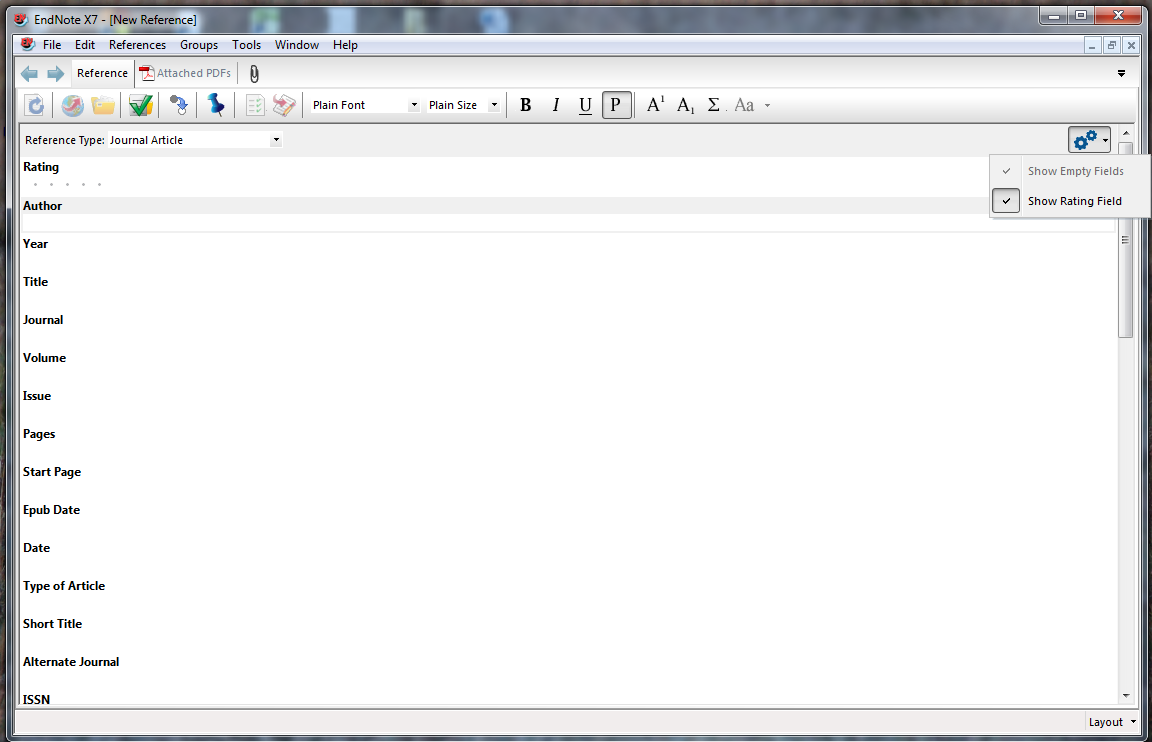 Scroll down to see more fields
10
[Speaker Notes: EndNote records are constructed from many fields - scroll down to see more of these.
Selection and order of fields is determined by the reference type.
Check the appearance of the bibliographic record.
If you do not wish to see the Rating field within the record it can be hidden by clicking the cogwheel icon.
Choose whether to include the rating field in the library view - see the library layout section below.
Changes can be made at any time.
To edit an existing record, double click on the EndNote library entry.]
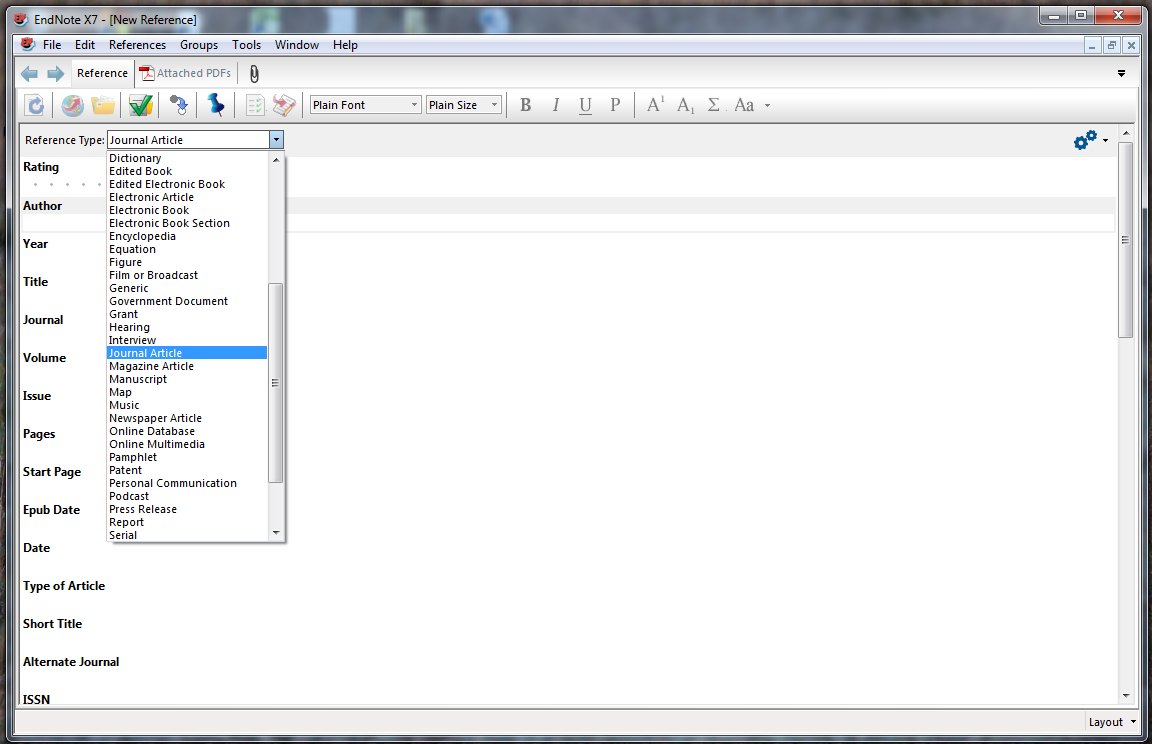 Click the record's 'close' icon to save the completed or edited record automatically
Choose the reference type from the dropdown menu
The reference type can be changed at any time
11
[Speaker Notes: Use the dropdown menu to change the reference type. You can change the reference type at any time.
Choose the 'best fit' for the medium and complete all useful fields.
Reference type definitions in EndNote may not always fit with UK practice, for example in Law.
Custom types are available to create unusual reference types.
When all details are completed, click the record's Close icon (the grey cross in full screen mode).
This will save the record details automatically.]
More about record fields
12
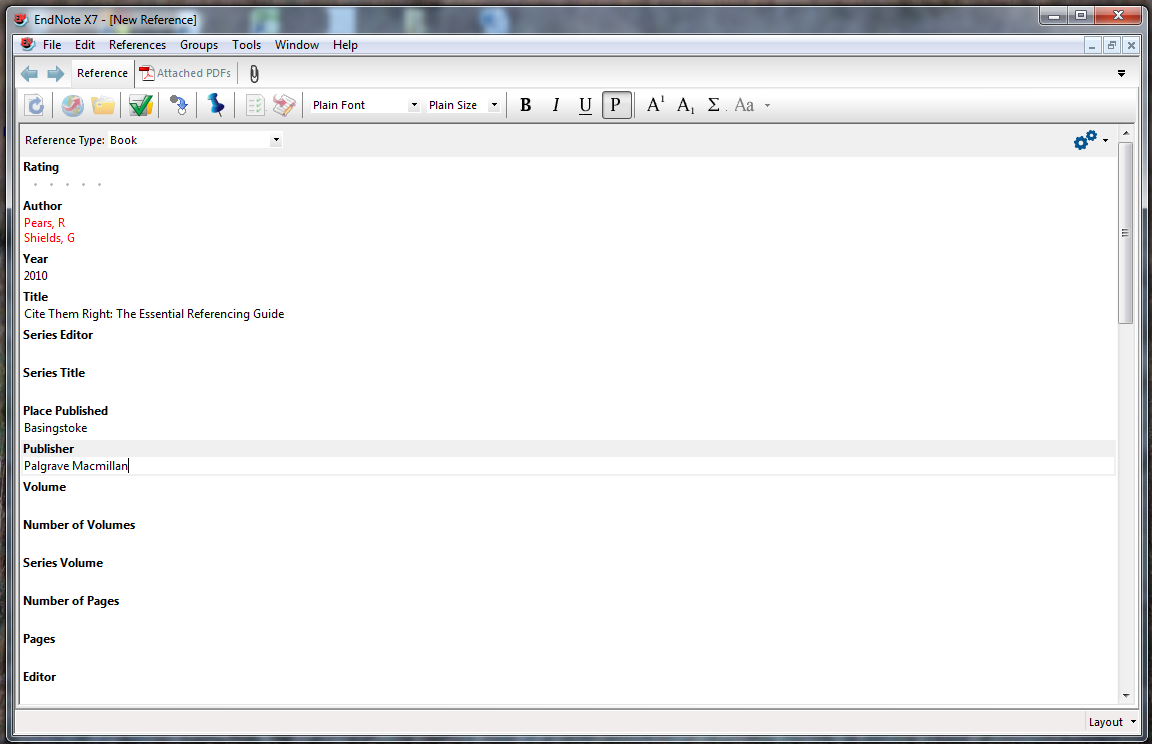 When all chosen fields have been completed, click the record close icon
Enter one author per line, surname first, followed by a comma
Author, Journal and Keyword fields are indexed
13
[Speaker Notes: Note some important points about the various record fields: 
Use one author or editor per line, as EndNote counts the number of lines in order to establish the number of authors.
Enter the surname, followed by a comma, which is an important character, then first names or initials - EndNote will format this field according to the instructions given. Corporate authors must always be terminated by a comma.
The author, journal title and keywords fields are indexed and displayed in red.
Use only the record fields required: the bibliographic templates can be modified to include additional fields if required.
The URL field provides an automatic hyperlink.
Some fields, such as Notes and Research Notes, are free format and can be used for text or graphics. Files in other formats can also be attached to the records.
It is best to use Research Notes for your own comments 
When using the keywords field, terms can be created in advance, to ensure consistency. New terms can be added at any time.
When all chosen fields have been completed, Click the RECORD Close icon - the grey cross.]
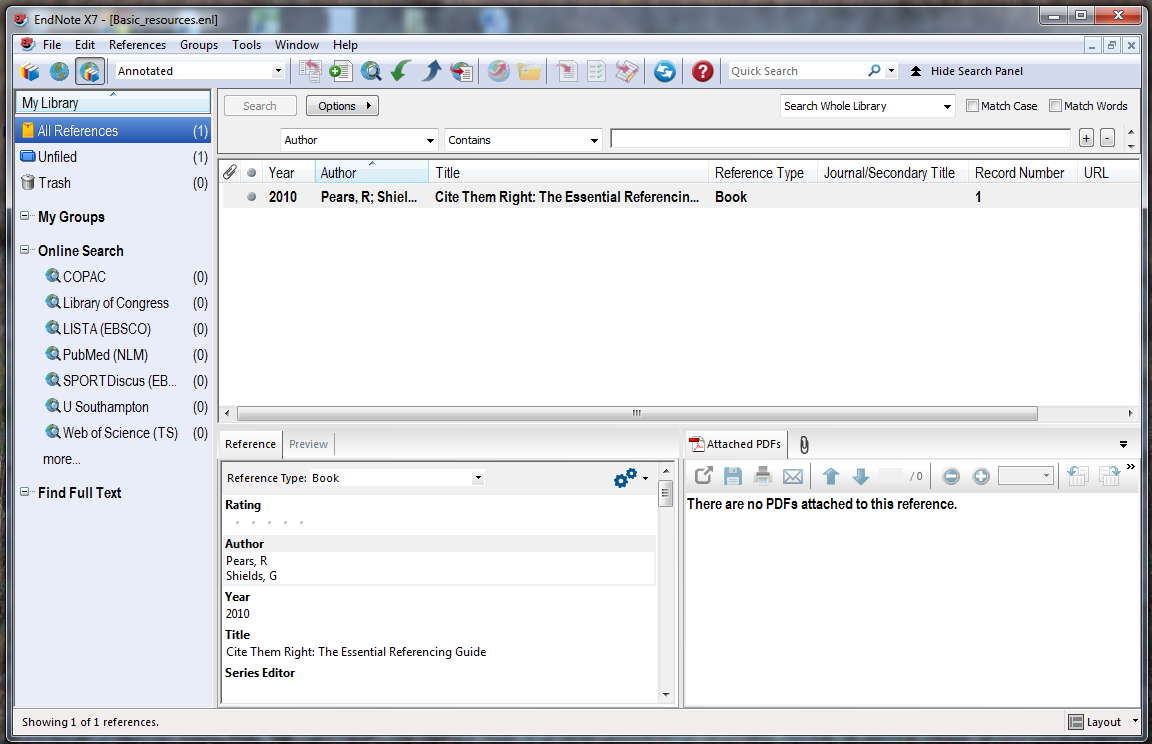 The record is added to the library
14
[Speaker Notes: The record is then added to the library.]
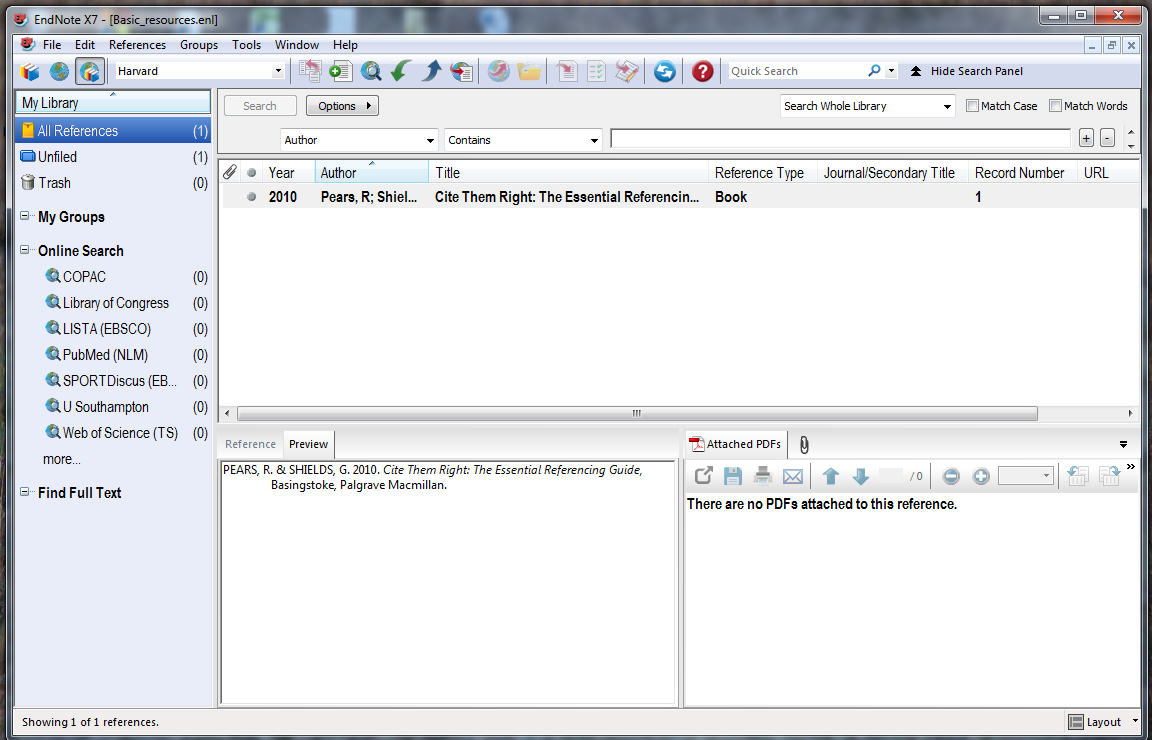 The Preview pane shows the full bibliographic reference in the chosen reference style
15
[Speaker Notes: The bibliographic record is displayed in the Preview pane, in accordance with the chosen reference style.]
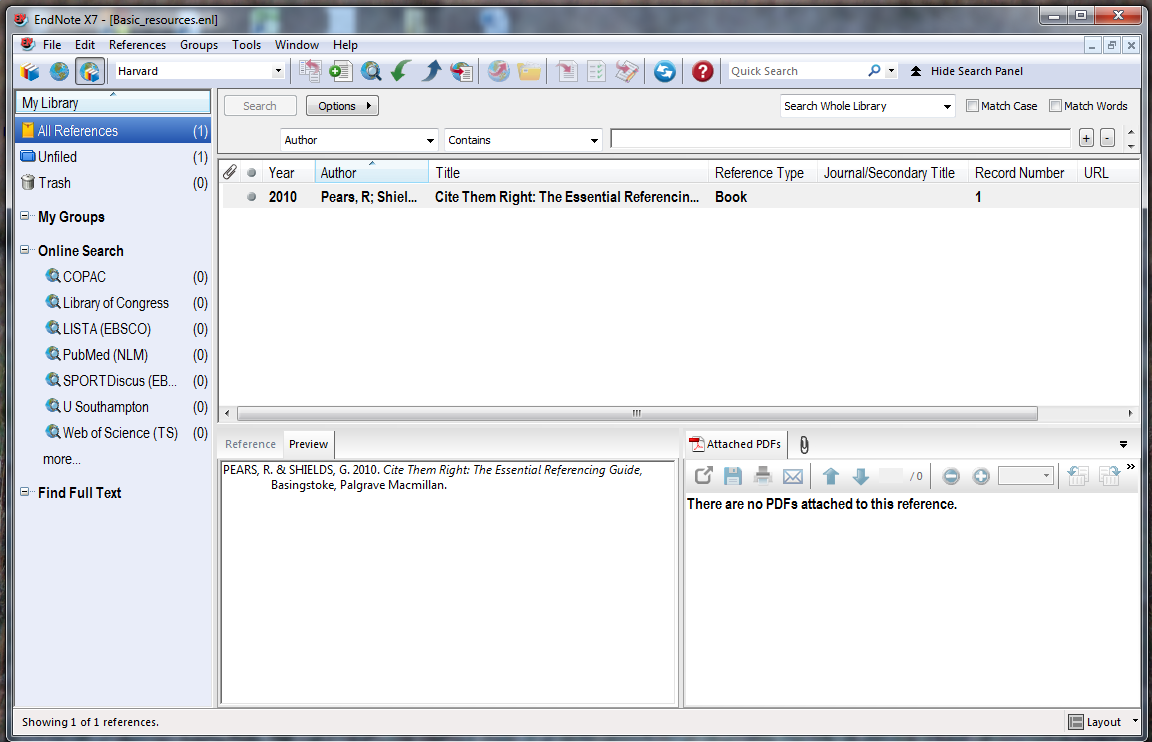 Read and unread records are indicated here
16
[Speaker Notes: The second column has an unread/read button - the parameters for this can be changed in EndNote preferences.]
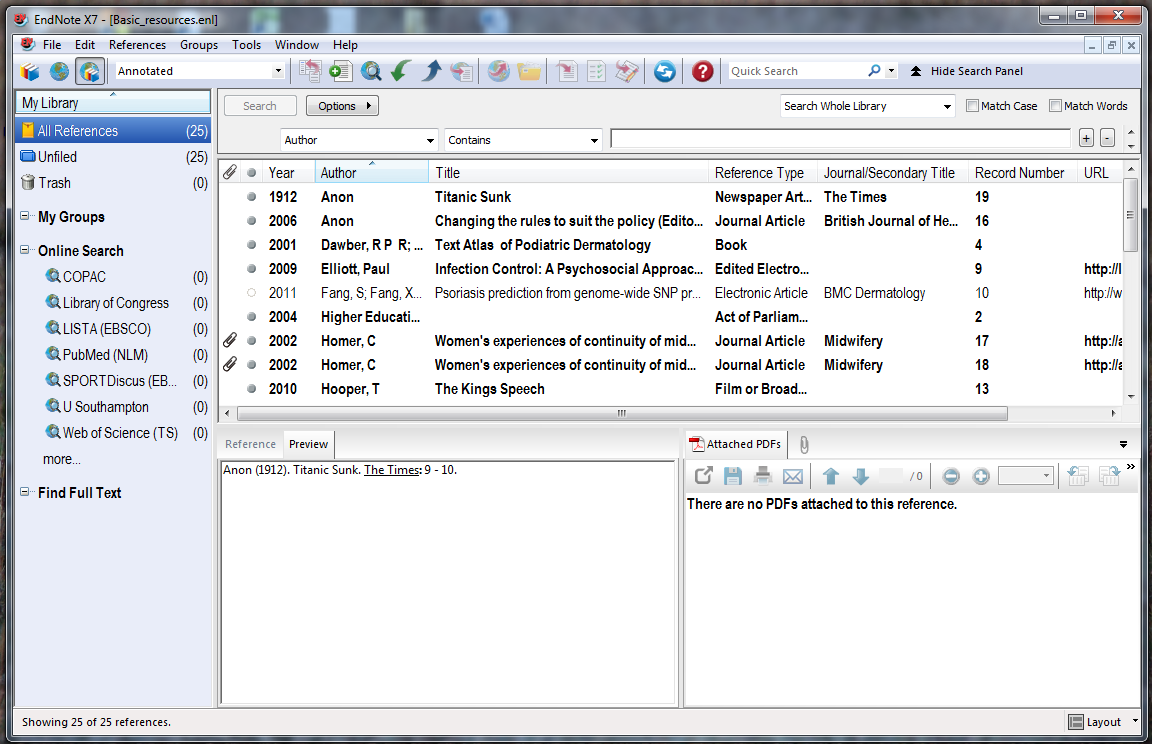 Left-click on a column heading to organise
17
[Speaker Notes: Left click on a column heading to organise references by this heading.]
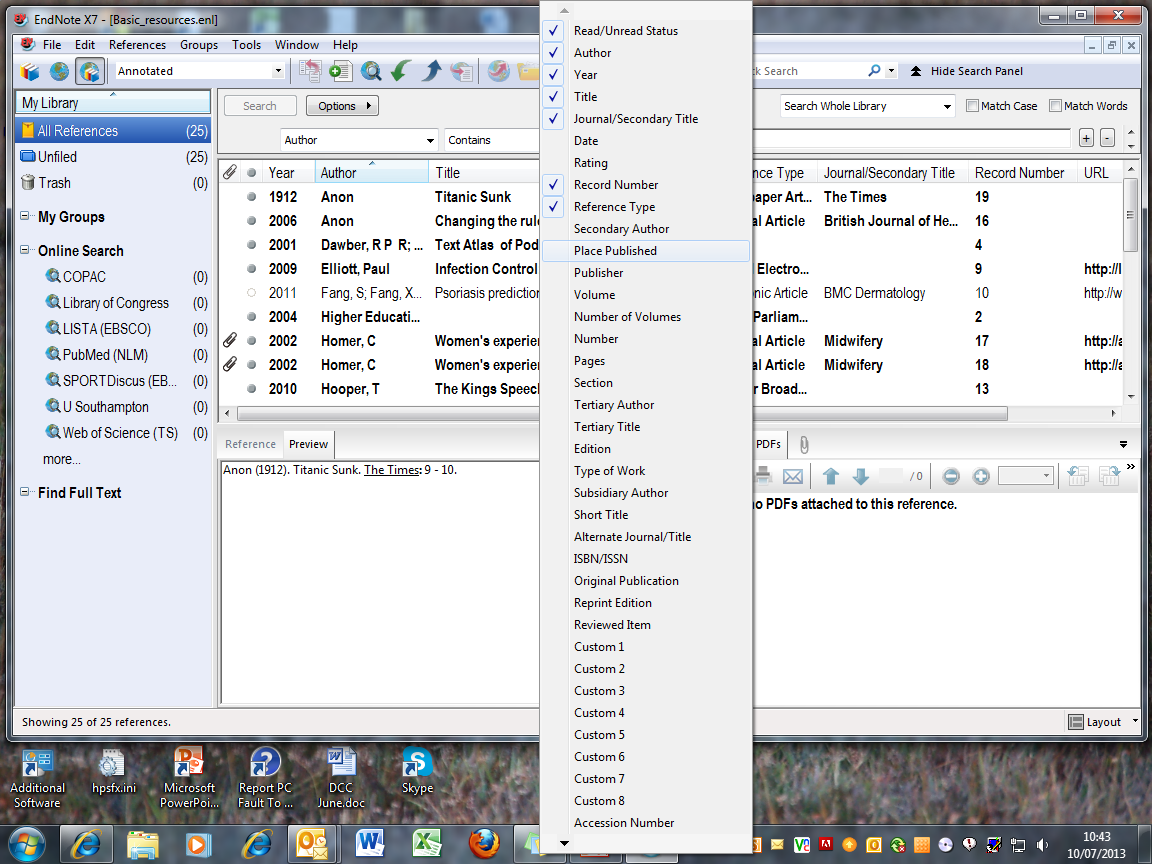 Right click in the headings bar and select fields for display
18
[Speaker Notes: Right-click in the headings bar to select fields to be displayed in the library. Up to 10 fields can be displayed.]
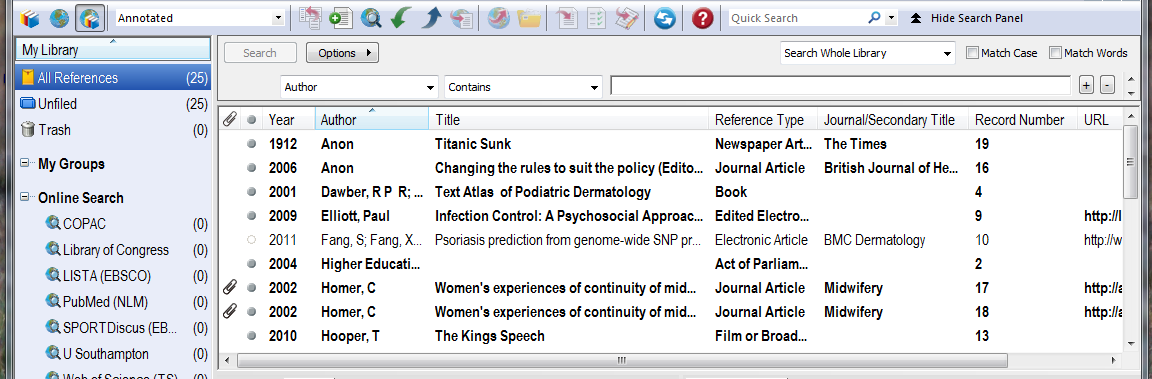 Select and drag columns to change layout
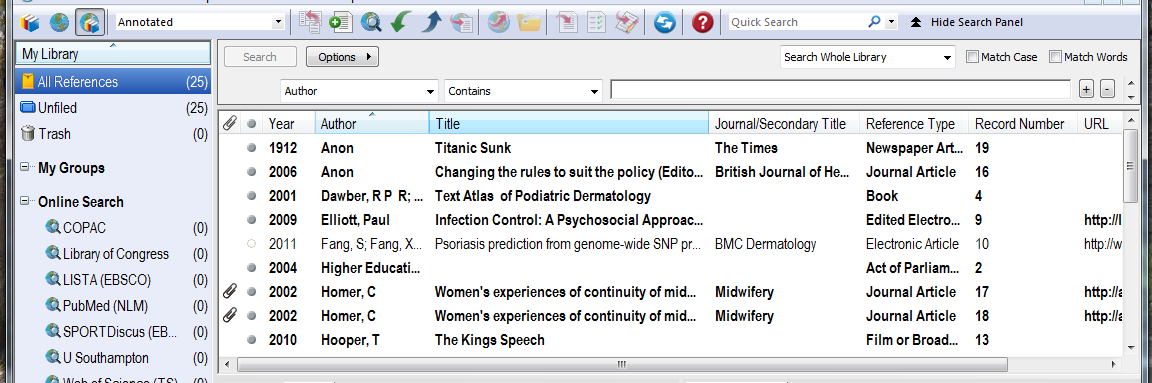 19
[Speaker Notes: To change the overall layout of the library, select and drag column headings to desired location]
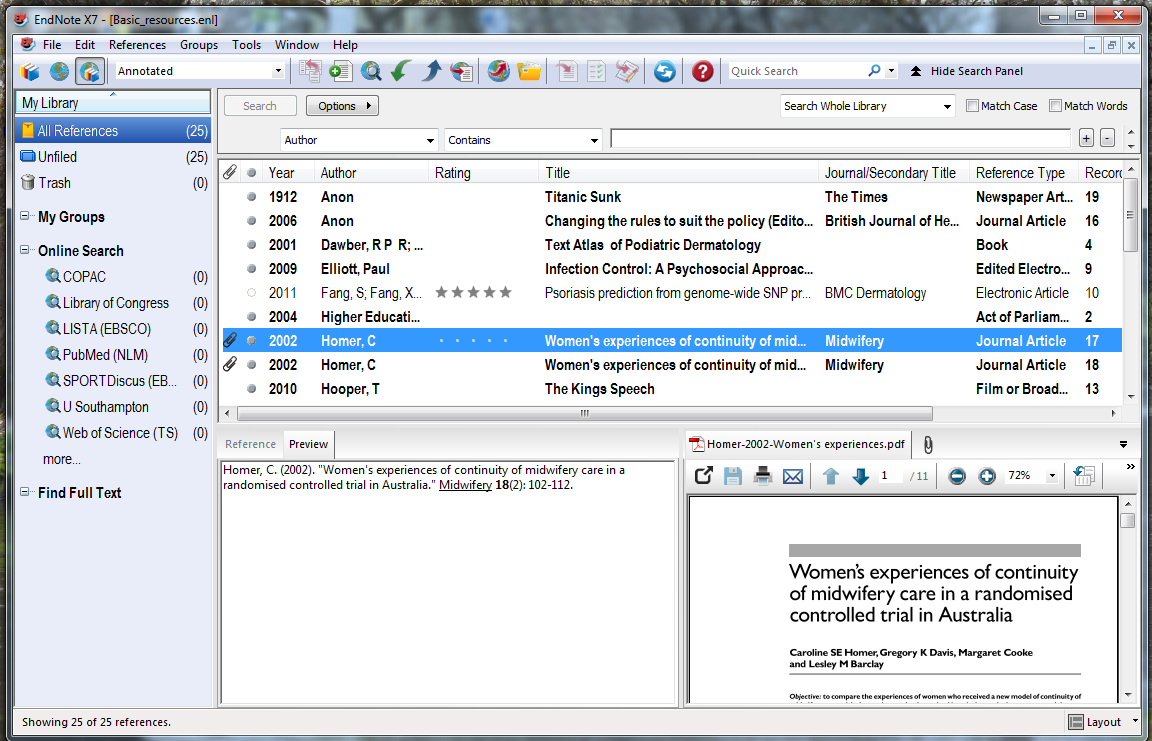 Click to add a rating
20
[Speaker Notes: Use the Rating column to identify particularly useful resources: click in the record, then on the dot corresponding to the number of stars (left-to-right)]
Change the reference style
21
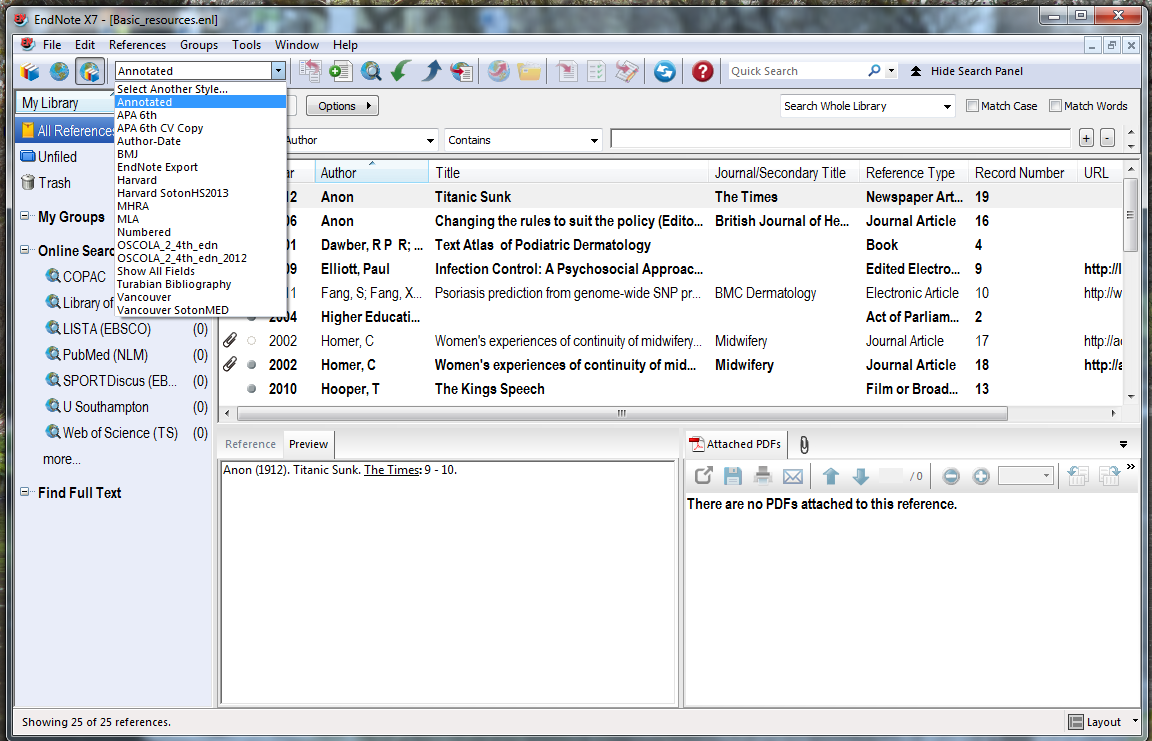 The default style is 'Annotated'
Go to the dropdown menu and choose 'Select Another Style'
22
[Speaker Notes: The default reference style is 'Annotated'
Use this process to select another style - changes can be made at any time.
Go to the dropdown menu, and choose Select Another Style..]
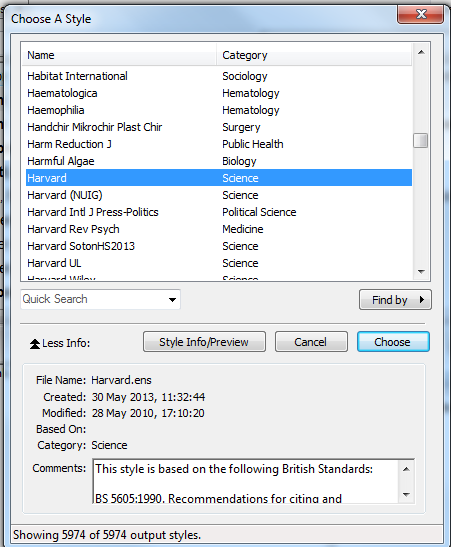 EndNote has nearly 6000 reference styles
Scroll down to select the required reference style and click 'Choose'
23
[Speaker Notes: The Choose a Style window opens. 
There are nearly 6000 choices, including general reference styles, journal house styles and academic libraries.
Select a new style, in this case 'Harvard', and click Choose.]
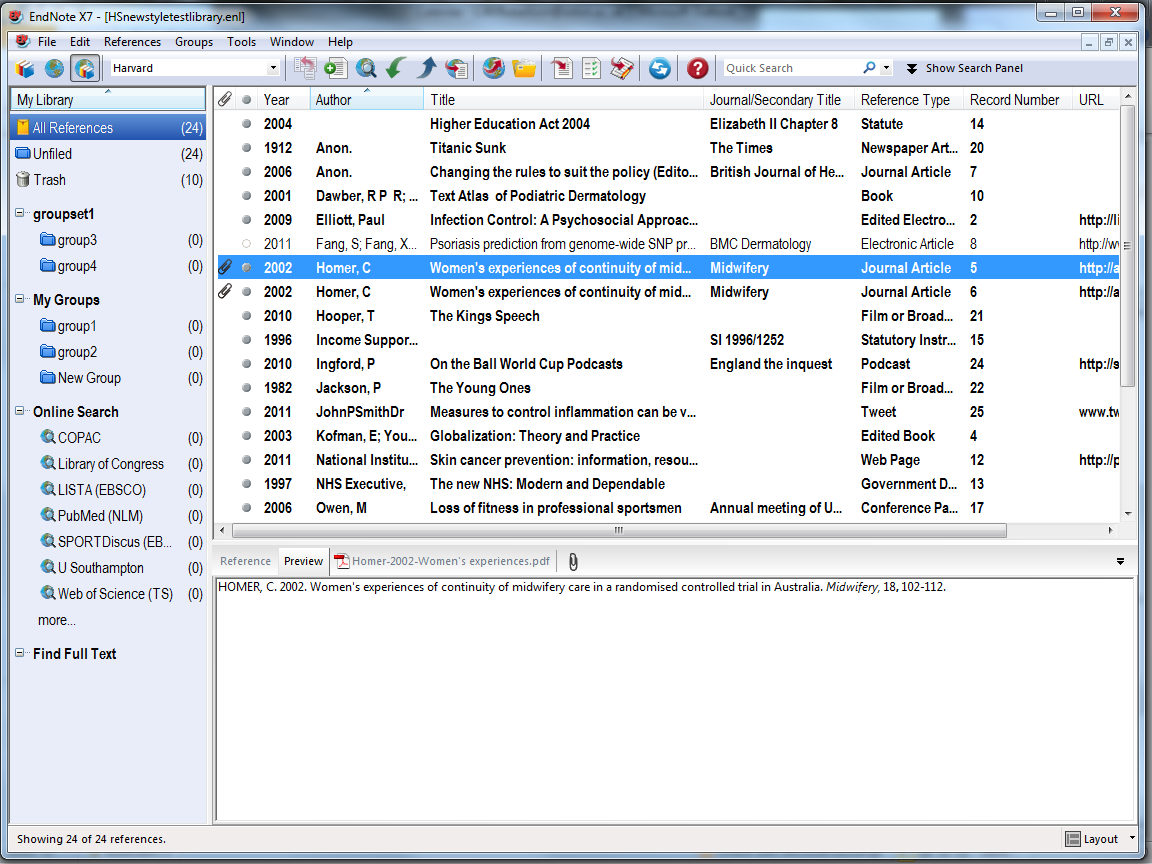 The library is now formatted in the selected Reference Style
24
[Speaker Notes: The EndNote Library is displayed in the new reference style.
The reference style can also be modified - changes will be saved to an EndNote folder in 'My Documents' so that they are automatically accessed next time the EndNote library is opened.]
Find and use UoS styles
25
Some faculties in the university have specific reference style requirements
EndNote styles are available for Medicine, Health Sciences and Management.
Find these on the EndNote Library guide or on individual subject guides
26
EndNote styles are available on all UoS public workstations, and on EndNote online
If your department uses Harvard, but does not have specific requirements, then use the style
Harvard_SotonUNI2013
27
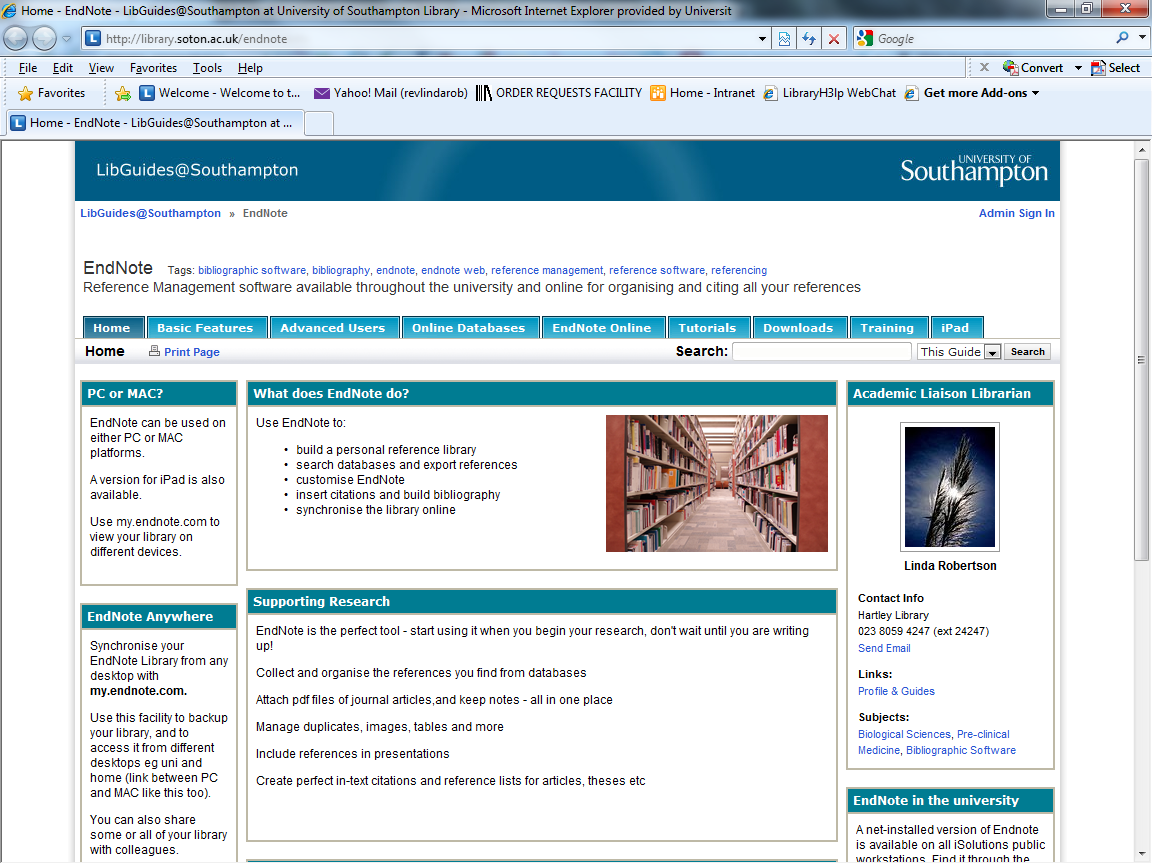 Go to the Downloads tab
28
[Speaker Notes: To download individual style files to your own computer, go to the Downloads tab on the EndNote library guide.]
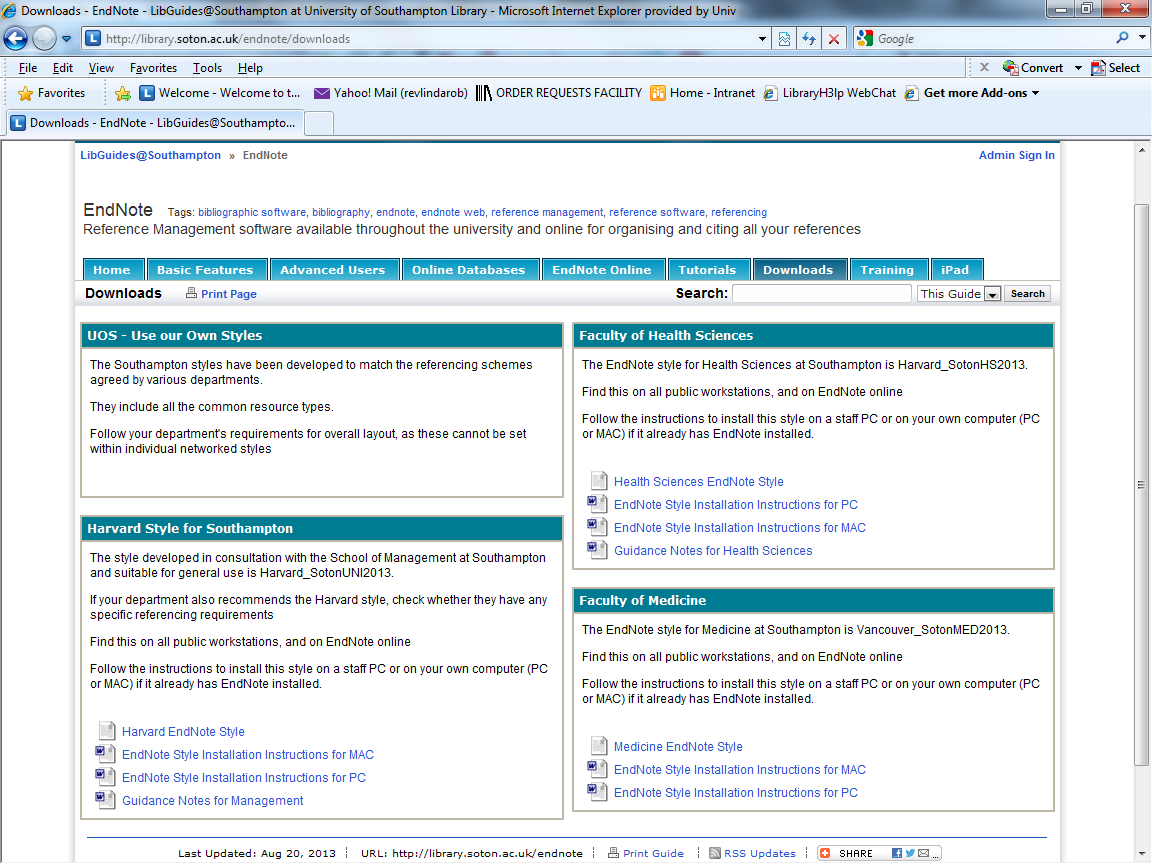 UoS style for Health Sciences
UoS style for Medicine
29
[Speaker Notes: This page has style files and instructions for saving the file to your own computer. Follow the same procedure for staff MDE computers]
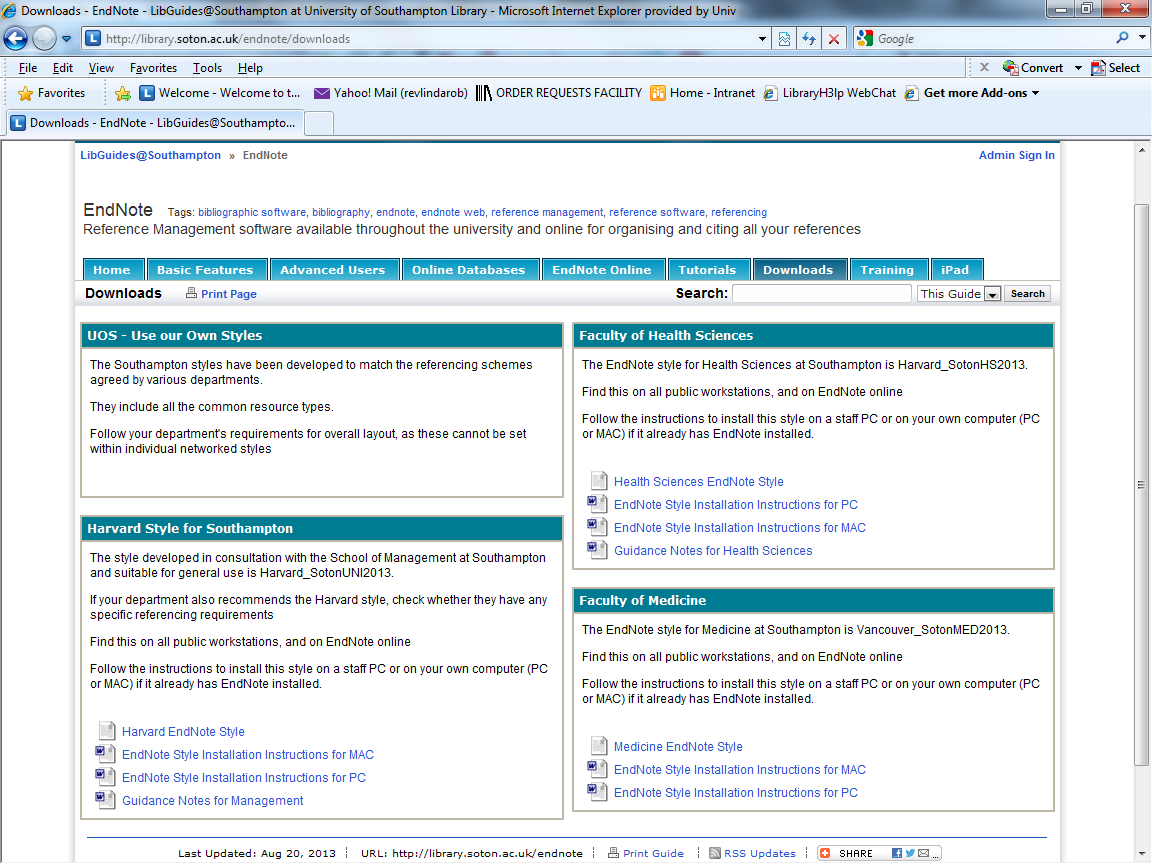 UoS  general Harvard style
Additional notes for Management
30
[Speaker Notes: Find the UoS general Harvard style on this page, with additional notes for the School of Management.]
The style file should be saved within the EndNote program:
Find this at:
My Computer  OS disk (C:)  Program Files (x86)  EndNote X7  Styles
31
[Speaker Notes: EndNote Styles must be saved in the correct location. They will then be displayed with other available styles.]
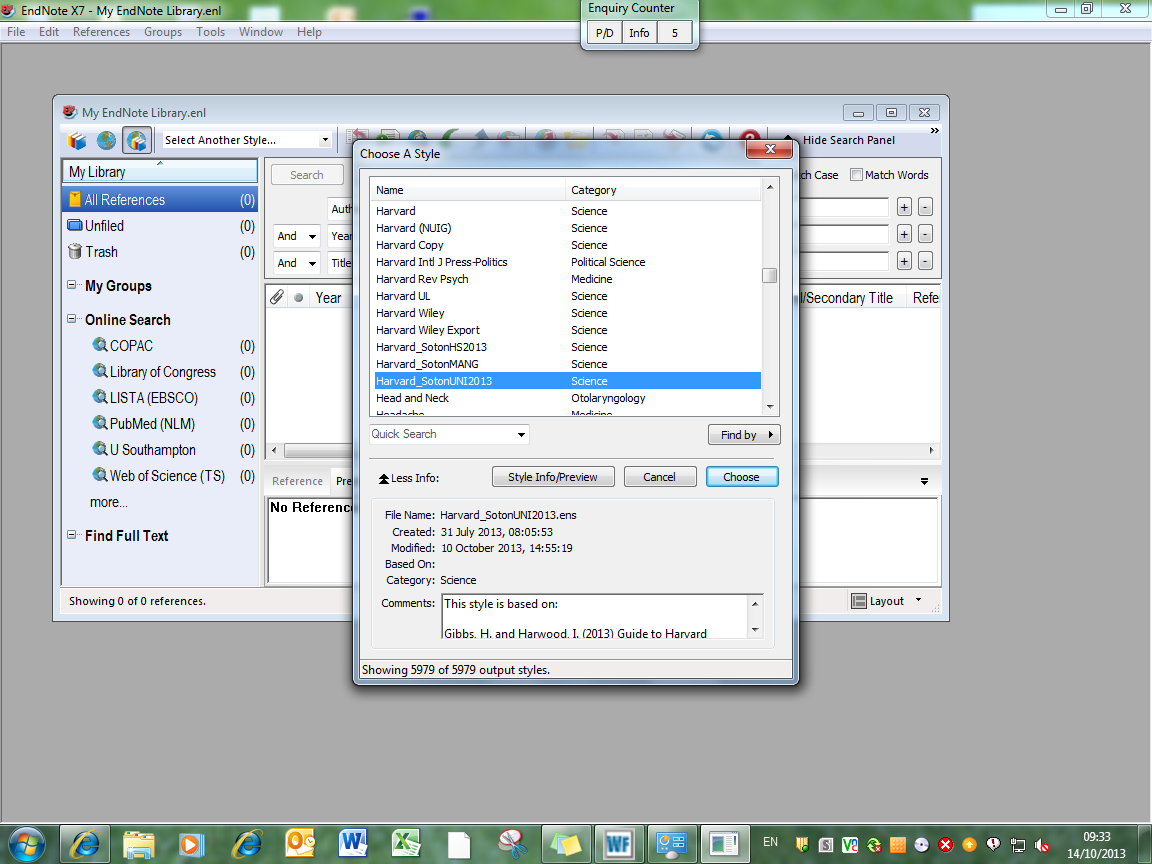 Select the required style
32
[Speaker Notes: In the EndNote program, go to Choose another style to see the specific styles displayed.]
Edit the reference style
33
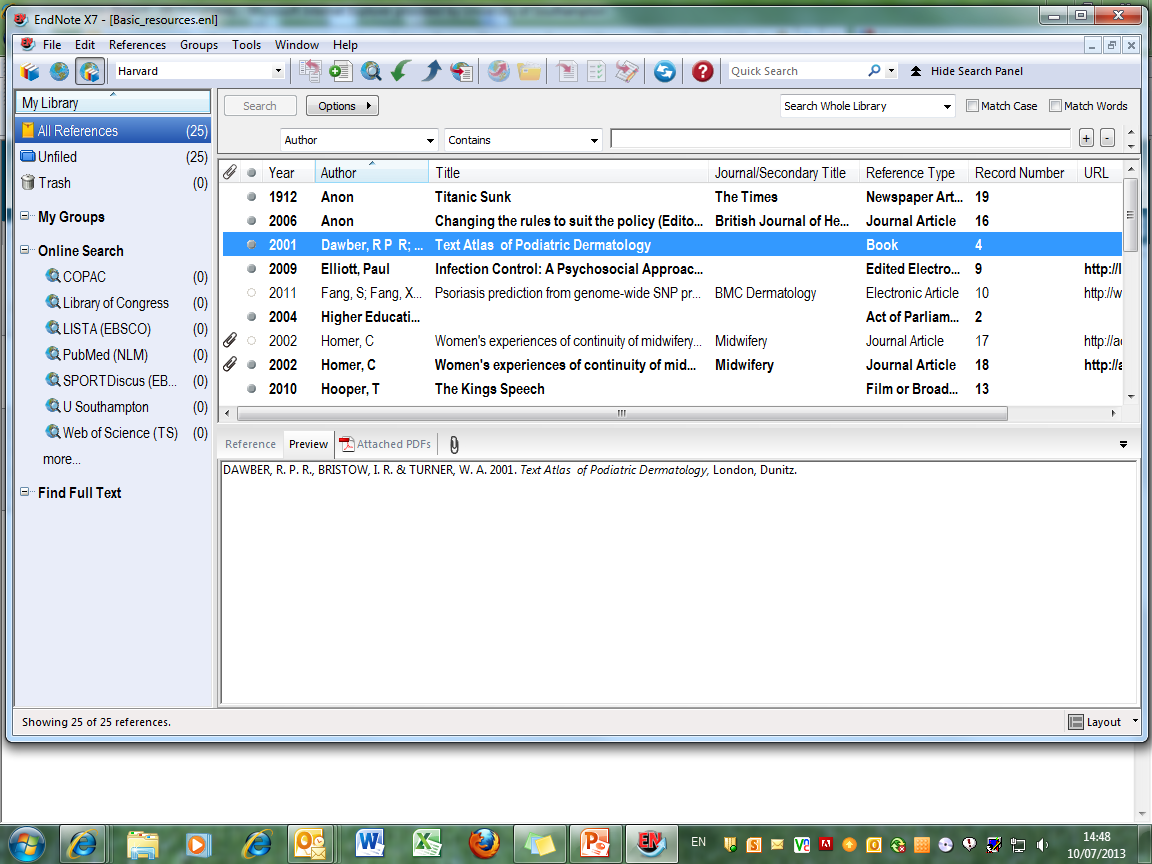 It may be necessary to edit the existing reference style
34
[Speaker Notes: Some faculties require variations to standard referencing styles. Harvard in particular is used in a number of slightly differing formats. The Faculty of Health Sciences has its own EndNote style: Harvard_SotonHS2013. A more general university style, also adopted by the Management School, is Harvard_SotonUNI2013.]
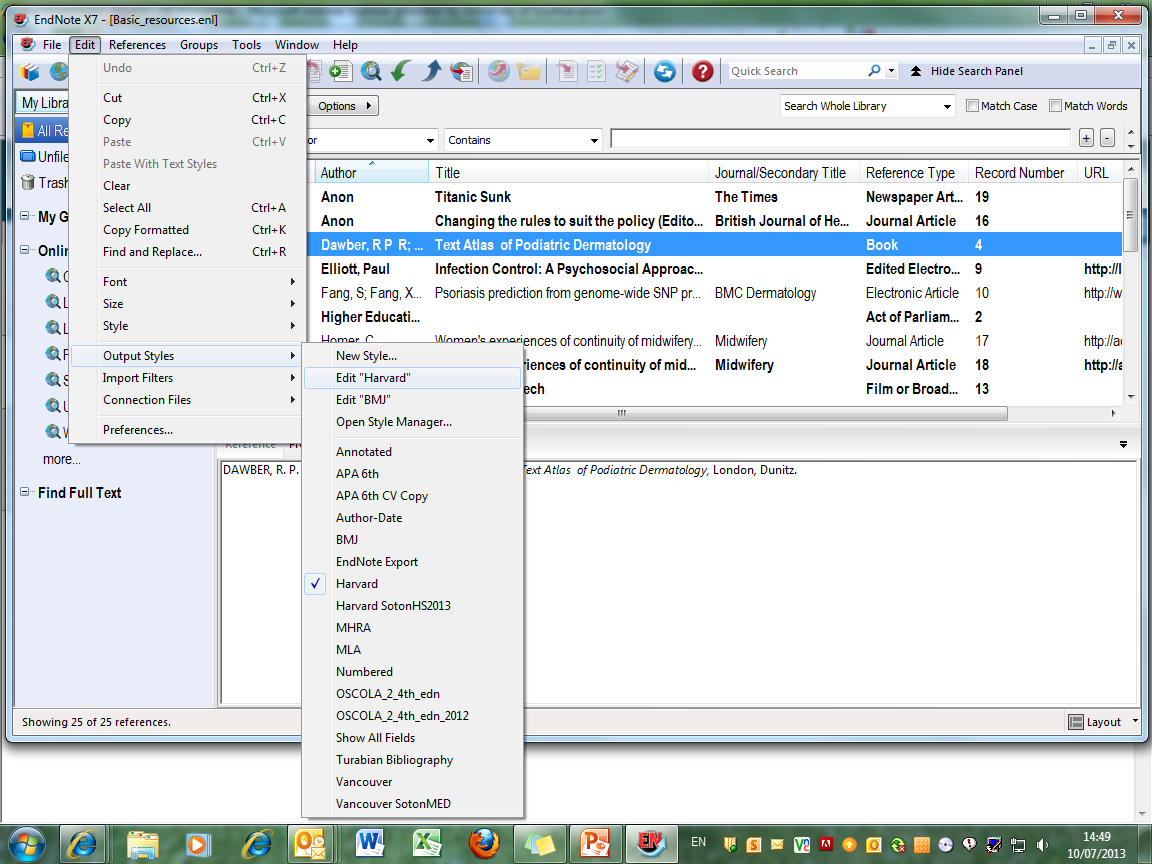 Go to 'Edit  Output Styles  Edit "Style"
35
[Speaker Notes: To Edit the current style, go to Edit, Output Styles, Edit "Current Style", in this case Harvard.]
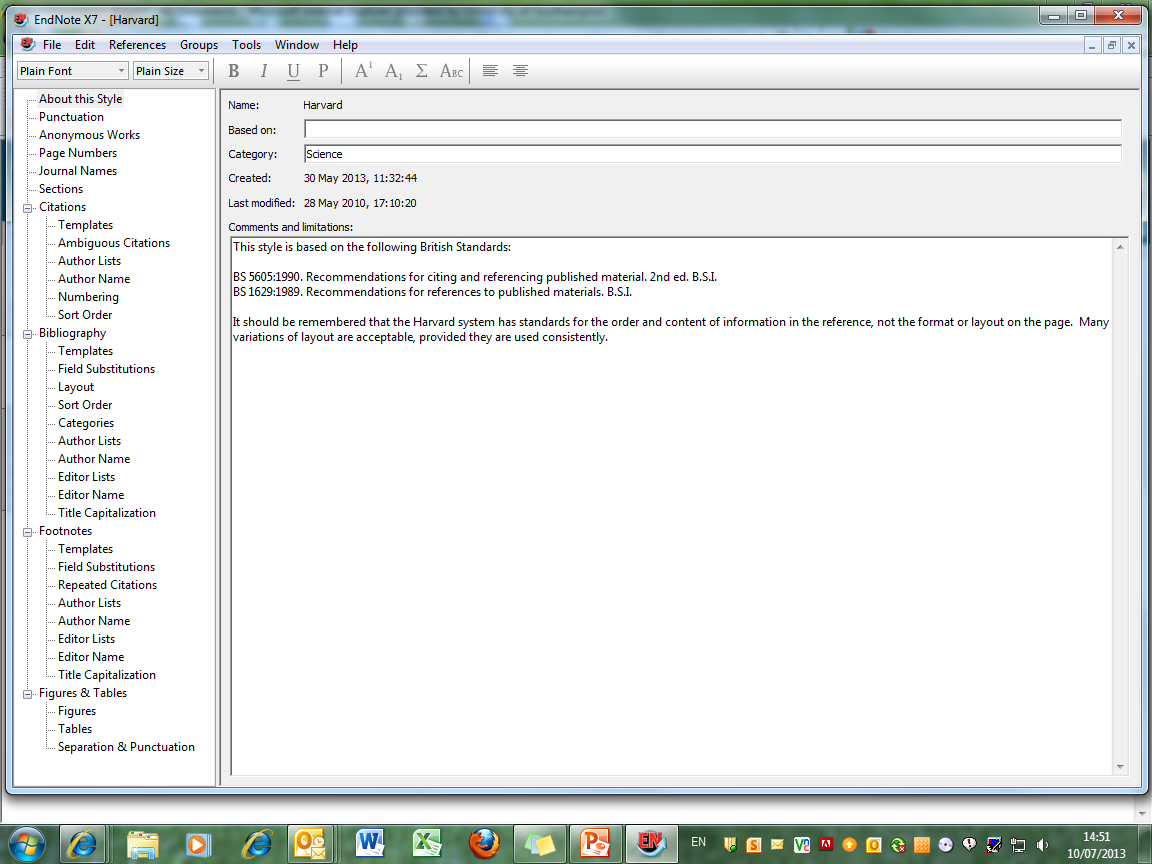 This window controls all aspects of the referencing style
36
[Speaker Notes: This window controls all aspects of the referencing style: there are sections for in-text citation, full bibliographic references, and also for footnotes, which are used by some referencing styles.]
Edit the reference style - citations
37
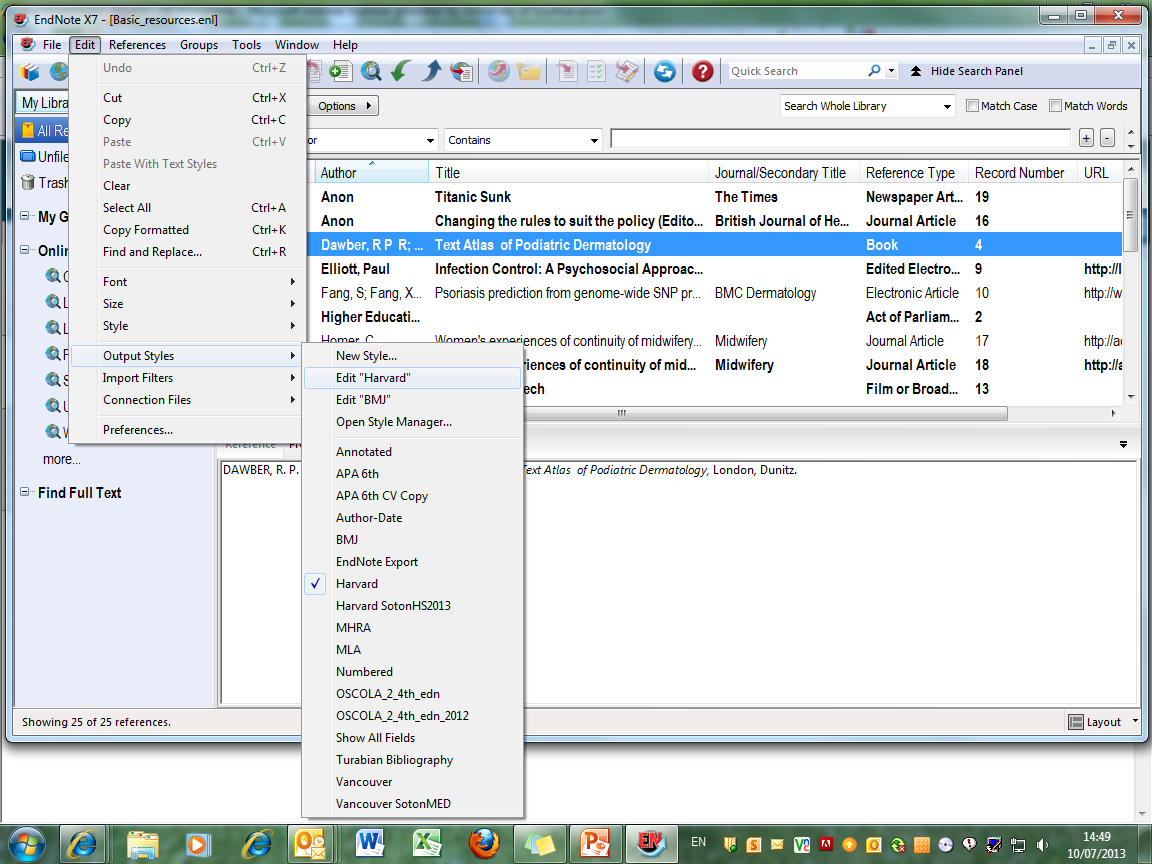 Go to Edit  Output Styles  Edit 'Harvard'
38
[Speaker Notes: To edit the referencing style, go to Edit, Output styles, Edit "Reference Style", in this case, Harvard.]
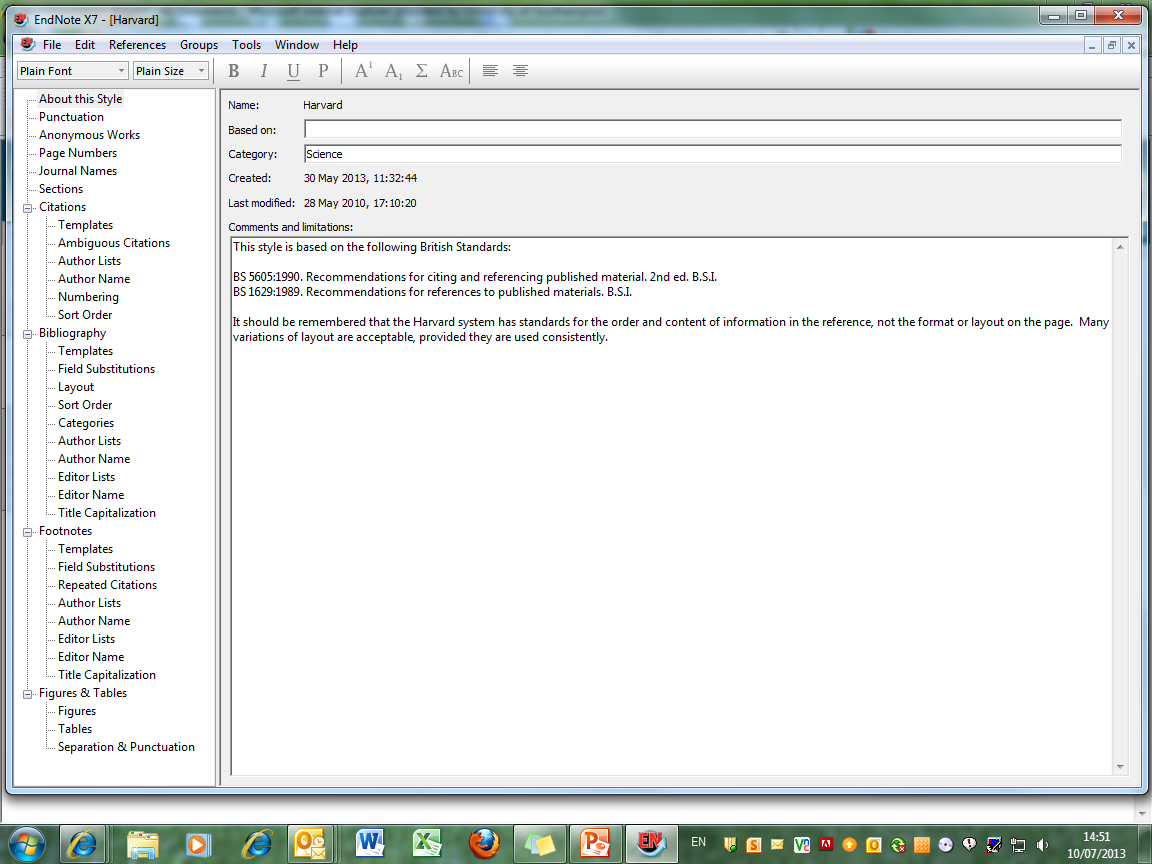 Any element of the citation, bibliographic record or footnote can be edited using this page
39
[Speaker Notes: This window allows you to edit all aspects of the Endnote bibliographic record. The main groups are Citations which are the short references within the written text, Bibliography which is the list of full references at the end of the document, and Footnotes, which are used at the bottom of individual pages in some referencing systems.]
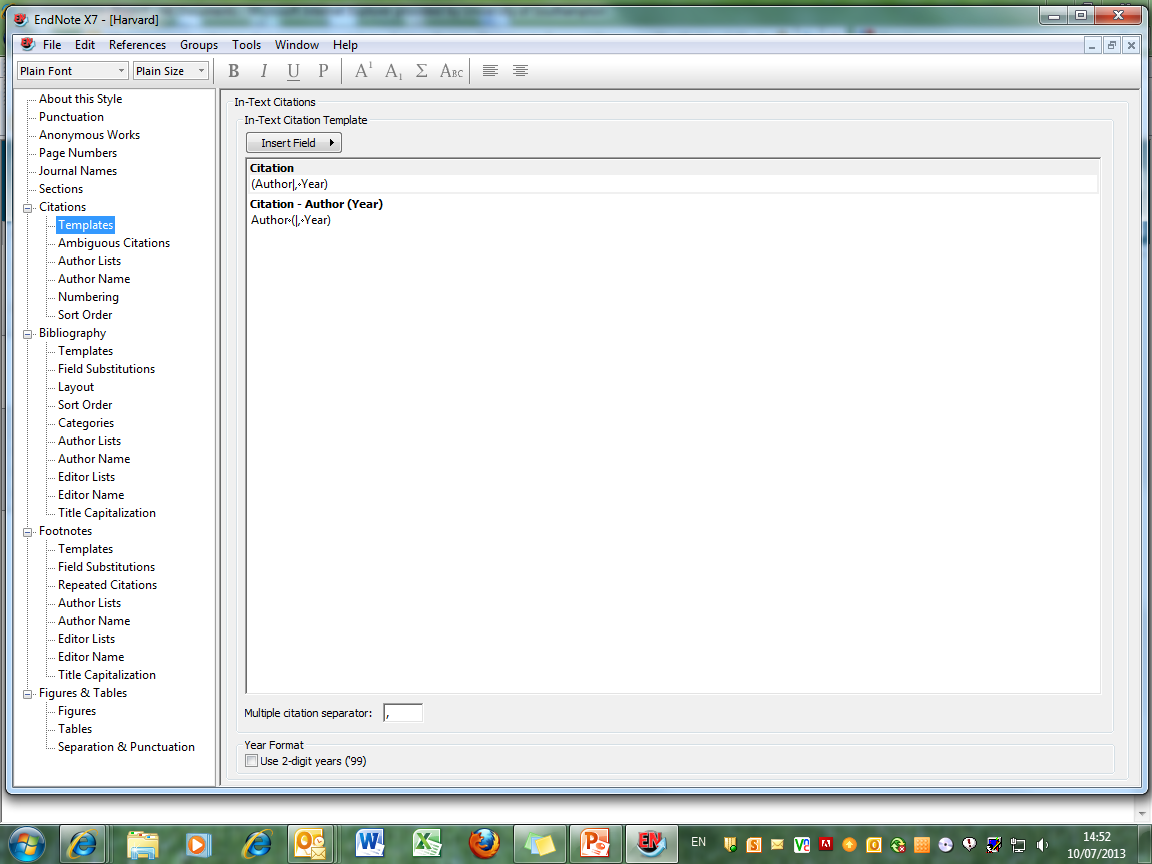 When all changes have been made, click the record 'close' icon
40
[Speaker Notes: Click Citations then Templates to see how this tool works. The operation of other fields is similar to those described in the Format Bibliography section.
In this example, EndNote picks up the contents of the 'Author' field from the record, adds a comma, then the contents of the 'Year' field and encloses everything in brackets. 
The vertical line links the following punctuation to the next field, so that if the field is empty, you do not get stray punctuation in  the record.
Make any changes you require, and then click the close record icon.]
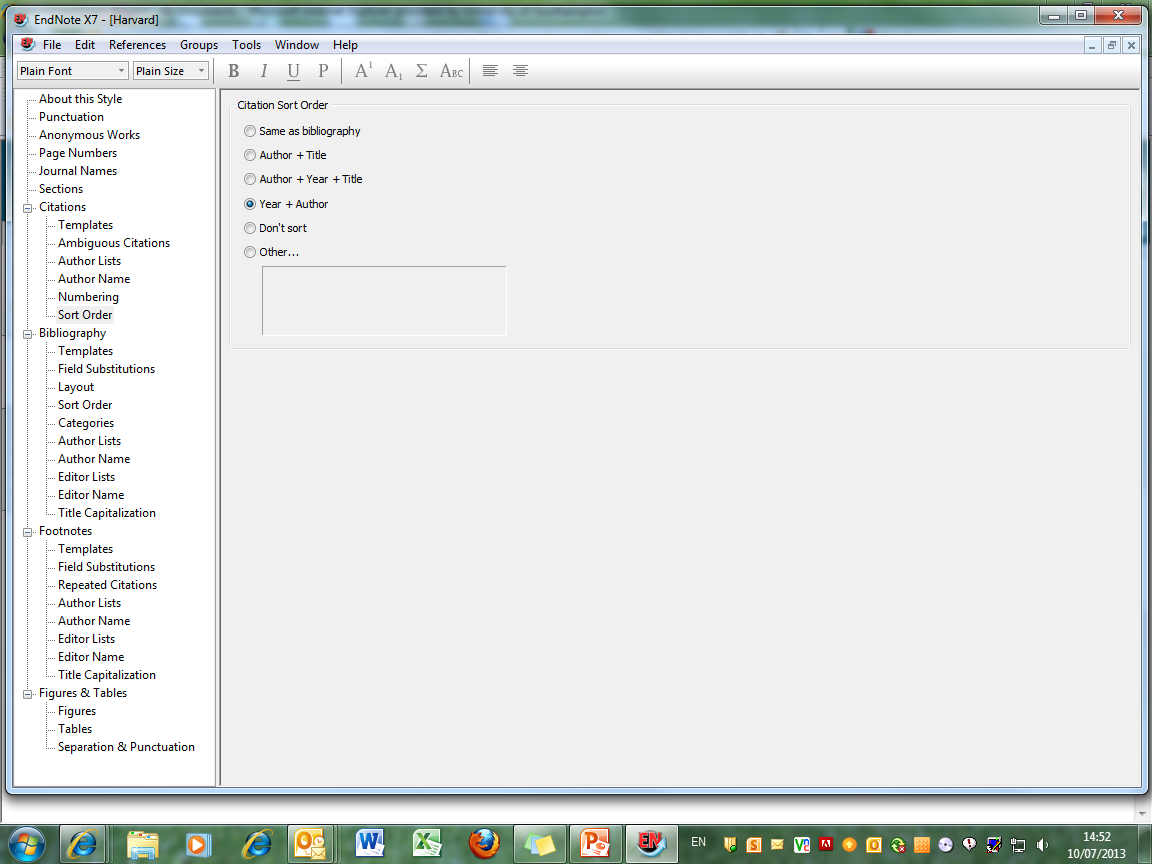 Choose preferred citation sort order here
41
[Speaker Notes: Use this option to edit the in-text citation sort order.
The default order is 'Don't sort'
If you have multiple citations at single points in the text, you may wish to arrange these either alphabetically or chronologically. Choose the relevant option from the list.]
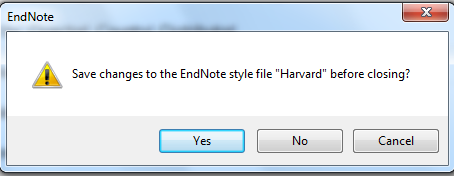 Click 'Yes' to save changes
42
[Speaker Notes: Click Yes to save the changes.]
Save with the default Style name or use your own
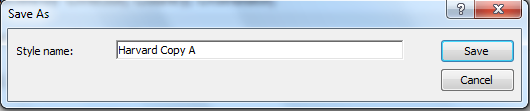 43
[Speaker Notes: You will be prompted to save the edited style with a new name. 
This edited style will then appear in EndNote's reference style list and can be applied to any EndNote library. This style is stored in your university profile, so can be accessed at any time from any public workstation.]
Edit the reference style - bibliography
44
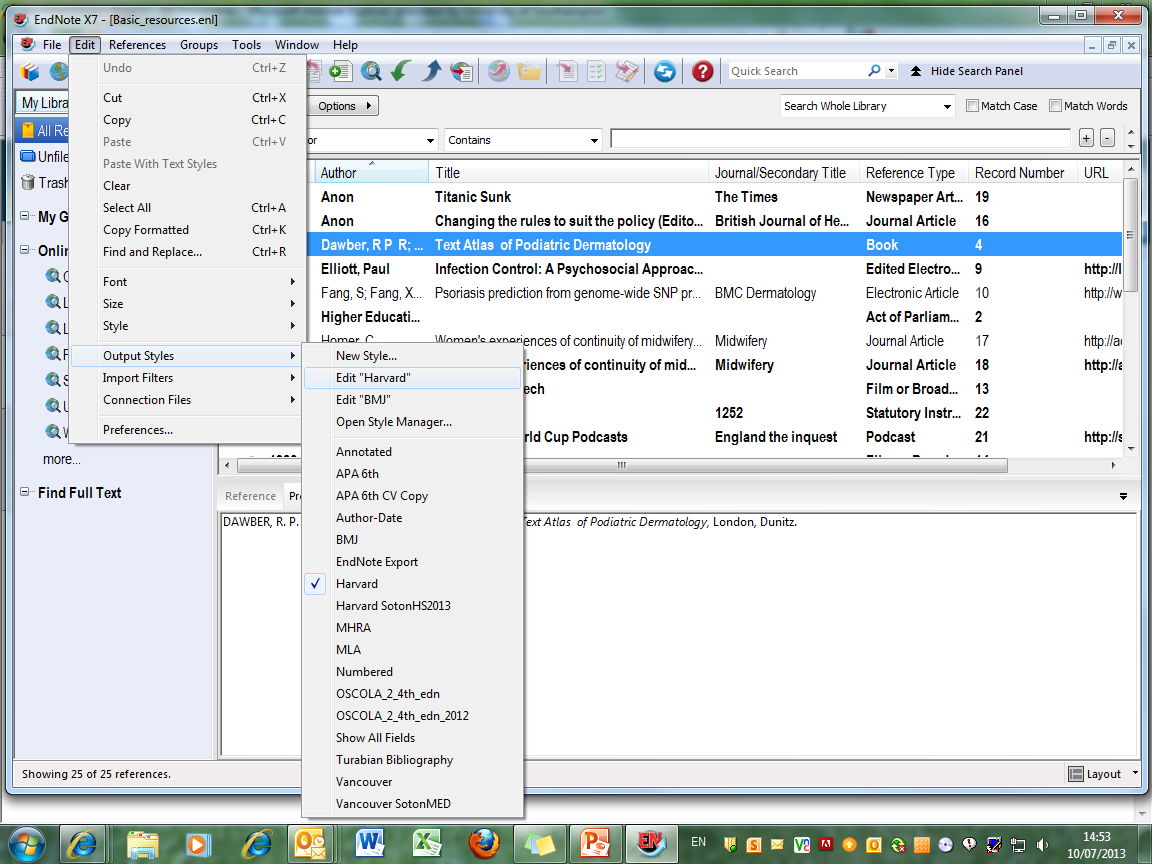 To format the bibliography, go to 'Edit  Output Styles  Edit 'Harvard''
45
[Speaker Notes: To make changes to the way the bibliography is displayed, go to Edit, Output styles, Edit "Reference Style", in this case, Harvard.]
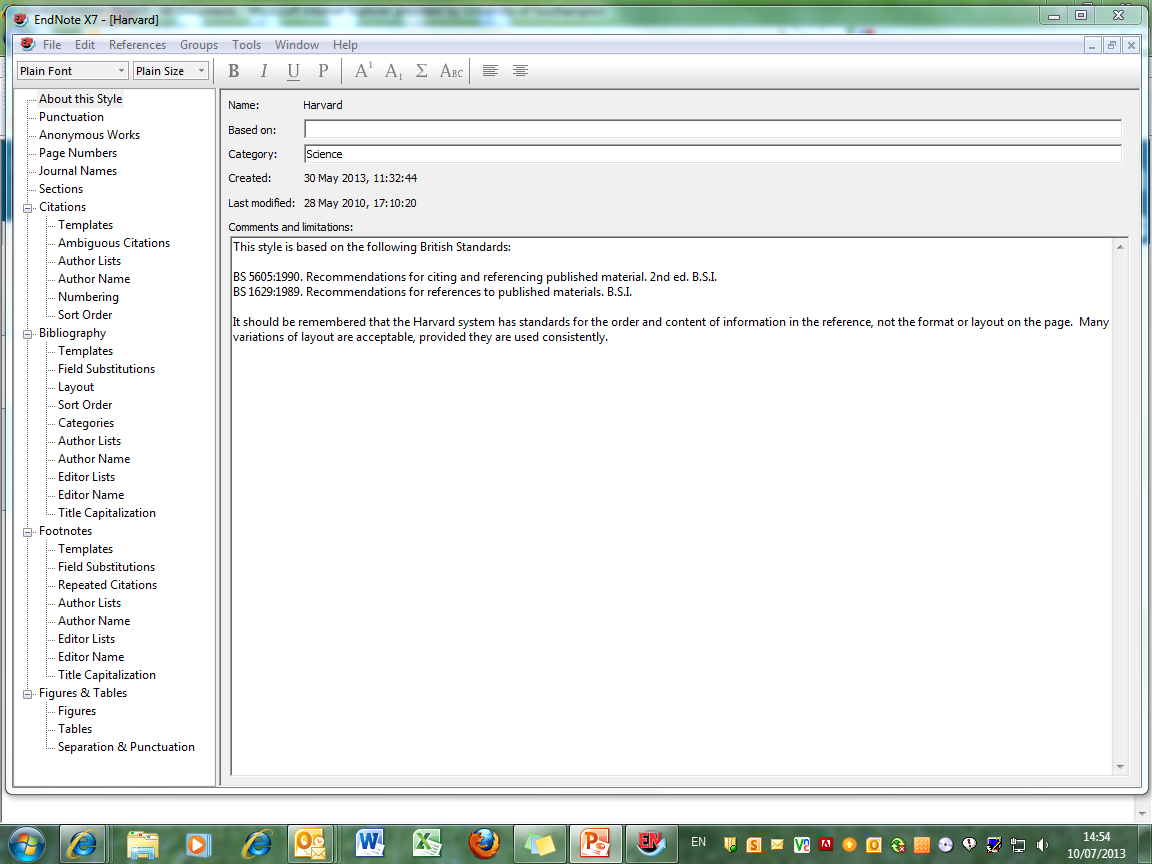 This section allows you to change different elements of the bibliographic record
46
[Speaker Notes: The bibliography section allows you to control the appearance of the various elements in the bibliographic record.]
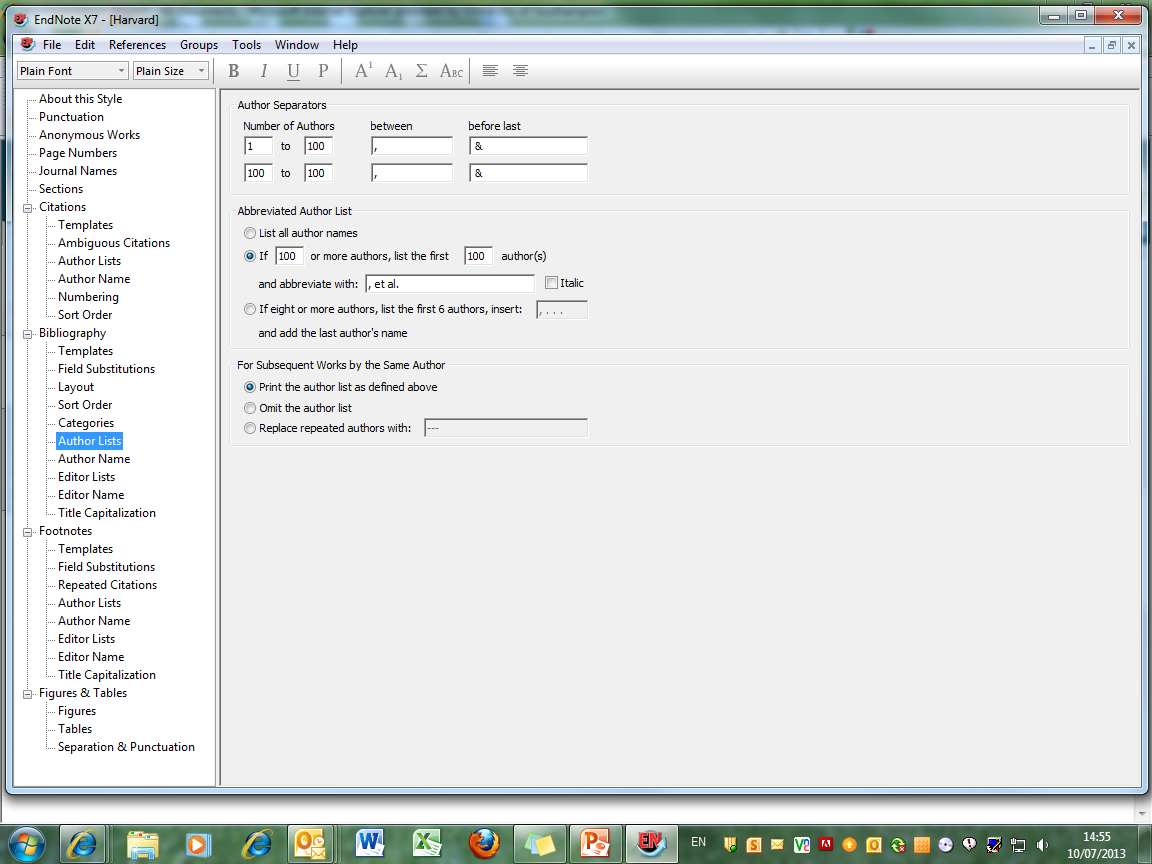 'Author Lists' lets you control how many authors are displayed
47
[Speaker Notes: The Author Lists section allows you to control how many authors are displayed, and the separating punctuation.
Any changes to Author Lists must be replicated in Editor Lists.]
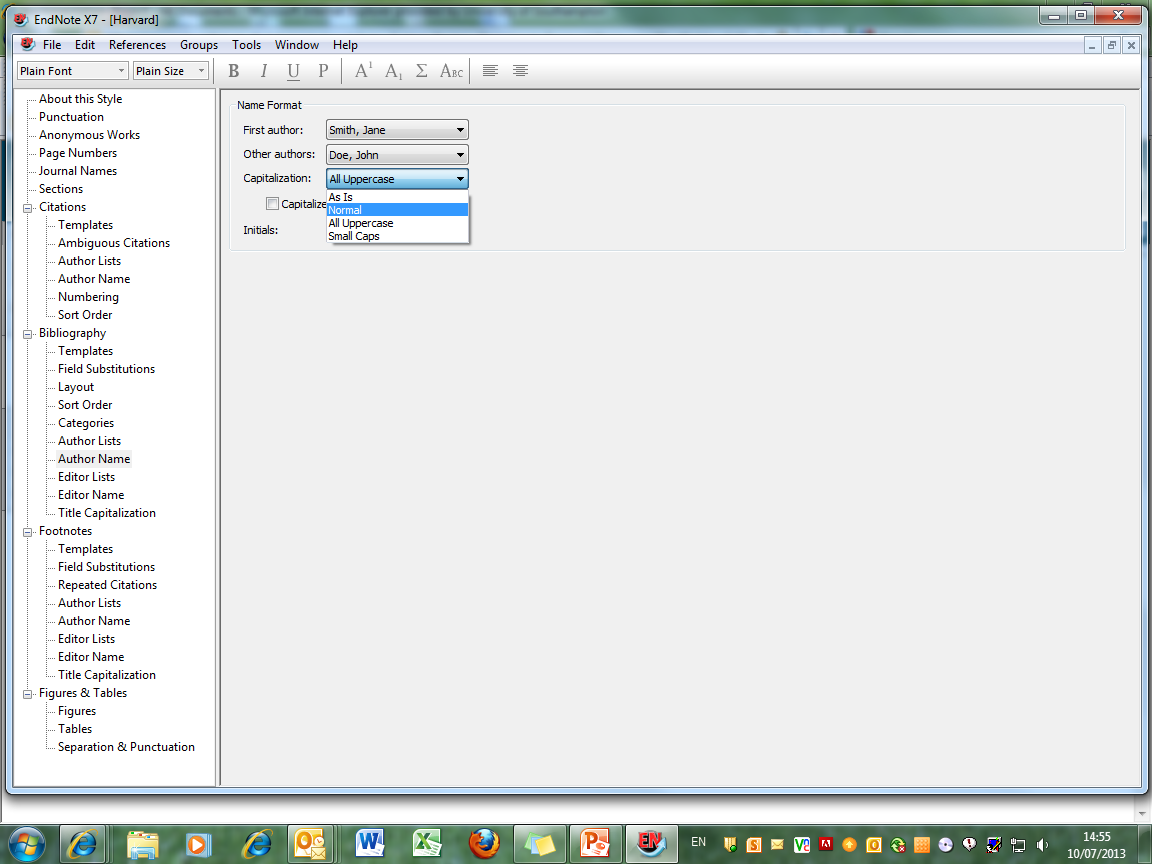 'Author Name' allows choices about capitalisation - choose 'Normal' for names in lower case but with initial capital letters
48
[Speaker Notes: Changes to Author Name must be replicated in Editor Name.
These windows allow you to make choices about capitalisation - the default is All Uppercase. Choose Normal for names in lower case but with initial capital letters.]
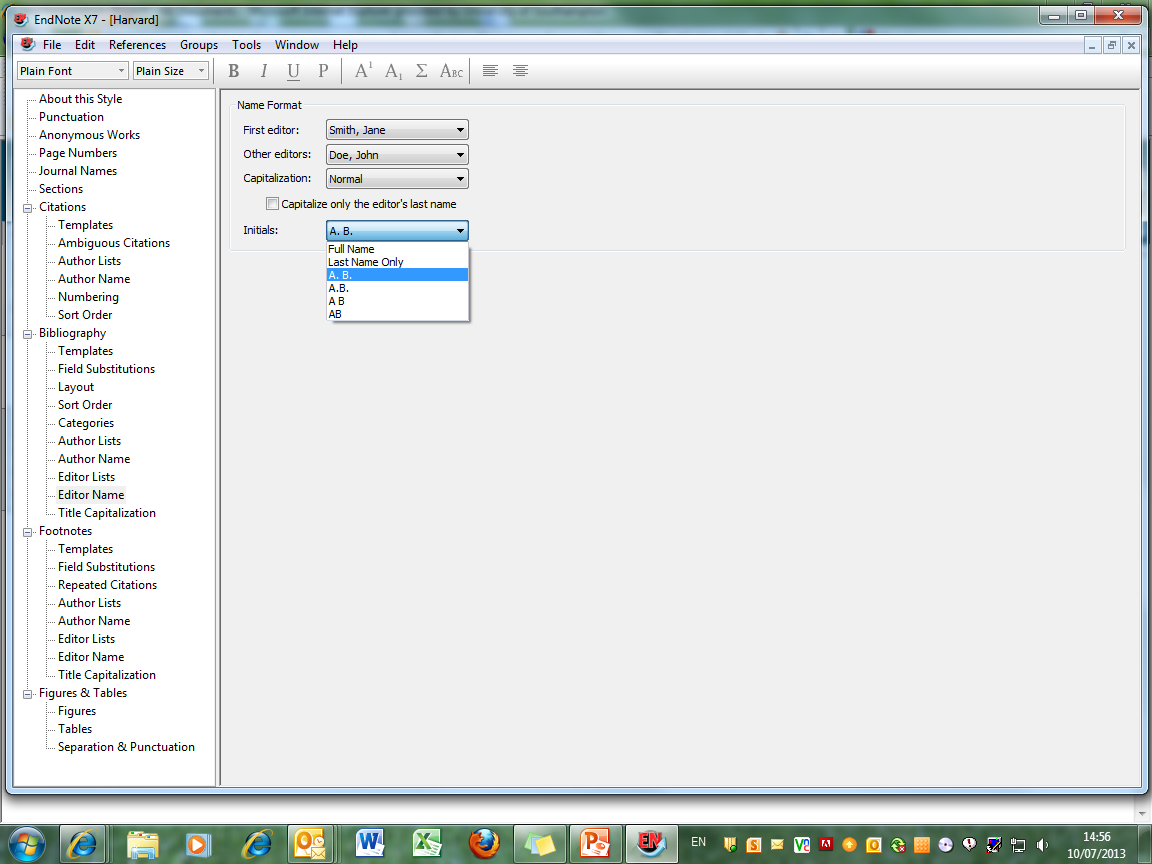 Make choices about the punctuation of initials
49
[Speaker Notes: Choices can also be made about the display of initials: with or without full-stops, with or without spaces between.]
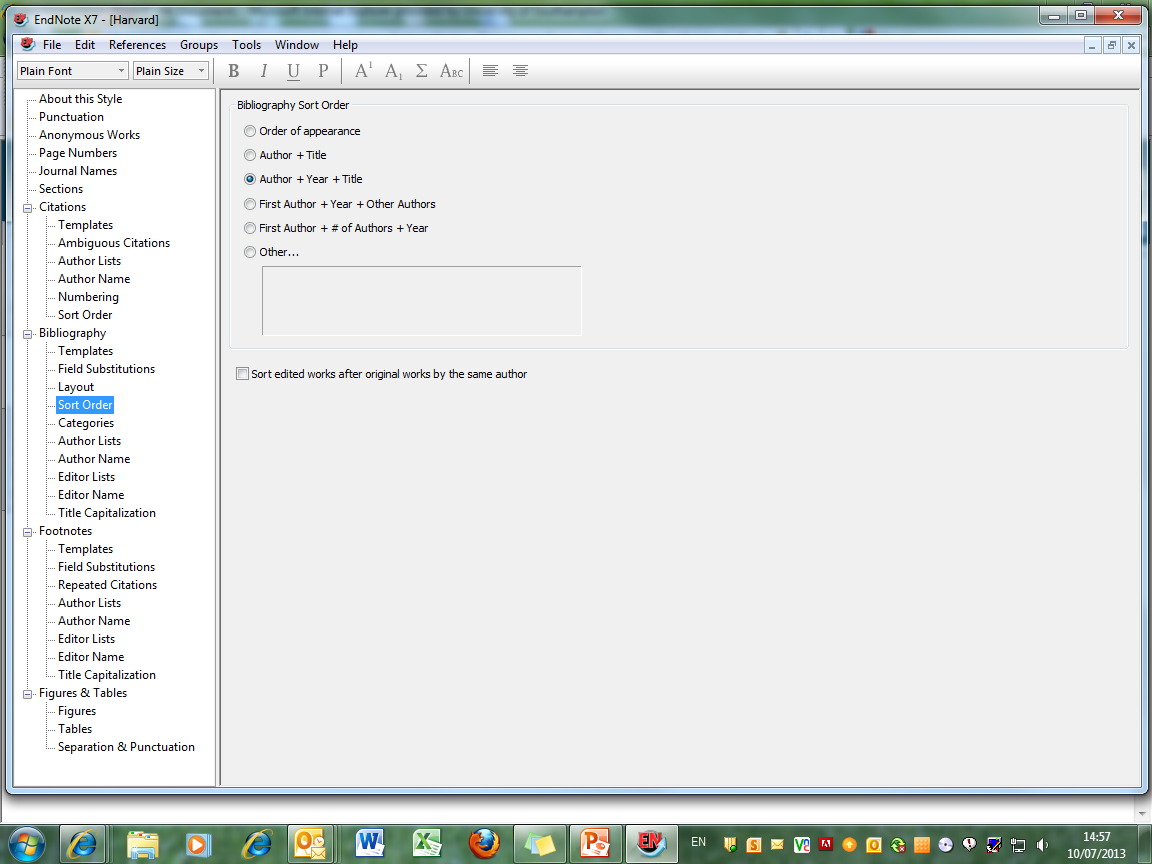 Choose the order in which bibliographic records are displayed…
50
[Speaker Notes: Control the order in which bibliographic records are displayed -this is normally by author, year, title, but it is possible to sort according to any field in the EndNote record. To do this, click Other.]
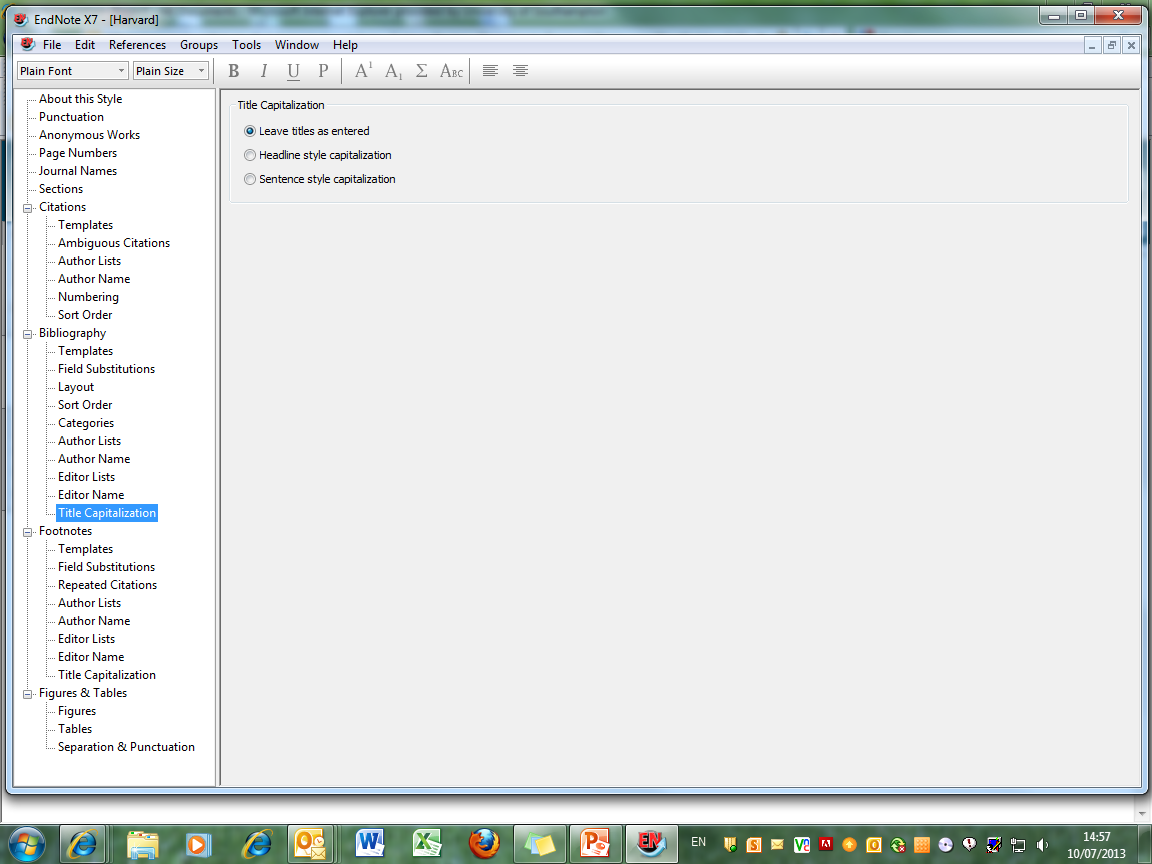 The Title Capitalization control applies to all primary titles in the EndNote Library
Choose 'Headline Style' to capitalize major words, 'Sentence Style' for initial words only, or leave titles as they were typed in.
51
[Speaker Notes: Choose the style for primary title capitalisation - Headline style will capitalise all major words, Sentence style will capitalise the initial word only.
Note that the same style will be applied to all records in the library: if the conventions for book titles and journal article titles differ, you may wish to leave titles as entered.]
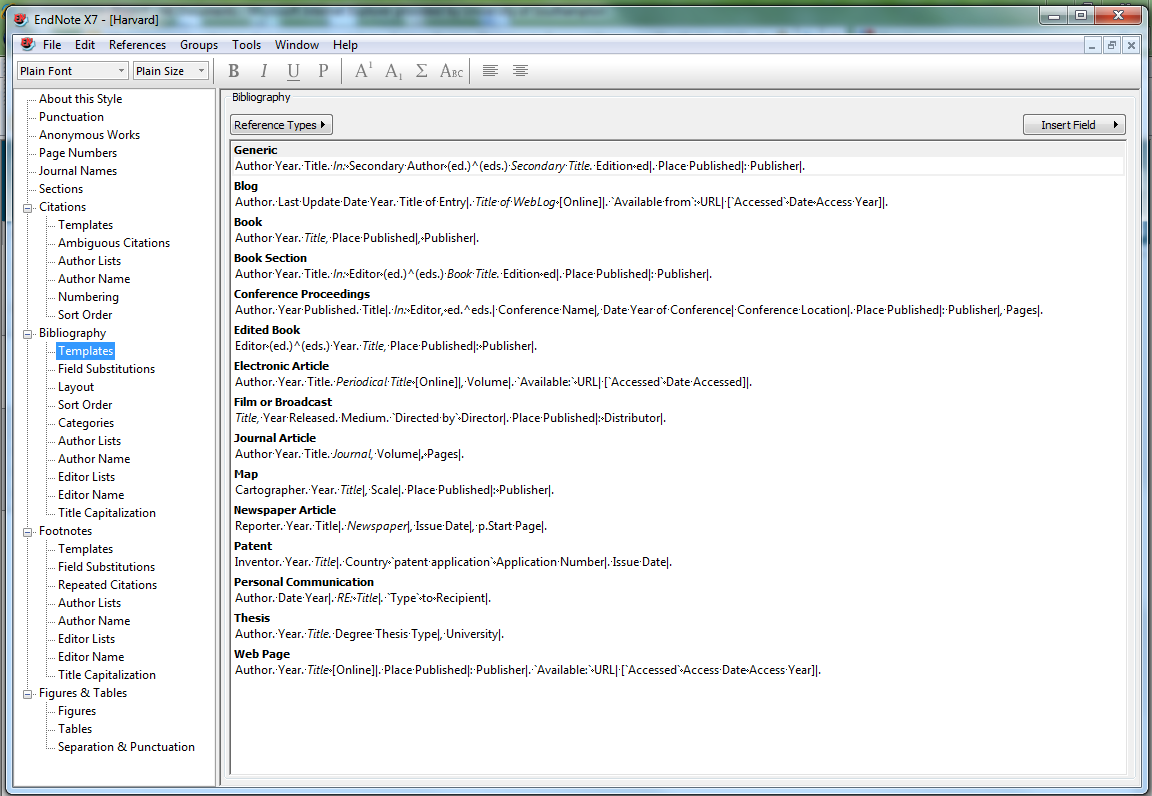 'Generic' is used for any Reference Type without a specific template
Further Reference Type templates can be created, or existing templates edited
The templates show which fields will be used from the EndNote record, and how they will be displayed, for a range of Reference Types
52
[Speaker Notes: The Templates window shows how the bibliographic record will be displayed for a wide range of reference types. More can be added, by clicking the Reference Types button and creating a template on the principles of existing types.

Generic is used for any reference type which does not have a specific template.

In the templates, where the name of an EndNote record field appears, this will be replaced by the contents of that field, according to the format in the template (bold, italic etc) Other characters are displayed as typed. Field Names are case-sensitive. 
The vertical bar links punctuation to the next field, so that if there is no data in a given record field, stray punctuation is eliminated. The ^ means that Endnote will choose whether to display the singular or plural option according to  the number of authors/editors.]
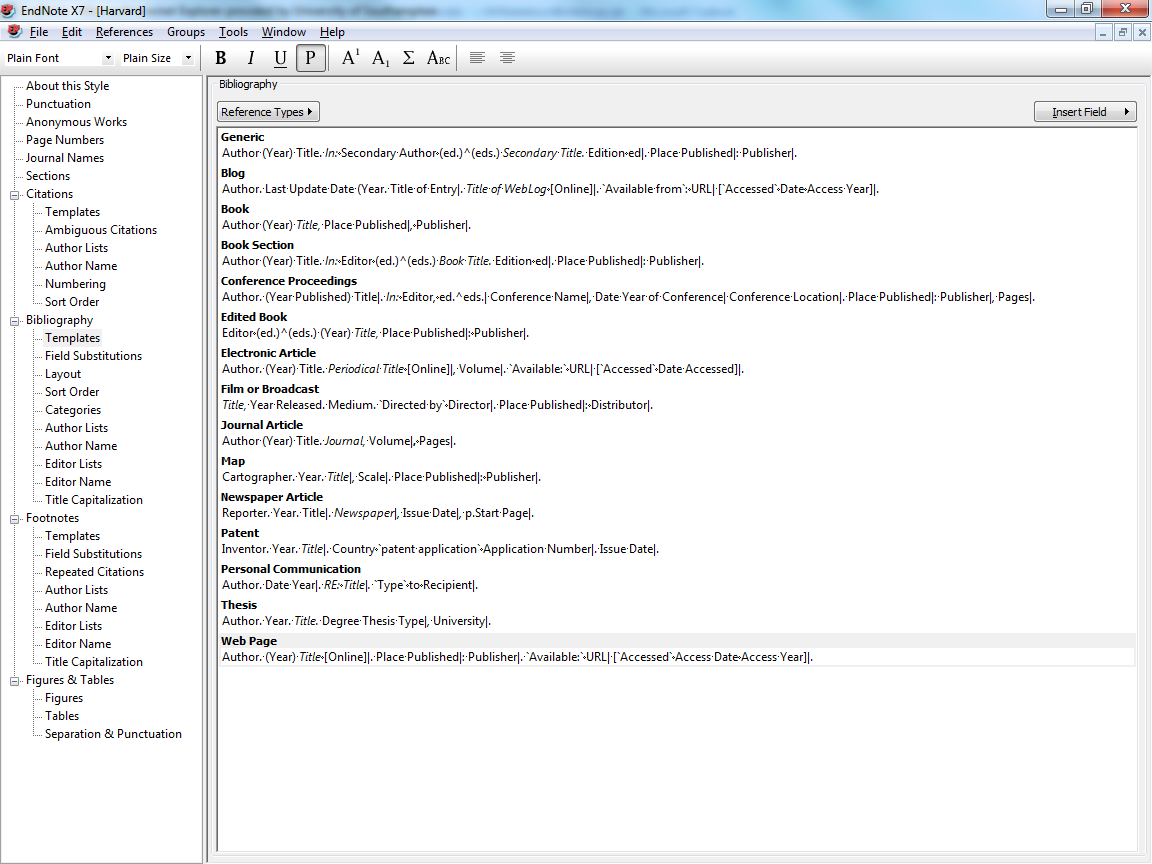 Click the record's 'close' icon (the grey cross) to save the changes automatically
Here the Year field has been edited to include brackets for all Reference Types, including Generic, likely to be used
53
[Speaker Notes: Existing reference type templates can be edited, for example, displaying the year in brackets or inserting the issue number in the journal article template.
It is not necessary to edit Reference Types that will not be used, but Generic must always be included.
In this case the Year field has been edited for some Reference types.
When all changes have been made, click the record Close icon.]
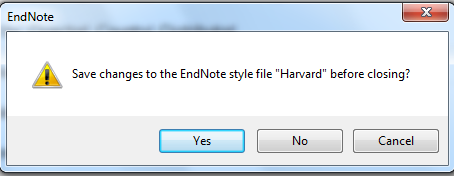 Click 'Yes' to save changes
54
[Speaker Notes: You will be prompted to save the edited style with a new name.]
Save with the default Style name or use your own
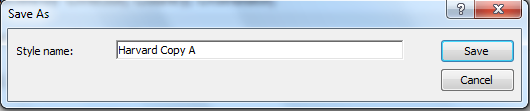 55
[Speaker Notes: The original reference style remains unchanged, but a variation is created.
This edited style will then appear in EndNote's reference style list and can be applied to any EndNote library. This style is stored in  My Documents, so can be accessed at any time from any public workstation.]
Apply an edited reference style
56
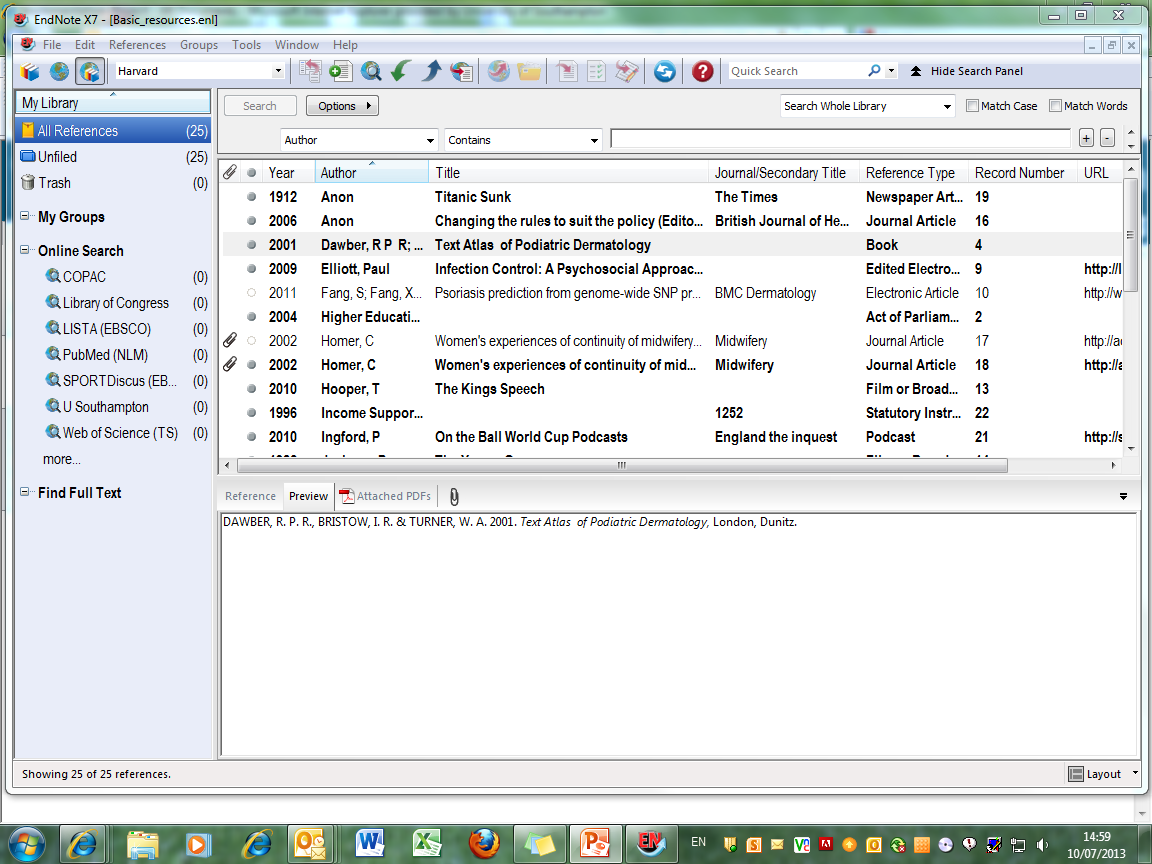 Changes to a Reference Style are not automatically applied:
57
[Speaker Notes: Changes to the Referencing Style are not automatically applied to the EndNote Library. To apply changes, go to the Reference Style dropdown menu and choose Select another style.]
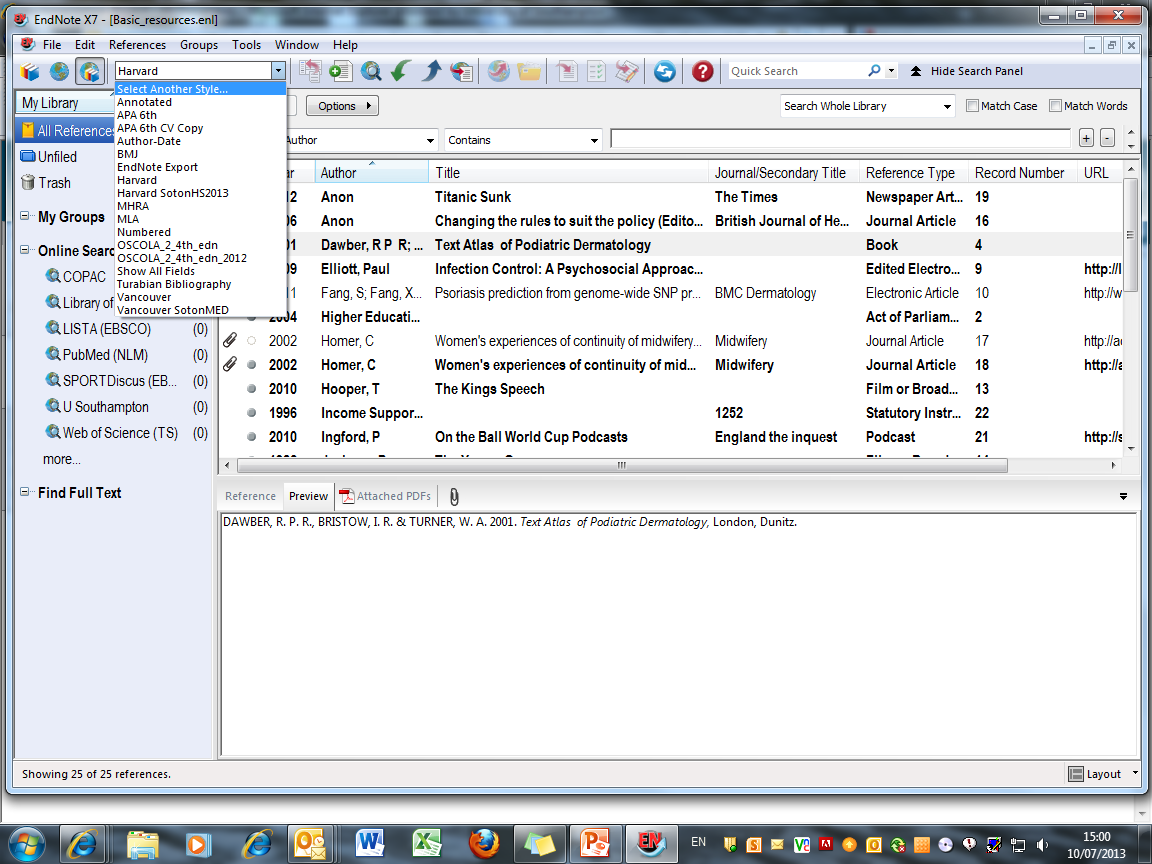 Go to the Reference Style dropdown menu and choose 'Select Another Style'
58
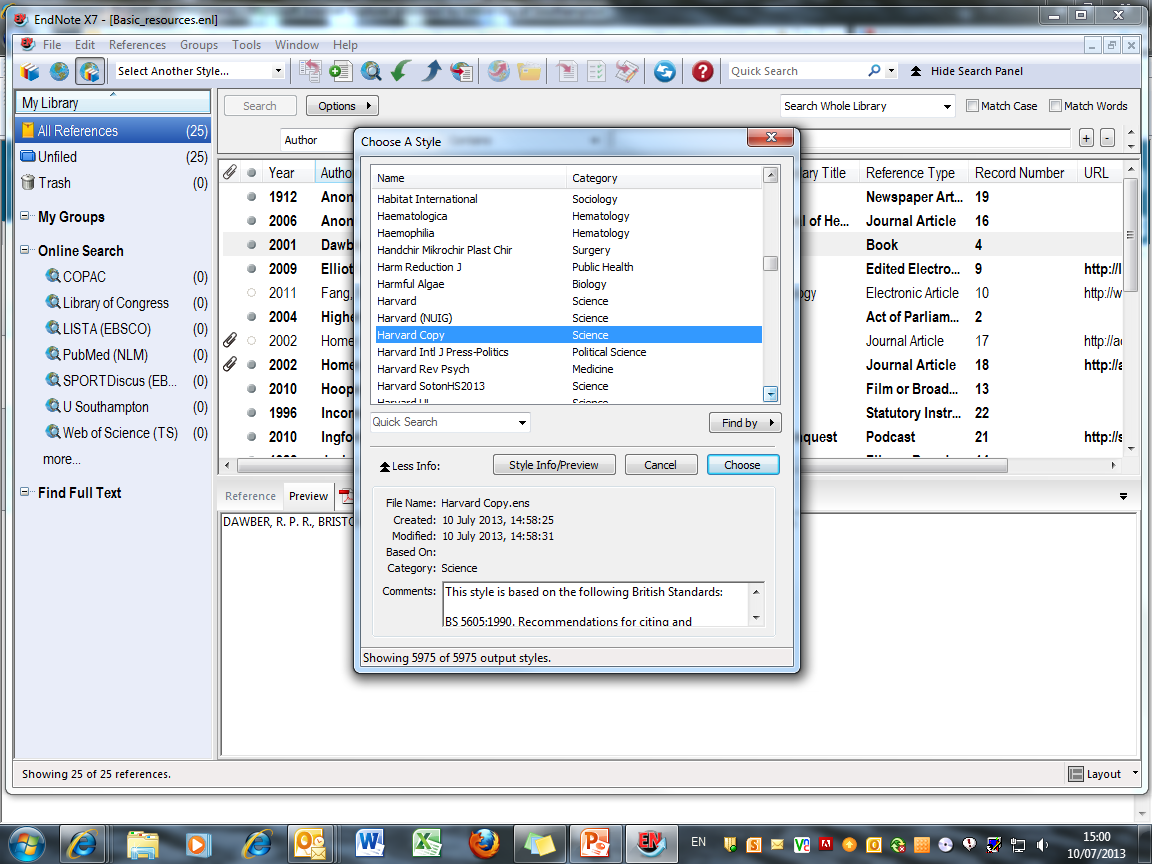 Select the style and click 'Choose'
The edited reference style now appears in the Style list
59
[Speaker Notes: The edited style is now one of the choices - select and click Choose.]
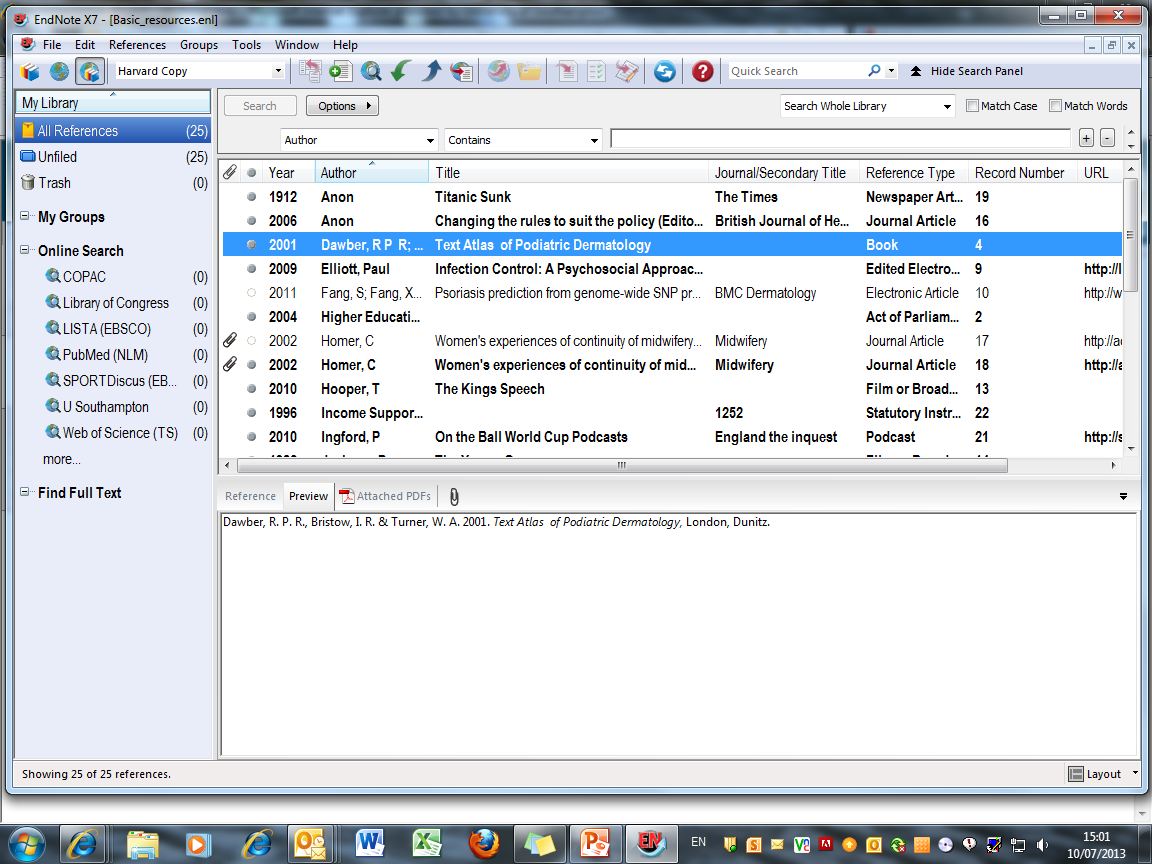 Changes to the Referencing Style are applied
Further edits to the style can be made at any time
60
[Speaker Notes: The edits are now applied to the EndNote Library.
Further changes can be made at any time, and the same copy style updated and then applied again to the library concerned. If references from the Library have already been used in a document, new changes can only be applied by using the Format Bibliography option in Word.]
Set some EndNote preferences
61
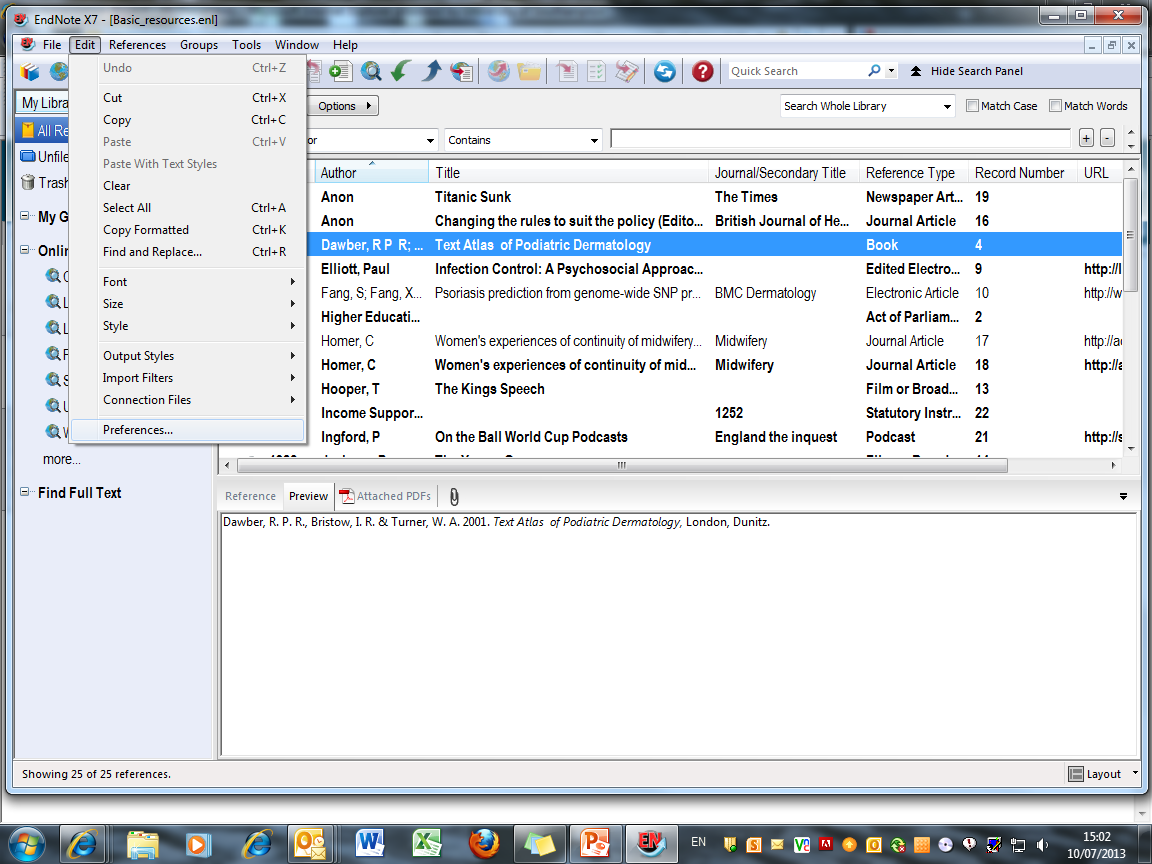 To manage the appearance of the EndNote Library, go to Edit  Preferences…
62
[Speaker Notes: Preferences control how the EndNote Library itself appears, rather than the individual records. To see the options, go to Edit, Preferences.]
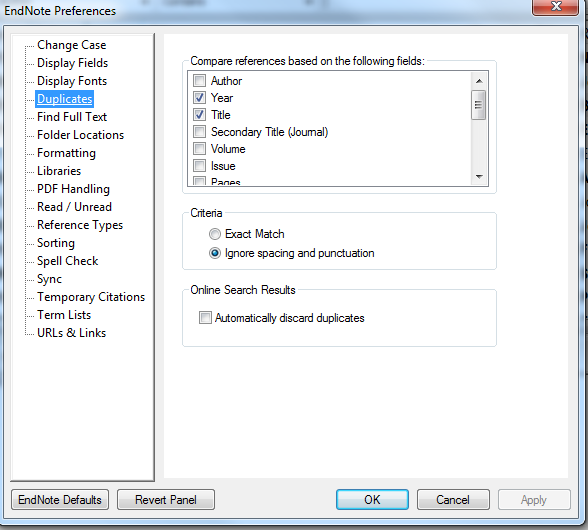 Use the 'Duplicates' option to set criteria for comparing records
63
[Speaker Notes: Use the Duplicates option to set criteria for comparing possible duplicates. The default comparisons are Author, Year,Title and Reference Type.  Because databases list author names differently for the same publication, it is best to uncheck the Author option.]
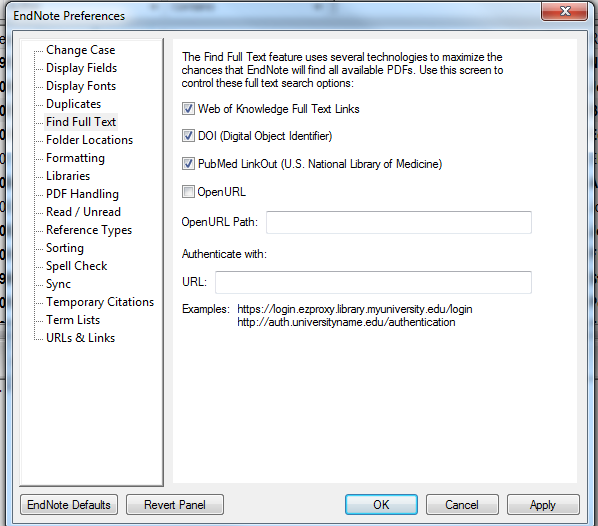 Use the 'Find Full Text' option to optimise full text retrieval: ensure these three options are checked
64
[Speaker Notes: The Find Full Text option searches for the full text of articles already in the EndNote Library. To maximise the number of records retrieved, ensure that Web of Knowledge, DOI and PubMed options are all checked.]
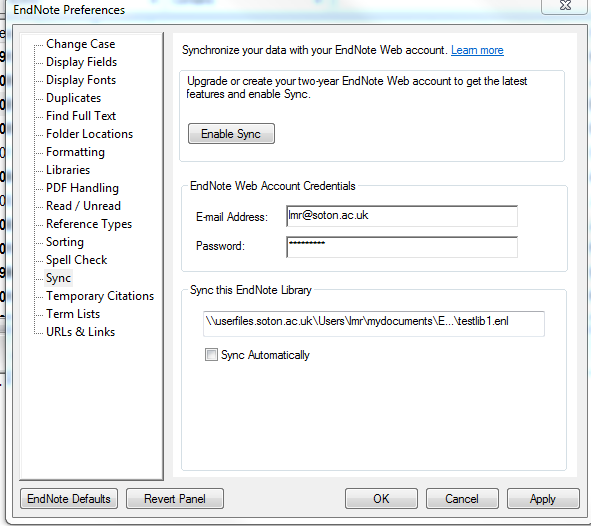 Use your Web of Knowledge login to synchronise the library between desktop and web
65
Sort references into groups
66
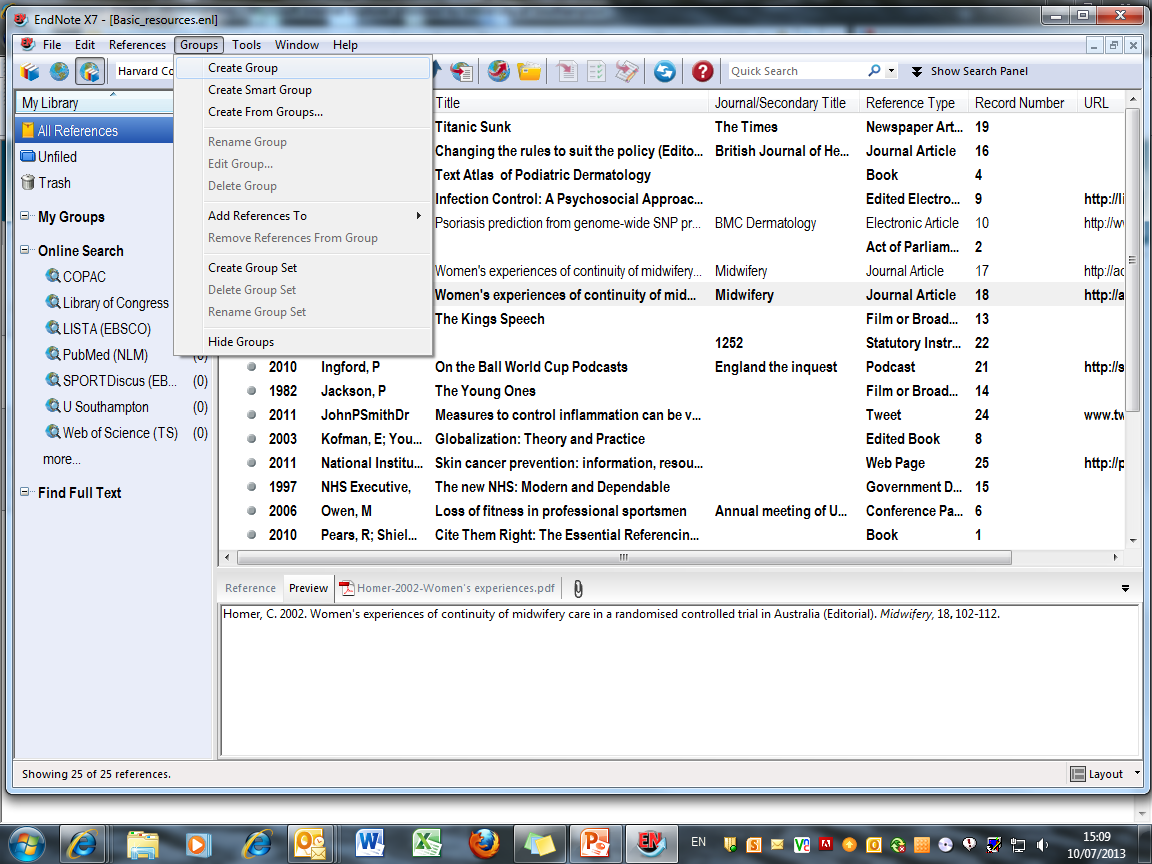 Click to Create a Custom Group
67
[Speaker Notes: The best way of managing a large EndNote Library is to create sub-libraries, or groups. Up to 5000 groups can be attached to a single library.
Groups can be custom groups or Smart groups. 
Any item in the main library may be included in a custom group.
Smart groups are given set criteria - any item fulfilling these criteria is automatically added to the group. The criteria can be modified at any time. The criteria for a new Smart group will be applied to the existing EndNote Library, and to any items that are added subsequently.
All entries are included in the main EndNote library: they may be copied into more than one group, or be entries in more than one Smart group.
Deleting a record from a main library removes it from all groups: deleting a record from a custom group does not remove it from the main library or from other groups. It is not possible to delete an item from a Smart group.
To create a Custom group, go to Groups, Create Group.]
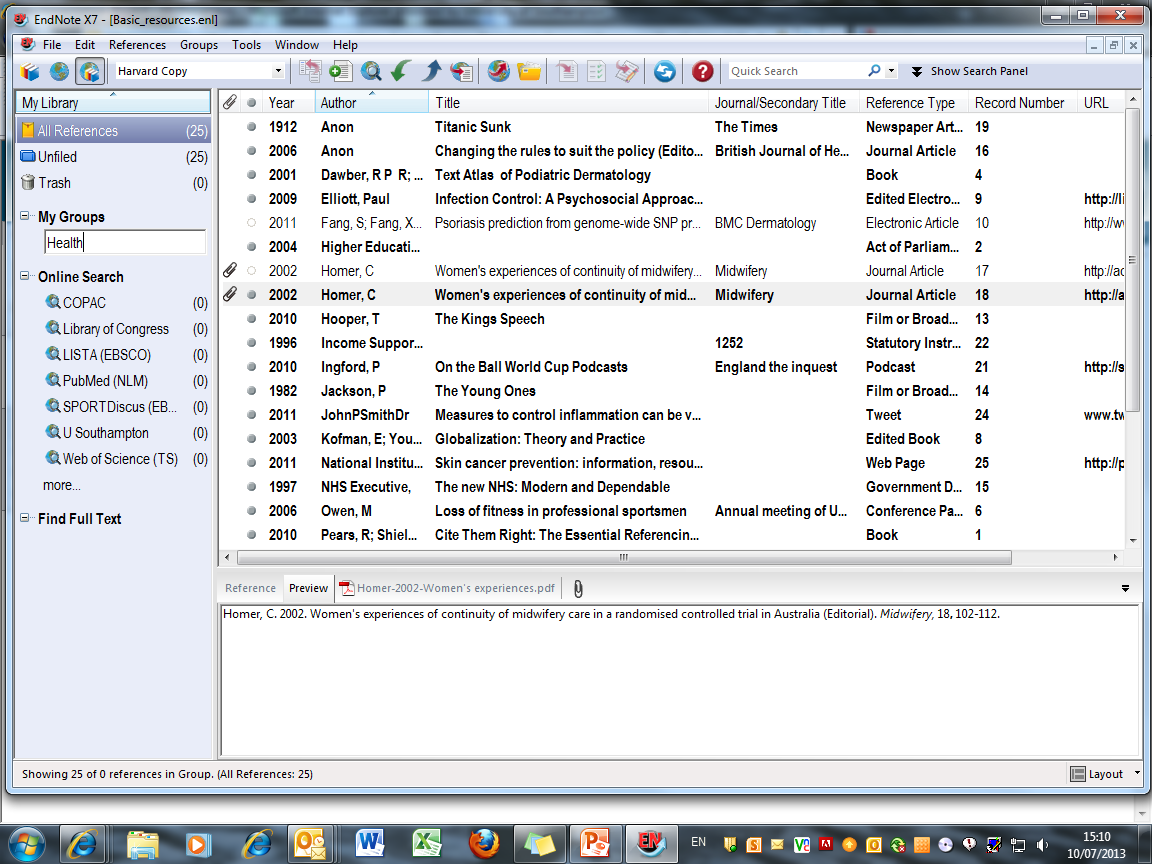 The group can be named, and managed by rightclicking
68
[Speaker Notes: Name the group. The new group is displayed in the My Groups panel. Options to manage the group are available on right-click.]
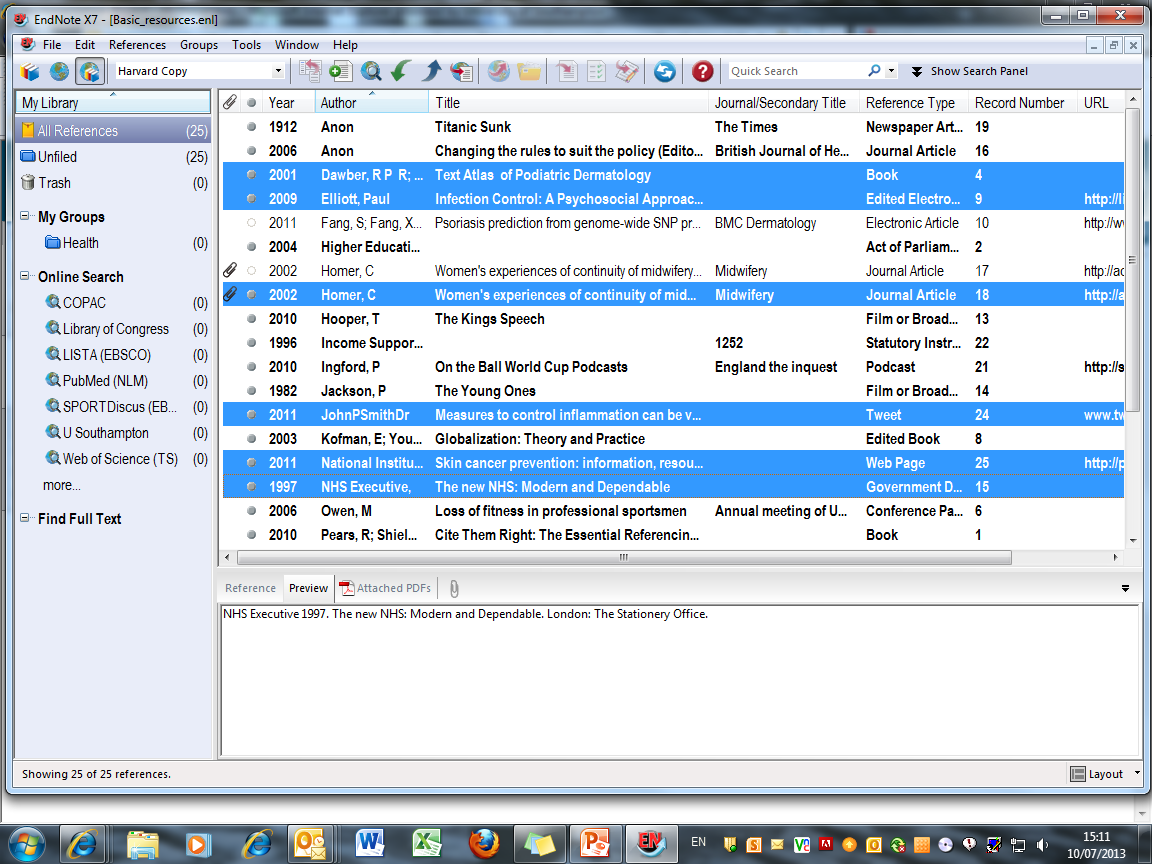 Drag selected records on to the group name to add the records to the group
69
[Speaker Notes: Select the records to be added to the group, and drag on to the group name.]
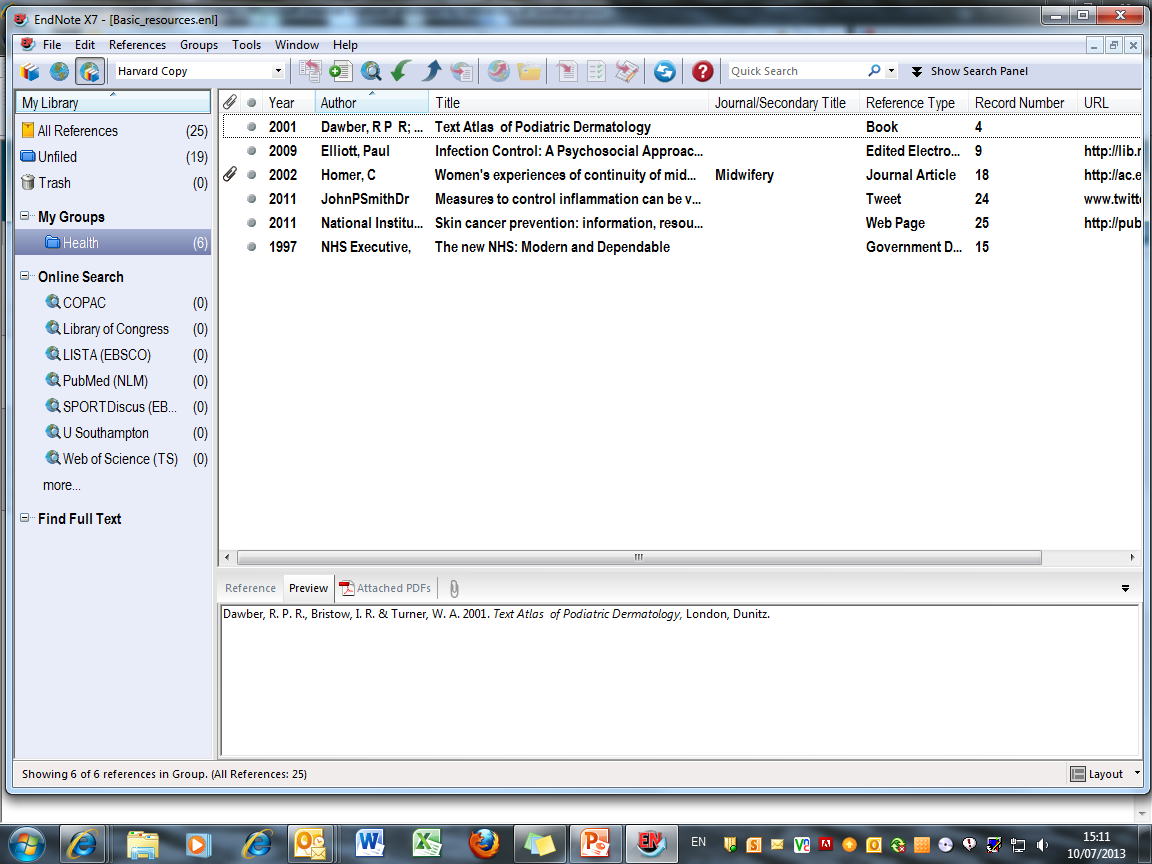 Add or remove records in Custom Groups at any time
70
[Speaker Notes: Custom groups can be populated manually at any time. Records deleted from groups are not deleted from the main library]
Working with Smart Groups
71
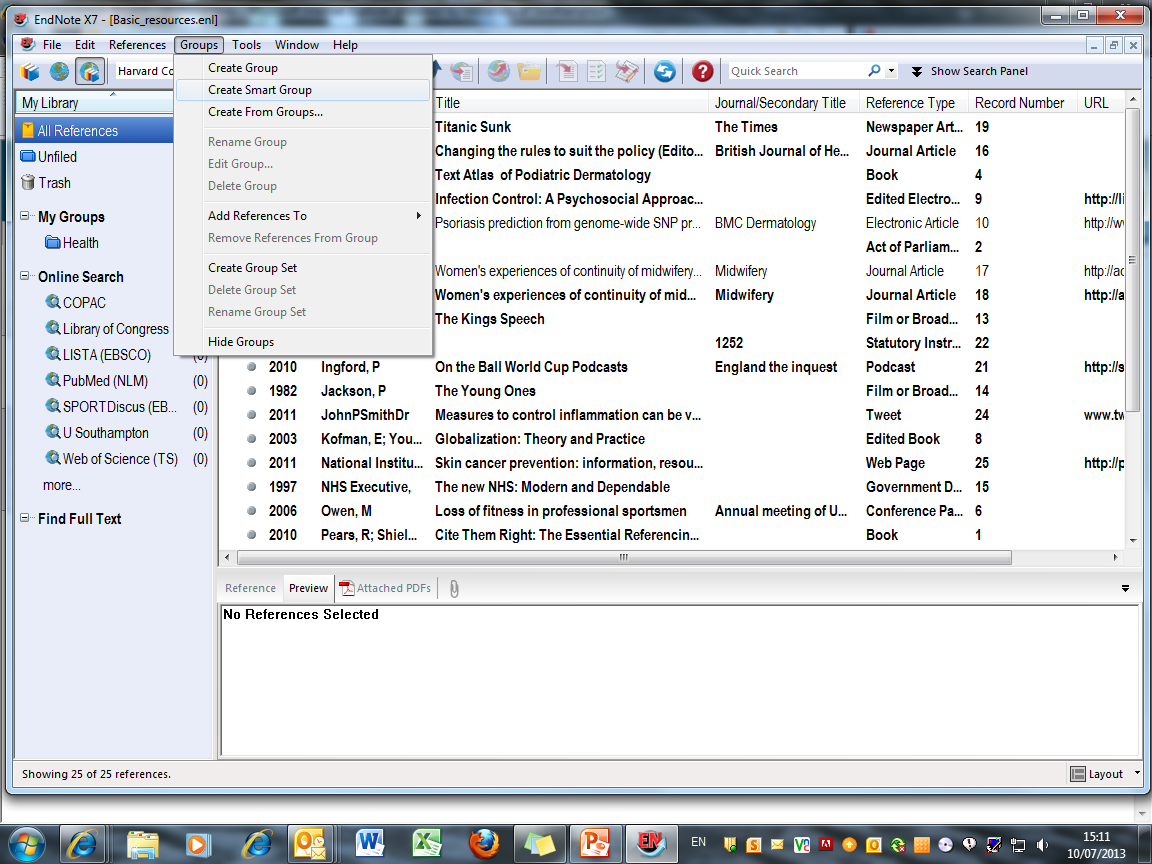 Go to Groups  Create Smart Group
72
[Speaker Notes: Smart groups are created by setting criteria which apply to every item in the group. Go to Groups, Create Smart Group.]
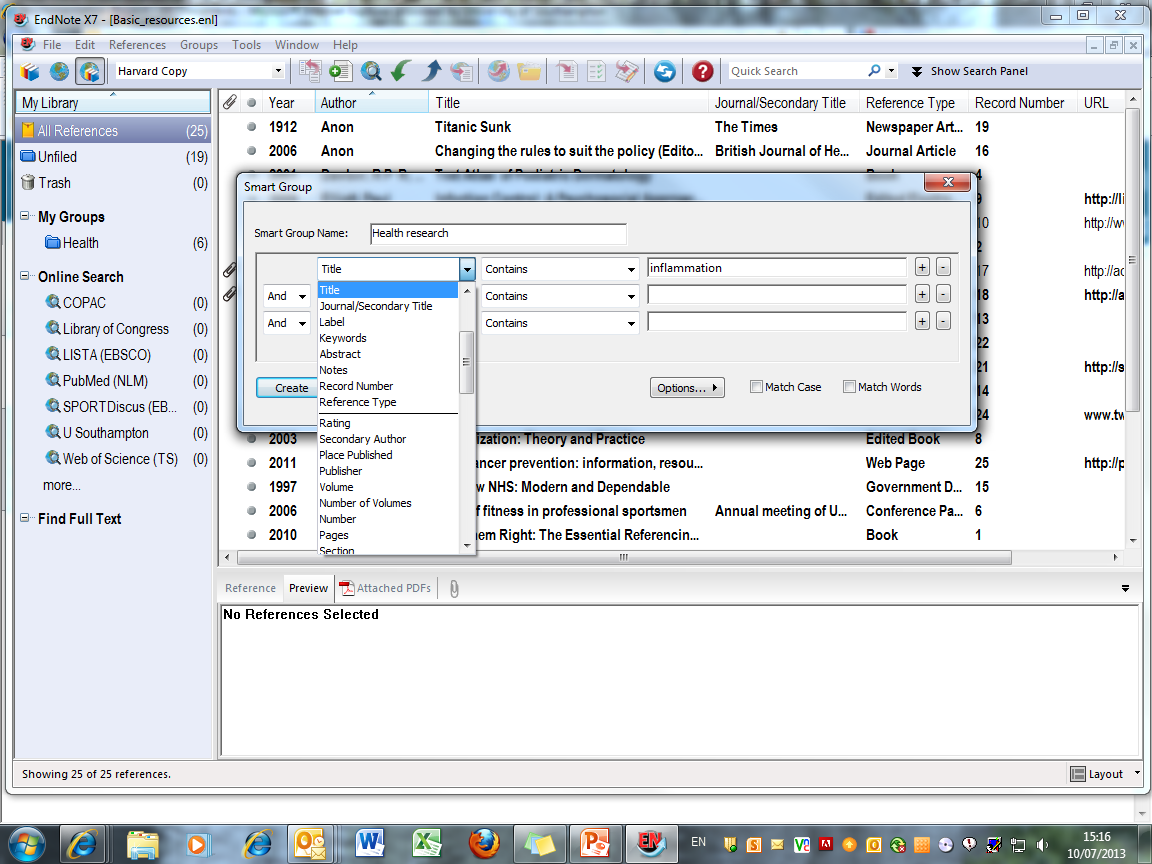 Set criteria for any Endnote field
73
[Speaker Notes: Criteria can be set for any field in the EndNote record, including pdf text and sticky notes.]
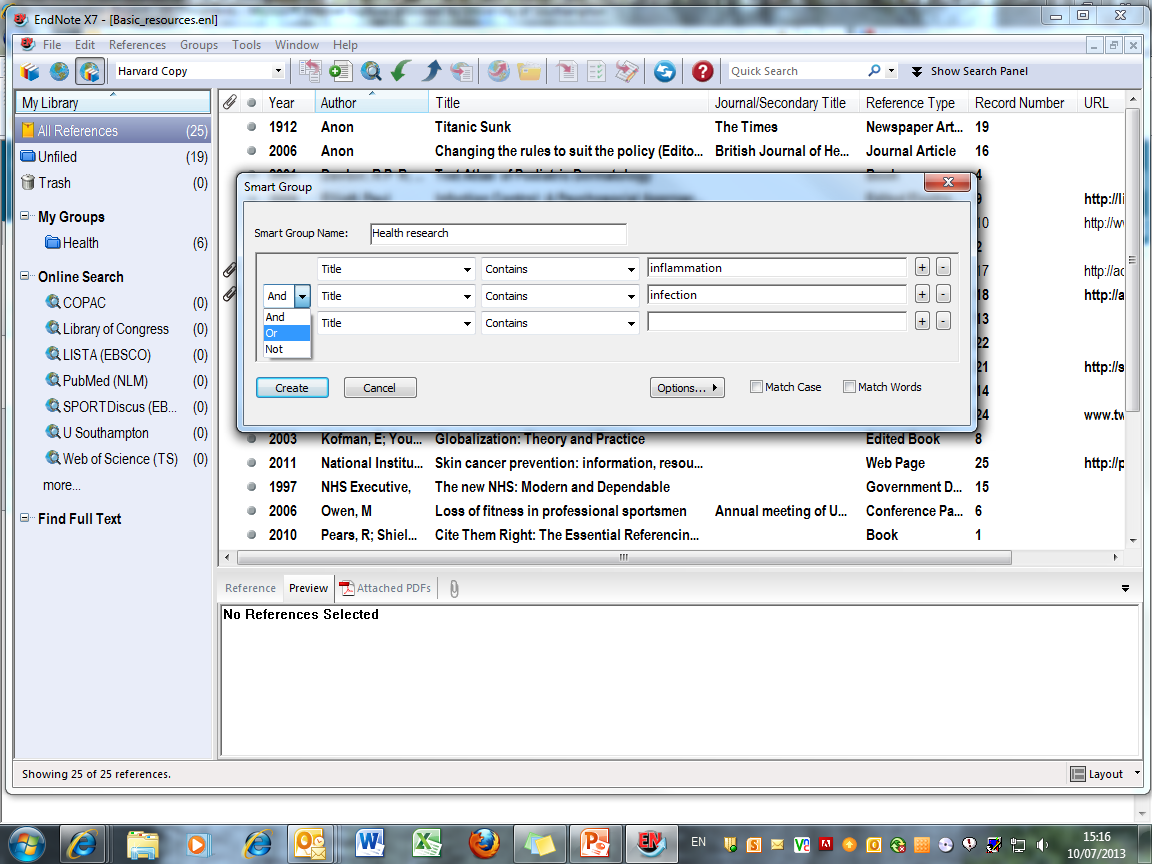 Use Boolean operators to combine search terms
74
[Speaker Notes: Use Boolean operators And/Or/Not to combine search terms. Additional lines for further search terms can be added if required.]
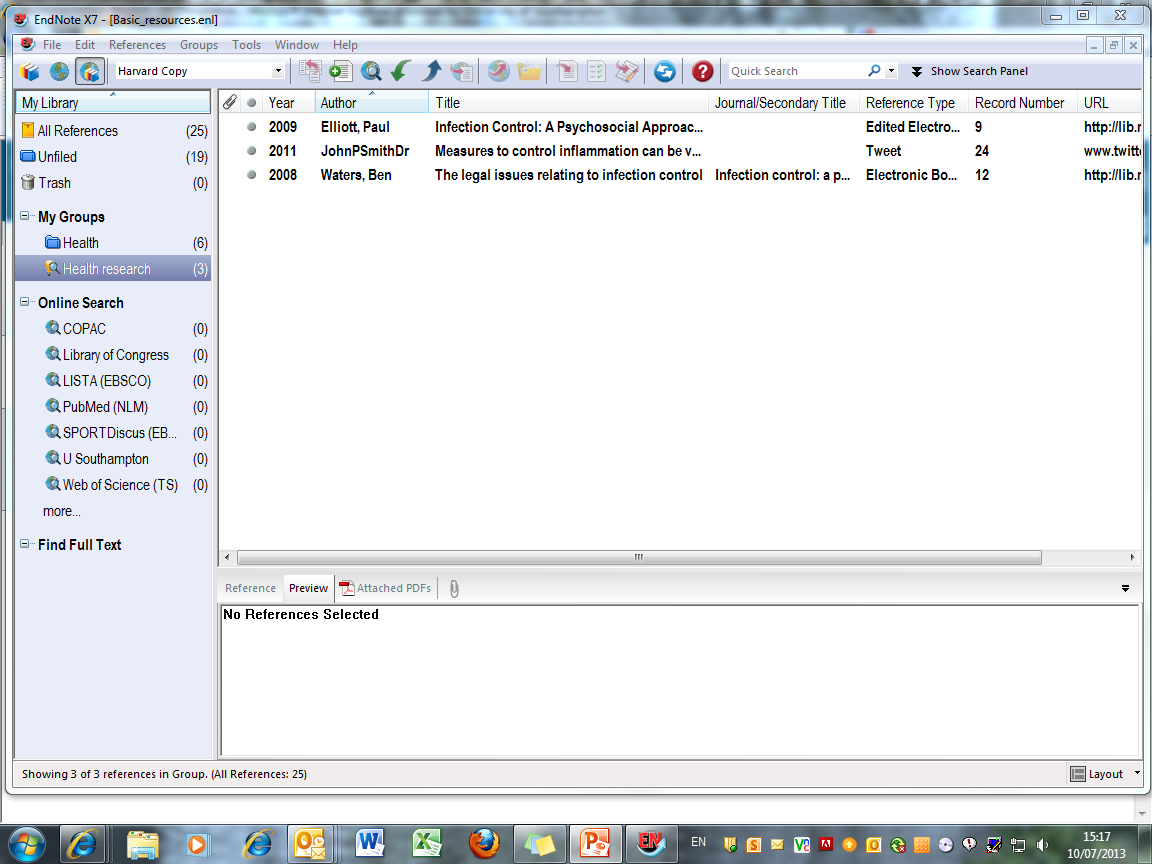 75
[Speaker Notes: Whenever a Smart Group is created, the entire EndNote library and any subsequent entries will be copied automatically into the Smart group. If an individual item is deleted from a Smart group, it will also be deleted from All References. If an entire Smart Group is deleted, the references remain in the EndNote Library.]
Back up the EndNote Library
76
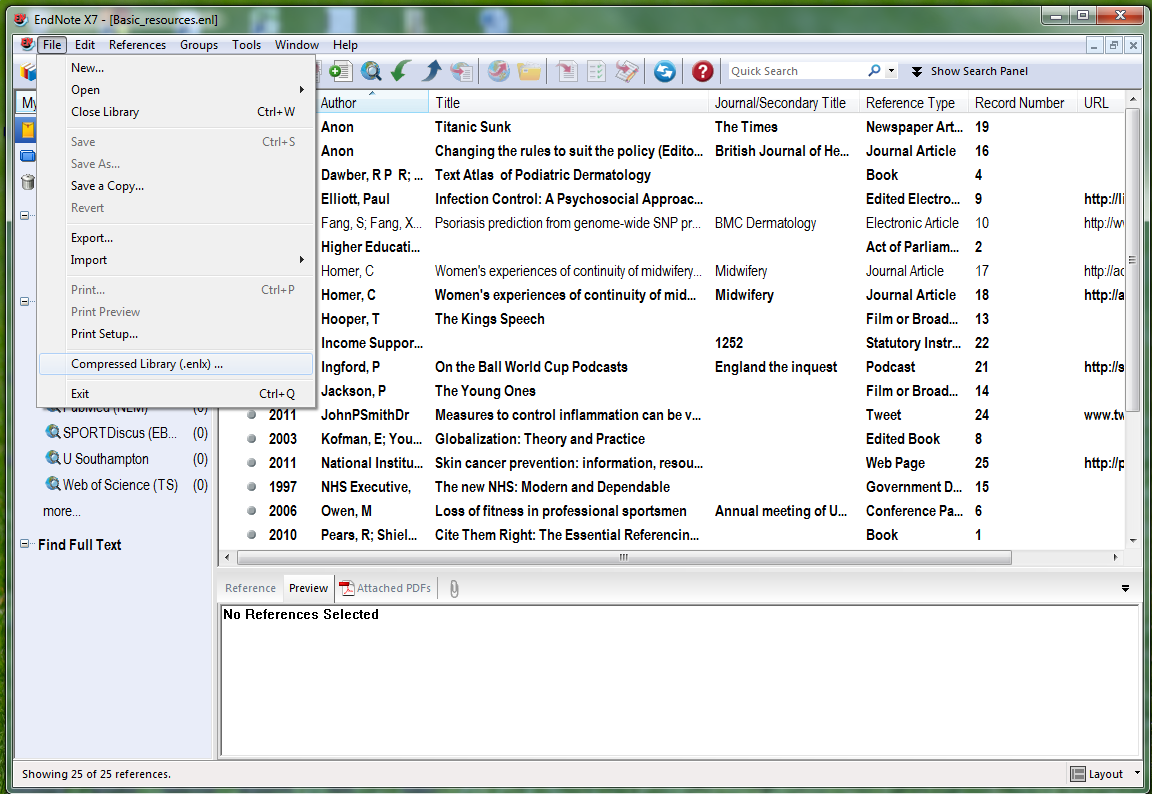 Go to File  Compressed Library (enlx)…
77
[Speaker Notes: It is best to back up the EndNote library for security and/or before synchronising with EndNote Web. This backup should not be used in parallel with the original library. Go to File, Compressed Library (enlx)….]
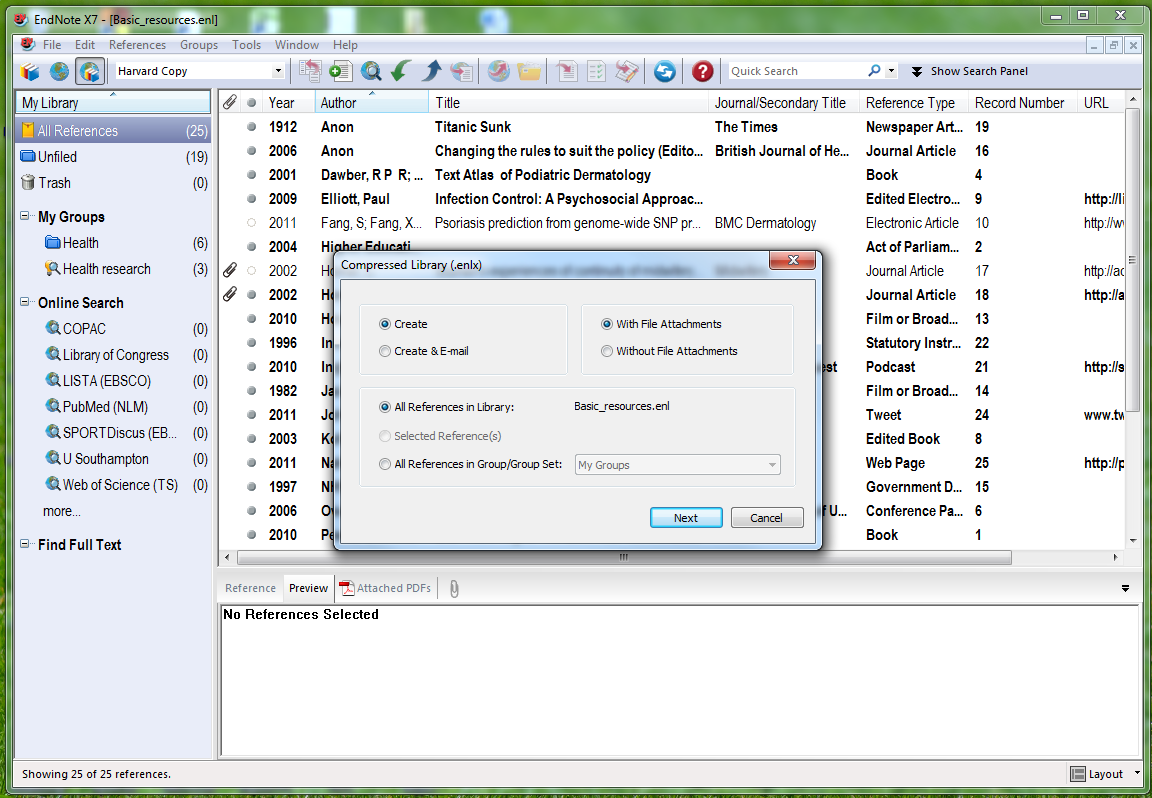 Choose the references to back up and click 'Next'
78
[Speaker Notes: Choose to save with or without attached files. It is also possible to save references in a particular Group/Group Set. Make choices and click Next.]
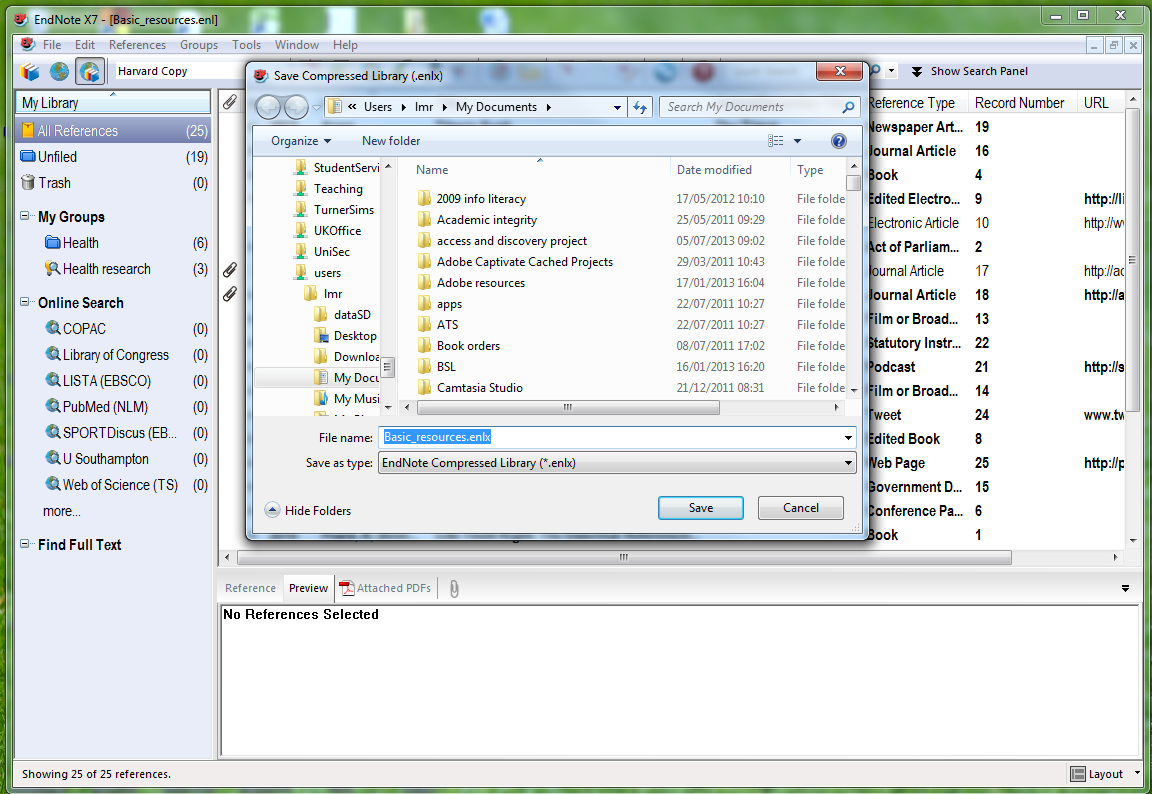 Select a location for the file and click 'Save'
79
[Speaker Notes: You will be prompted to save the compressed file. This will be saved with a .enlx extension, and zips together the Data folder and the .enl file for the library]
Export database information to EndNote
Export references to a new or existing library or group
Connection files and import filters are used
Most databases (including DelphiS) export directly to EndNote 
A number of databases export URL links as part of the record
The export process is common to all databases on a given platform
There is a separate process for searching any library catalogue
80
[Speaker Notes: Information can be exported directly from many databases into a new or existing library or group. The information from the database will populate the relevant fields in the EndNote record. This can include the abstract, and in many cases a URL link to the original database entry.
The EndNote export process uses connection files and import filters: all these are installed on public workstations. If you have purchased a copy of EndNote then additional files and filters can be downloaded from the supplier's website. 
Some databases will provide automatic hyperlinks back to the original database record.
Every database operates on a 'platform' - all databases on a given platform export records in the same way.
Export directly from DelphiS or download from classic  library catalogues including WebCat using a slightly different process -see the separate section.]
Export from Web of Science
81
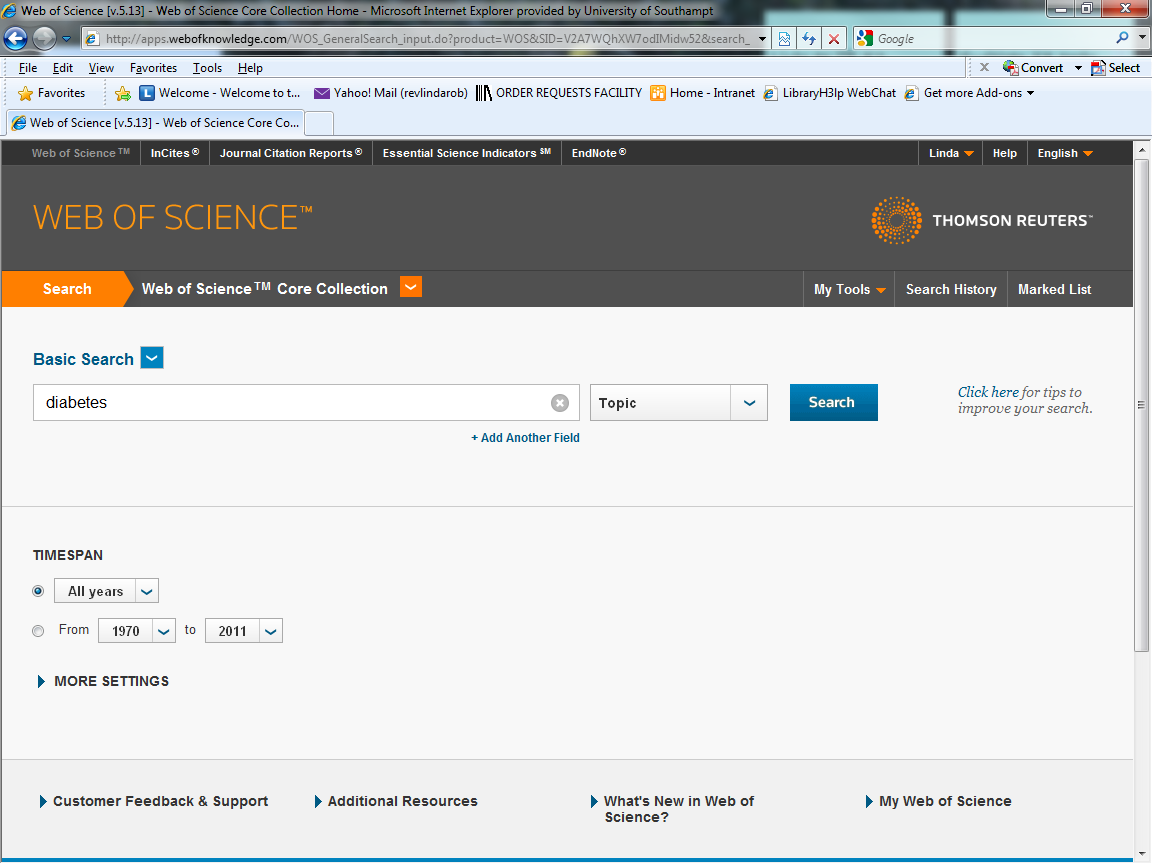 This is the Web of Science home page
Enter a search term - in this case 'diabetes' and click 'Search'
82
[Speaker Notes: This procedure applies to any database on the Web of Science platform. 
It is best, but not essential, to open the EndNote library before starting the search.
Use the library website to access the Web of Science platform. In this case a search of the core collection has been chosen. 
The instructions here are for exporting required articles to EndNote rather than conducting an effective search strategy.
Enter a search term, in this case 'diabetes' and click Search.]
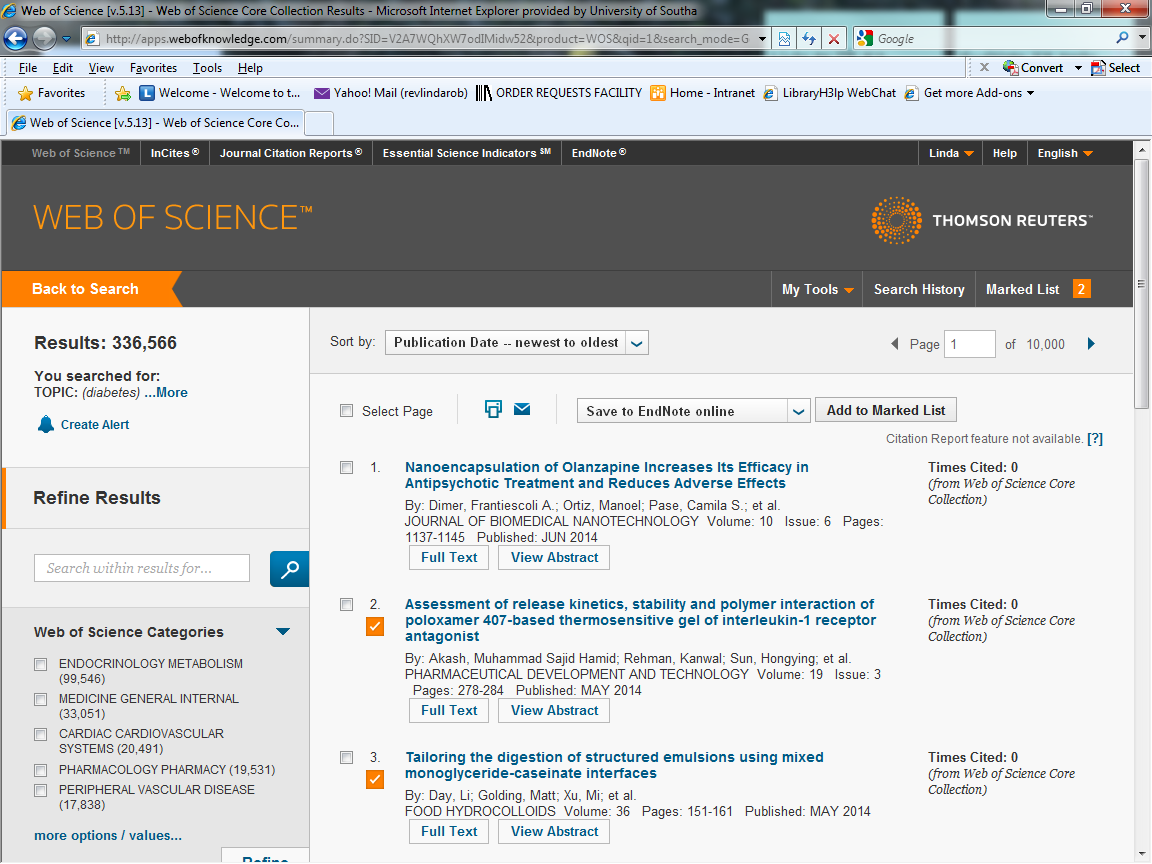 On the Results pages, click required items, then click 'Add to Marked List'
83
[Speaker Notes: When the search process is complete, click on the number of results to display the records. Check the boxes for any required records and save to Marked List.]
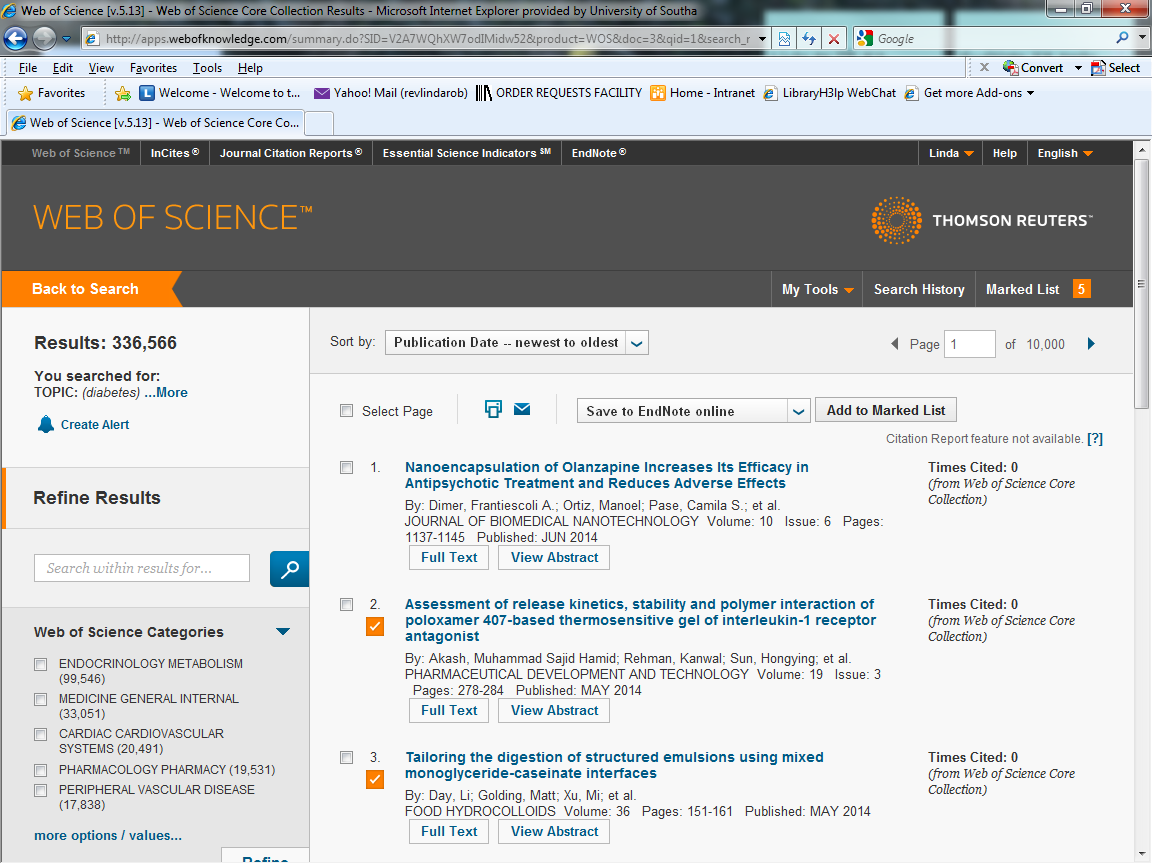 Create a list of all required records from the search, then export the marked list
84
[Speaker Notes: Check the boxes for required records on each page and then click the Marked List icon to export to EndNote.]
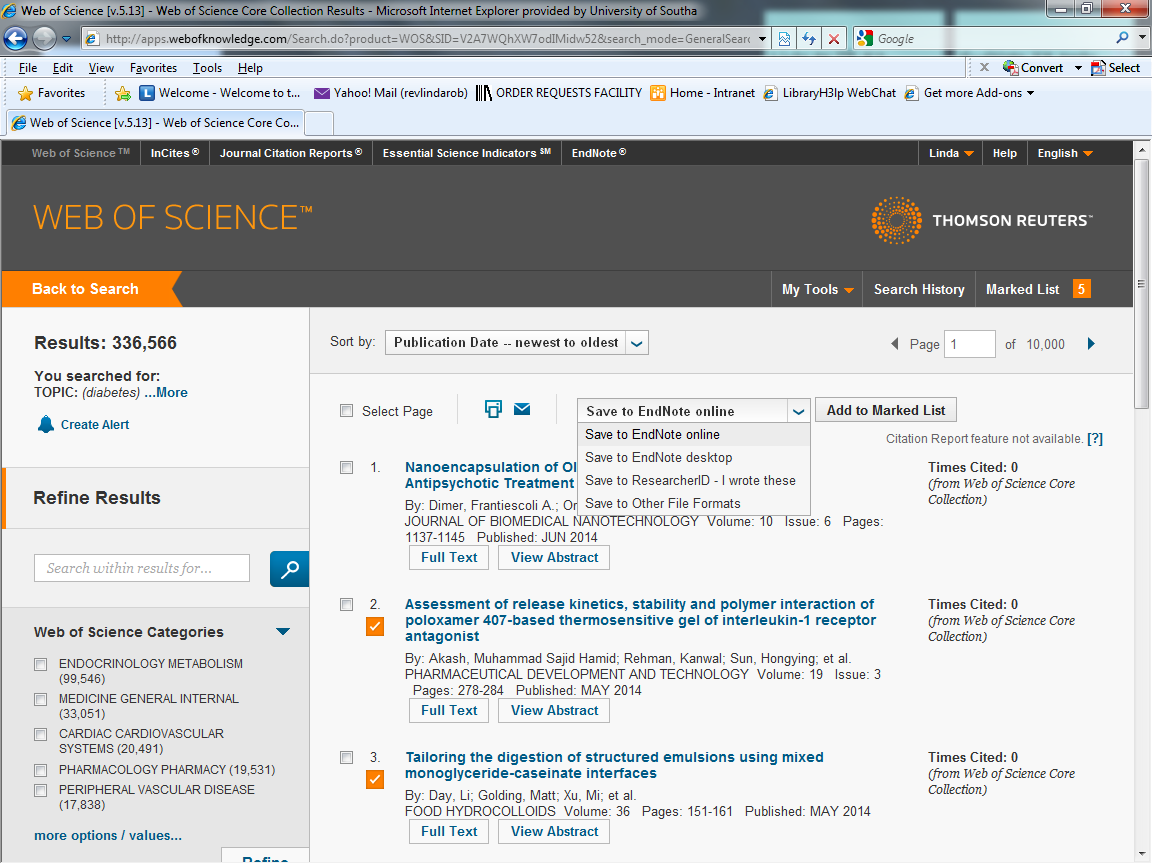 Save directly to EndNote from the Results page
85
[Speaker Notes: Choose to save directly to EndNote from any results page: choose the Send to EndNote desktop option from the dropdown menu.]
There is no 'Selected Records' option here
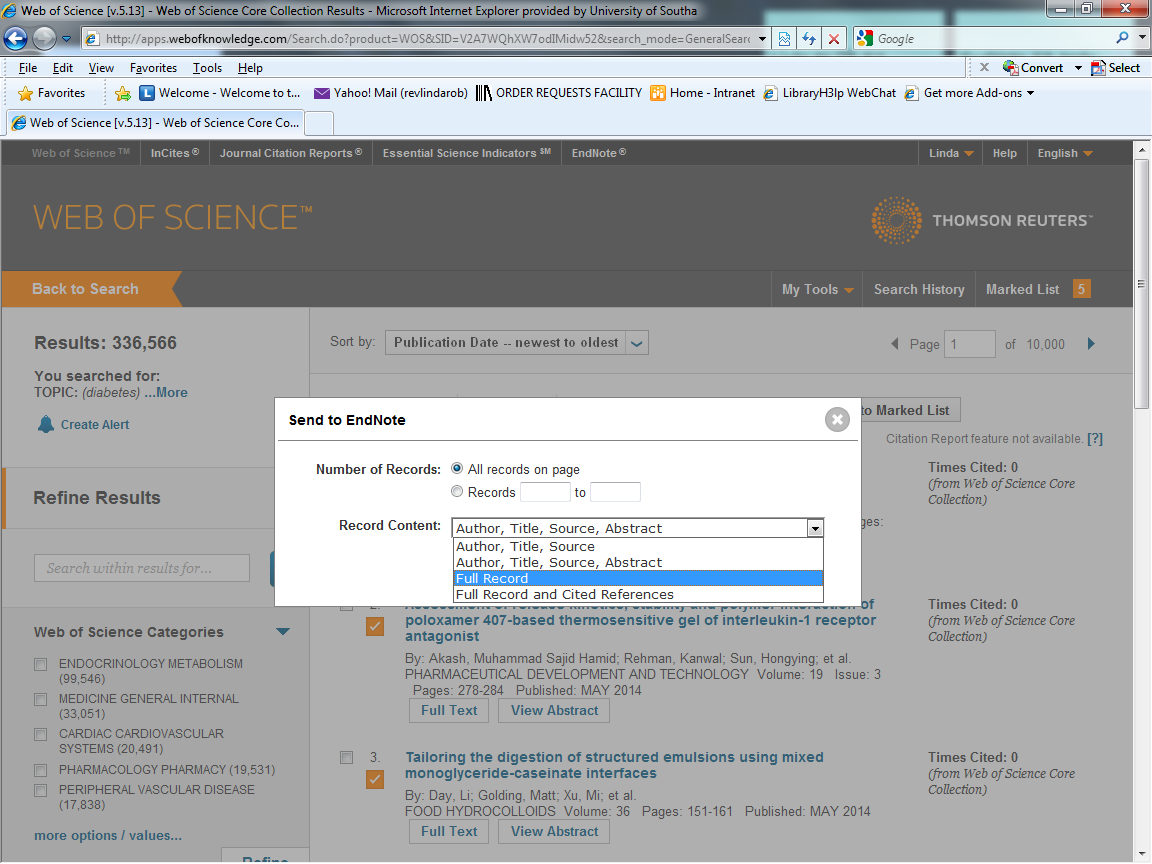 Include the abstract or choose the full record
86
[Speaker Notes: Choosing the Send to EndNote option from the results page does not give an option to export selected records: be sure to choose the Author, Title, Source, Abstract or Full Record option. Note that choosing' Full Record and Cited References does not create separate records for the cited references, but merely exports the details to the Notes field.]
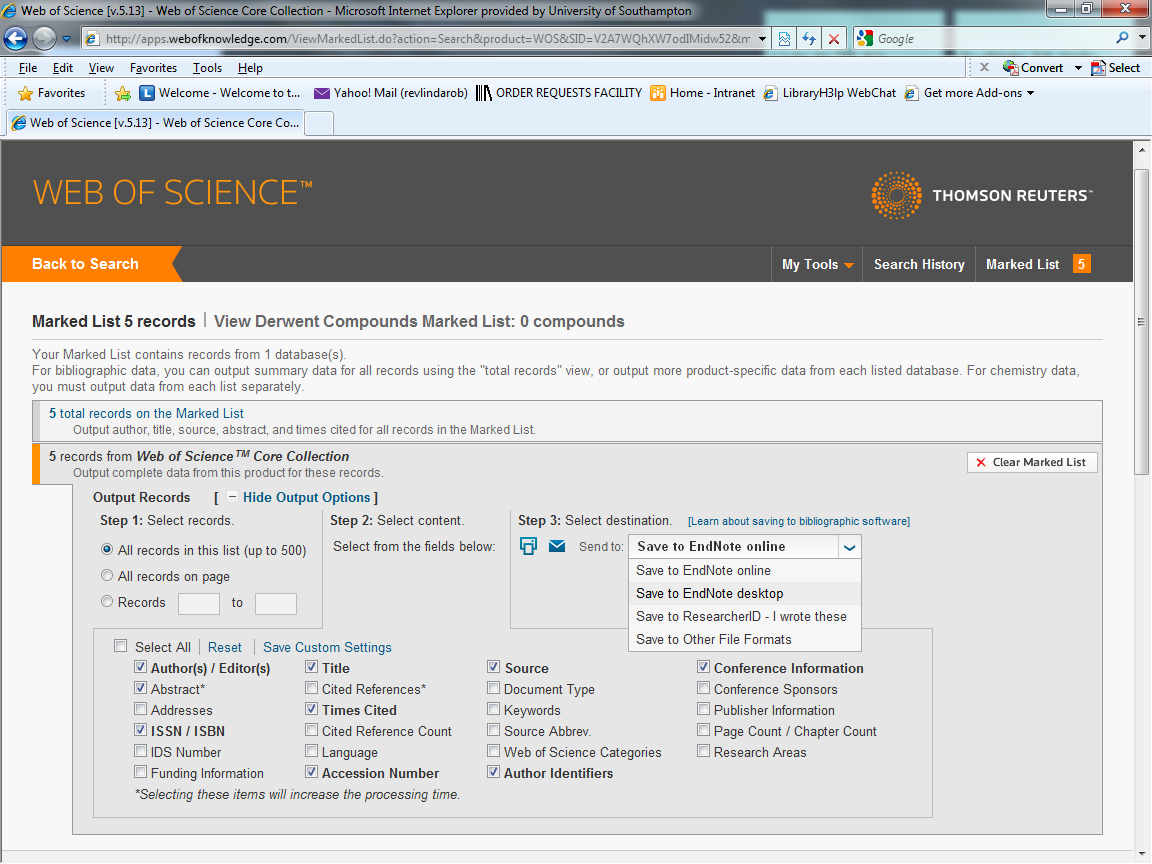 It is helpful to include the abstract in exported records
Select fields to be included in output, then choose 'EndNote desktop'
87
[Speaker Notes: Select the fields to be included in the output (check the 'abstract' box as well) and then click EndNote.
Note 'Save to EndNote online' goes to the web version, which has more limited functionality.]
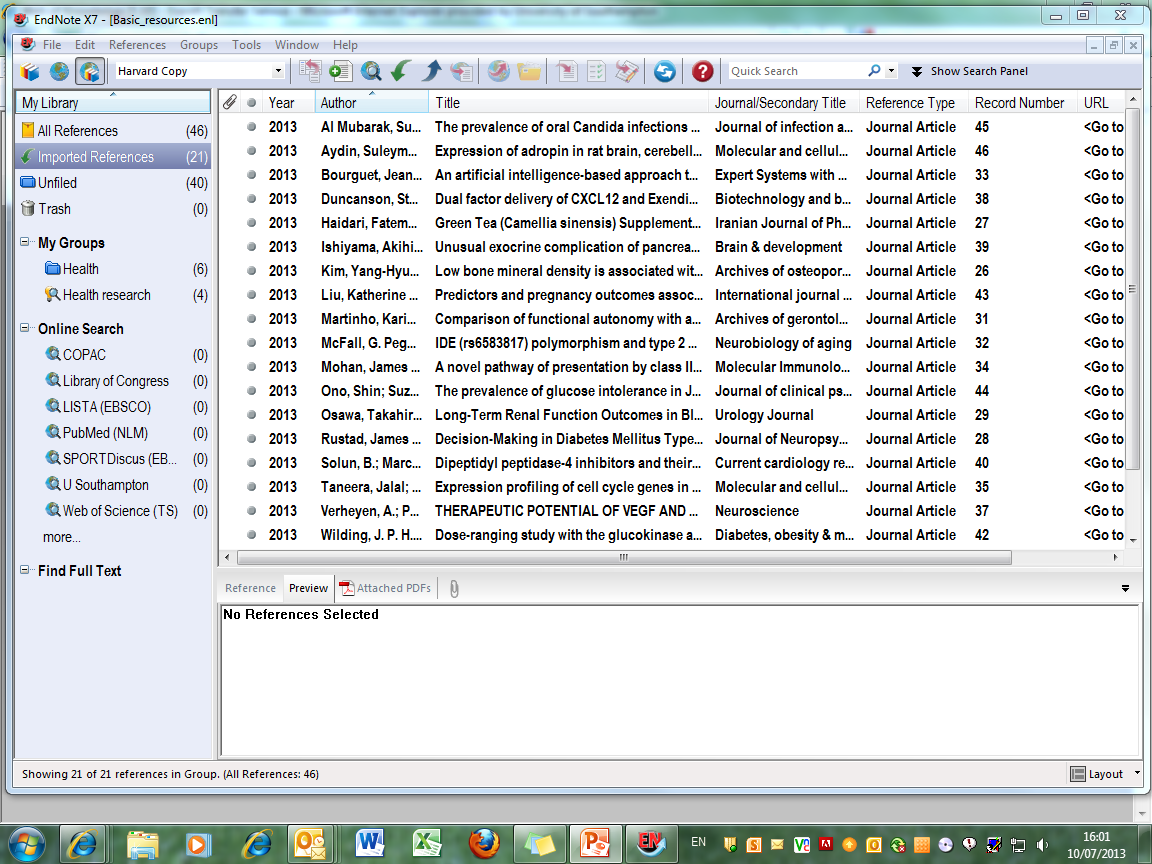 Click on any imported reference to view details of the record
A temporary group 'Imported References' is created. The references have already been added to the main library
Selected references are imported to the open EndNote Library
88
[Speaker Notes: The records will import directly into the EndNote library. These become a temporary group of Imported References, but are already added to the main library of All References. The temporary group will be overwritten at the next import activity, or when the library is closed.
Double click on any of the imported references to view.]
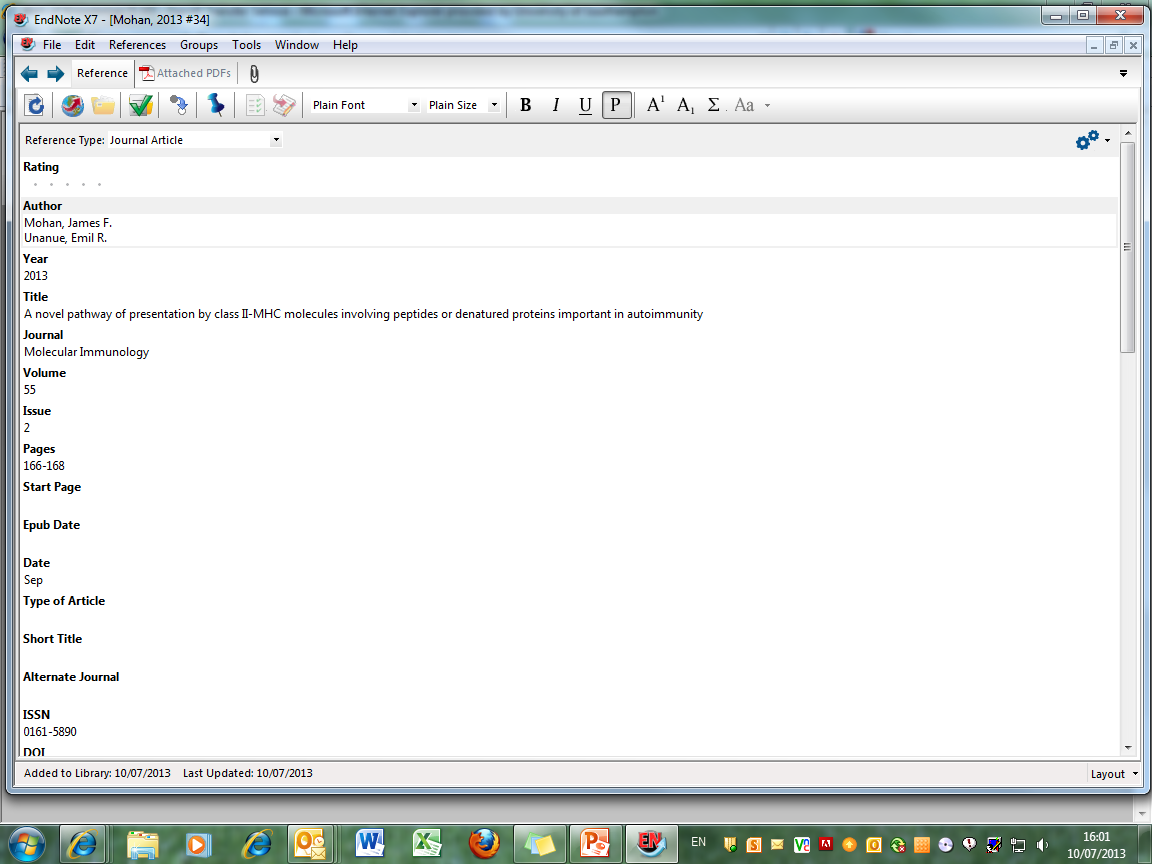 Scroll down the page
89
[Speaker Notes: Scroll down the page to see the full record.]
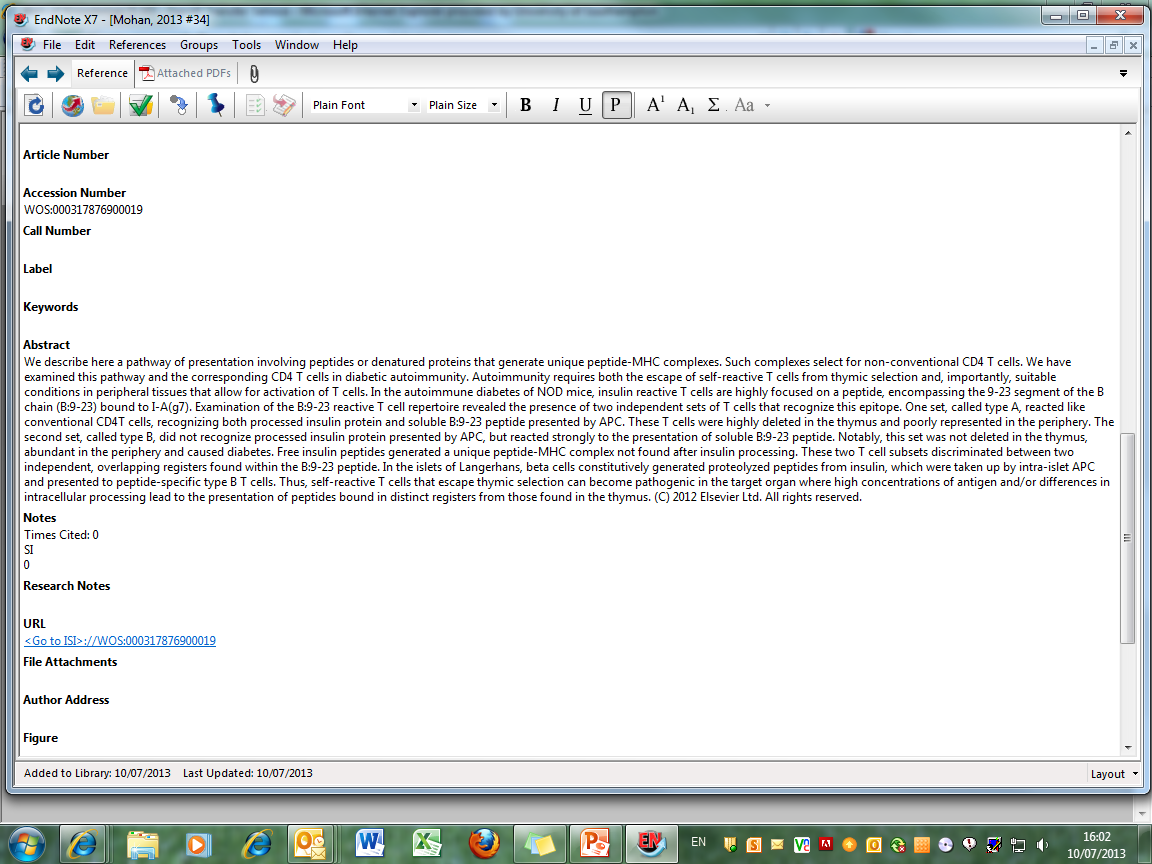 Click the URL link to view the source record
90
[Speaker Notes: The URL field contains a hyperlink to the original database record.]
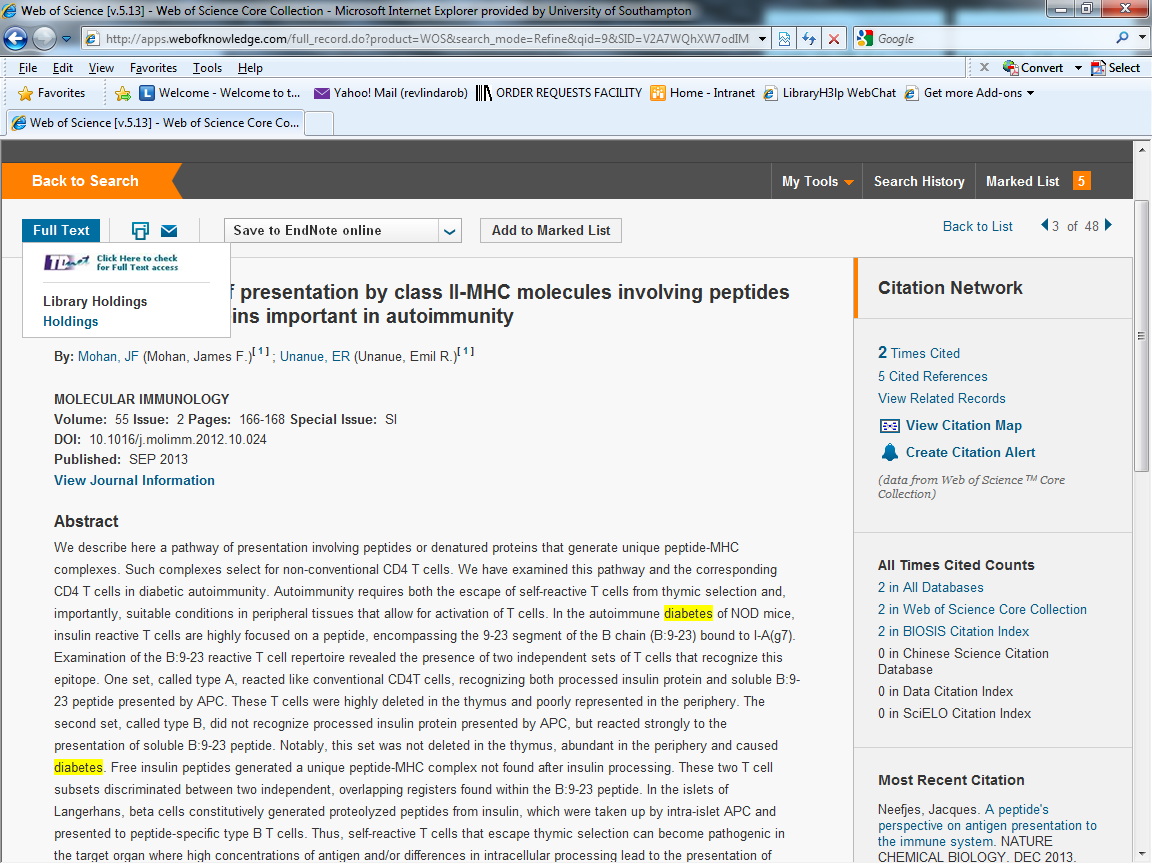 The Web of Science database record is displayed
91
[Speaker Notes: Download the full text automatically (see next section) or go to the Full Text link: click the TDNet button to check for full text access, and download the PDF to attach to the EndNote library later.]
Find full text of articles
92
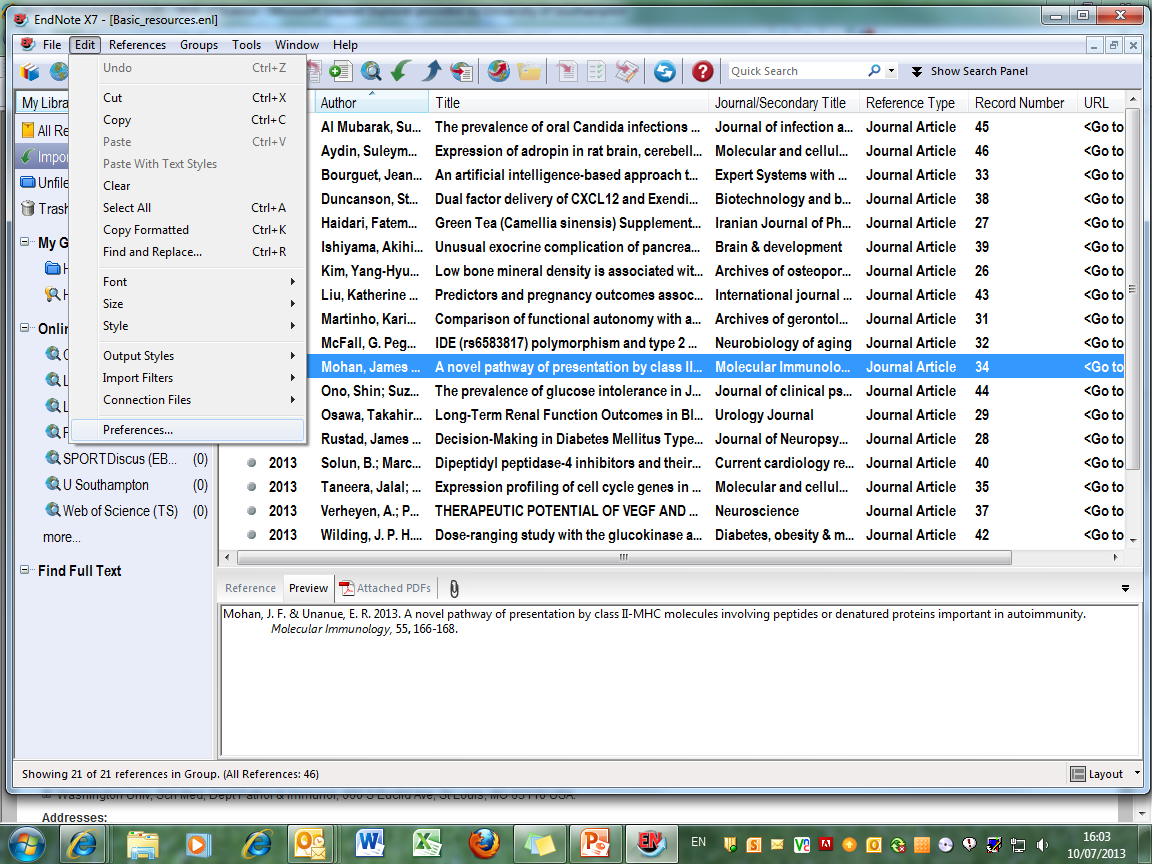 For the best search, go to 'Edit  Preferences'
93
[Speaker Notes: The Find Full Text option currently works between EndNote and Web of Science/PubMed to automatically download PDF files and attach these to the EndNote record for any papers which are either publicly available, or supplied free of charge through the database platform. This does not currently include papers from journals for which the university pays a subscription.
Ensure that all available search options are selected. Go to Edit, Preferences…]
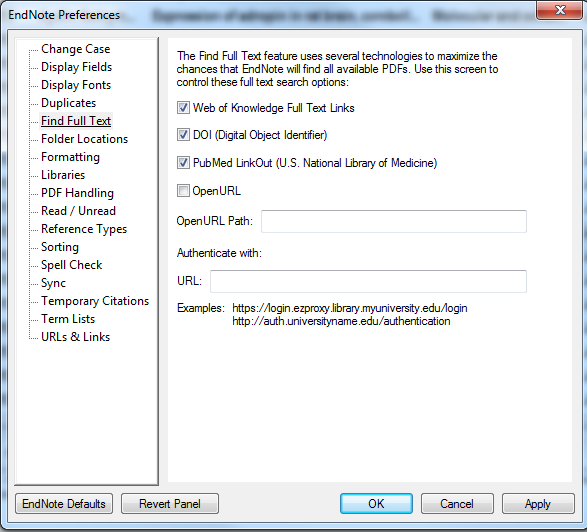 Choose 'Find Full Text' and check the WOK, DOI and PubMed options
94
[Speaker Notes: Choose the Find Full Text option and ensure that the Web of Knowledge, DOI and PubMed options are selected. It is not yet possible to use the OpenURL option to search subscription journals as well.]
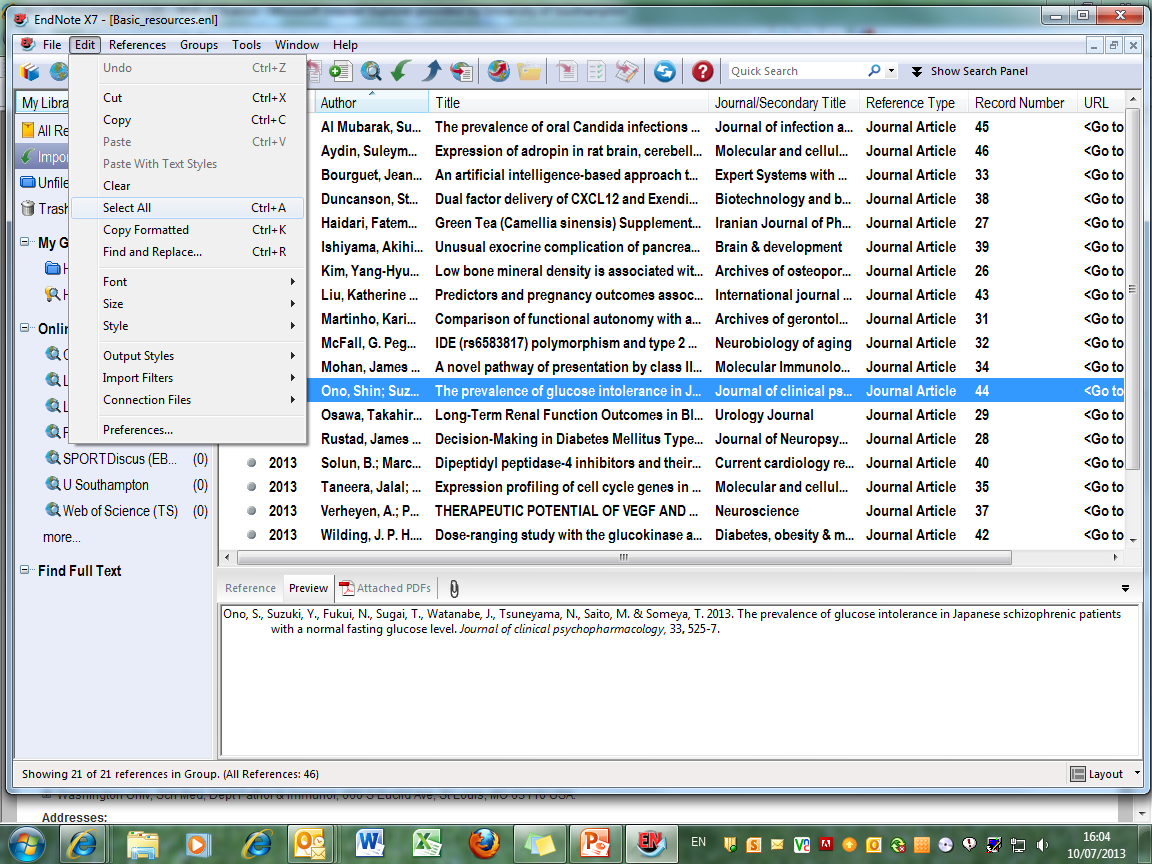 To search the whole library for free full text, select a single item, then go to 'Edit  Select All'
95
[Speaker Notes: To search all records in the EndNote Library, select one entry, then go to Edit, Select All.]
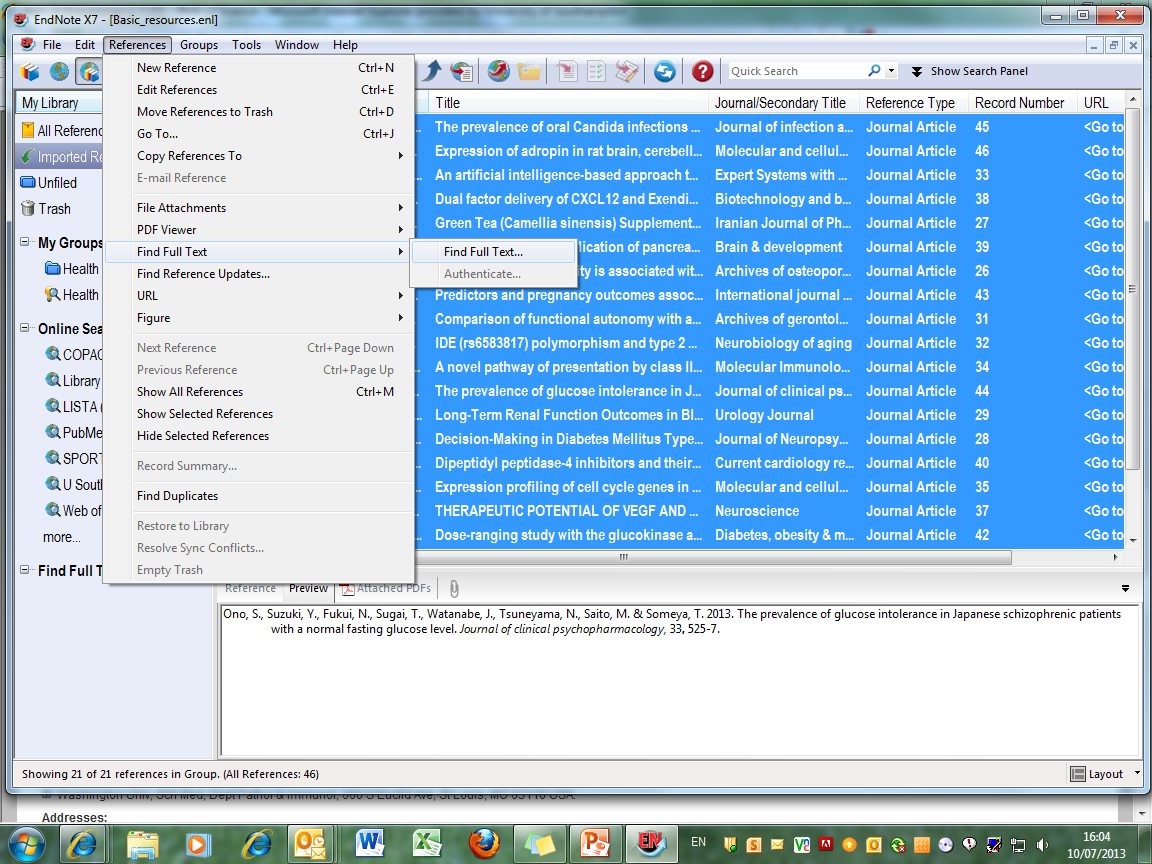 Select 'Find Full Text  Find Full Text …'
96
[Speaker Notes: In the References dropdown menu, select Find Full Text, then Find Full Text …]
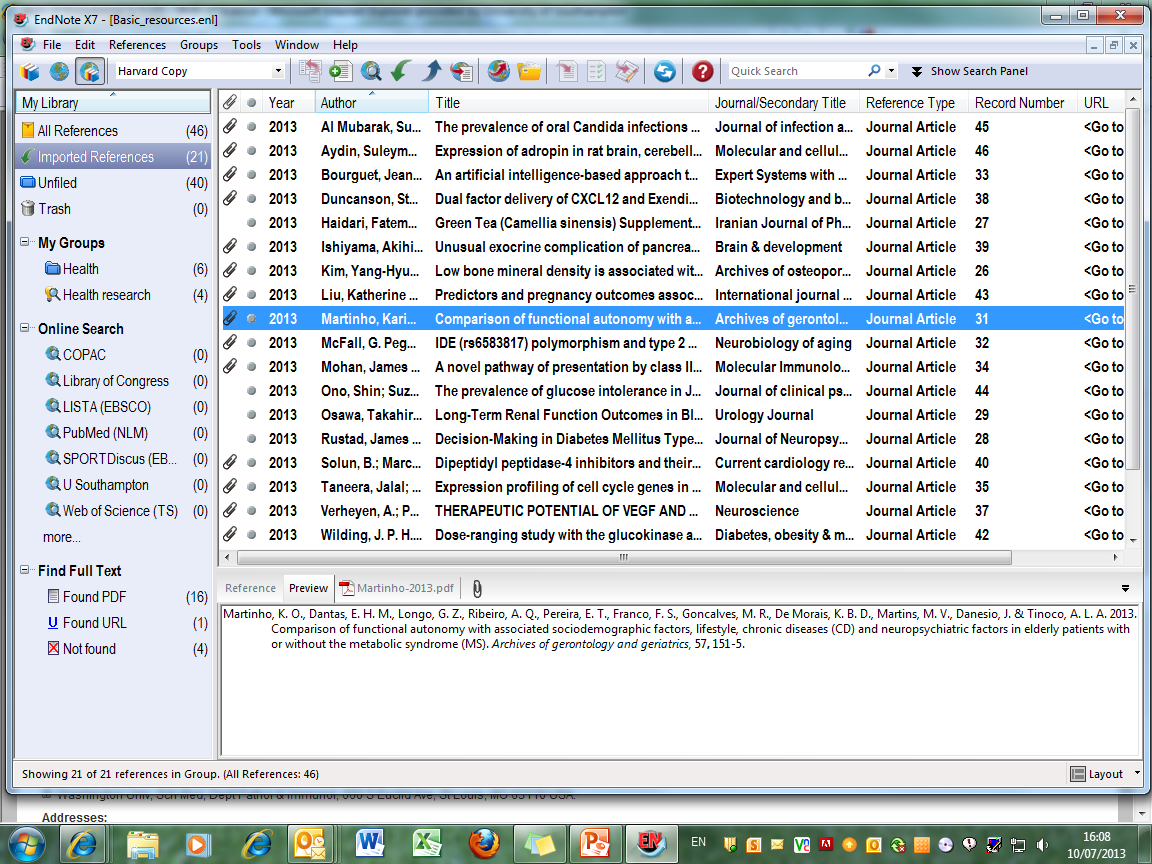 EndNote searches Web of Science etc. for full text and attaches items found to the individual records
97
[Speaker Notes: EndNote works through the library, searching for full text and reports progress in the left hand pane. Any full text PDFs located are automatically attached to the File Attachments field of the individual EndNote record and denoted by a paperclip in the library or group window.]
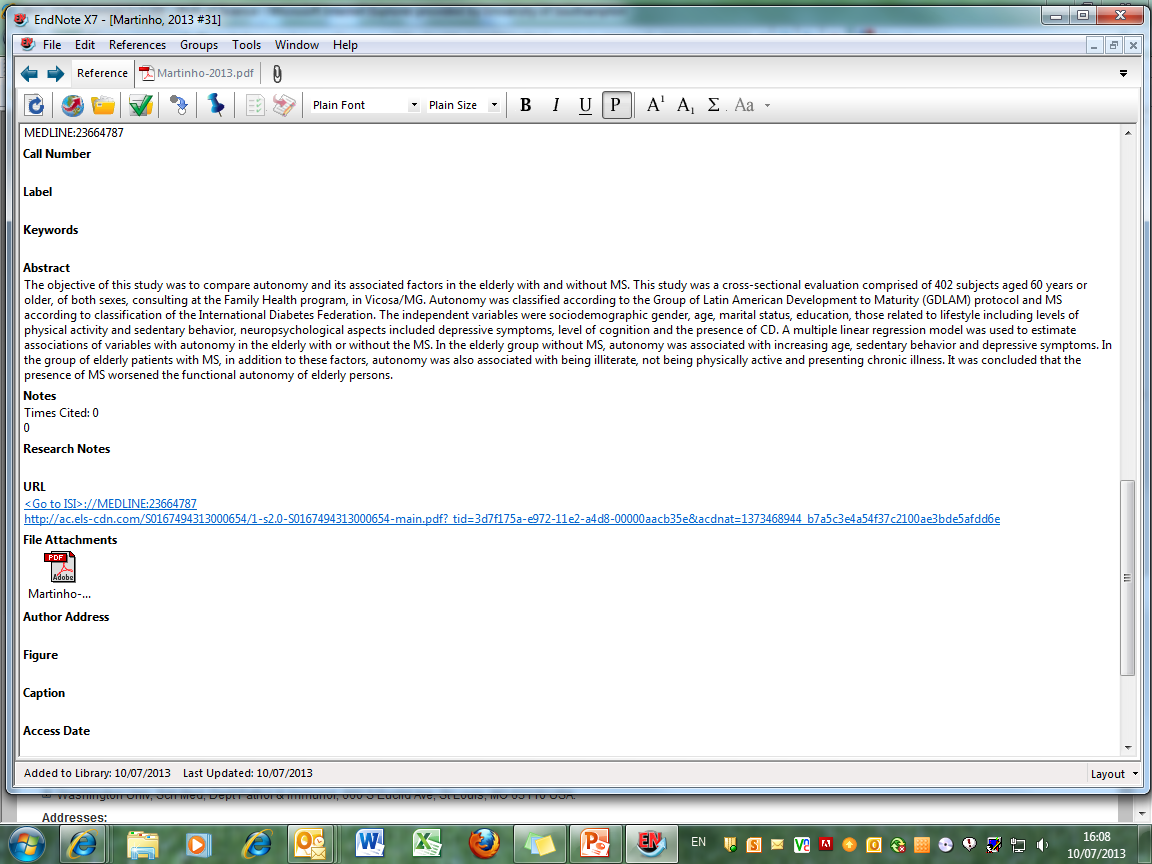 The .pdf file appears in the 'File Attachments' field
98
[Speaker Notes: Access the full text directly from the EndNote Library record.]
Attach PDF files to records
99
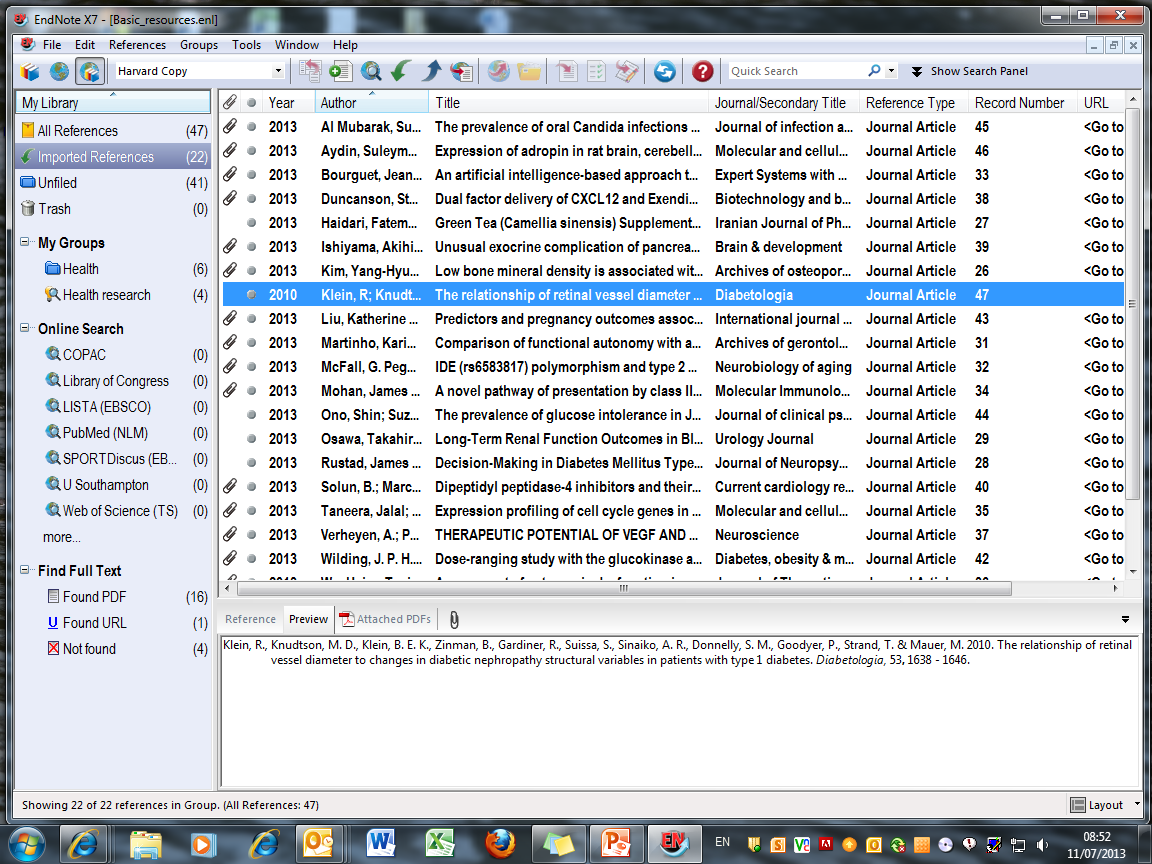 Click the paperclip symbol
100
[Speaker Notes: PDF and other types of file such as word, Excel, graphics, can be attached to the EndNote record, using the File Attachments field.
On the References pane, click the paperclip symbol.]
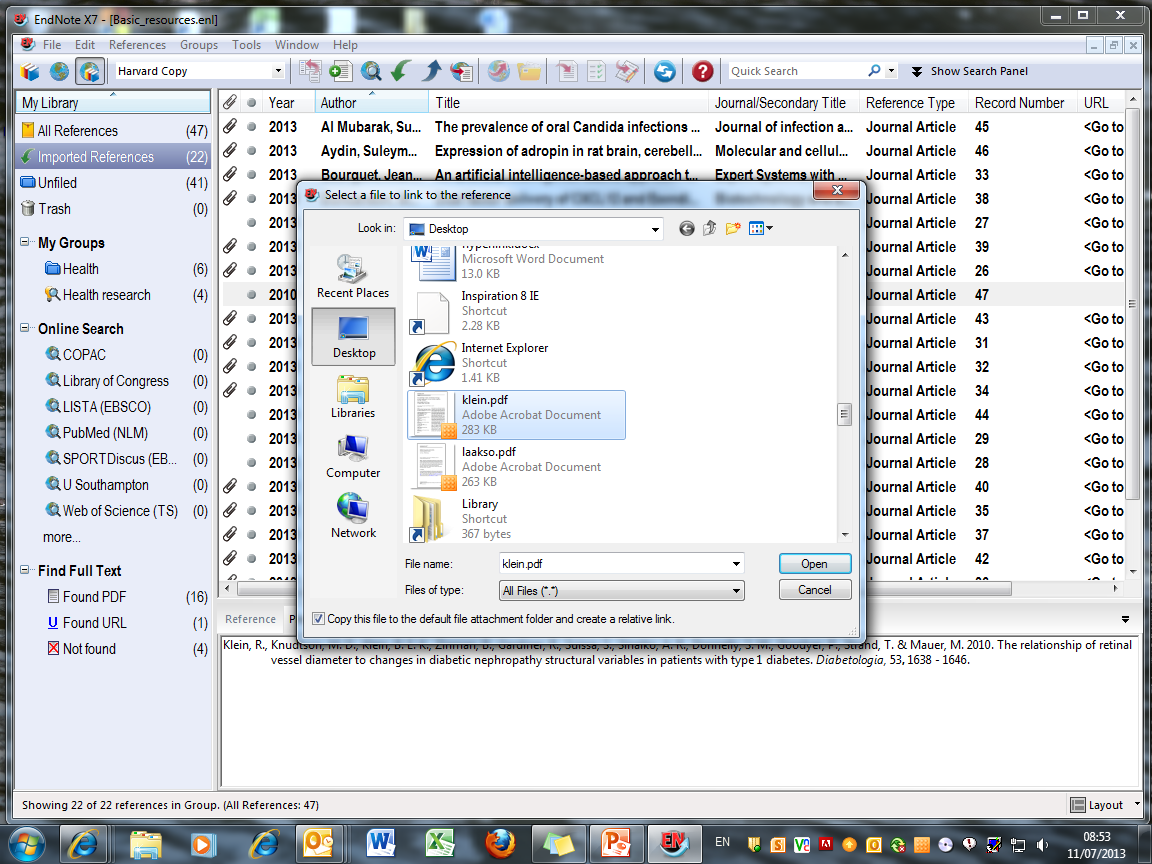 Browse to locate the required file
101
[Speaker Notes: Browse to locate a previously saved PDF file, in this case by Klein. Click Open.
Note that it is helpful to rename PDF files when saving from online resources so that they can be more readily identified for addition to the EndNote records.]
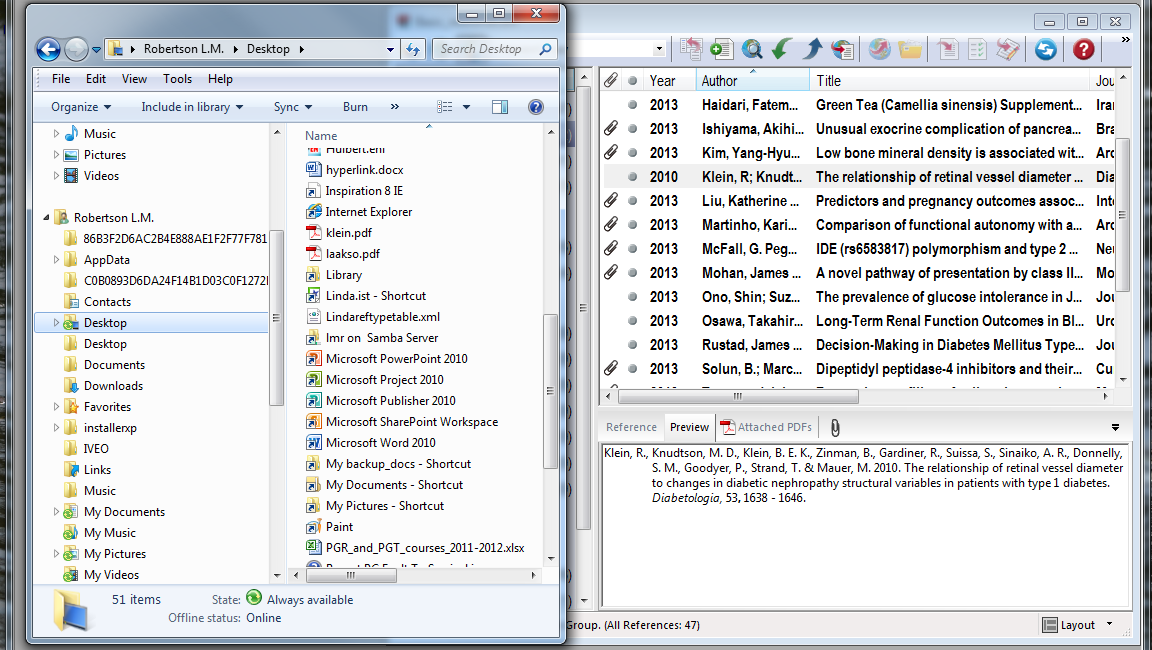 Select and drag the PDF file on to the record in main library view
102
[Speaker Notes: If there are a number of records to be updated, it is helpful to save all the PDFs in a single folder and open this window alongside the EndNote Library.
Select the required PDF file and drag it on to the main library record as displayed in the main library view.]
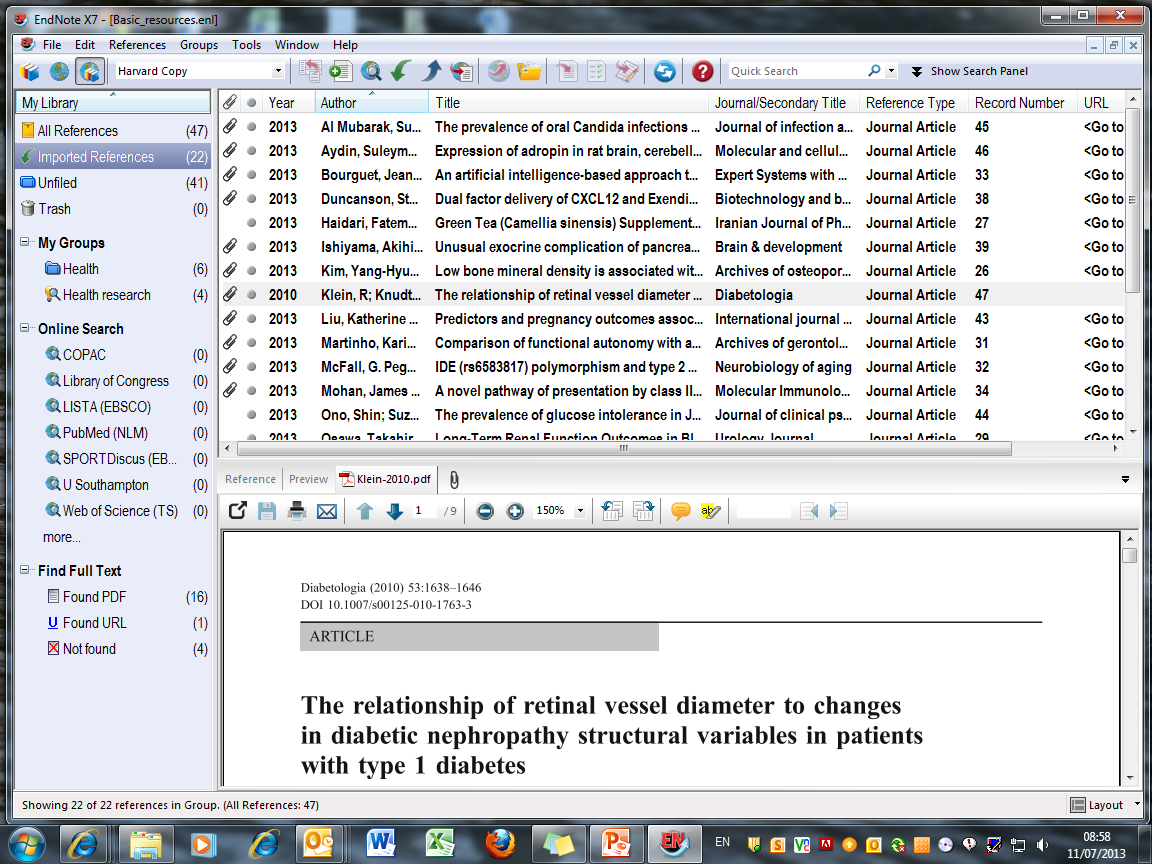 The file attachment symbol displays in the record
103
[Speaker Notes: The File Attachment symbol displays in the library window.]
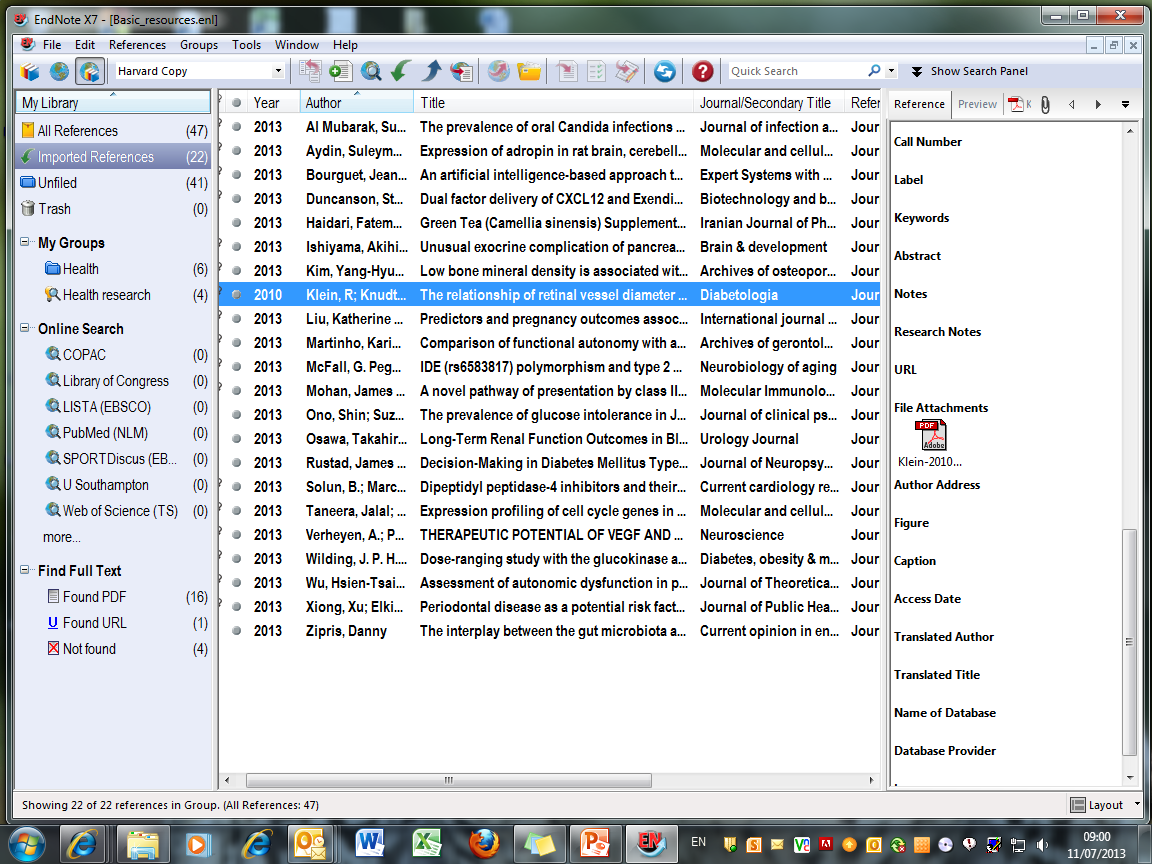 The .pdf file is added to the 'File Attachments' field in the record
104
[Speaker Notes: In either case, the PDF is added to the File Attachments field.]
Use the PDF viewer
105
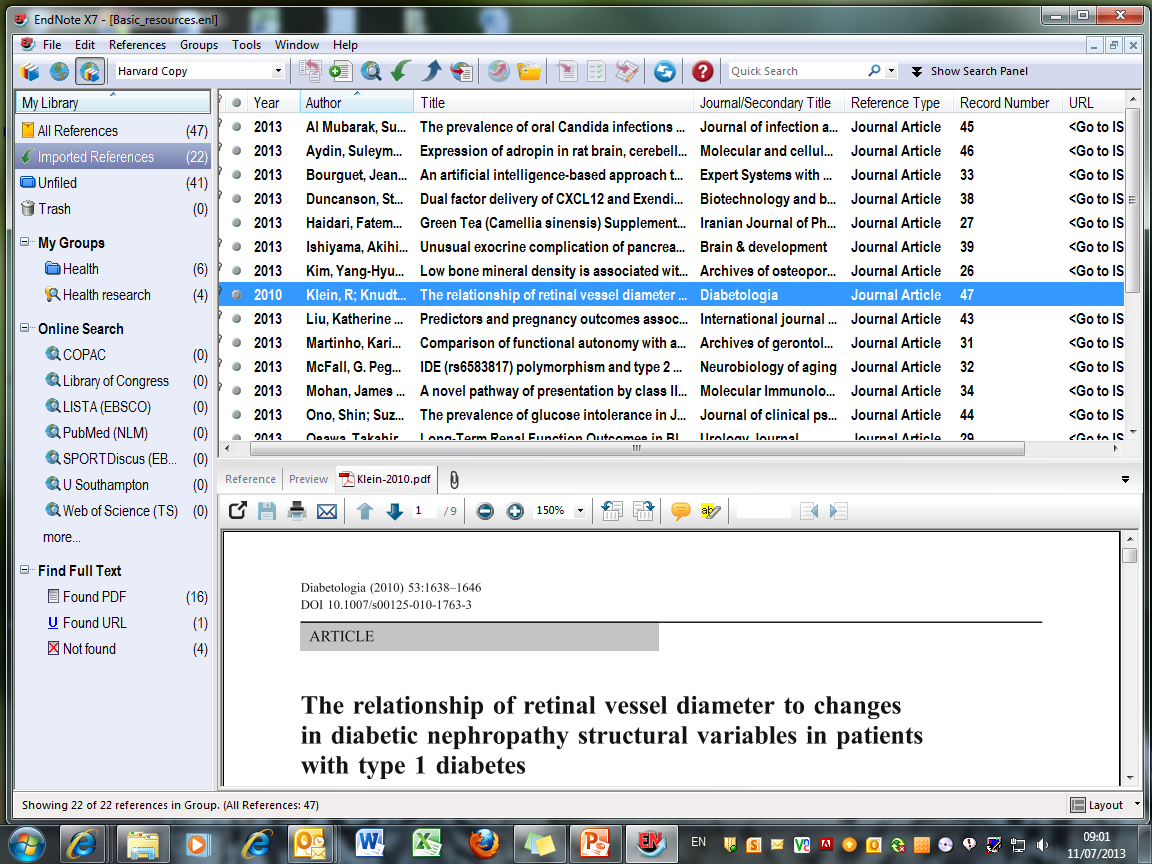 Select the required record and go to the PDF tab
106
[Speaker Notes: When a pdf file is attached to an Endnote record, the file name will be shown on the PDF tab. Click on this tab to view the pdf.]
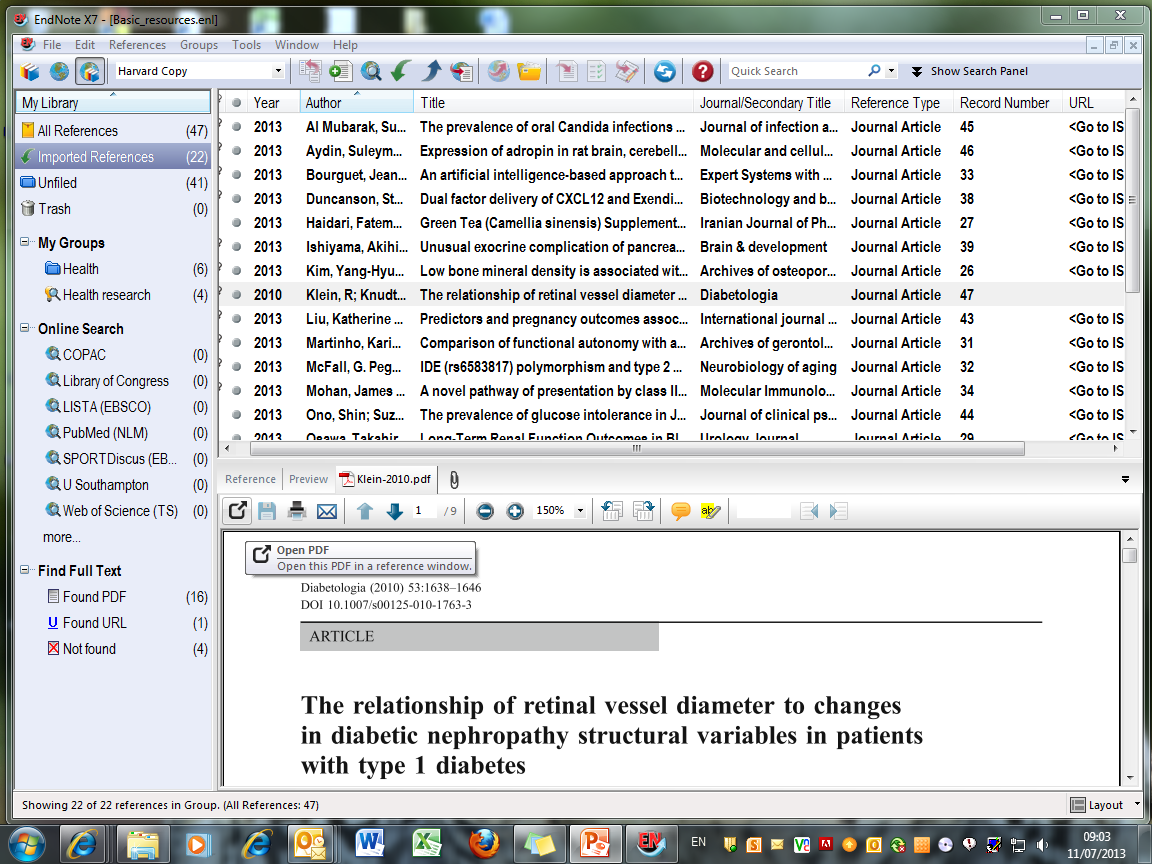 Click to view PDF in full screen
Use the PDF toolbar to navigate and annotate the document
107
[Speaker Notes: Use the PDF toolbar to copy, print, scroll through the document pages, magnify or rotate pages. It is usually easier to view the PDF to the right of the screen. Use the layout menu to change location.

The PDF can be viewed in full screen without needing to open the file from  the EndNote record.
In the Reference panel, click the toggle icon at the top left.]
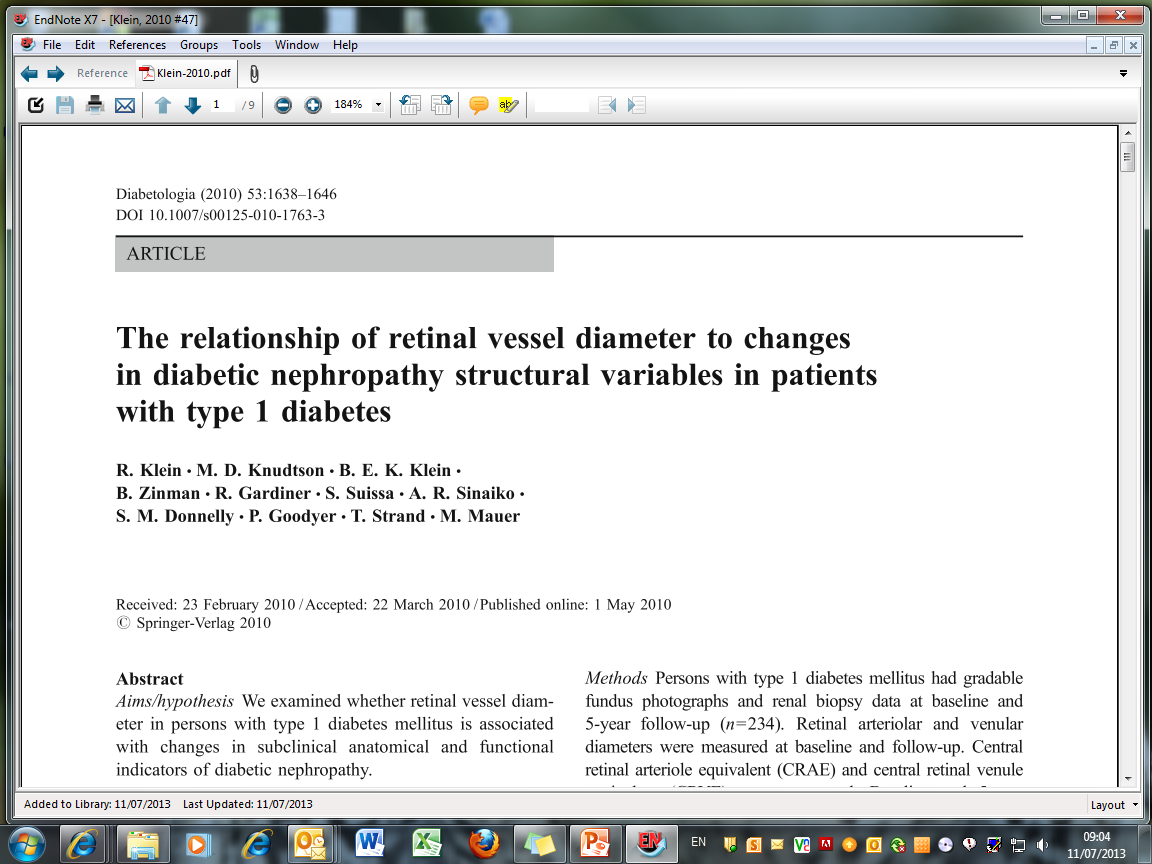 Click to return to library view
108
[Speaker Notes: To return to EndNote Library view, click the icon on the left of the pdf toolbar]
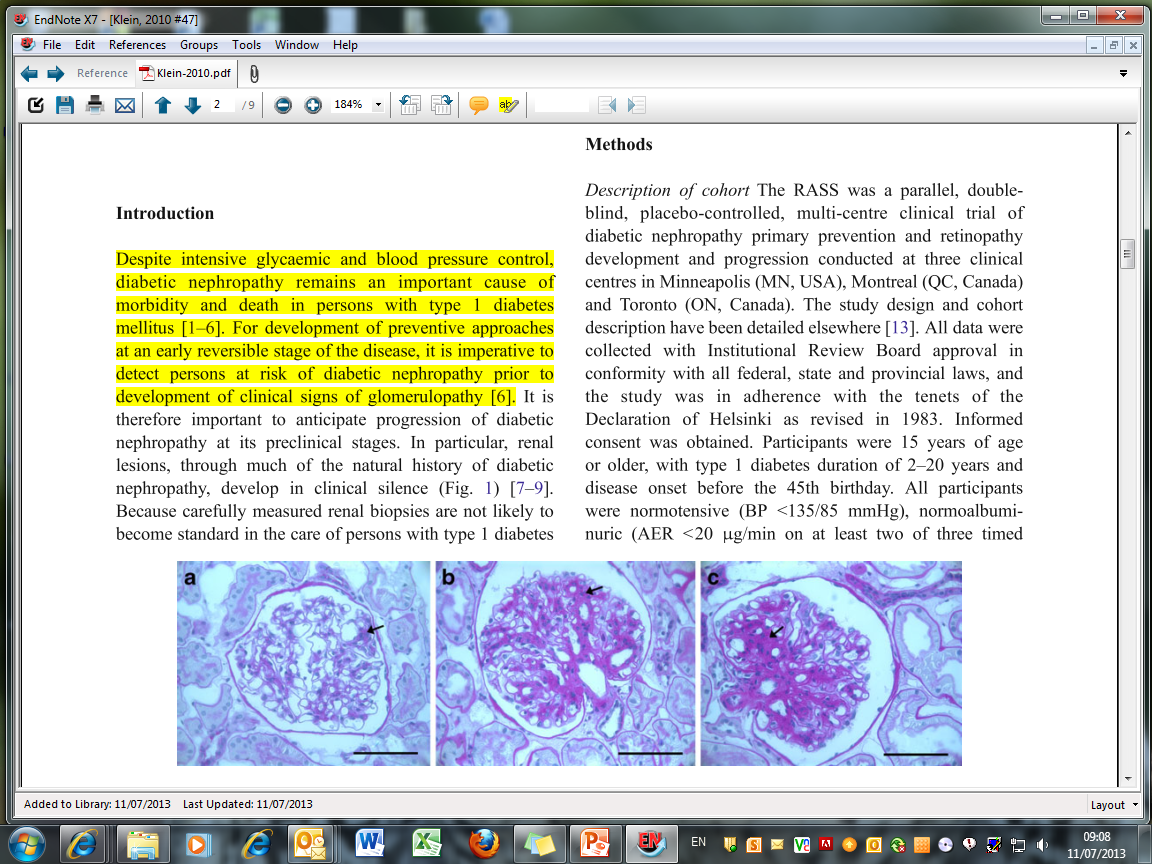 Highlight sections of the document
109
[Speaker Notes: Sections of the document can be highlighted - select and drag over relevant sections then click on the highlight tool on the PDF toolbar. Moving to another record in the EndNote library will generate a Save prompt: if the document is printed,  this will include the highlights.]
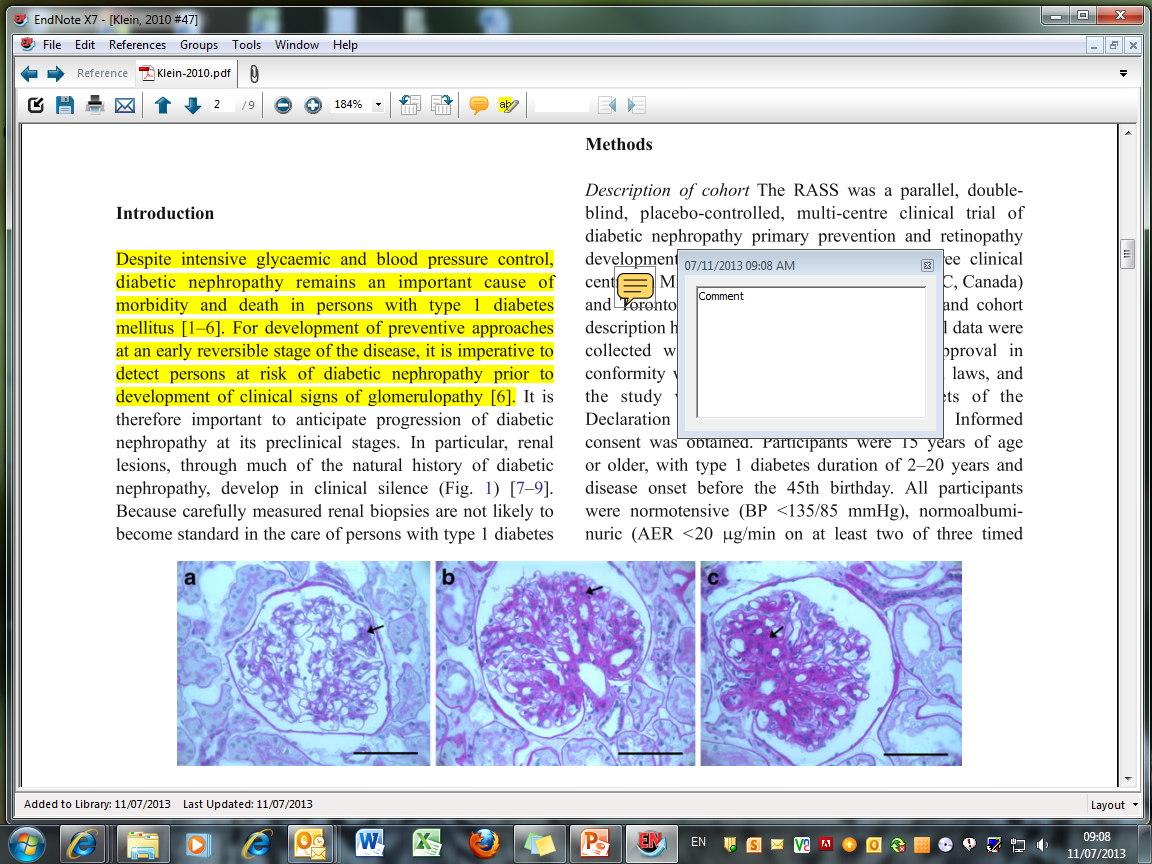 Add a sticky note at the selected location
110
[Speaker Notes: Sticky notes can also be attached: click the sticky note icon in the toolbar and then click the insertion point in the document. A timed and dated Notes window displays. Add further comments at any time. Moving to another record in the EndNote library will generate a Save prompt: the sticky notes will not be included if the document is printed, but the contents can be searched from within EndNote]
Import folder containing PDFs
111
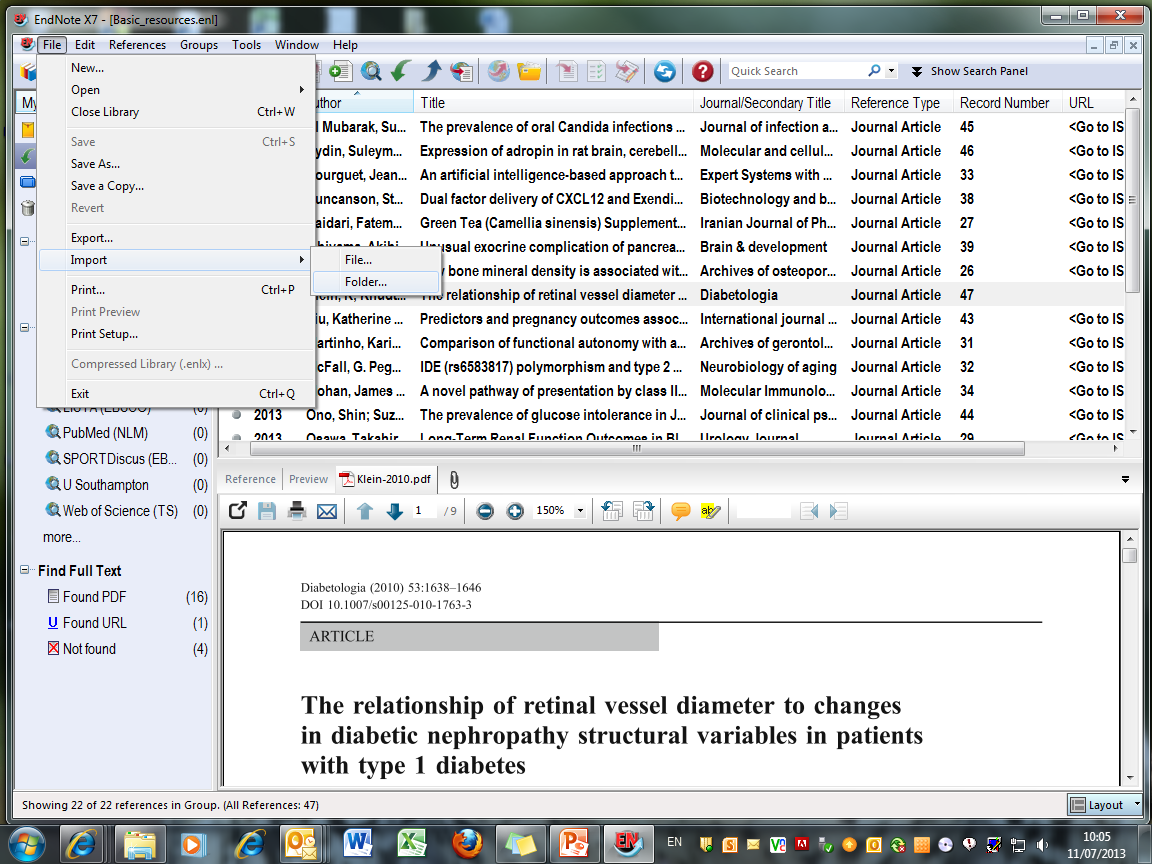 Complete folders of PDF files can also be imported
From the File menu, choose 'Import  Folder…'
112
[Speaker Notes: To import a PDF folder with PDF files begin by opening the library into which you want to import the references. From the File menu, choose Import Folder.]
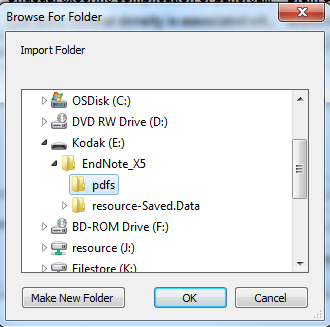 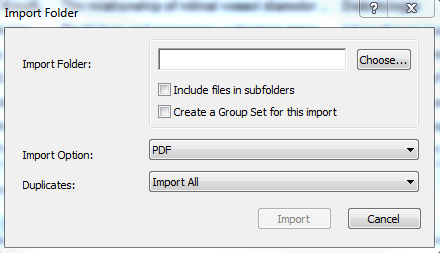 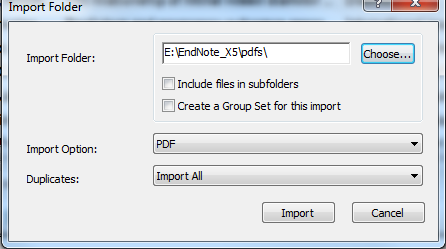 Locate the required folder, and choose the Import Option 'PDF'
113
[Speaker Notes: Click the Choose button to open the Browse for Folder dialog window. Select the needed PDF folder, and then click OK. If the selected folder lists sub-folders, click the Include files in sub-folders  button. Select the PDF import option from the Import Option list. Leave the Duplicates list unchanged so that it will Import All (see separate section on managing duplicates). Click Import to import the files in the selected folders.]
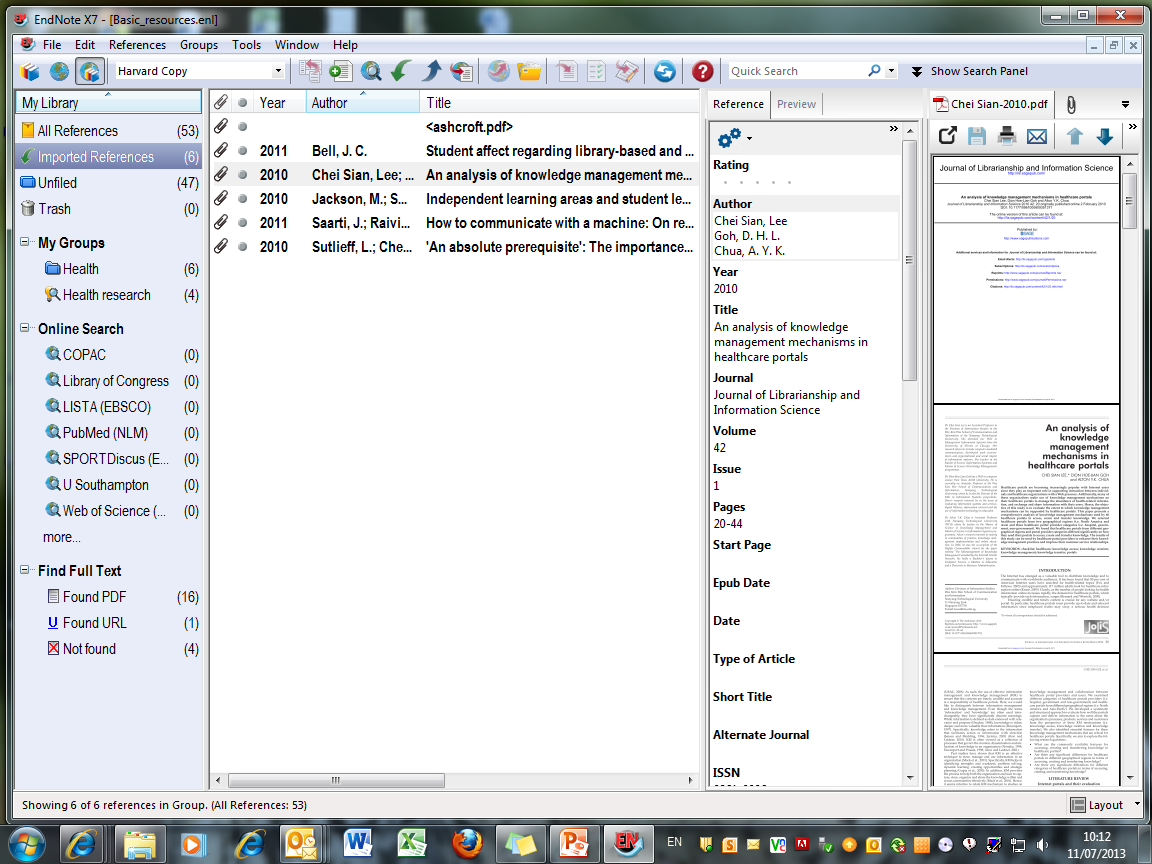 EndNote records are created with the PDF files attached
114
[Speaker Notes: When the import is complete, the new records are stored in the Imported References group, and will include bibliographic information given for the Digital Object Identifier (DOI) mined from the PDF file, such as title, author, volume, issue, page, year, and DOI. Check through the imported data to make sure it has imported as expected. The Imported References group is a temporary group that is replaced each time you import another set of references. It is removed when you exit EndNote (although the references remain in the library). To return all references to the library display (including the newly imported ones), choose Show All References from the References menu or click the All References group.
When more than one DOI appears on the first page of an article, the PDF will be imported and attached to the record, but bibliographic data must be created manually as EndNote cannot identify the primary DOI.]
Export from Google Scholar
115
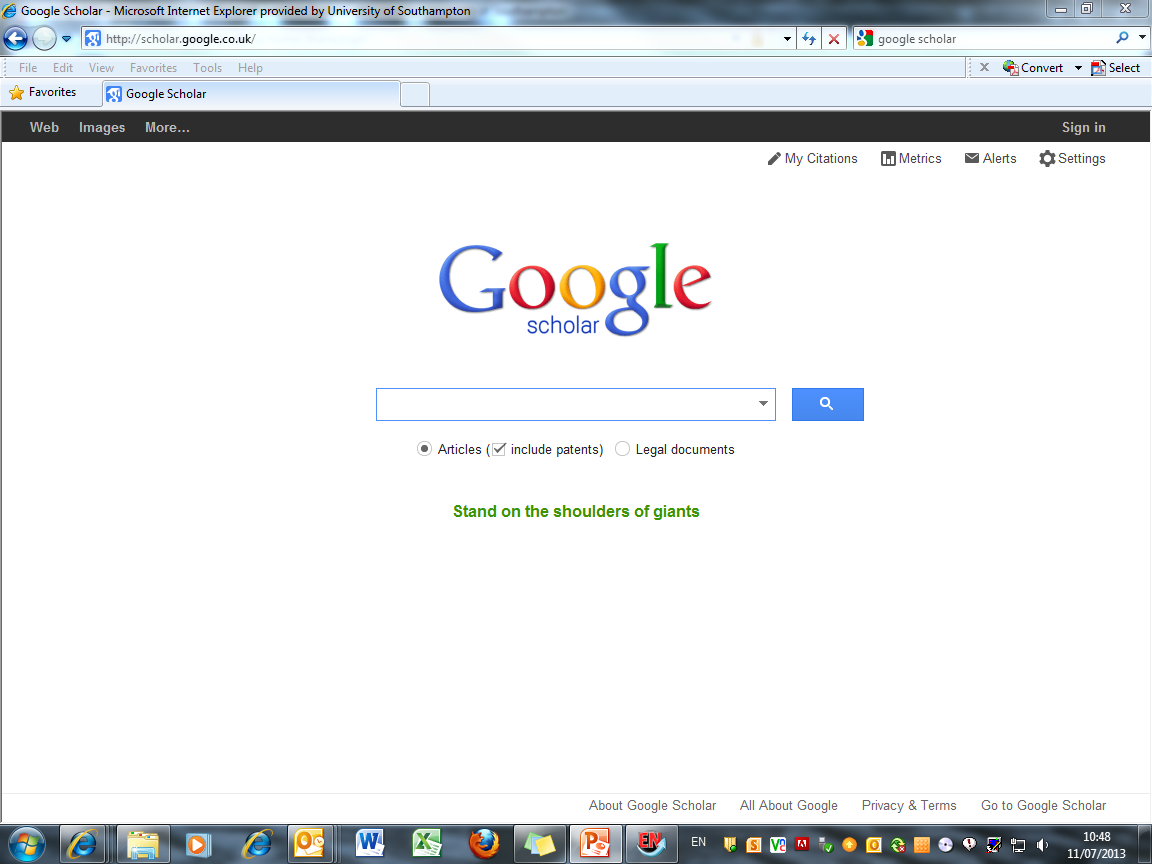 Click the cog and go to 'Scholar Preferences'
116
[Speaker Notes: Unlike the main Google search engine, Google Scholar enables references to be exported to Endnote.  However, before any searches are carried out, check that Google Scholar is properly configured to do this.  To do this click on the cog wheel and choose Scholar Preferences from the dropdown.]
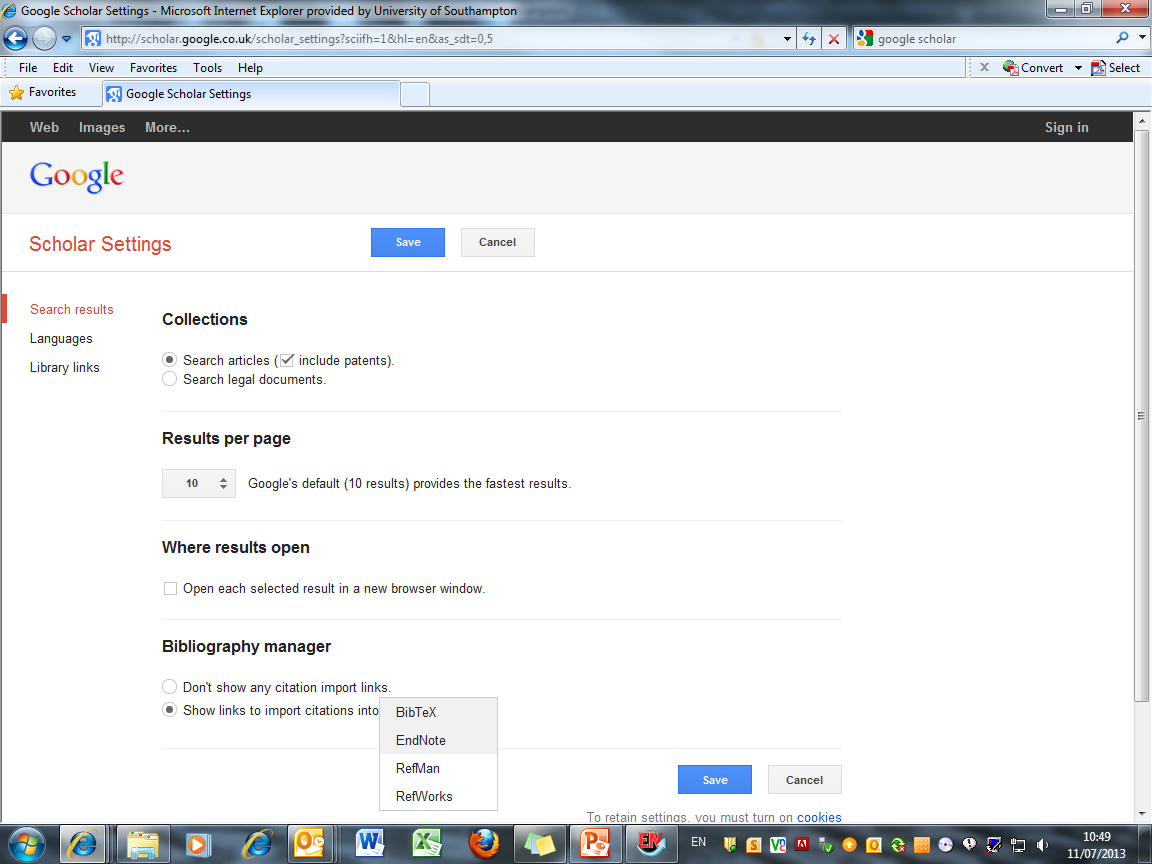 In the Bibliography Manager, select 'Show links to import citations into EndNote'
Click 'Save'
117
[Speaker Notes: Near the bottom of the page, is the Bibliography Manager section.  Check that the Show links to import citations option is marked  and that Endnote is chosen from the drop-down menu beside it.   To return to the search screen, click Save.]
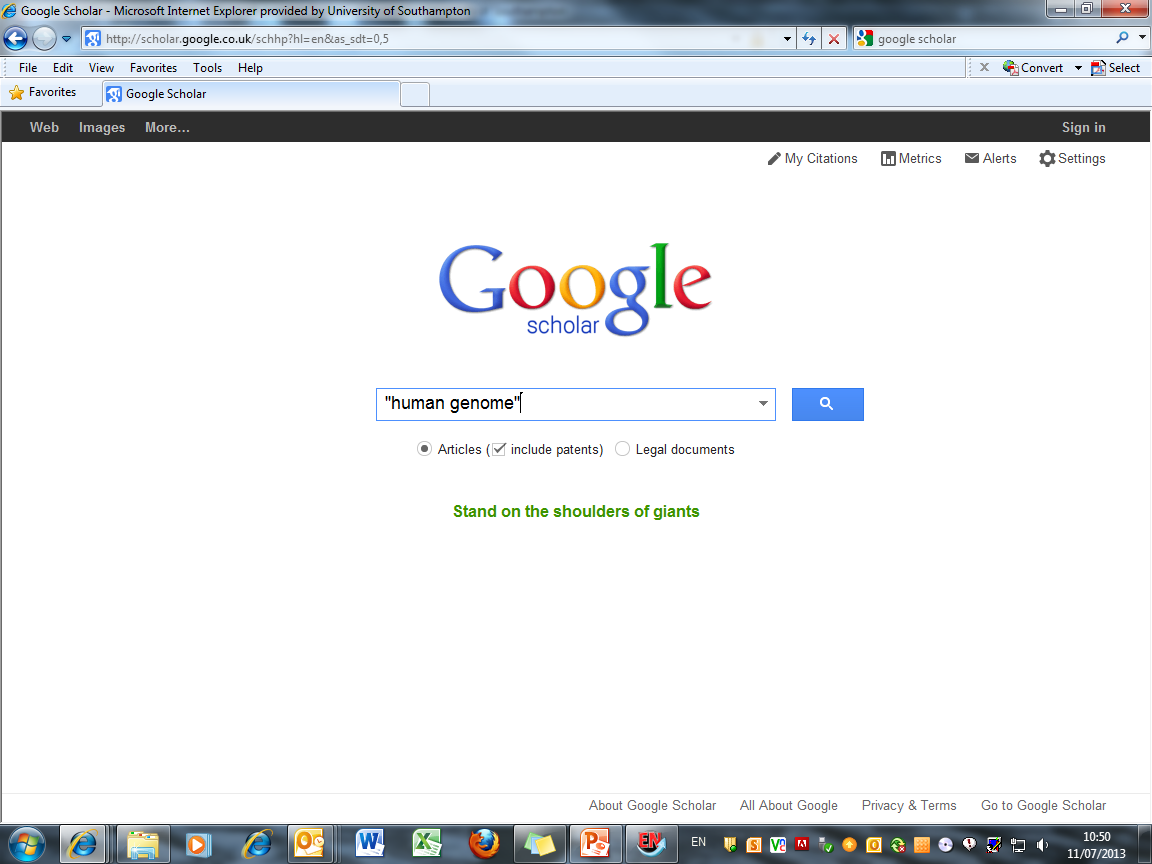 Open  the EndNote Library, and perform the Google Scholar search
118
[Speaker Notes: You can now perform a search. It is recommended that you open the EndNote Library before starting the search on Google Scholar. 

This search is for material on the human genome.]
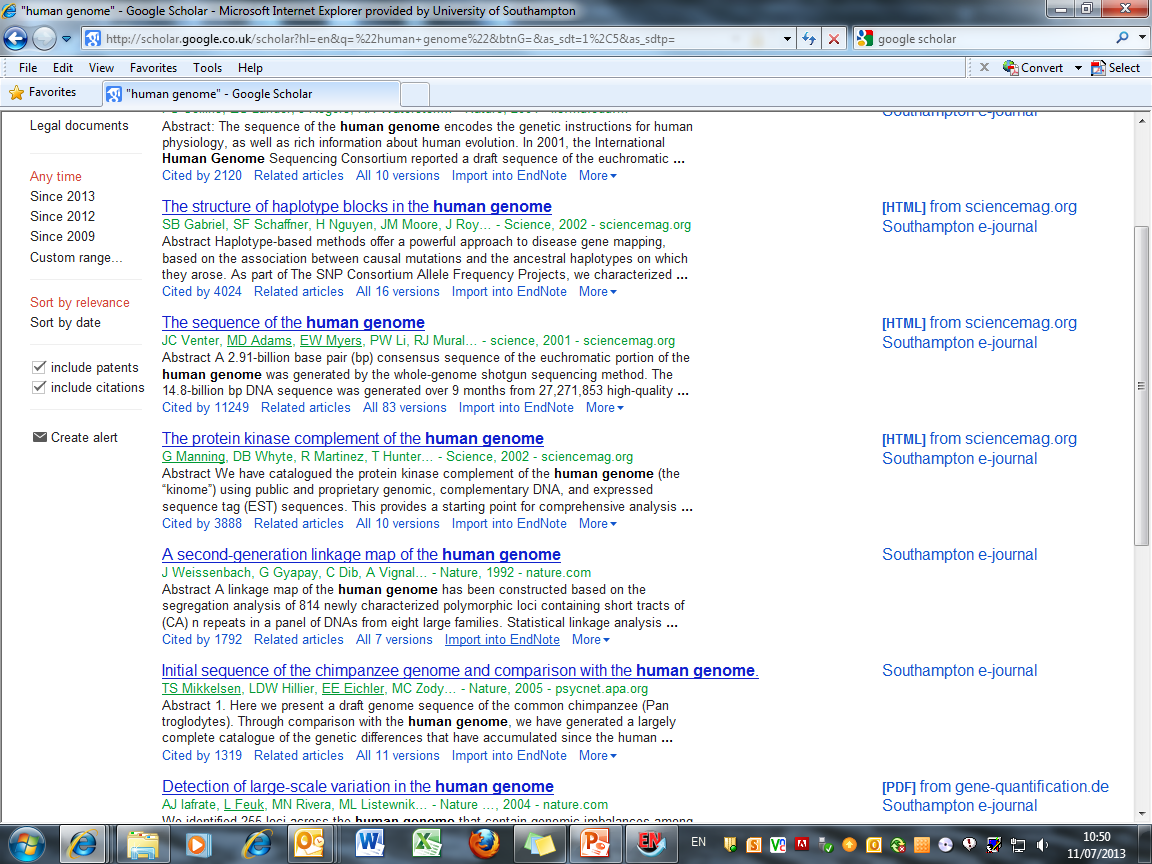 Click the 'Import into EndNote' option
119
[Speaker Notes: Google Scholar produces a large number of results for this search. To import information from any of these websites into Endnote,  select the Import into EndNote link that appears at the end of each entry.]
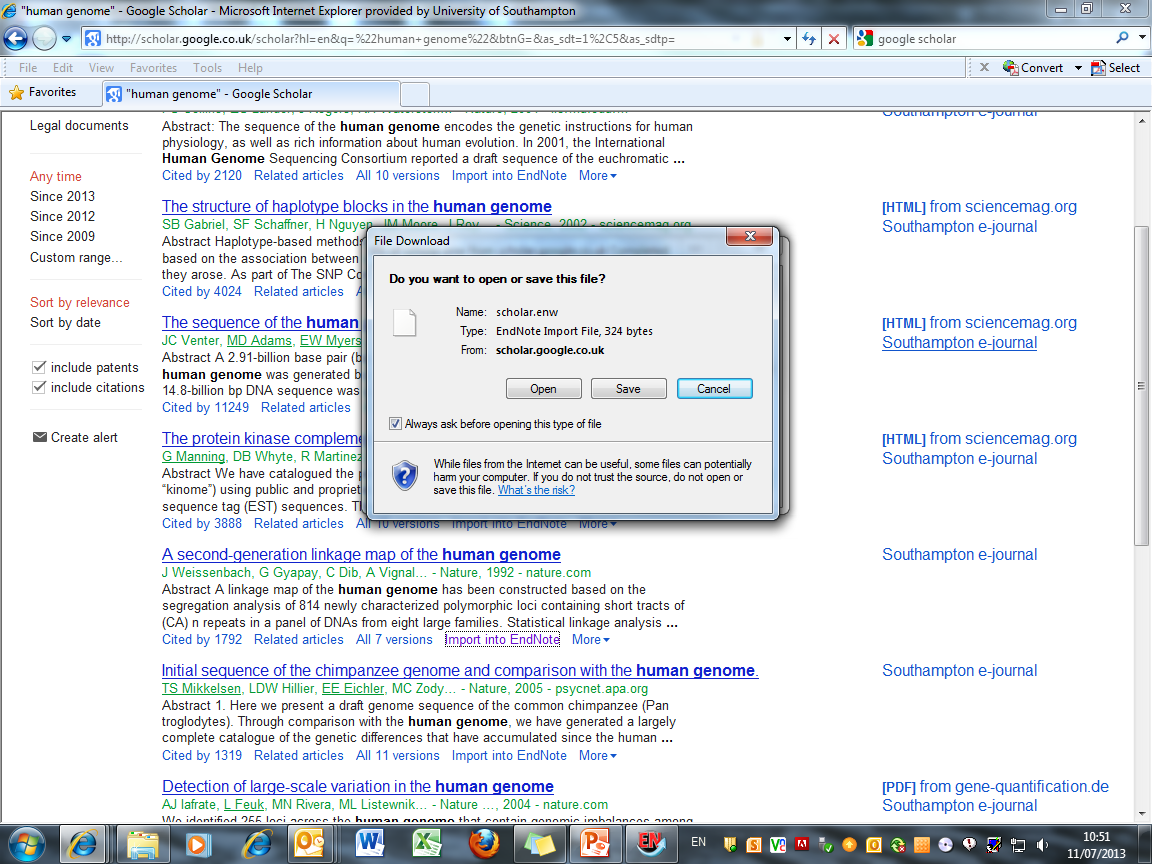 Choose 'Open' to import the record
120
[Speaker Notes: In the File Download window, select Open.]
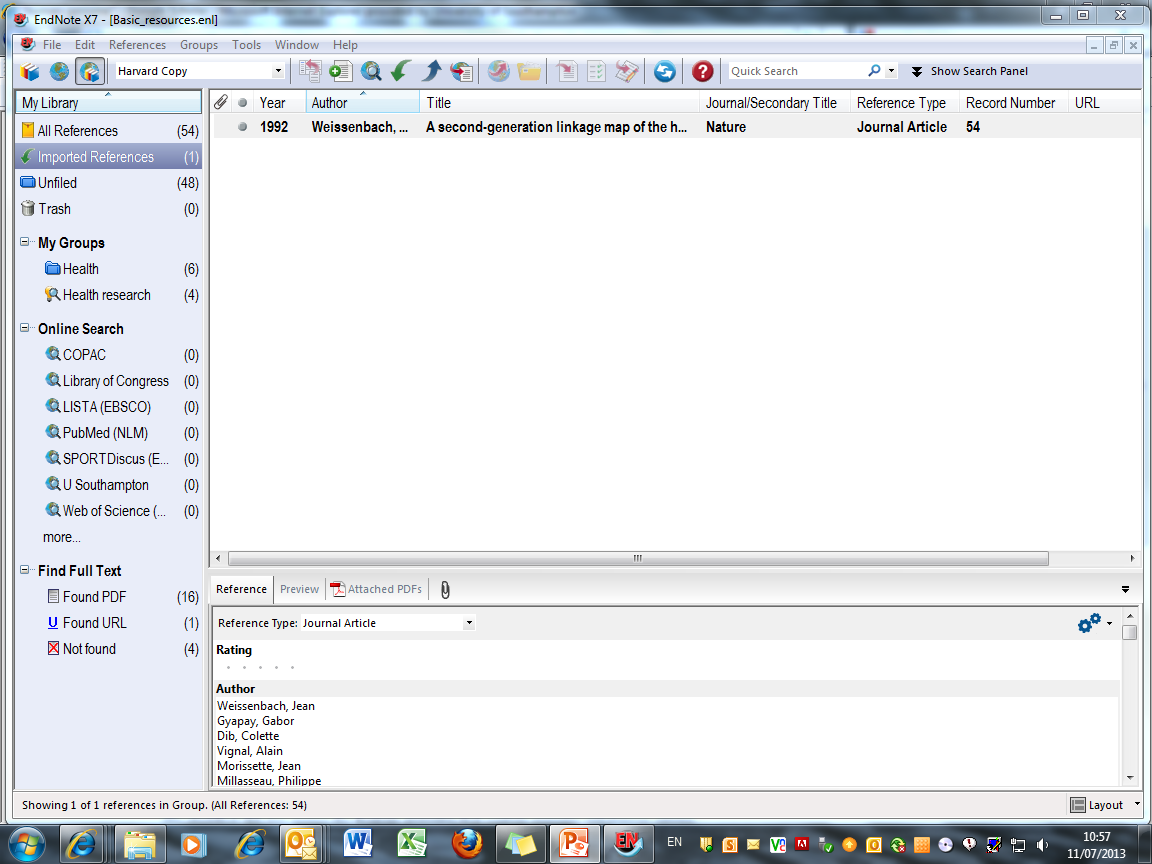 The record is imported as a temporary group and is added to the main library of all references
121
[Speaker Notes: Bibliographic details are then imported into Endnote. These become a temporary group of Imported References, but are already added to the main library of All References. The temporary group will be overwritten at the next import activity, or when the library is closed.

Click on this reference in order to view its full record.]
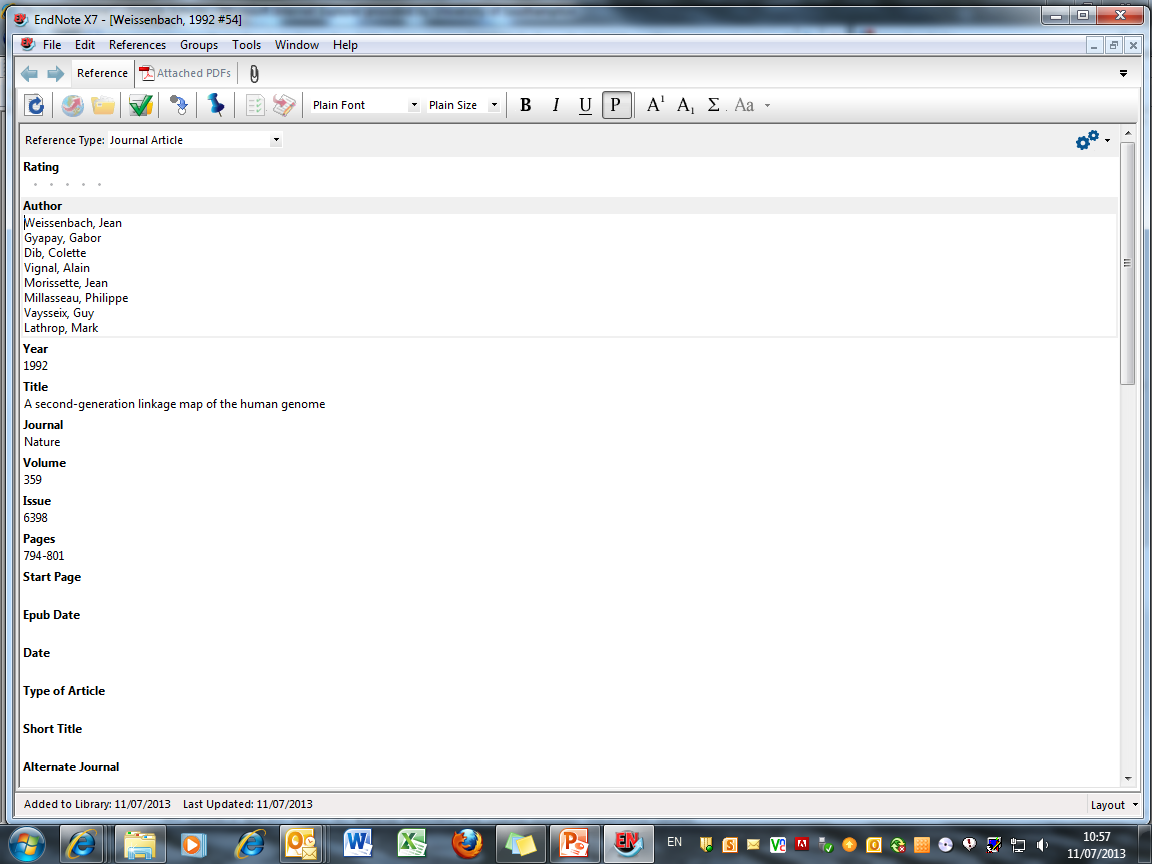 Bibliographic information is imported to EndNote
122
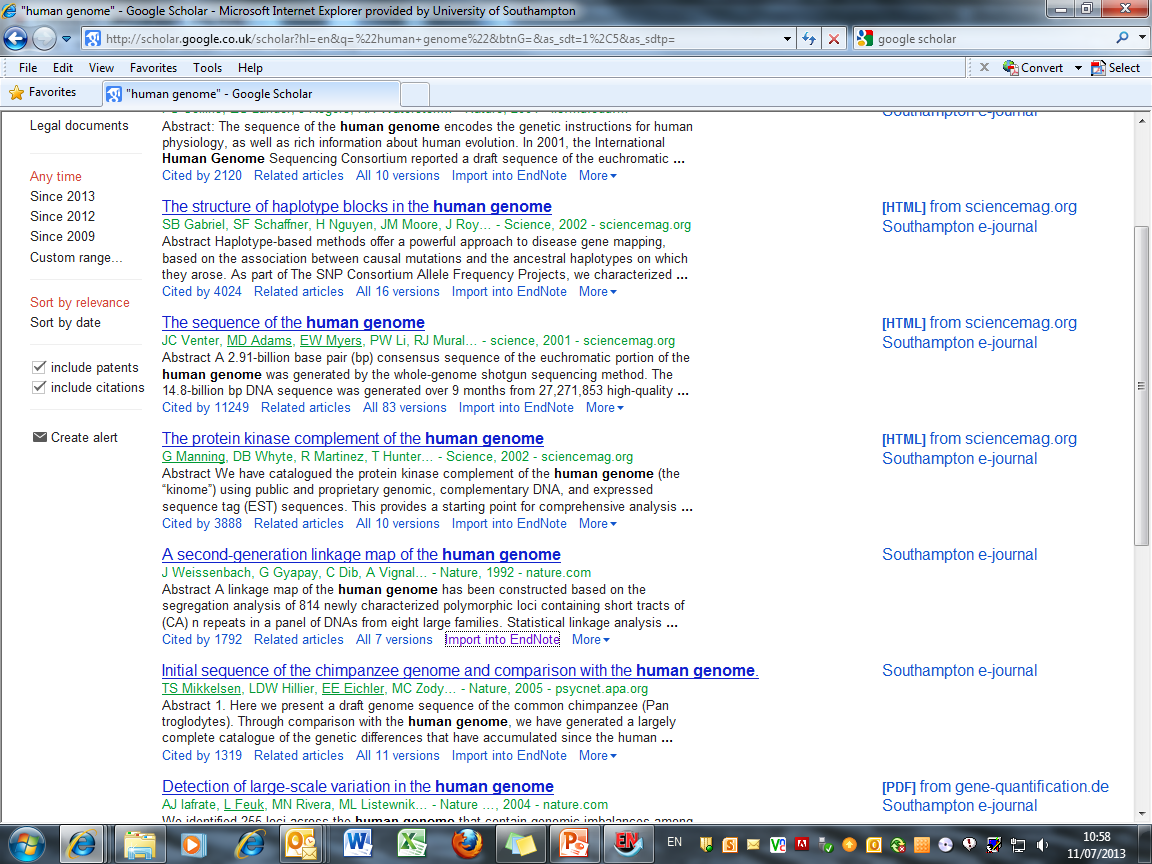 Note that only one record at a time can be exported from Google Scholar
123
[Speaker Notes: Google Scholar won’t allow you to import more than one reference at a time. To export more items from the ‘human genome’ search into Endnote then you will need to return to the Google Scholar search page and select the next reference required.]
Search DelphiS
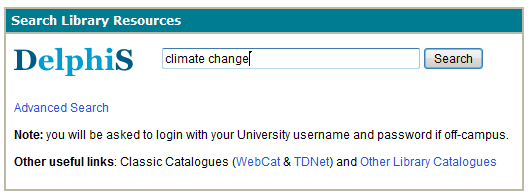 www.soton.ac.uk/delphis
124
[Speaker Notes: Access the library search tool Delphis via SUSSED, Libguides or the Library website. Enter search term(s) and click the Search button.]
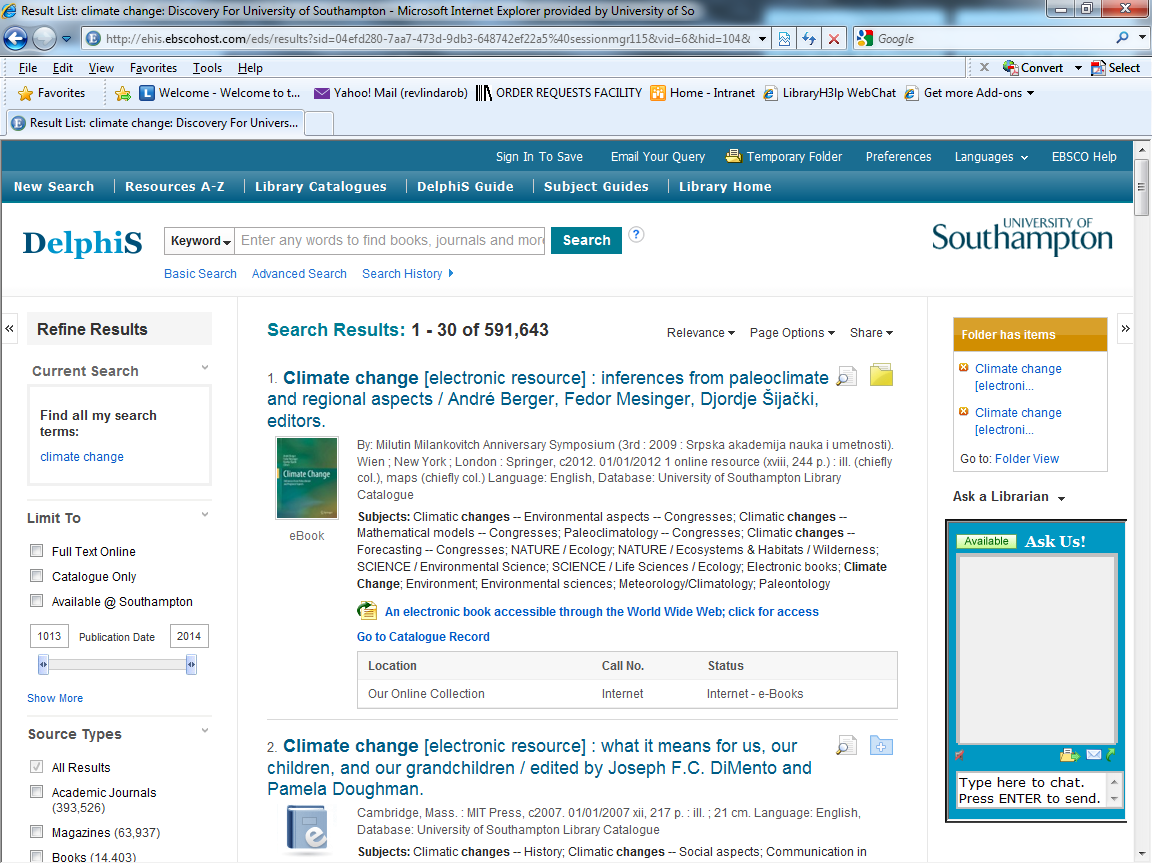 Selected items are displayed: click 'Go to Folder View'
Click 'Add to folder' for any required items
125
[Speaker Notes: Click the Add to folder icon for any required items. These are listed in 'Folder has items' but note that however many are selected, only three individual items will show. To see all selections, click 'Go to Folder View']
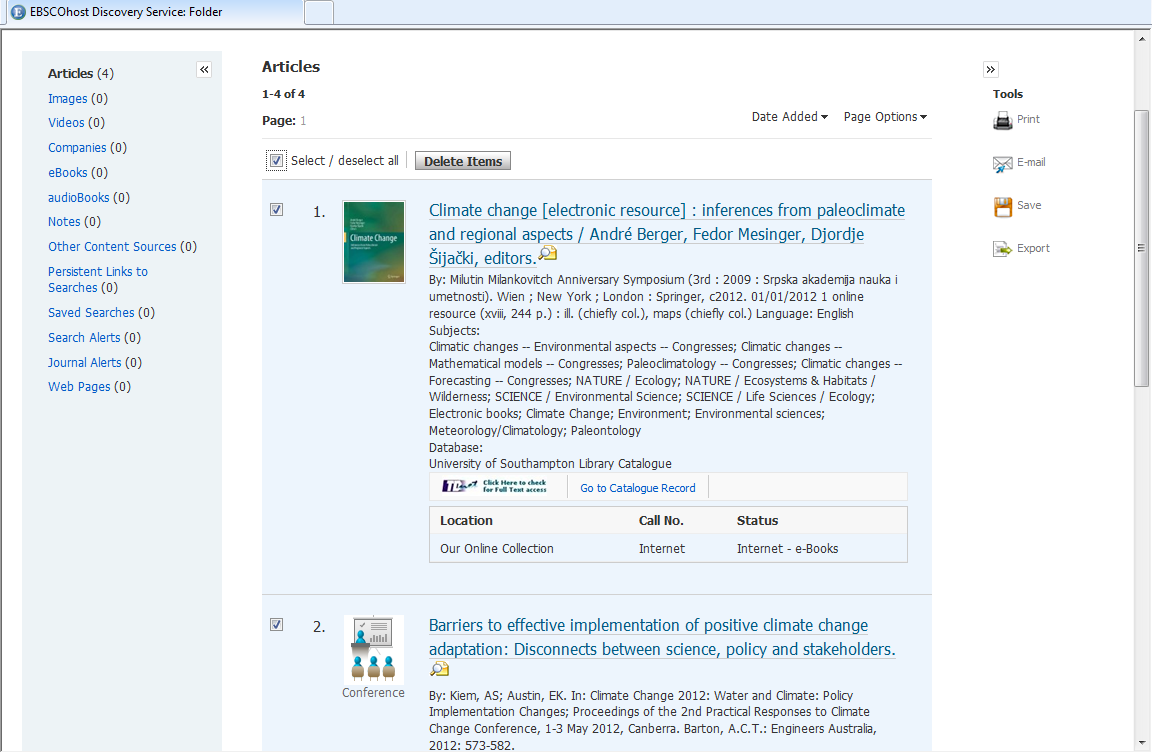 Select all required items, and click 'Export'
126
[Speaker Notes: On this page, select the items for export (or delete any not required), then click the Export button]
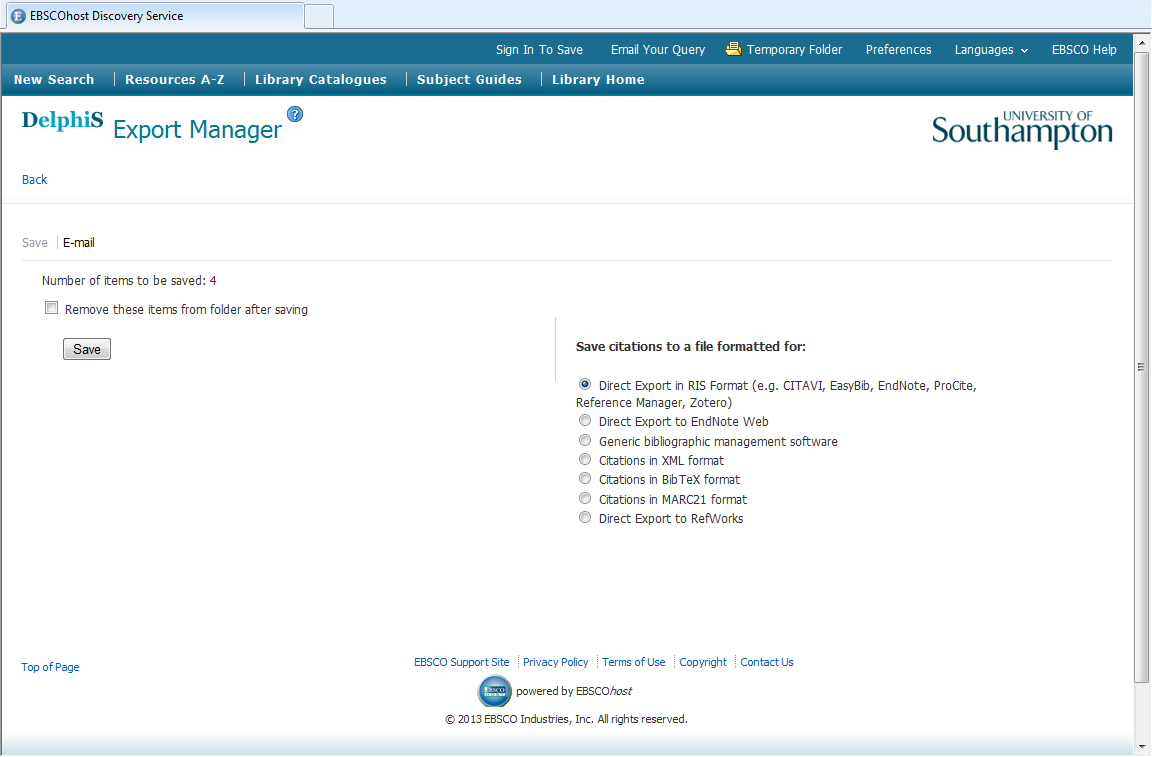 Click 'Save'
127
[Speaker Notes: The default format is to EndNote: click the Save button]
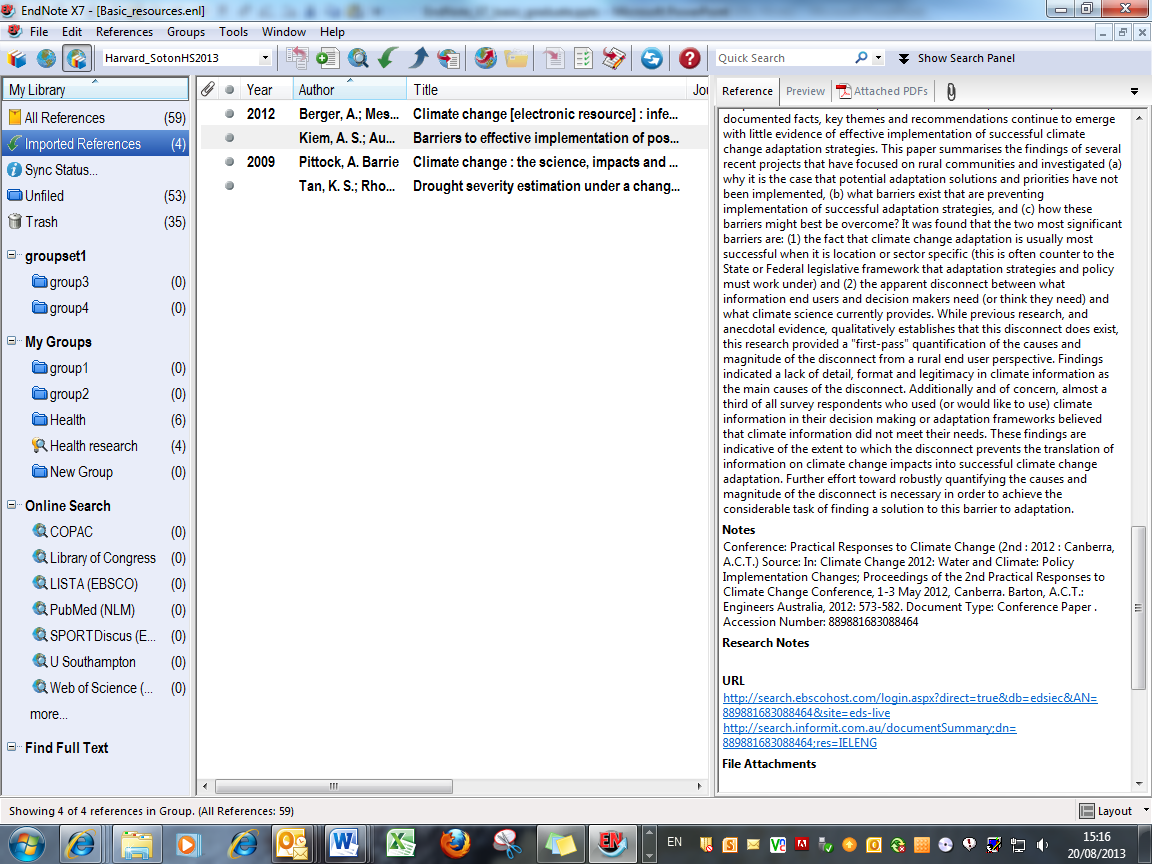 Click to go to database entry or resource
128
[Speaker Notes: The selected records are imported as a temporary group and also added to All References. The records include links back to the database, and where relevant to the actual item]
Search the EndNote Library
129
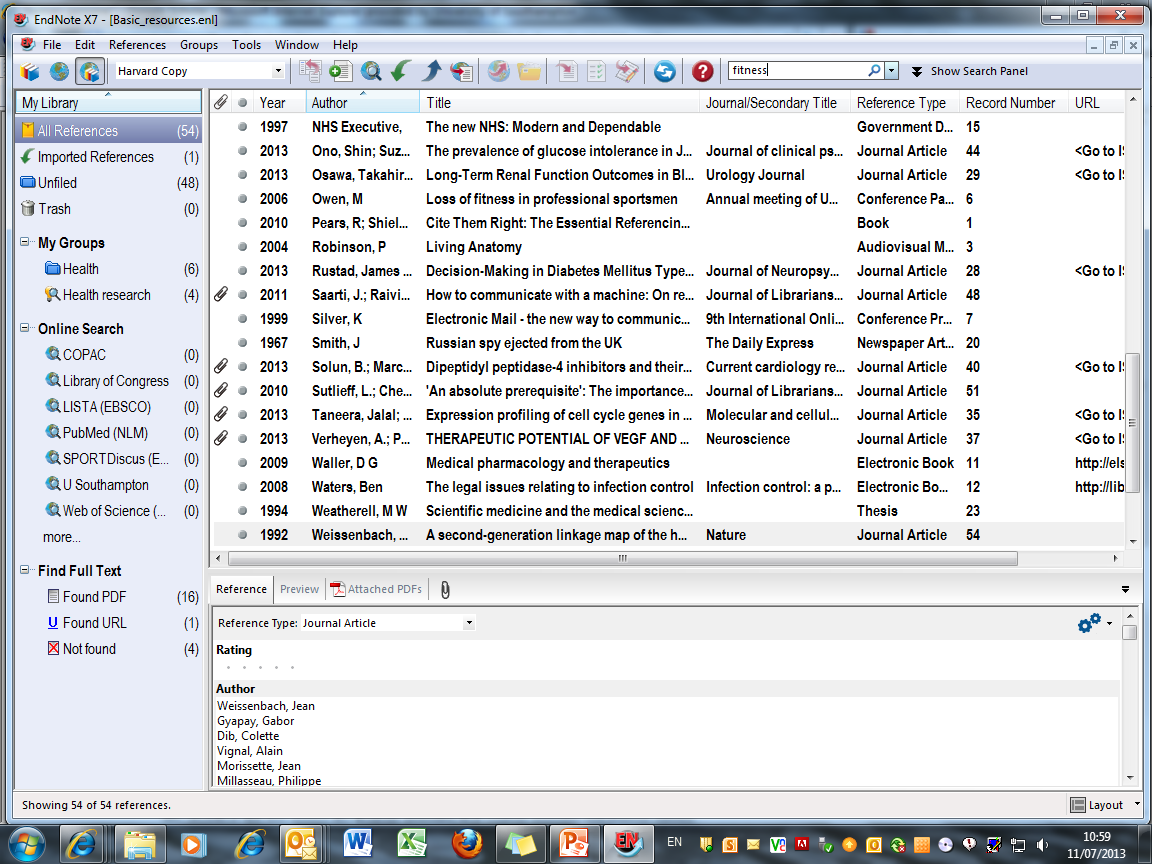 Use the Quick Search box
130
[Speaker Notes: A quick search will search all the fields in the EndNote library, including pdf text and sticky notes.]
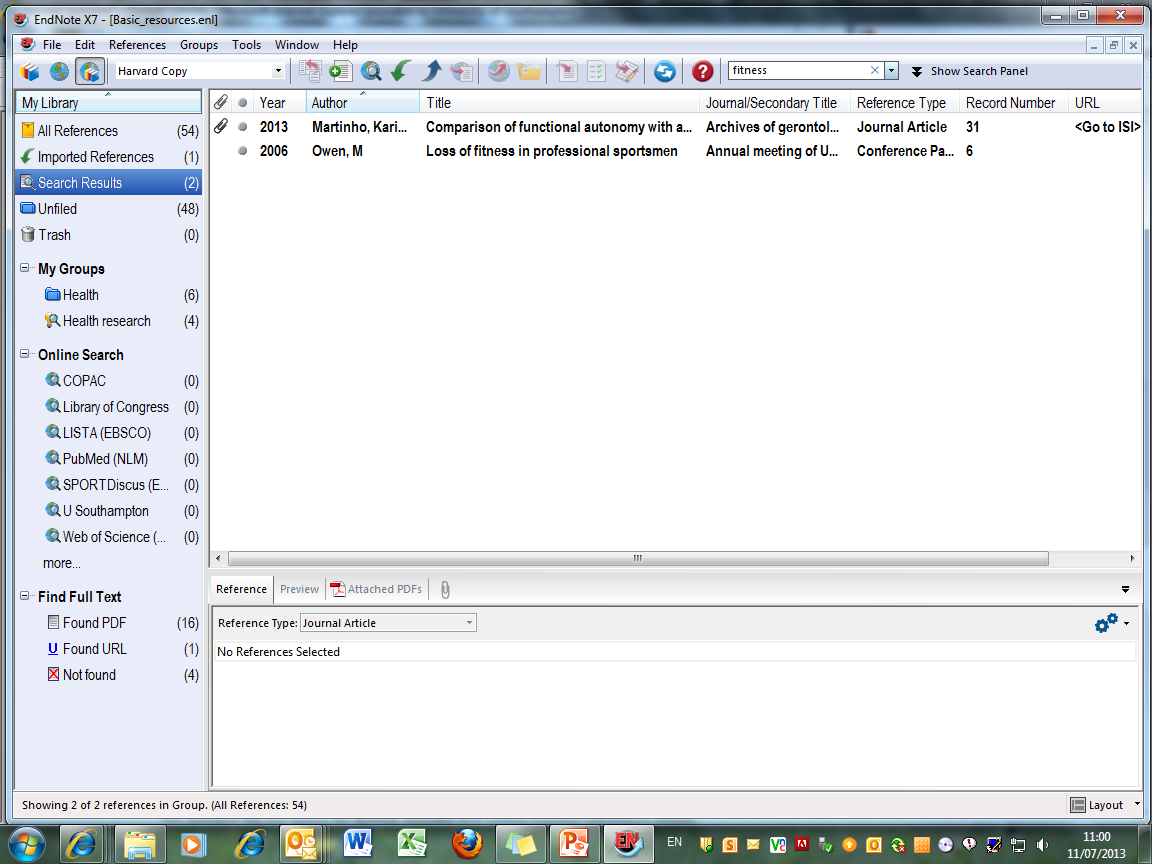 Results are  displayed as a temporary group
131
[Speaker Notes: Records are displayed as a temporary group.]
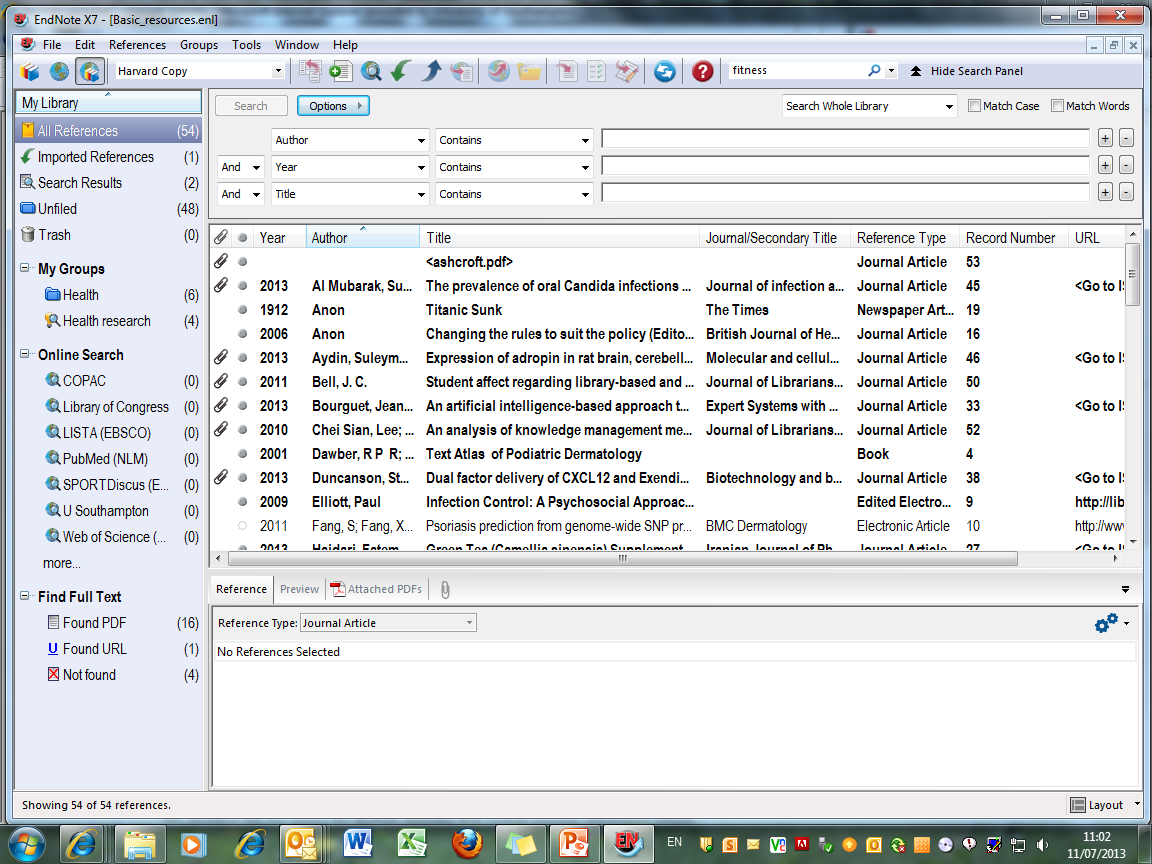 Click to open the Search panel
… or click to show the search panel
132
[Speaker Notes: Choose whether to show or hide the search panel: use the control at the top right of the library screen.]
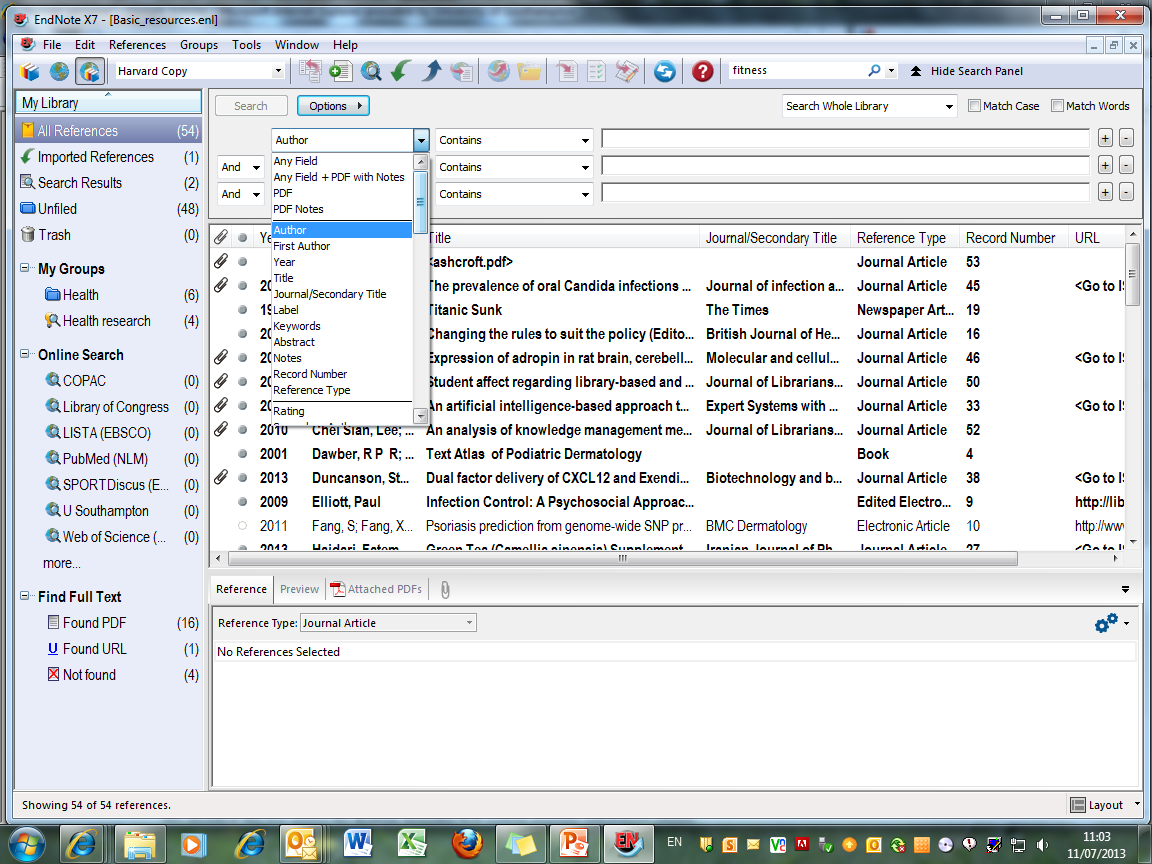 Search any field in the EndNote record for a given term
133
[Speaker Notes: It is possible to search on any filed or combination of fields in the EndNote record: attached pdf's and sticky notes can also be selected - these appear above the Author field in the list.]
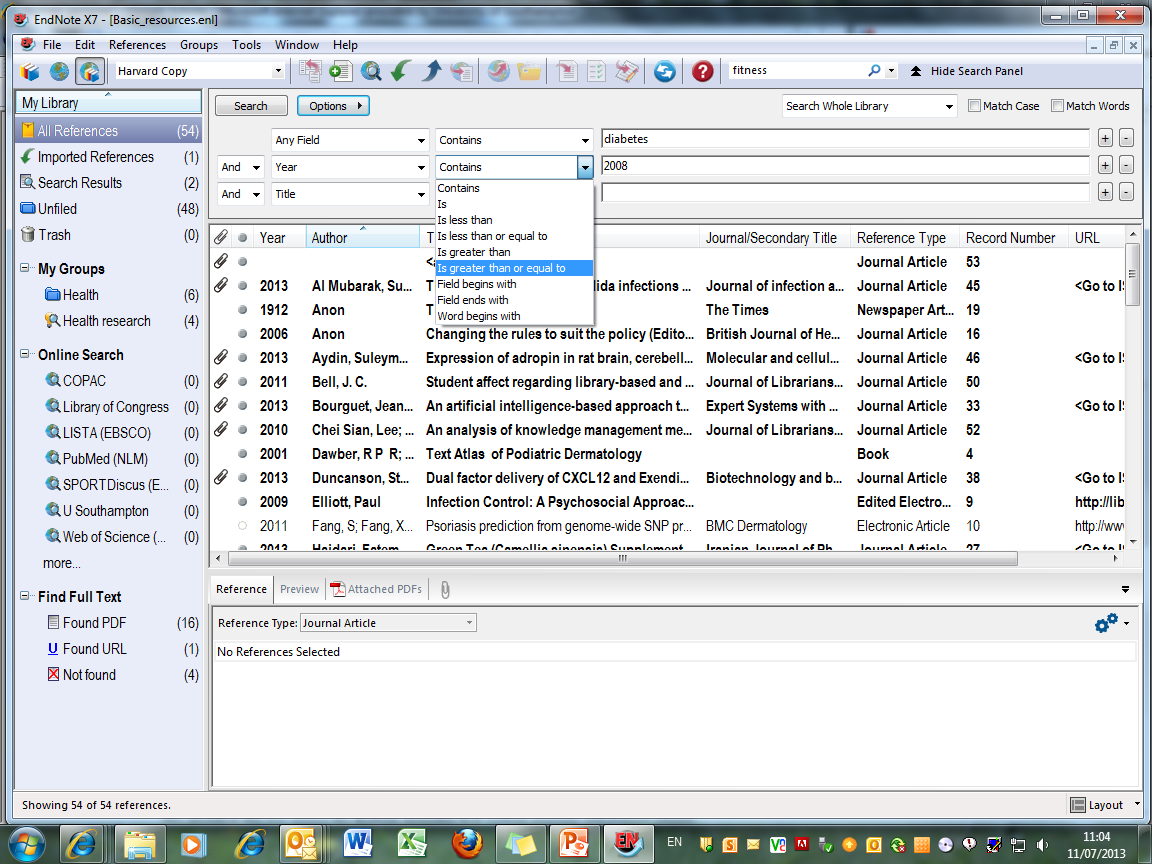 Combine rows with AND, OR, NOT
Choose the relevant command from the dropdown list
134
[Speaker Notes: Combine rows: to select a range of years, or search on the stem of a word, use the commands in the dropdown box. Use the appropriate Boolean operator from the dropdown list. More rows can be added if required.]
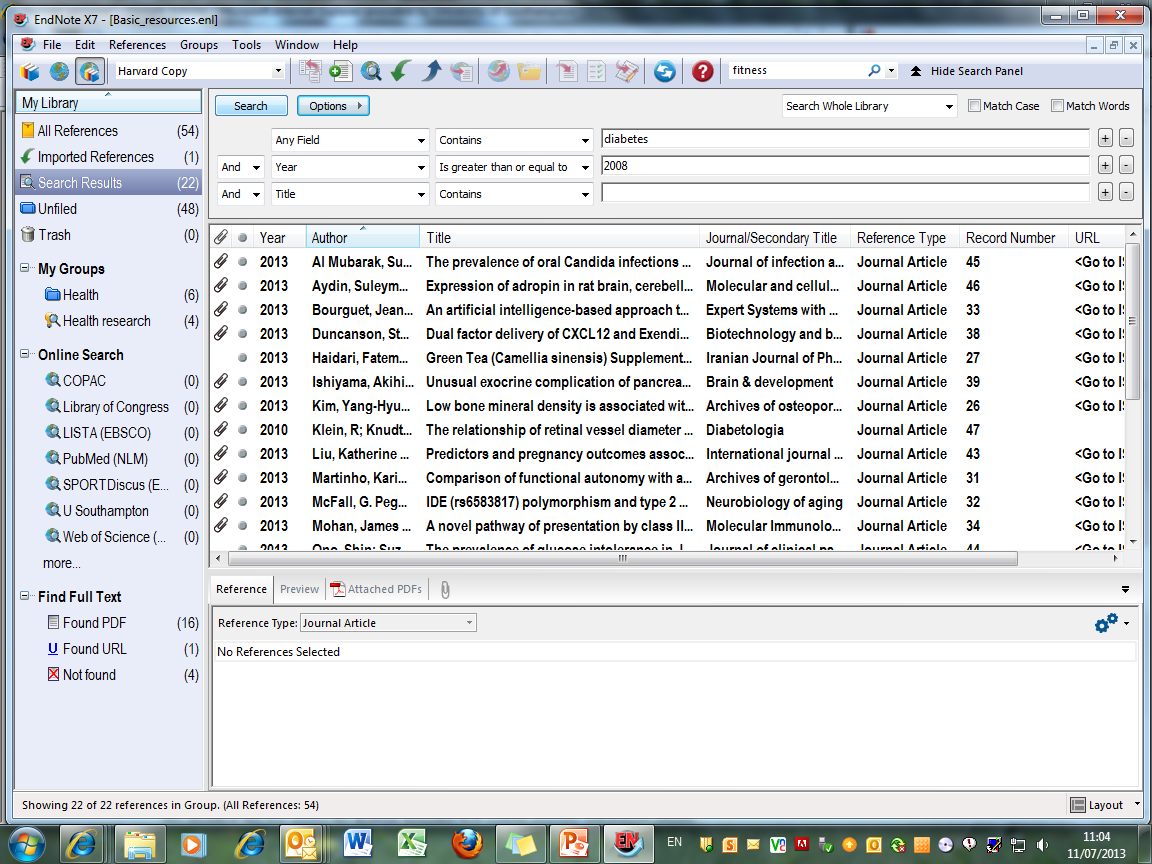 Search results are displayed as a temporary group
135
[Speaker Notes: Search results are displayed as a temporary group - to save the search, create a new group, and add these records to the group.]
Managing duplicates
136
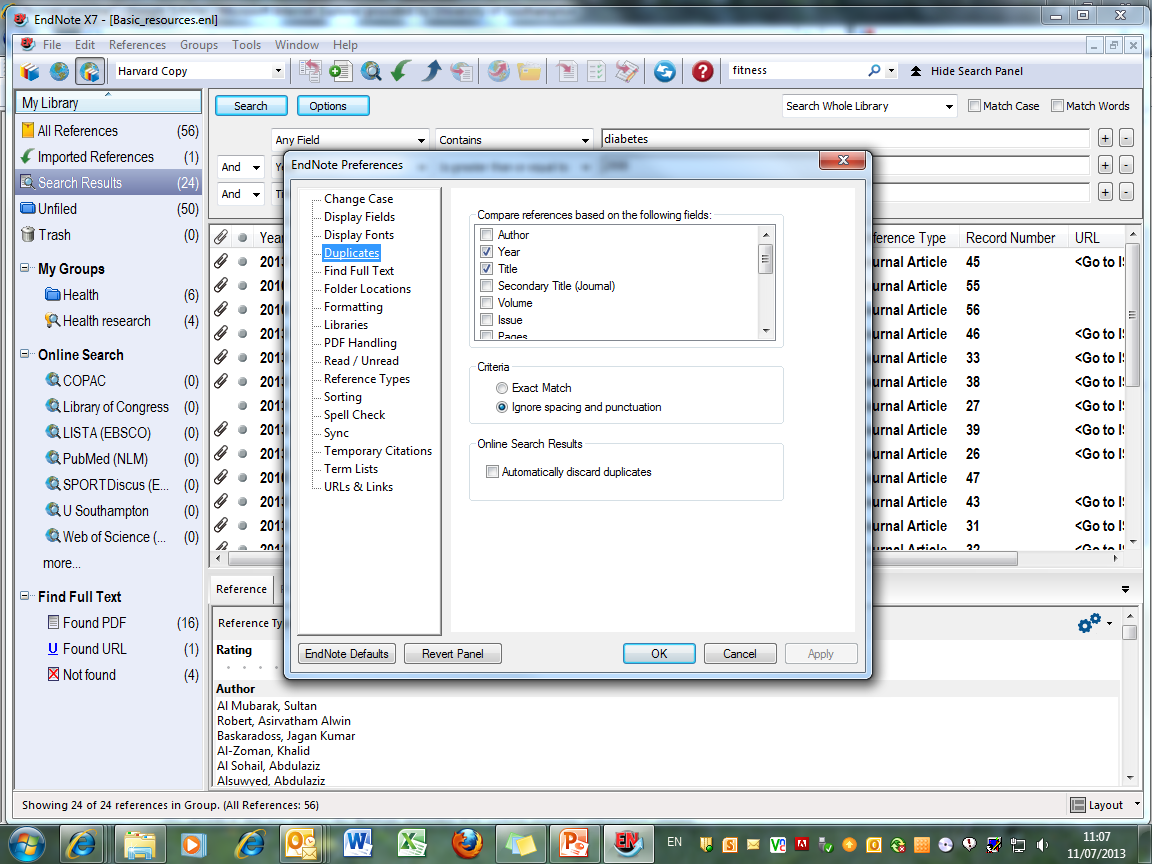 137
[Speaker Notes: Set your duplicate criteria in Edit, Preferences, Duplicates. Tick Automatically discard duplicates if you regularly import references from different sources. You may find it useful not to compare authors, as names can be indexed very differently by different databases.]
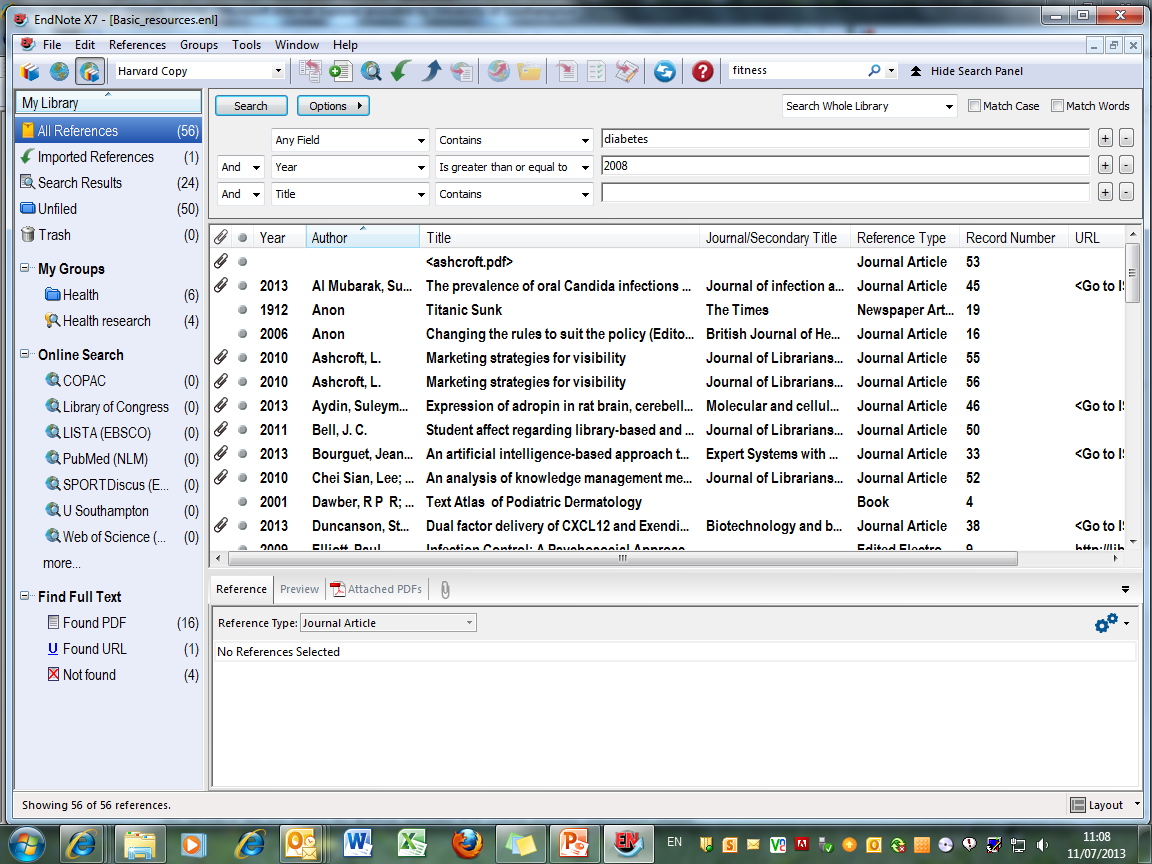 Select 'All References'
138
[Speaker Notes: When an Endnote Library contains references drawn from various sources there is a likelihood that duplication of records will occur.   

To look for duplicates within your existing Endnote Library, first of all go to All References.]
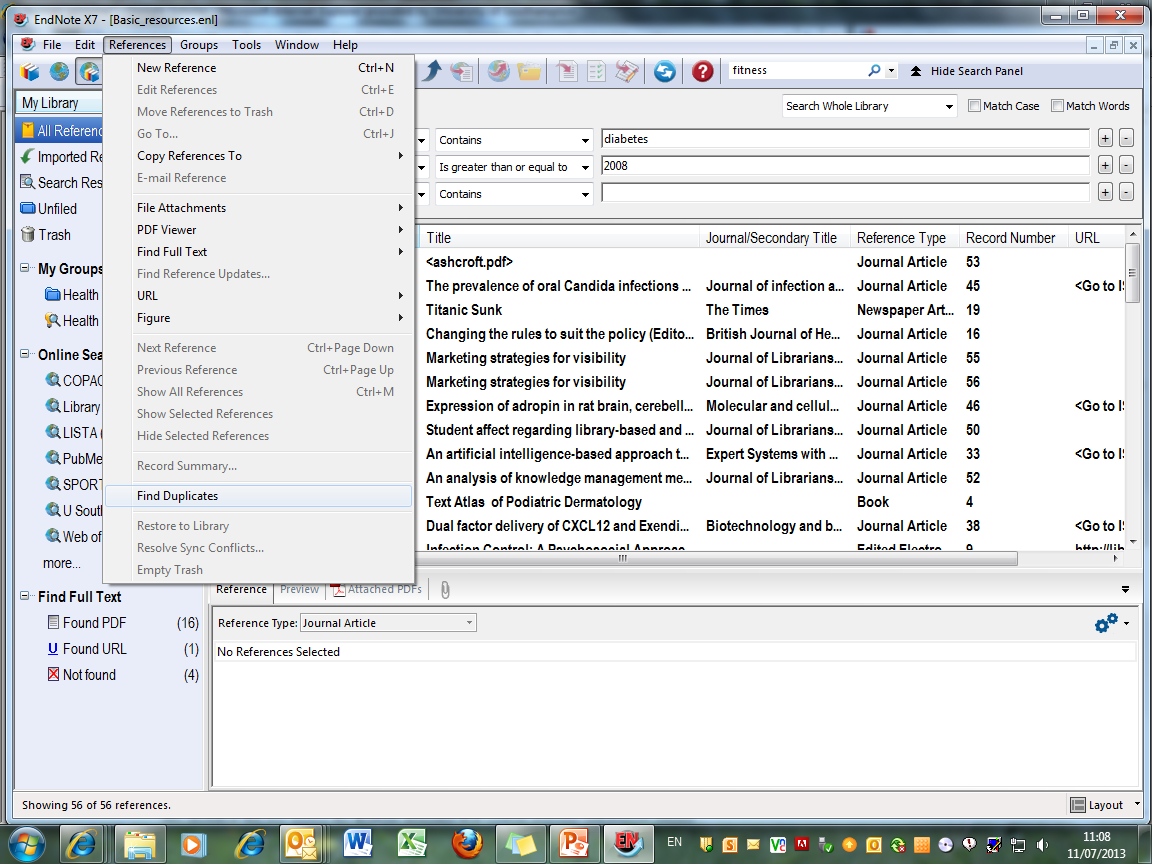 From the 'References' dropdown menu, choose 'Find Duplicates'
139
[Speaker Notes: To check the Endnote Library for duplication, first click on References and then Find Duplicates.]
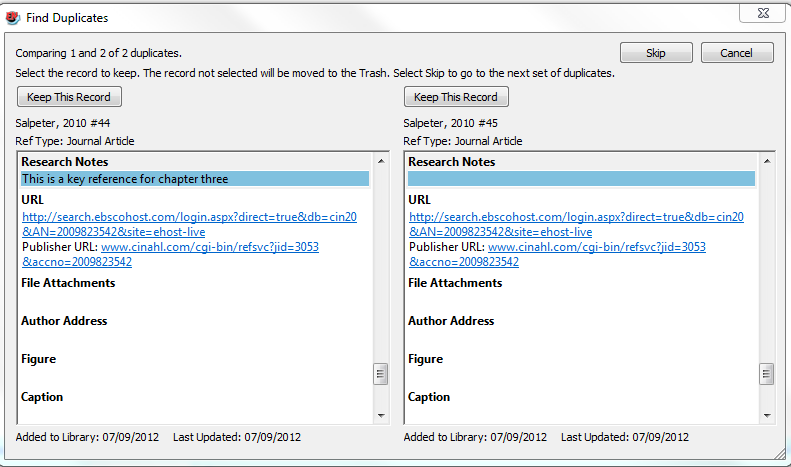 Records are displayed side by side: choose which to keep, or Skip
140
[Speaker Notes: Endnote then carries out a search for duplicates.  Each record it finds is displayed alongside its duplicate so that the two can be compared.  Check to see whether these two records are indeed duplicates of each other as they may have been matched in error.  

 If you don’t wish to delete either record then click on the Skip button.  Otherwise, click the Keep this Record button above the record that you want to retain: the other is then deleted. If you have been using the library for a while, it is wise to keep the earliest record as this may already have been cited in documents.

To avoid deleting a reference that you have already cited in a paper, it is advisable that you always delete the duplicate record that was most recently added to Endnote Library.]
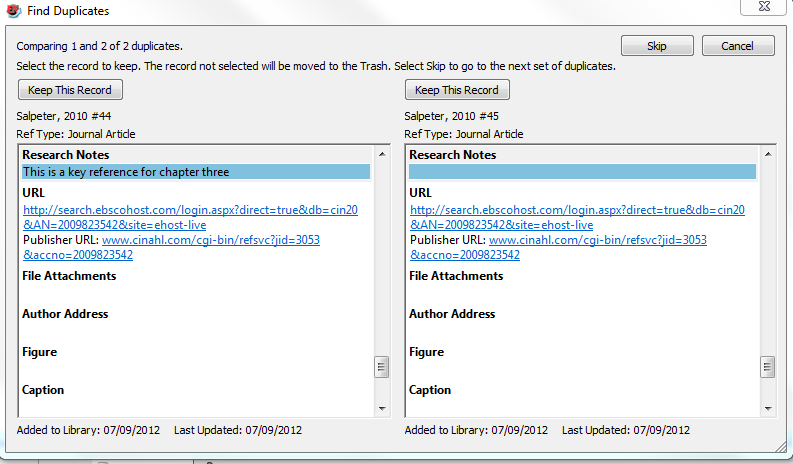 Fields which differ are highlighted
141
[Speaker Notes: For ease of comparison, any fields which differ between the two records are highlighted.]
Use EndNote with Word
142
Insert citations in a document
143
Use EndNote with Word
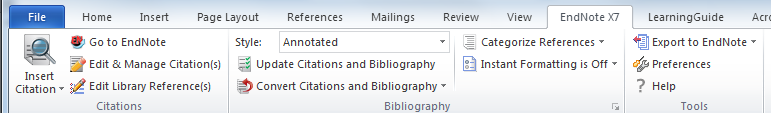 The EndNote toolbar is displayed in Word
Insert citations, or manage bibliography from either toolbar
Use these icons to move between the EndNote library and the Word document
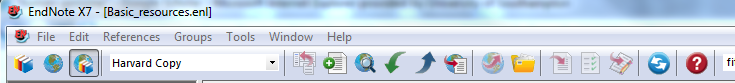 144
[Speaker Notes: Always open EndNote first and then Word. This causes the EndNote tab to display in Word.
Some icons occur on both toolbars allowing operation from either window.
The icon with the red down arrow is used to insert citations, and the one with green ticks to manage the bibliography.]
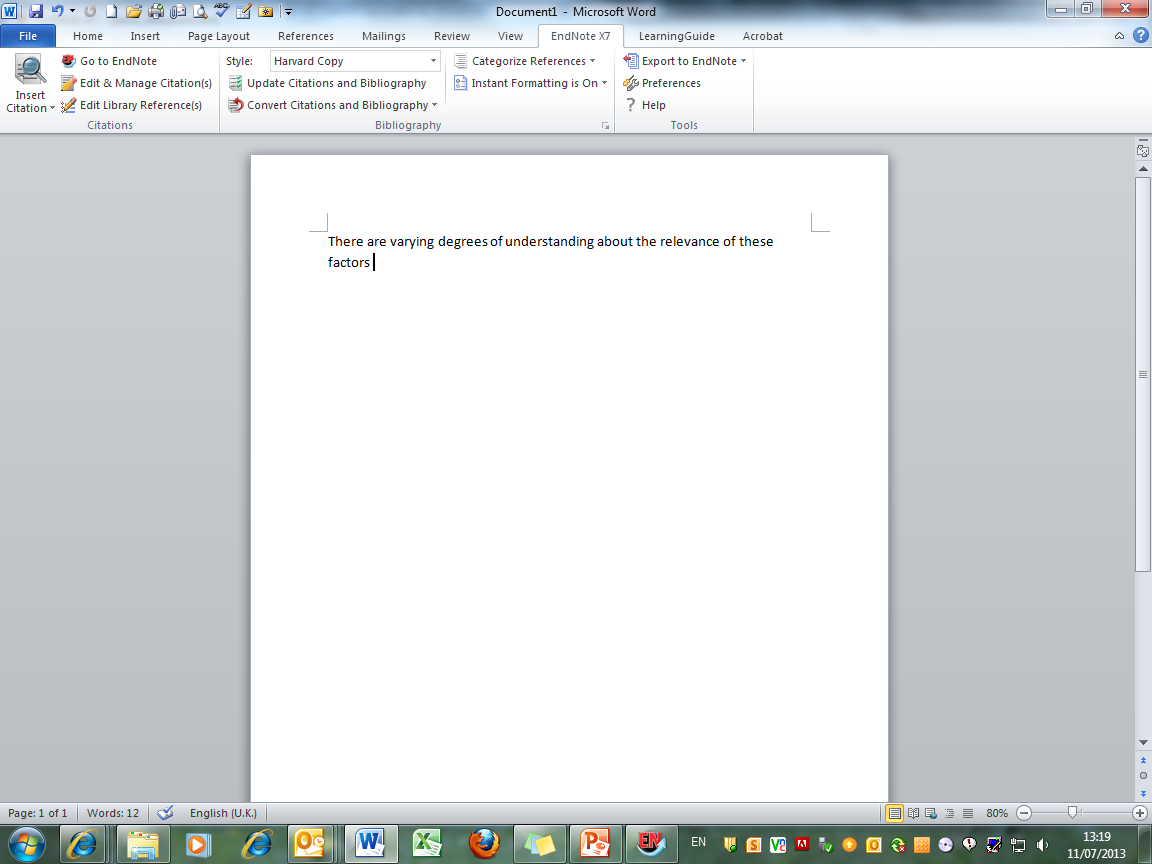 Identify the point in the text to insert a citation
Click the EndNote icon to go to the EndNote Library
145
[Speaker Notes: EndNote inserts citations and creates a simultaneous bibliography at the end of the text. It is helpful to insert a page break.
In the Word document, select the point in the text to insert the reference.
Go to EndNote to select the required reference.]
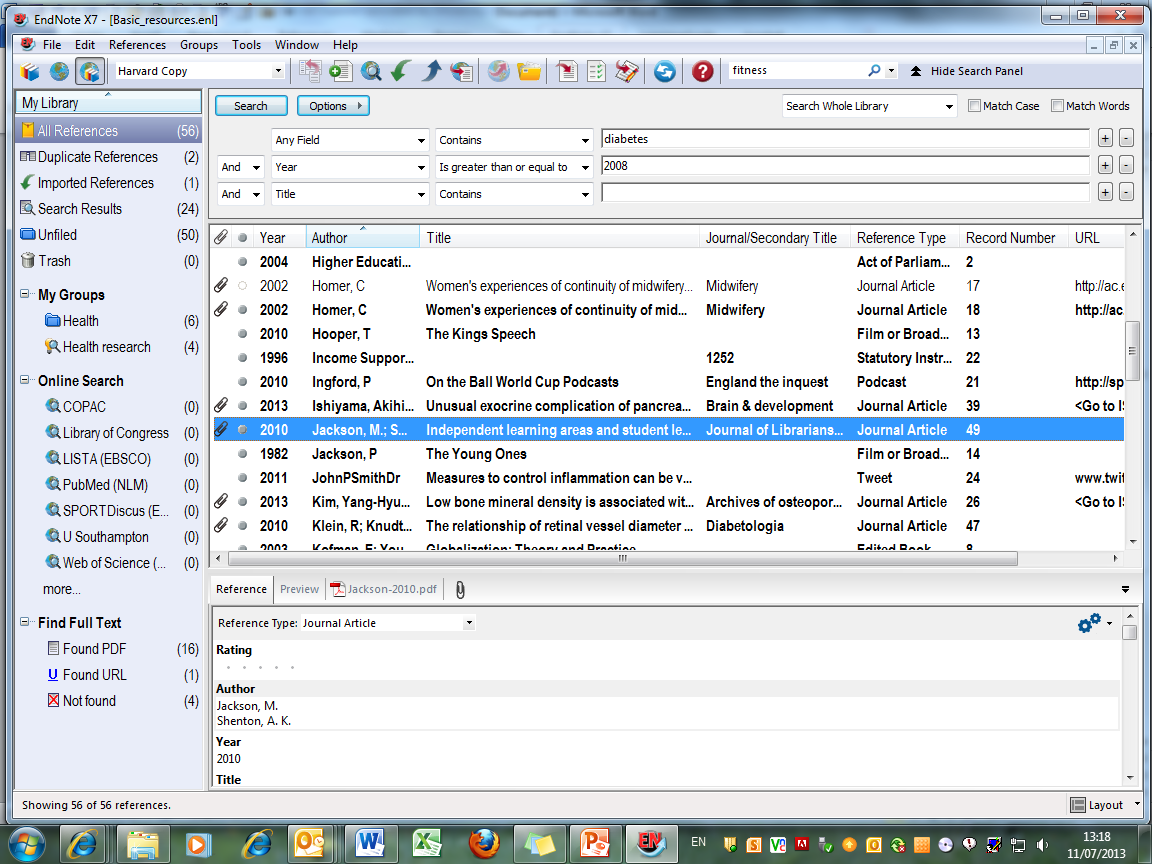 Insert the reference from this toolbar, then return to Word …
Click to highlight the required reference
146
[Speaker Notes: Click to highlight the required reference in the EndNote Library.
Click the red down arrow on the EndNote toolbar and then return to Word.]
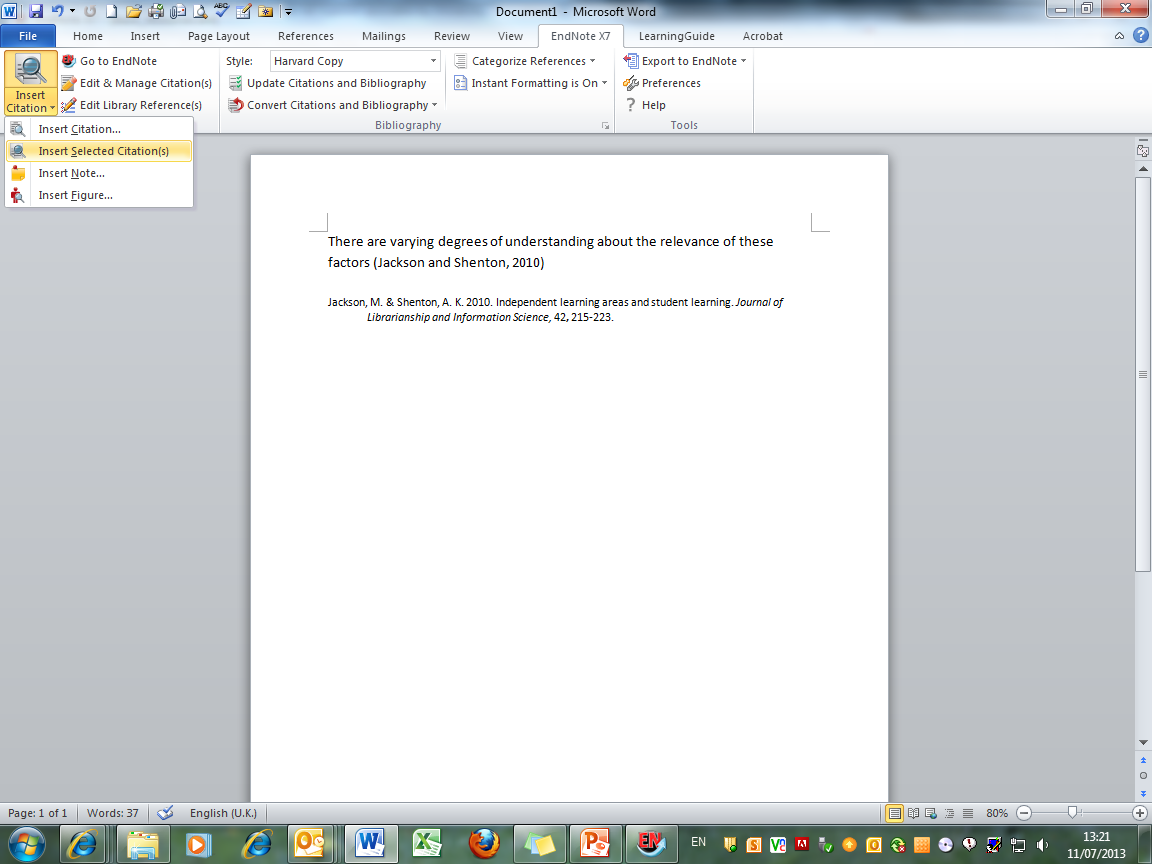 … or return to Word and click to insert the citation
The citation is displayed in the text, with the full reference at the end
147
[Speaker Notes: Alternatively, return to Word and click the red down arrow in the Insert Citation drop-down menu on the EndNote toolbar there. 
The citation is inserted at the selected point in the text, and a full bibliographic record created at the end of the document.]
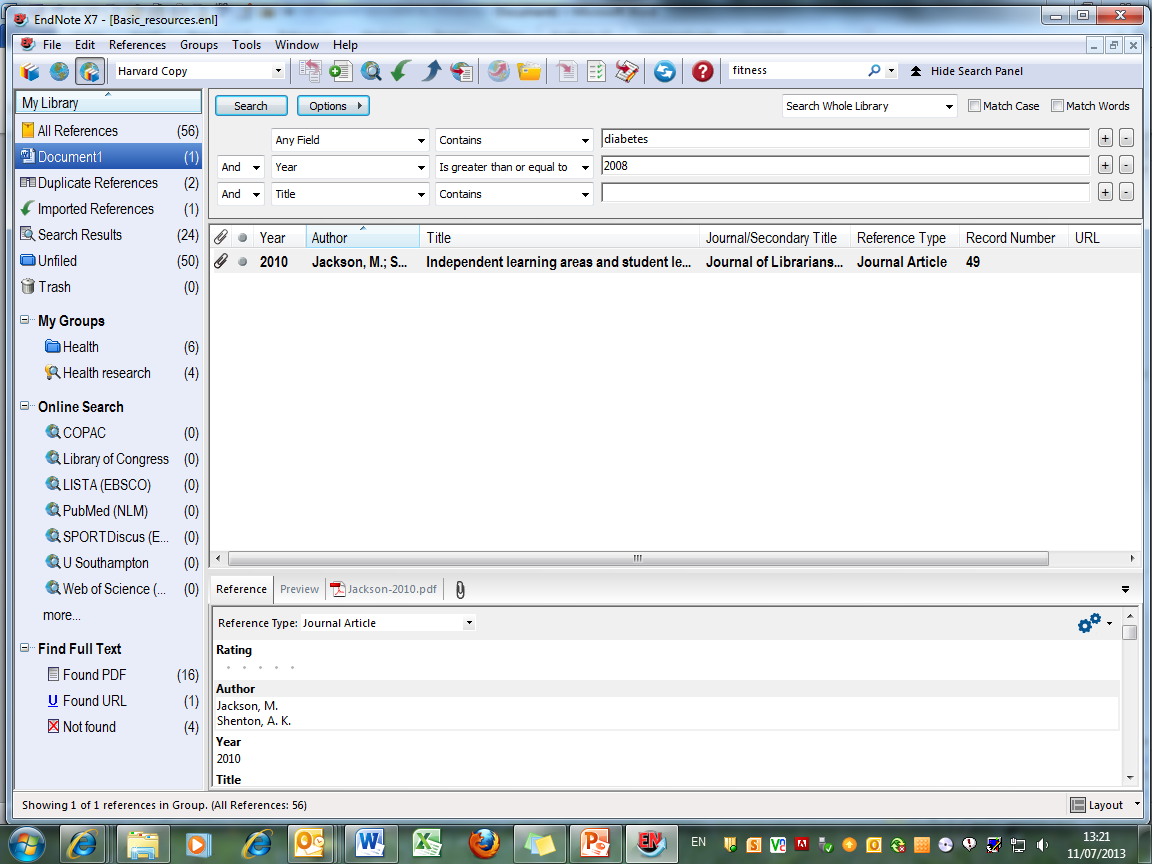 A document citation folder is created
148
[Speaker Notes: EndNote creates a new folder of references cited in the current document.]
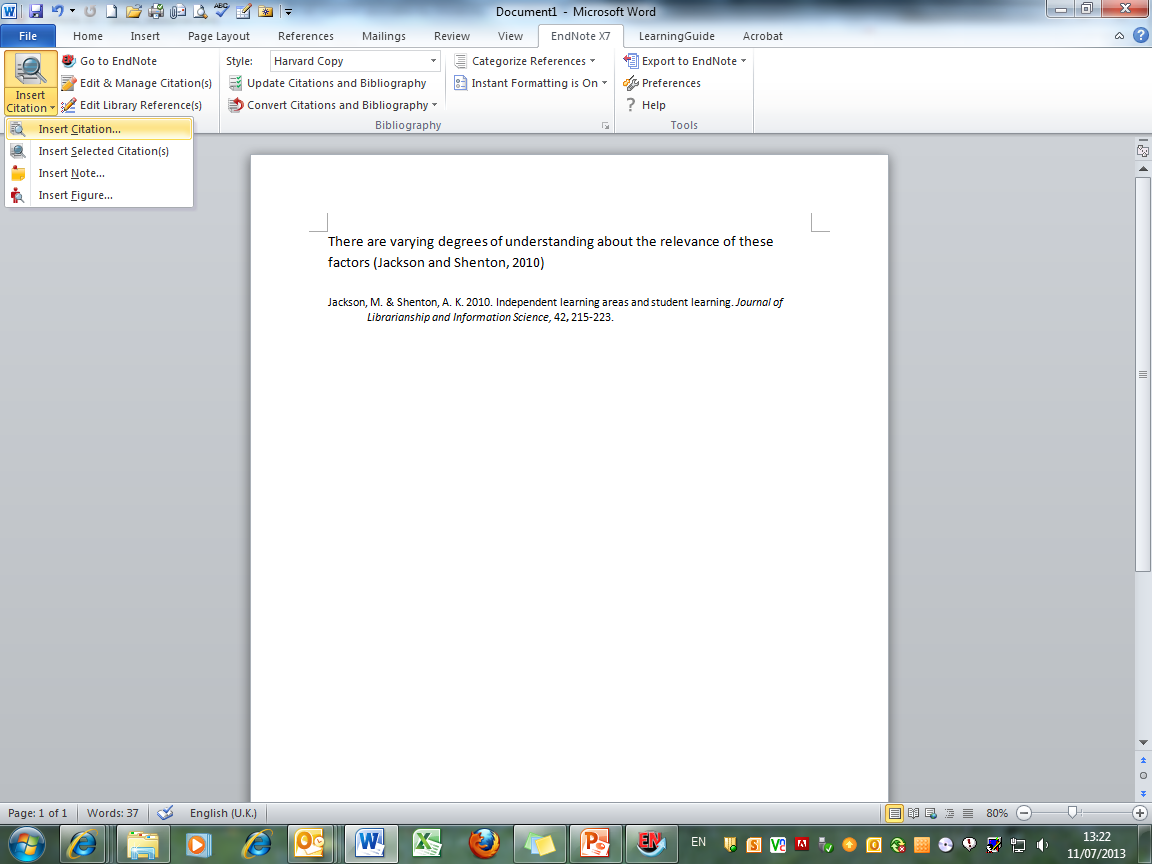 … or go to the Insert Citation dropdown menu
149
[Speaker Notes: Alternatively, use the Insert Citation icon to find the reference you need]
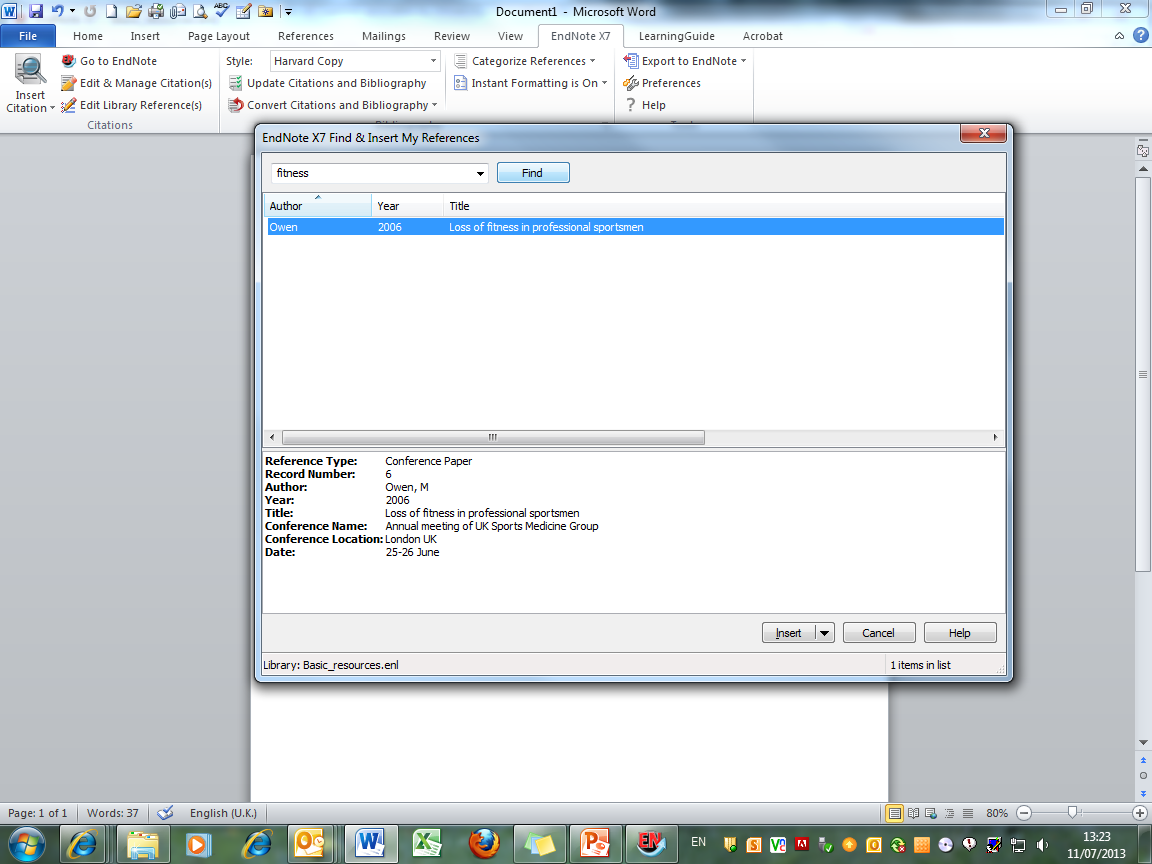 Enter search term, and click 'Find'
Choose required reference from the list and click 'Insert'
150
[Speaker Notes: Enter search terms and click Find.
Choose the required reference from the results list and click Insert.]
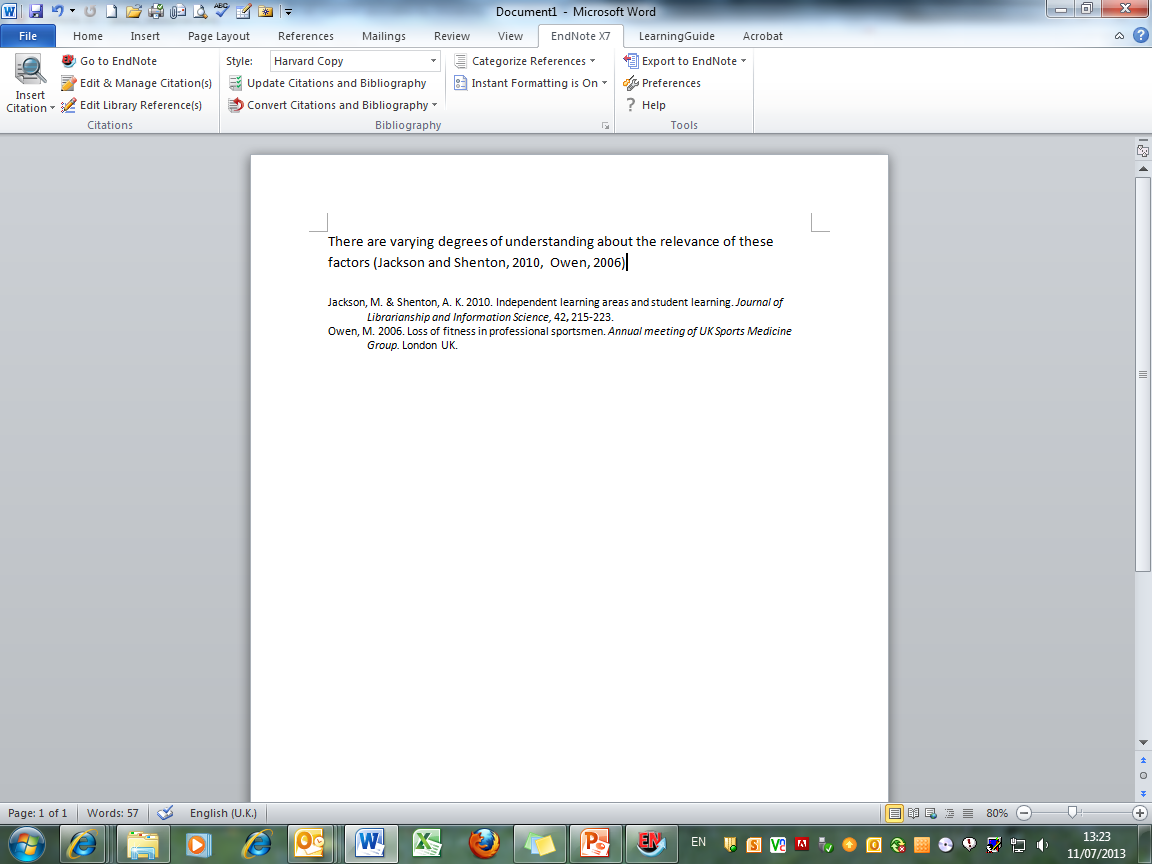 Citations and references are displayed according to choices made within the edited reference style
151
[Speaker Notes: Multiple references can be inserted at a single point in the text: locate the cursor immediately to the right of the close bracket then select the reference from the EndNote library as before. 
The citation will be included within the brackets and the full reference at the appropriate location in the end of document bibliography. Note that the sort order for citations and bibliography is determined by editing parameters in the referencing style.]
Edit citations
152
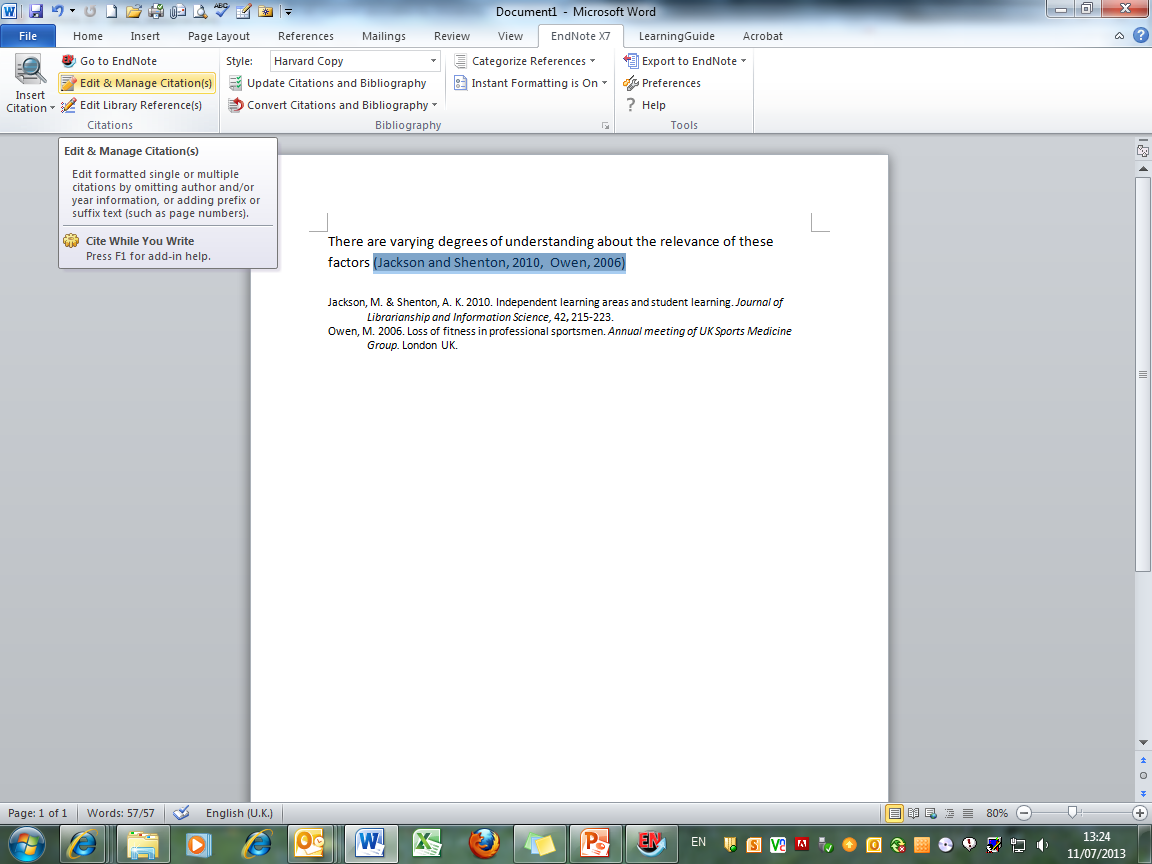 Click in the citation to highlight and then go to 'Edit and Manage Citations'
153
[Speaker Notes: The common forms of editing are to add page numbers to a citation, to remove author and/or year from a citation, or to remove a citation altogether.
It is essential that all these changes are made using the relevant EndNote tools, so that linked field codes are also amended. Click in the citation to highlight it, then go to Edit and Manage Citations.]
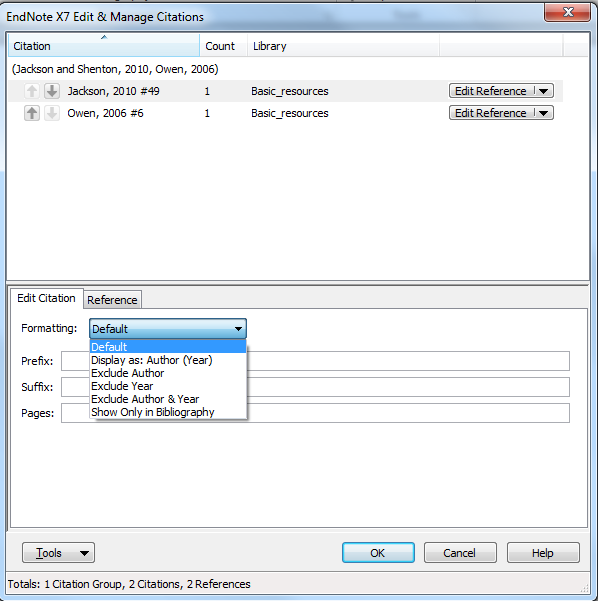 Highlight the specific citation
Change selection to remove author or year from the citation or show only in the bibliography
Click OK to complete the action
154
[Speaker Notes: Highlight the specific citation to be edited in the top panel.
To include an item in the bibliography without citing in the text, insert in the document, and then edit the citation to Show Only in Bibliography. Click OK. The citation disappears from the text but remains in the bibliography. This is useful for example for an edited book, where individual chapters by different authors are cited in the document. There is also an option for Author (Year) format in the text if required.]
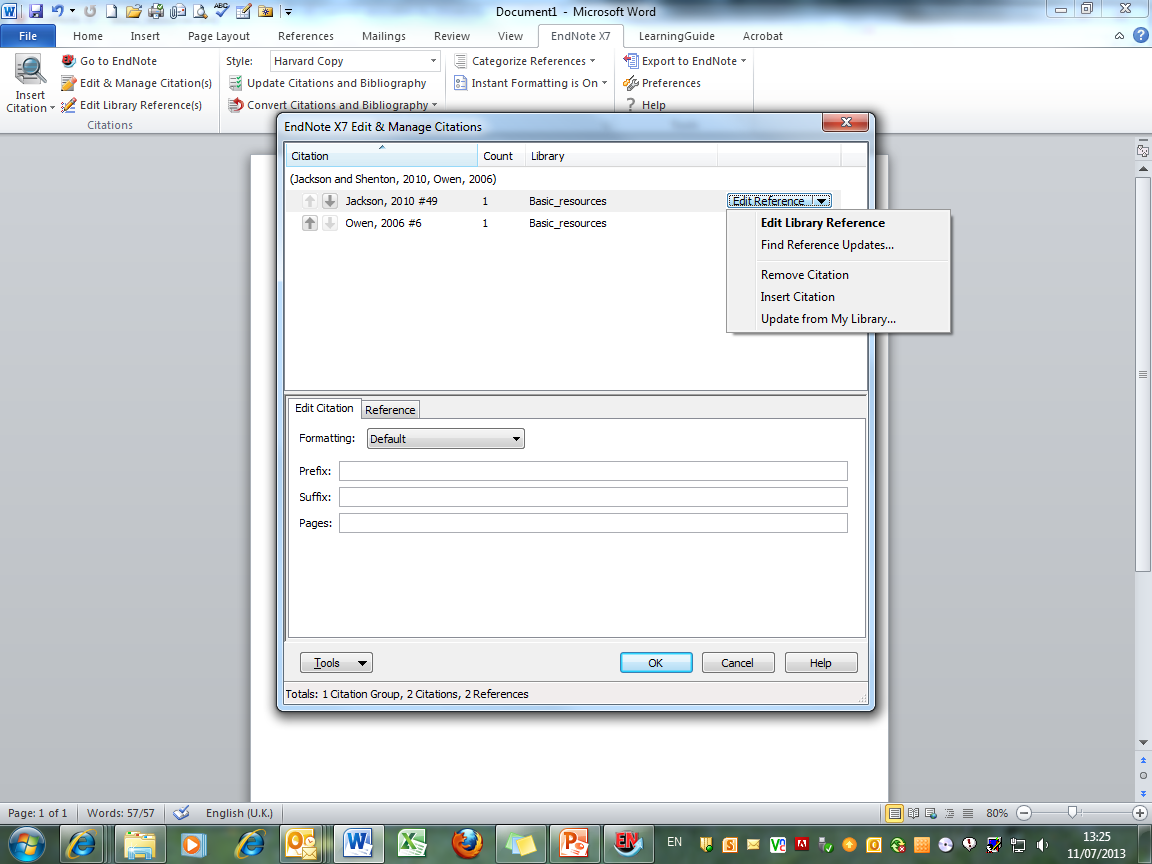 To remove a reference from the document, go to 'Edit Reference' and 'Remove Citation'
155
[Speaker Notes: To remove a record completely, go to Edit Citation, select the reference to be removed, click Remove Citation and then OK.
Both the citation and the full reference are removed from the document. Note that if the same source is cited elsewhere in the document, it will not be removed from the bibliography.]
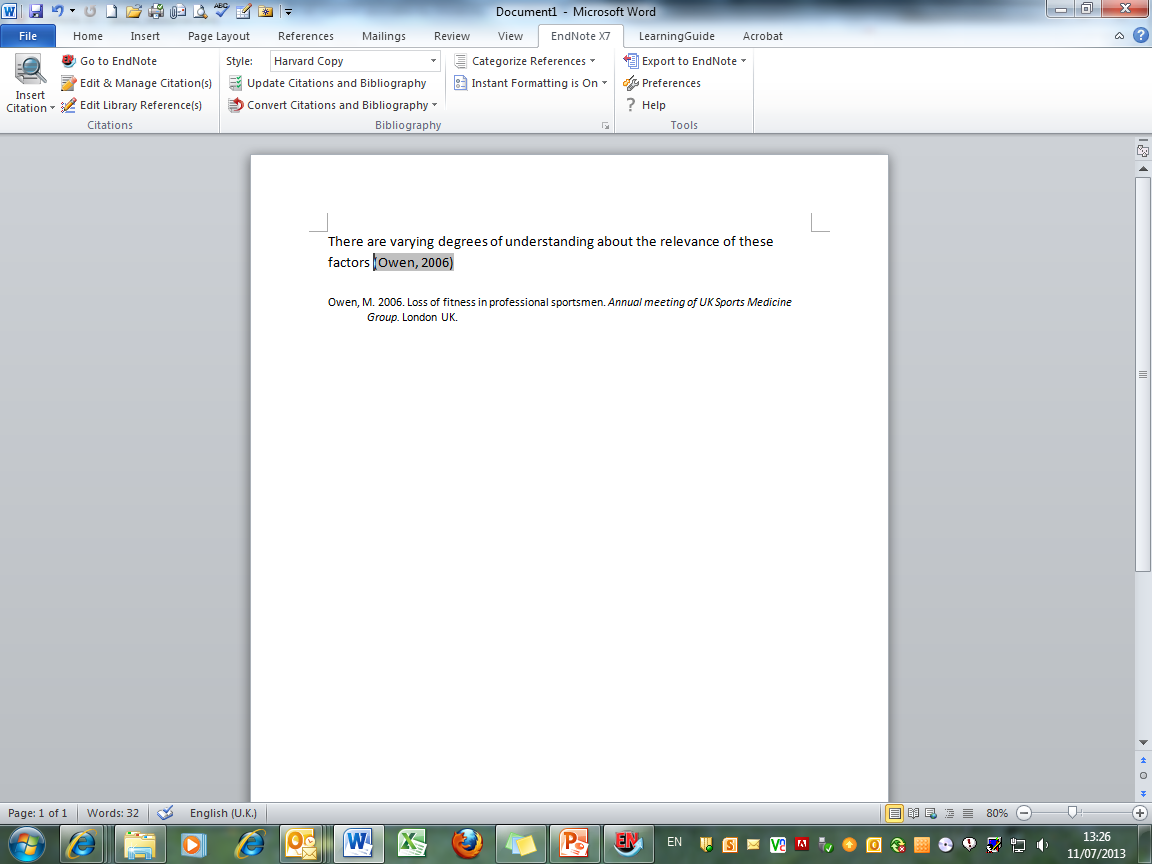 The citation and end of text reference are removed from the document
156
[Speaker Notes: The citation (and reference if not cited elsewhere) is removed together with hidden field codes.]
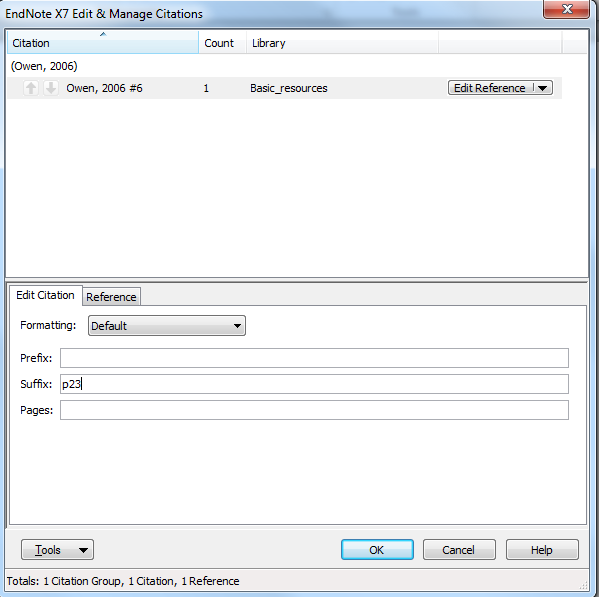 To add page numbers to a citation, type the exact letter string required in the SUFFIX box, then click 'OK'
157
[Speaker Notes: To add page numbers to a citation, use the same Edit & Manage Citations tool. Select the required citation, then type the exact letter string, including any required leading/following spaces in the Suffix box, note, not in the Pages box. Then click OK.]
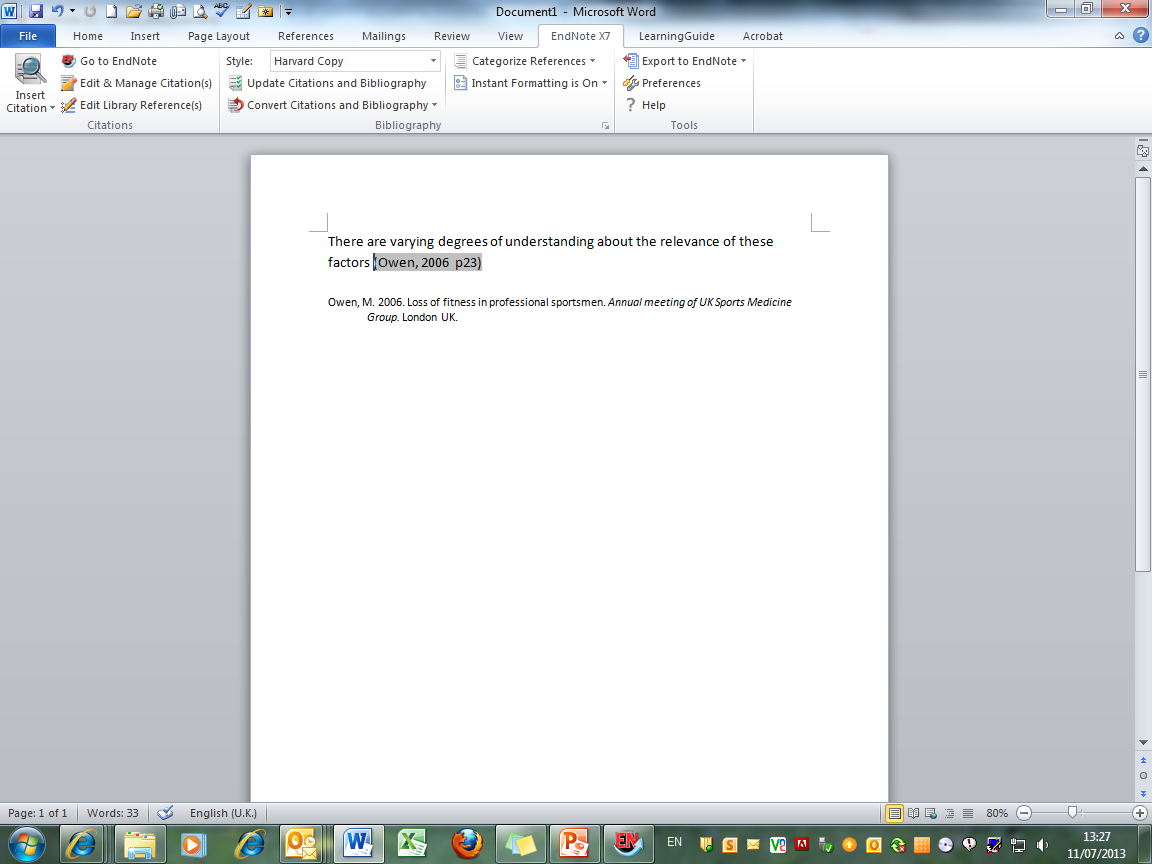 The suffix text is attached to the citation
158
[Speaker Notes: The suffix text is added to the citation.]
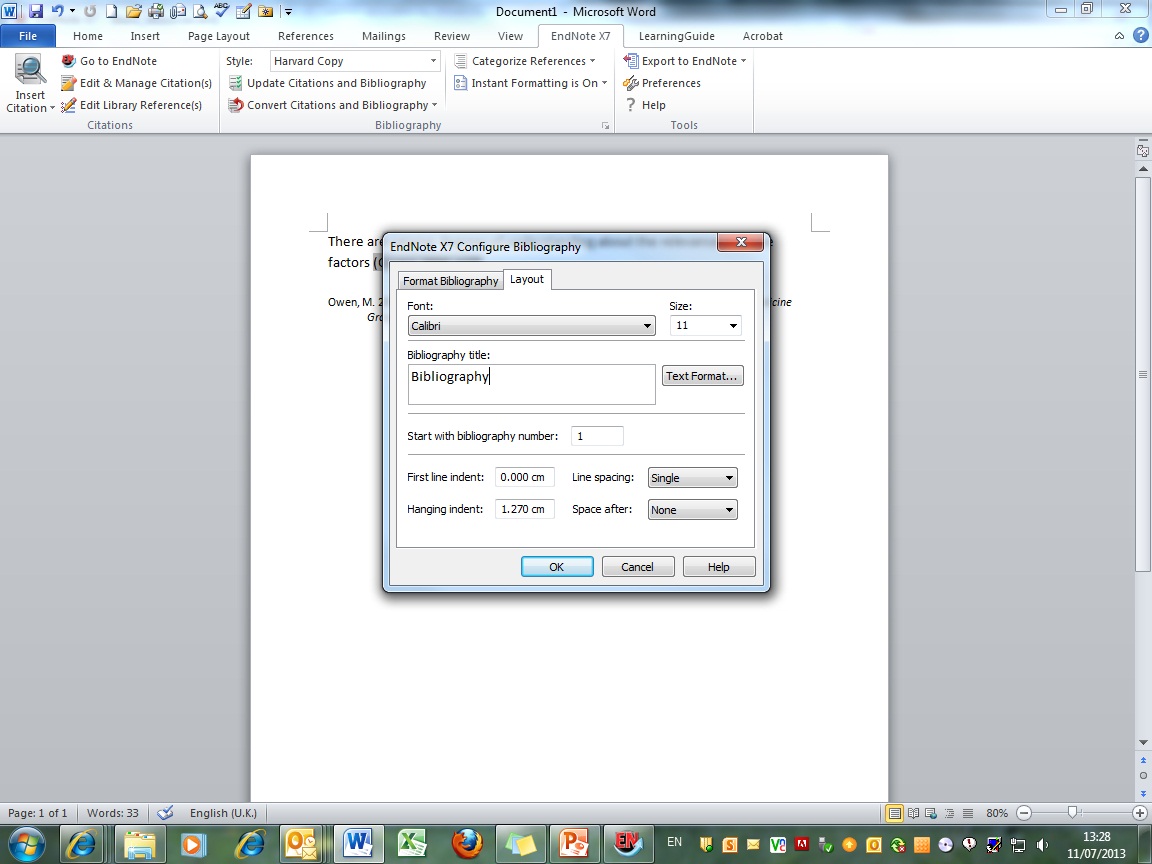 And the bibliography can be given a title - click for the 'Configure Bibliography' option
Go to the Layout tab, insert required heading and format the text if necessary
159
[Speaker Notes: Click to expand the Bibliography menu and provide a title for the bibliography.
Go to the Layout tab and type the required text in the Bibliography title box: the text can also be formatted if required.]
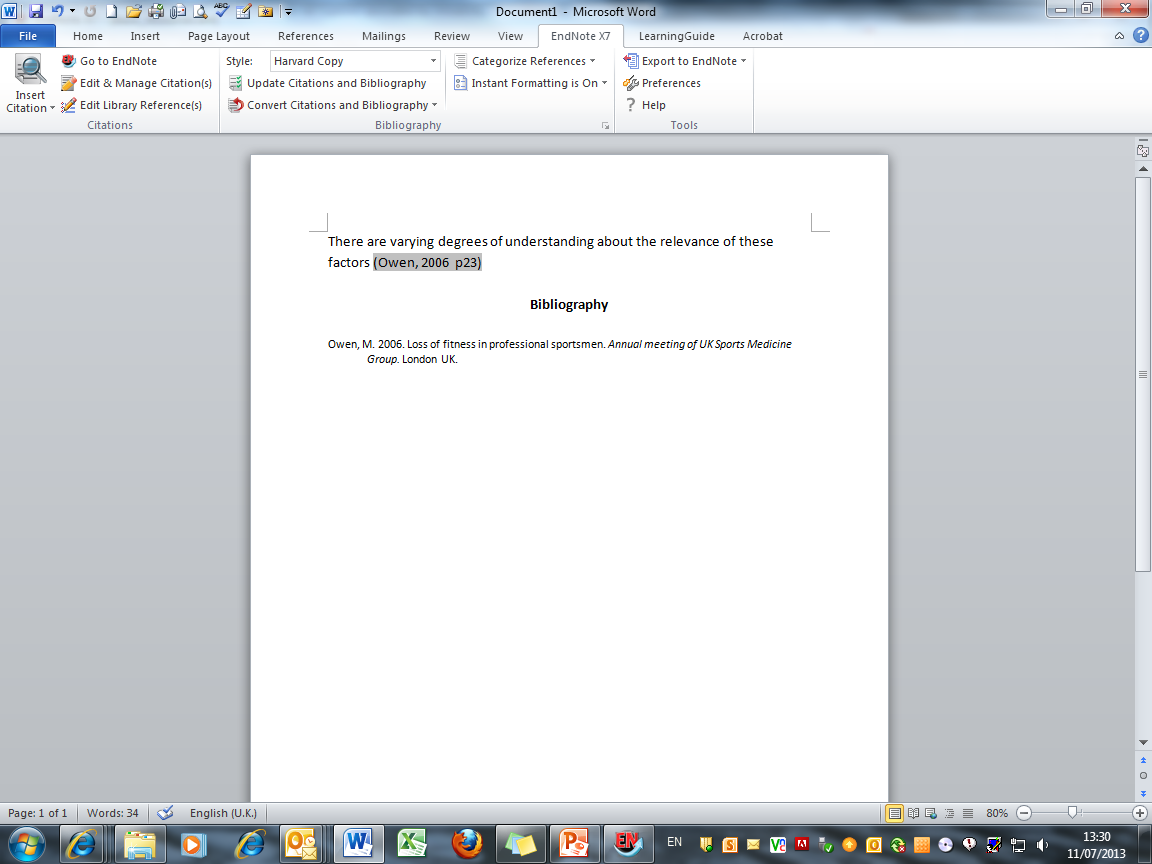 160
Manage the bibliography layout
161
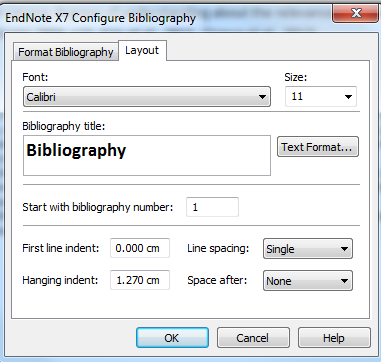 Expand the 'Bibliography' pane to see all options and use the 'Layout' tab
162
[Speaker Notes: Click to expand the Bibliography menu.
To make changes to the physical layout of the bibliography, go to the Format Bibliography icon and click the Layout tab.]
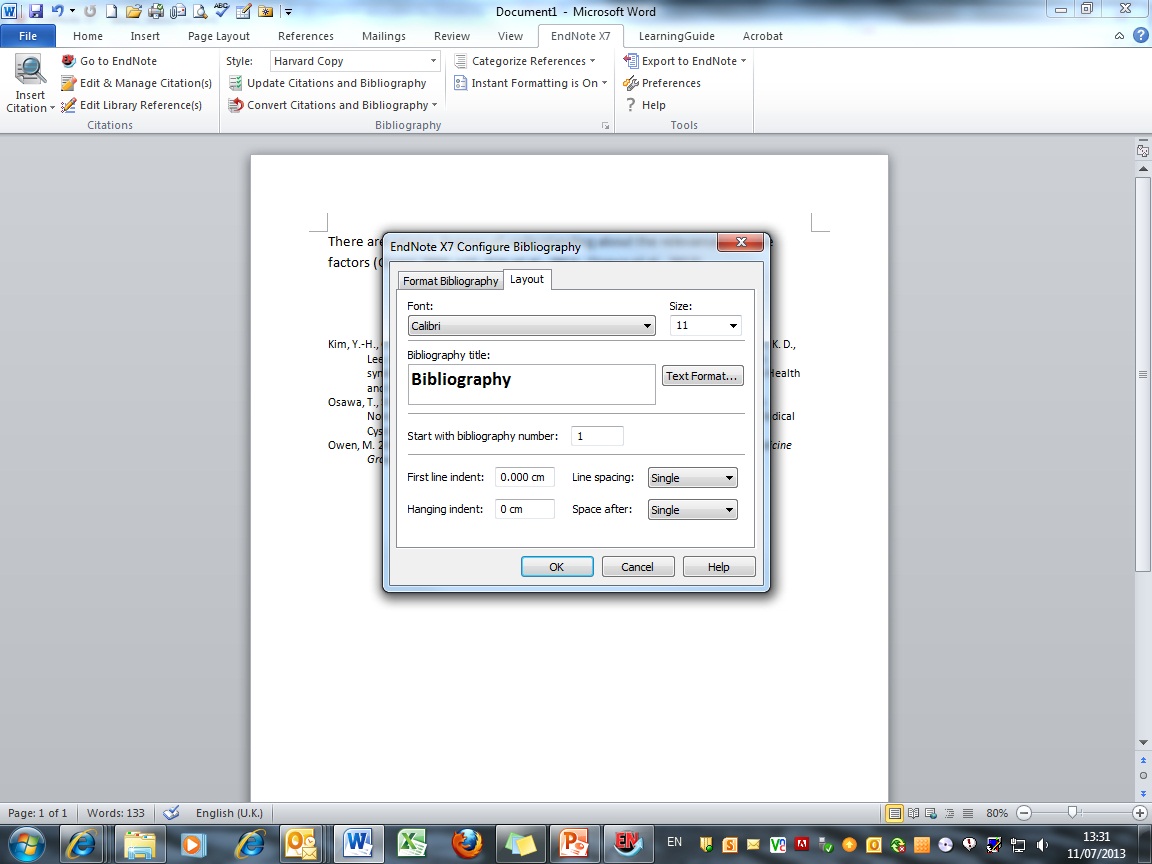 Insert a line space between references if required …
… or remove the hanging indent
Click OK when all choices have been made
163
[Speaker Notes: This window lets you manage indents, the line spacing within a reference, and the line spacing between references. 
To insert a single space between references, go to the Space after drop down list and choose Single.
Remove the hanging indent by changing to 0cm. Click OK when all choices have been made.]
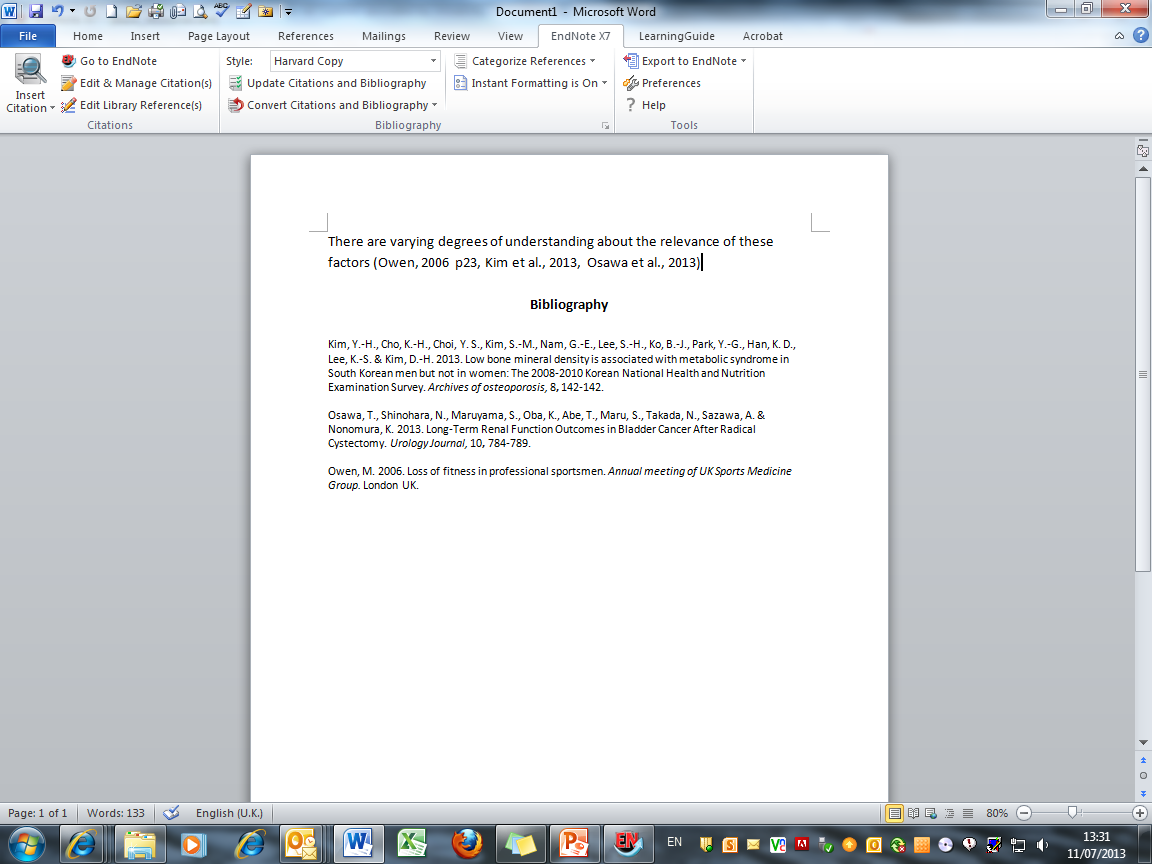 164
Synchronising with EndNote Online
165
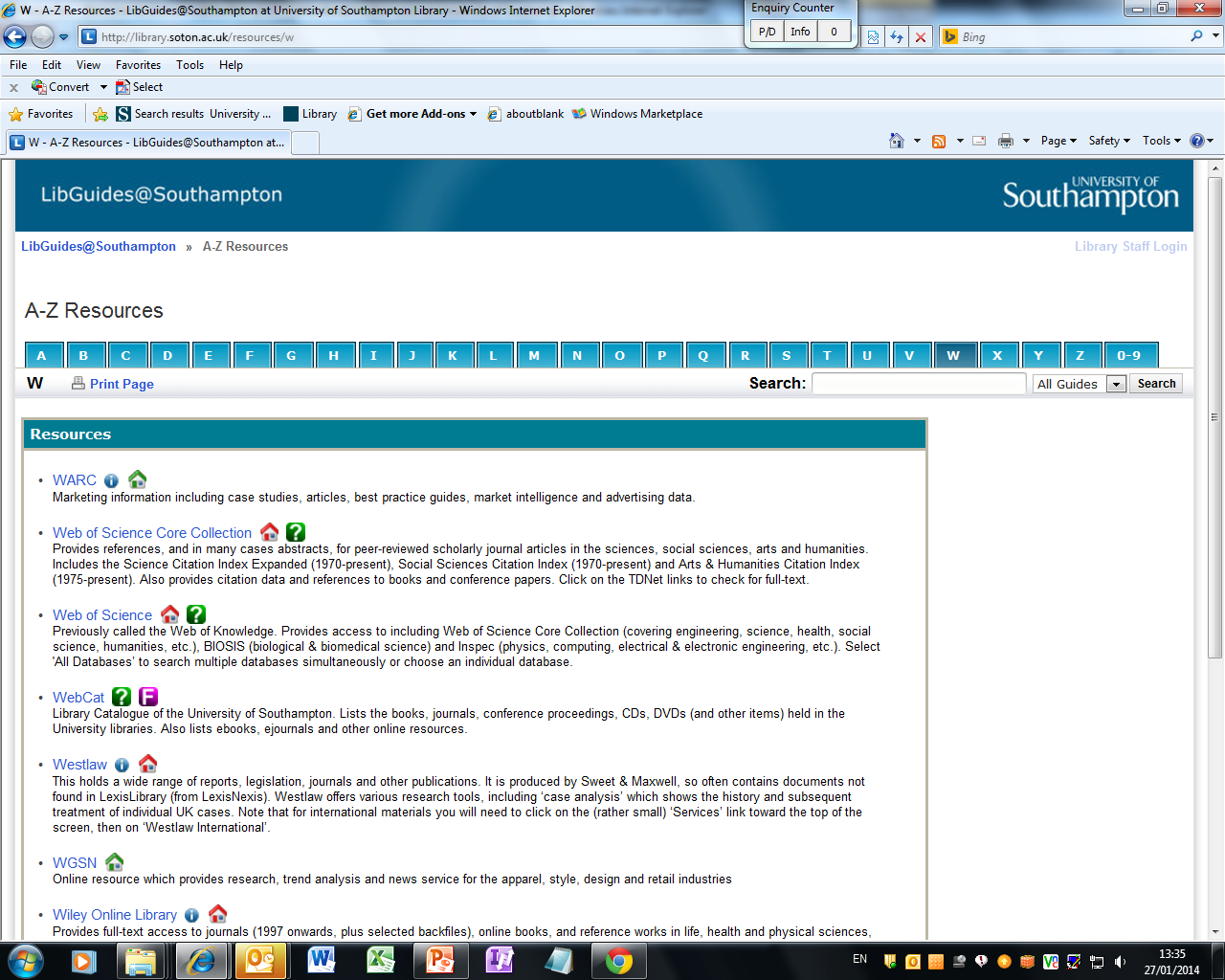 Choose the Web of Science
166
[Speaker Notes: To set up an identity on the Web of Science, choose the database from the A - Z list.]
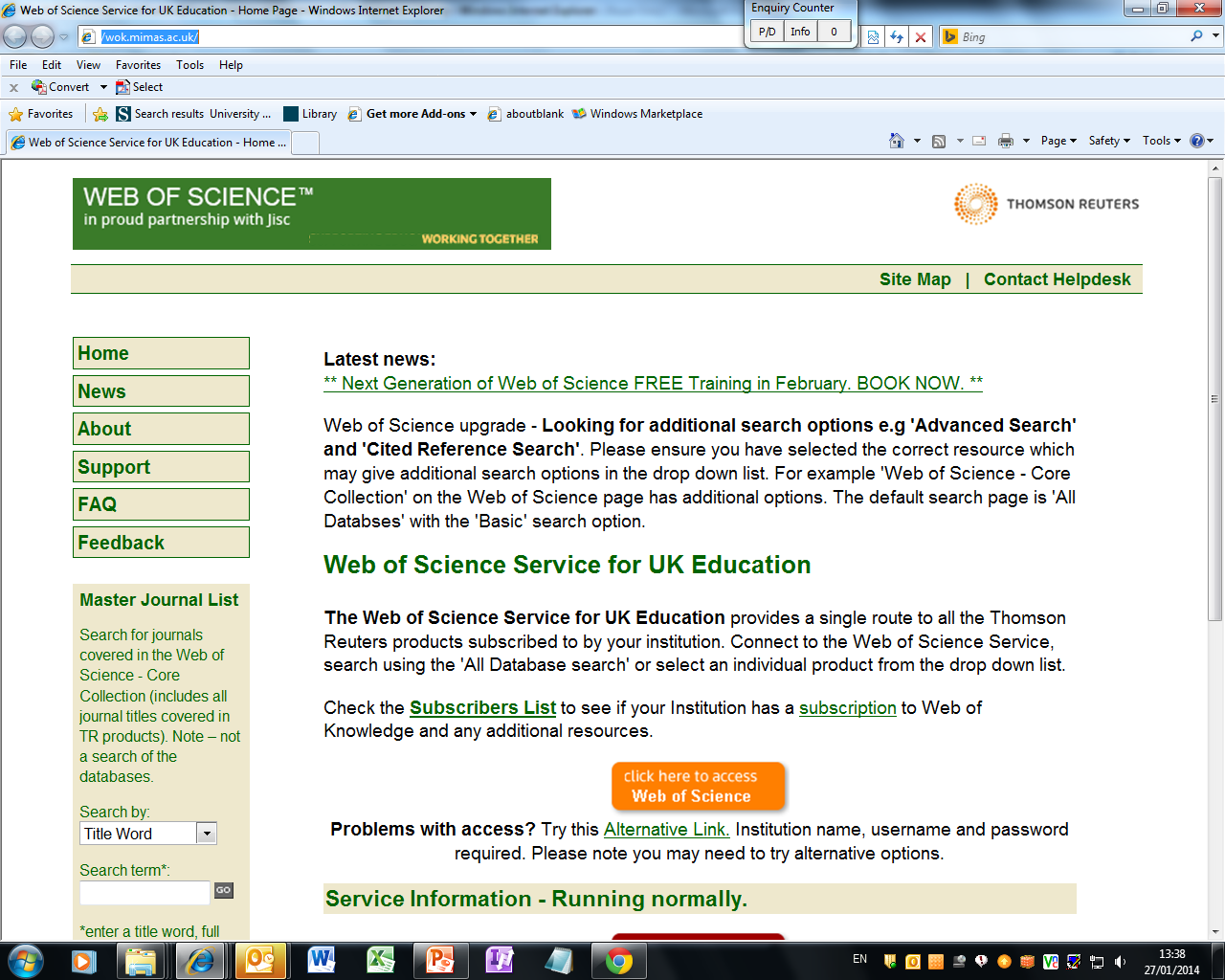 Open the Web of Science
167
[Speaker Notes: Follow the Web of Science link.]
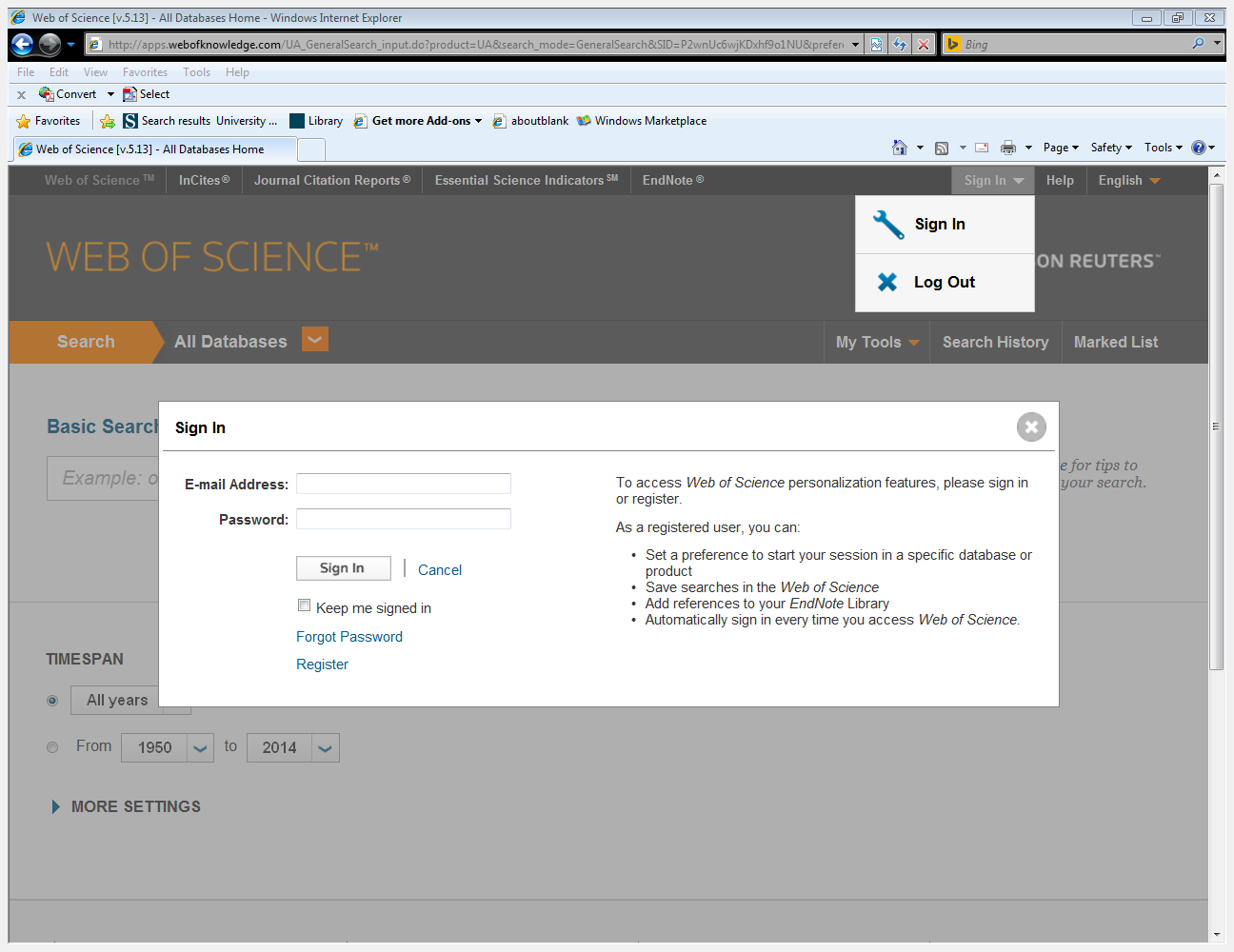 Register on the Web of Science database…
[Speaker Notes: If you have not previously created a user area on Web of Science, follow the Register link.]
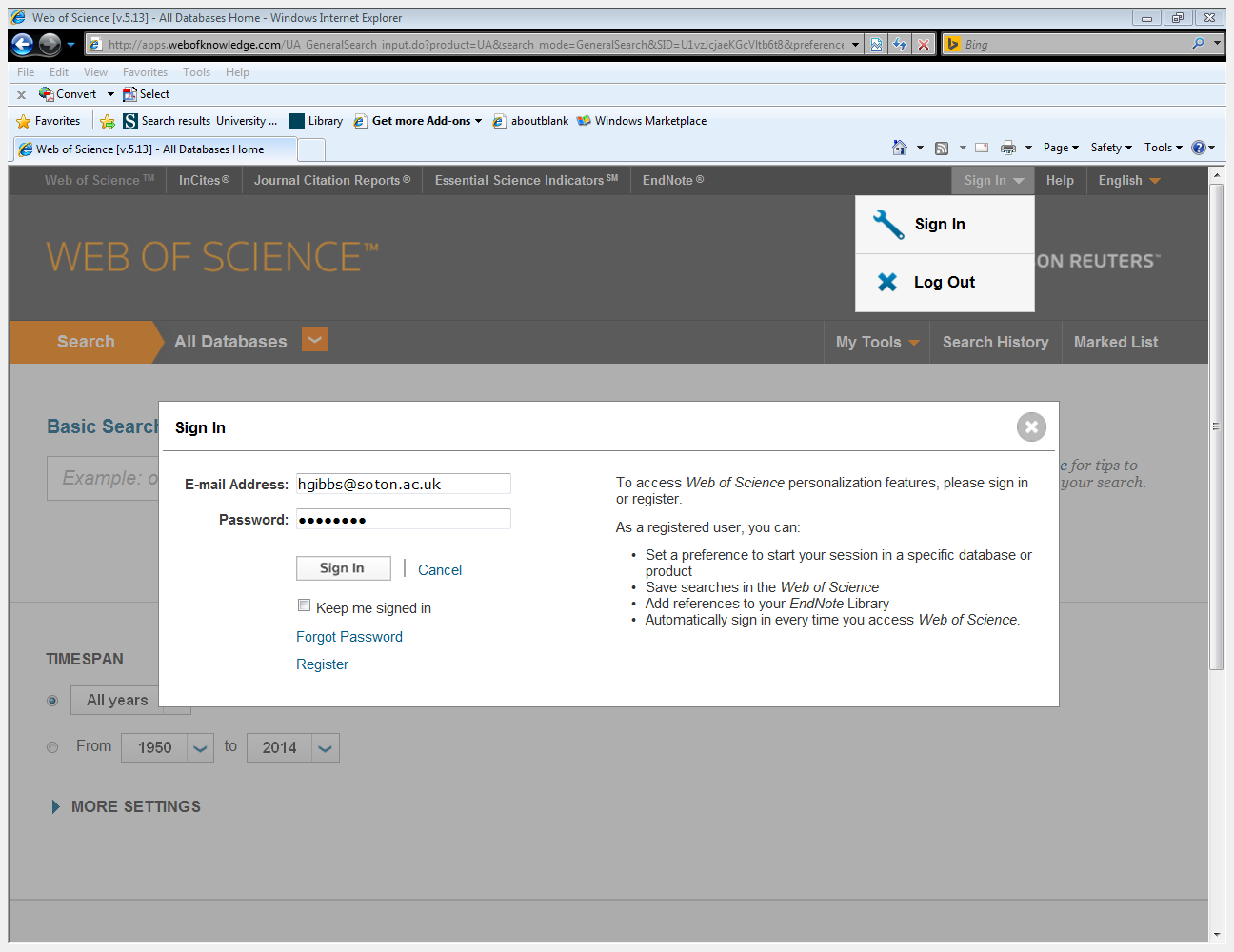 Sign in to Web of Science
169
[Speaker Notes: On future occasions you can sign in using your email address and the password you have created (it is best not to use your university password, which changes every six months)]
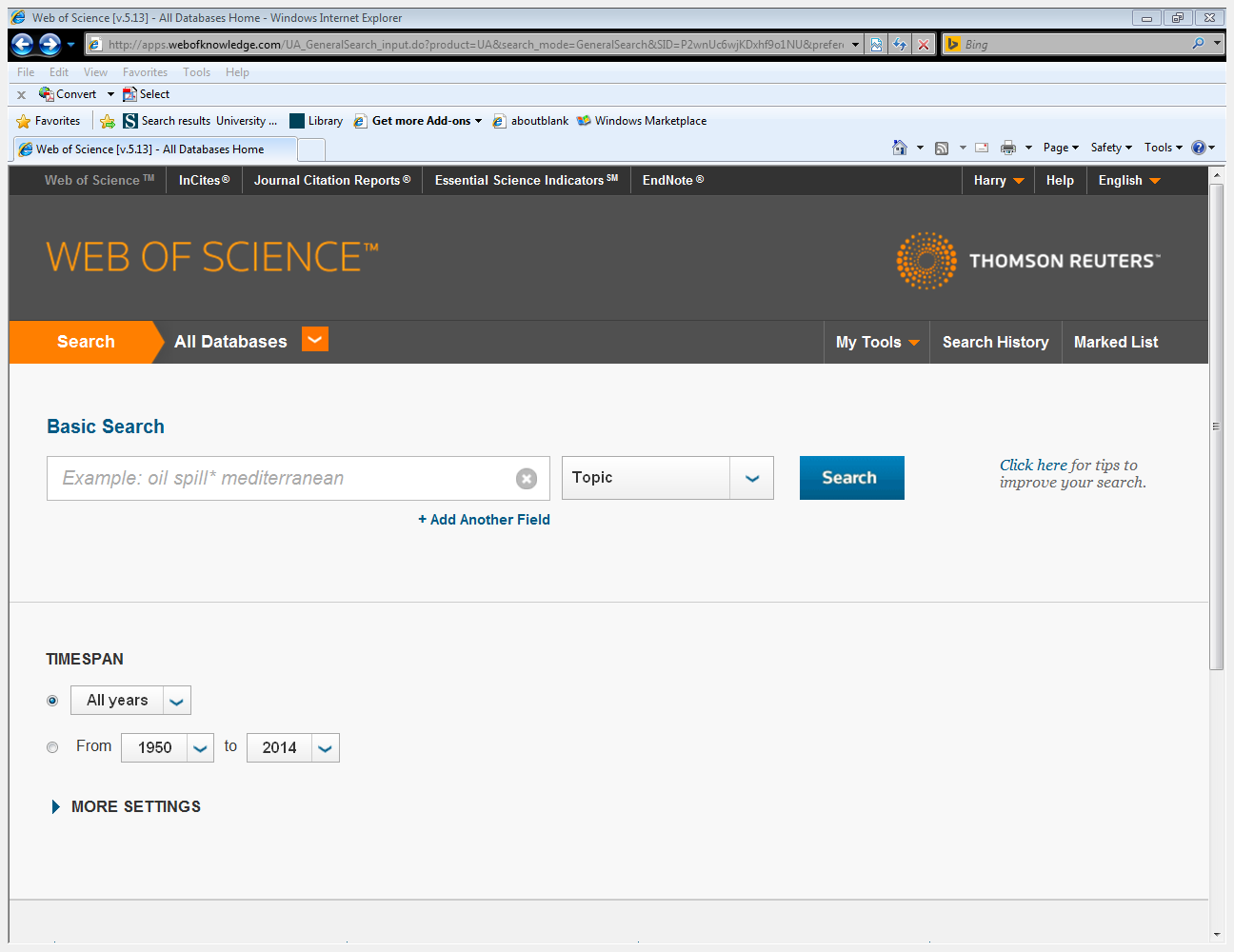 Select 'EndNote'
170
170
[Speaker Notes: Select the EndNote link.]
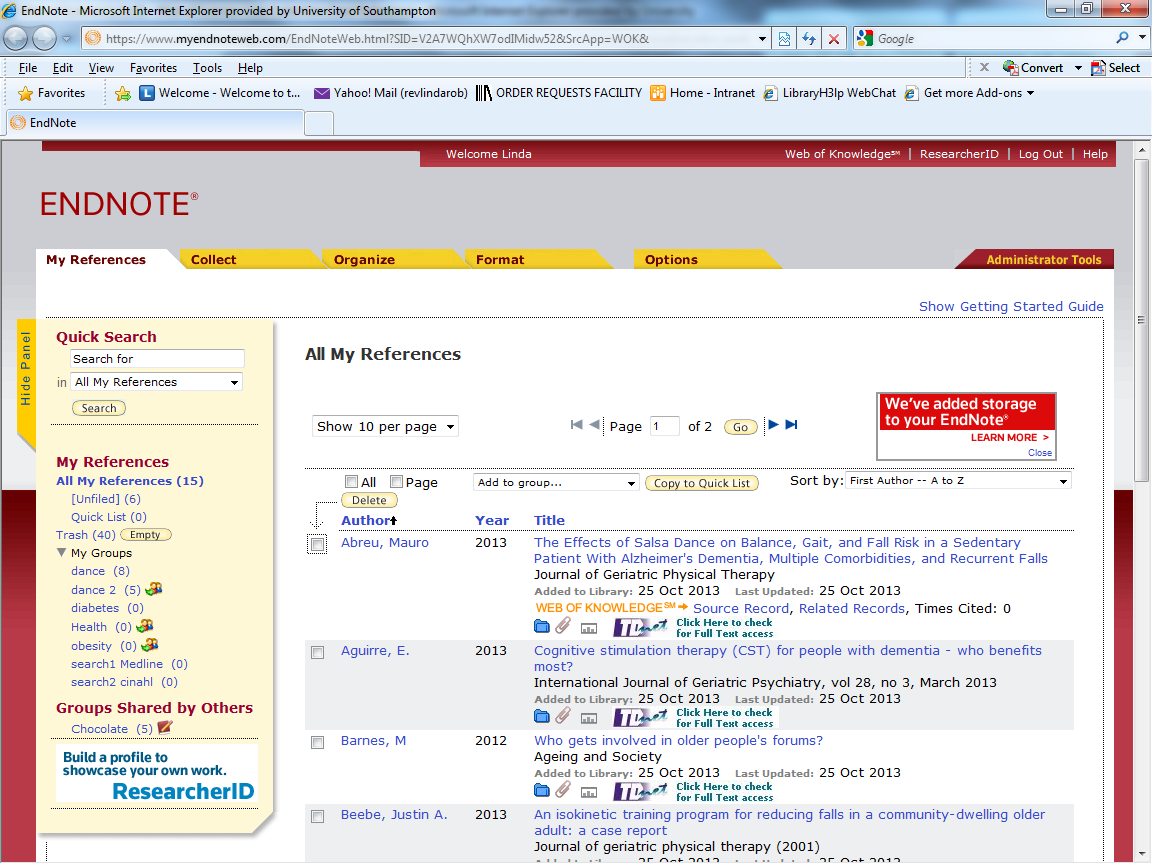 171
[Speaker Notes: When the EndNote library has been synchronised, all references, and custom groups, will appear on the My References tab.]
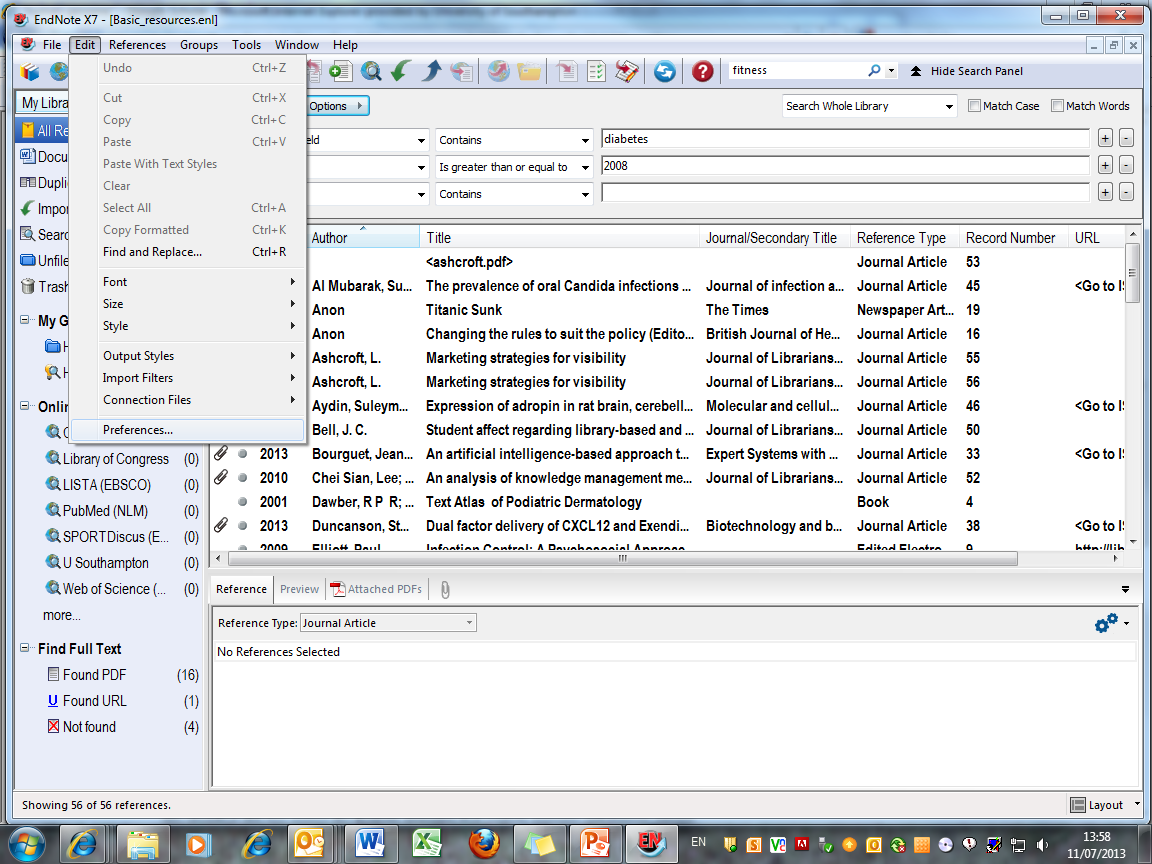 Go to 'Edit  Preferences'
172
[Speaker Notes: To set up synchronising, in EndNote X7 go to Edit, Preferences.]
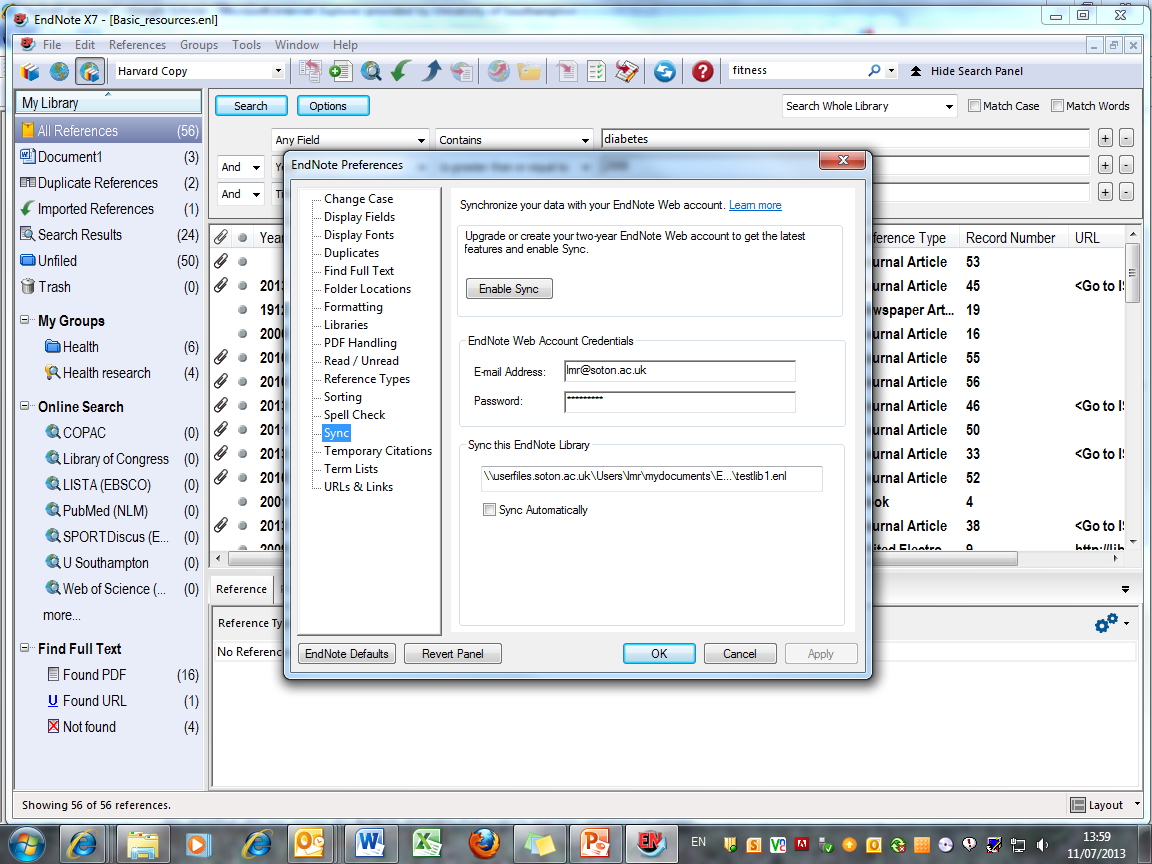 Choose whether to enable automatic Syncing options
173
[Speaker Notes: Choose  the Sync option.
Input the email address and password as used for Web of Science, and choose when you wish to sync the library automatically.
Then click Apply. If this option is greyed out on future visits, click OK.]
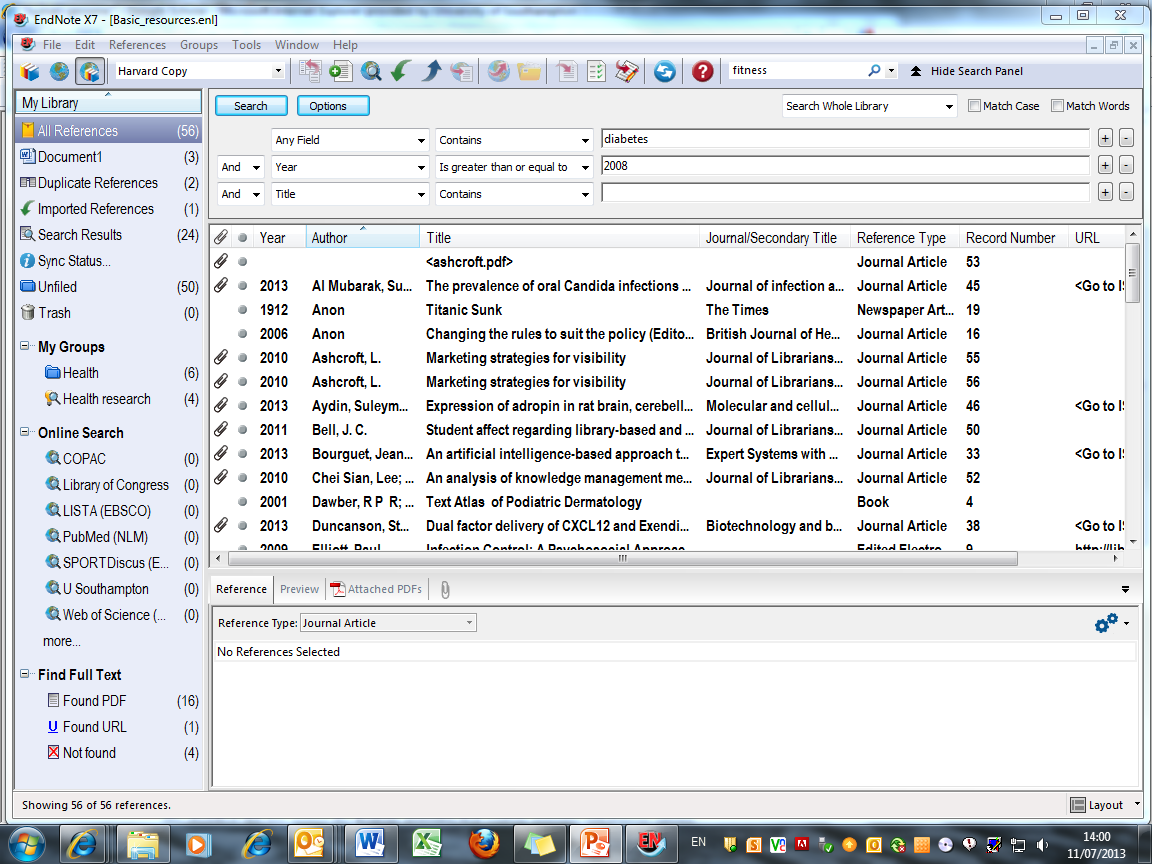 Click the sync icon
174
[Speaker Notes: To synchronise the library manually at any time, and to set up sync, click the sync icon]
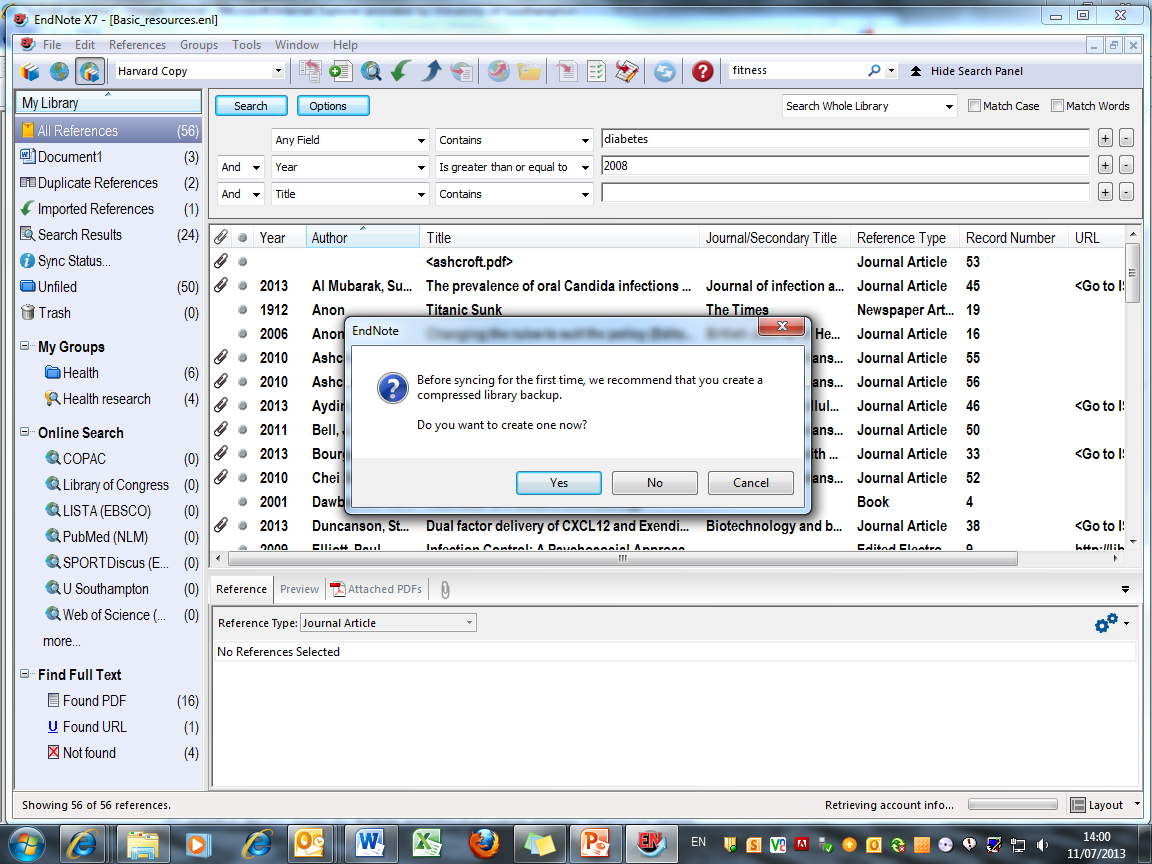 Click 'Yes' to back up the library
175
[Speaker Notes: It is recommended that you backup the library before starting this procedure. This creates a compressed library - note  that this will not be automatically updated.]
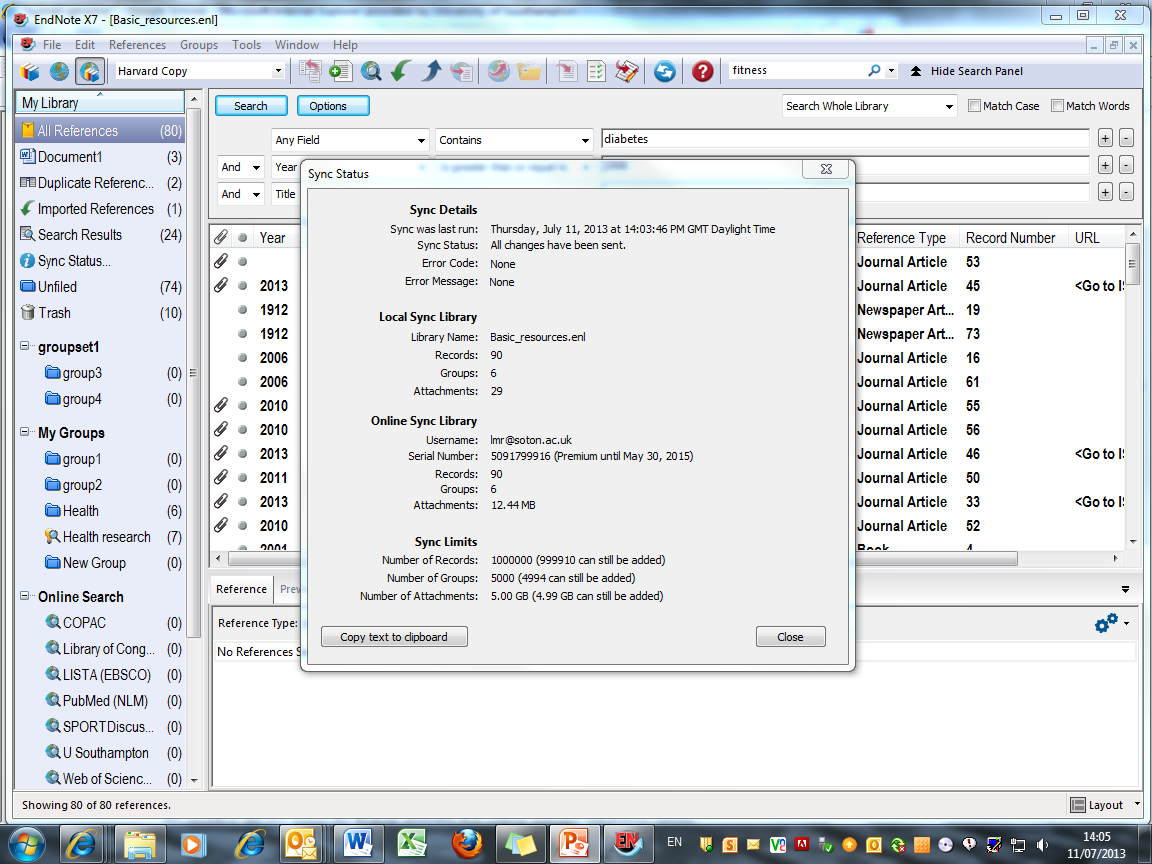 Group and record numbers may not match
176
[Speaker Notes: The first synchronisation will take a long time - even with only a few references. Note that Smart groups are not synchronised.]
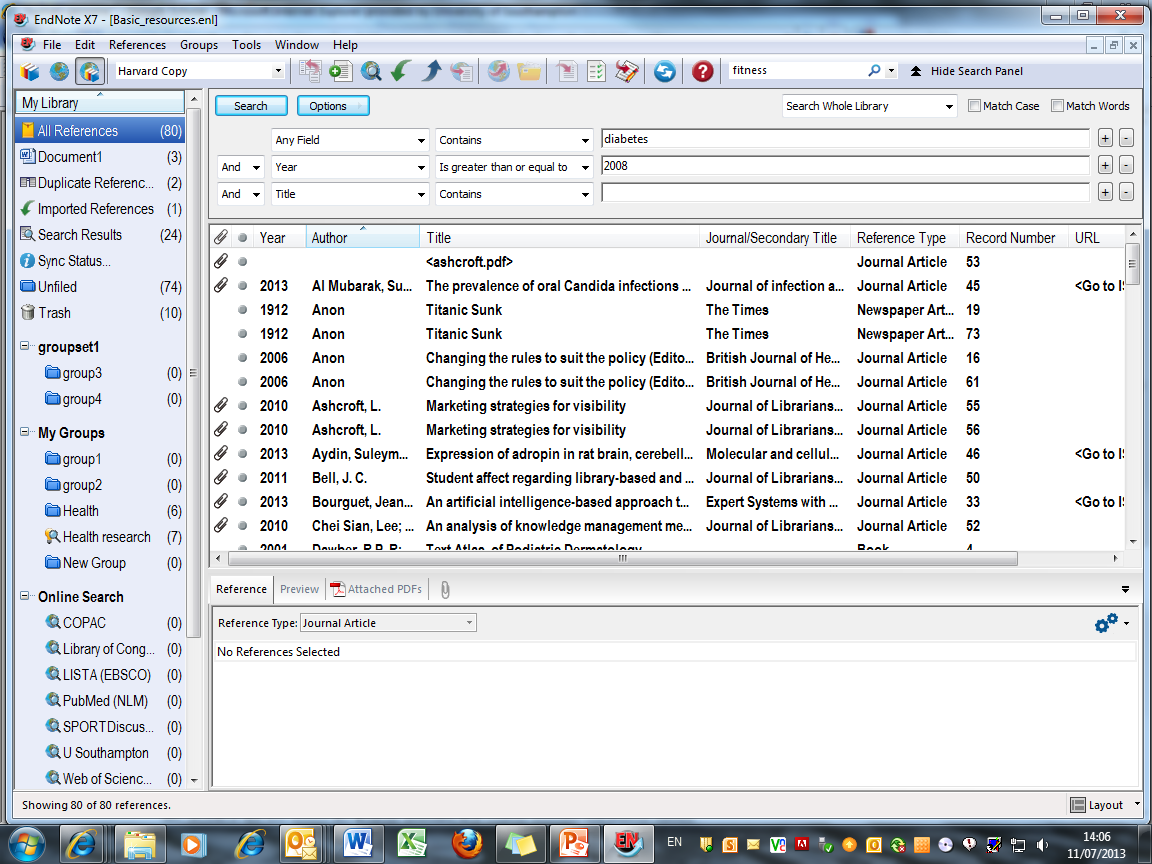 Check Sync status at any time
Check 'Sync Status' at any time
177
[Speaker Notes: The sync status is displayed in the left hand panel. A blue symbol indicates that synchronisation is complete, red indicates that there are conflicts to be resolved, which might happen if changes had been made to a record in both EndNote and EndNote Web since the last synchronisation.]
CWYW with EndNote Online
178
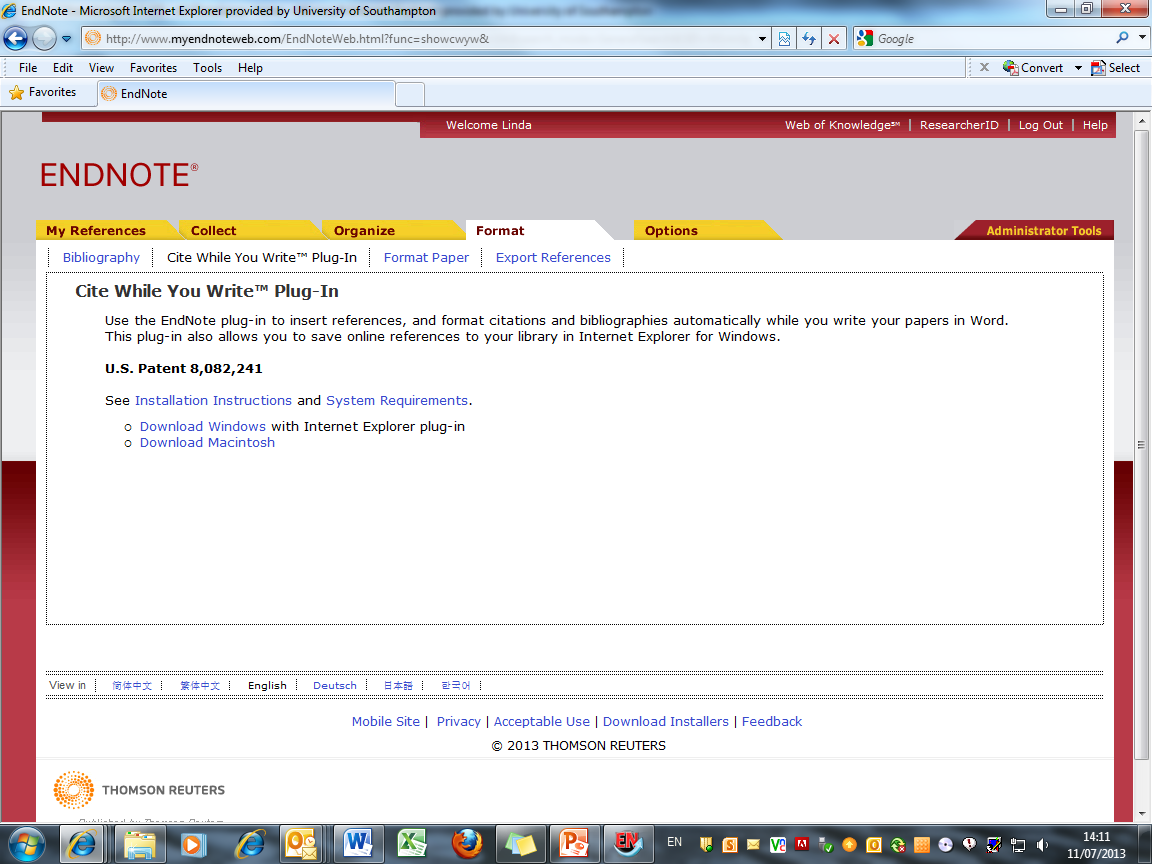 If you are using your own computer you will need the Cite While You Write Plug-In
179
[Speaker Notes: If you are using EndNote Web on your own computer, you will need to install the correct version of the Cite While You Write plug in. Follow the on-screen instructions.
Alternatively on a public workstation use the Preferences link on the EndNote tab in Word to change the Application to EndNote Web]
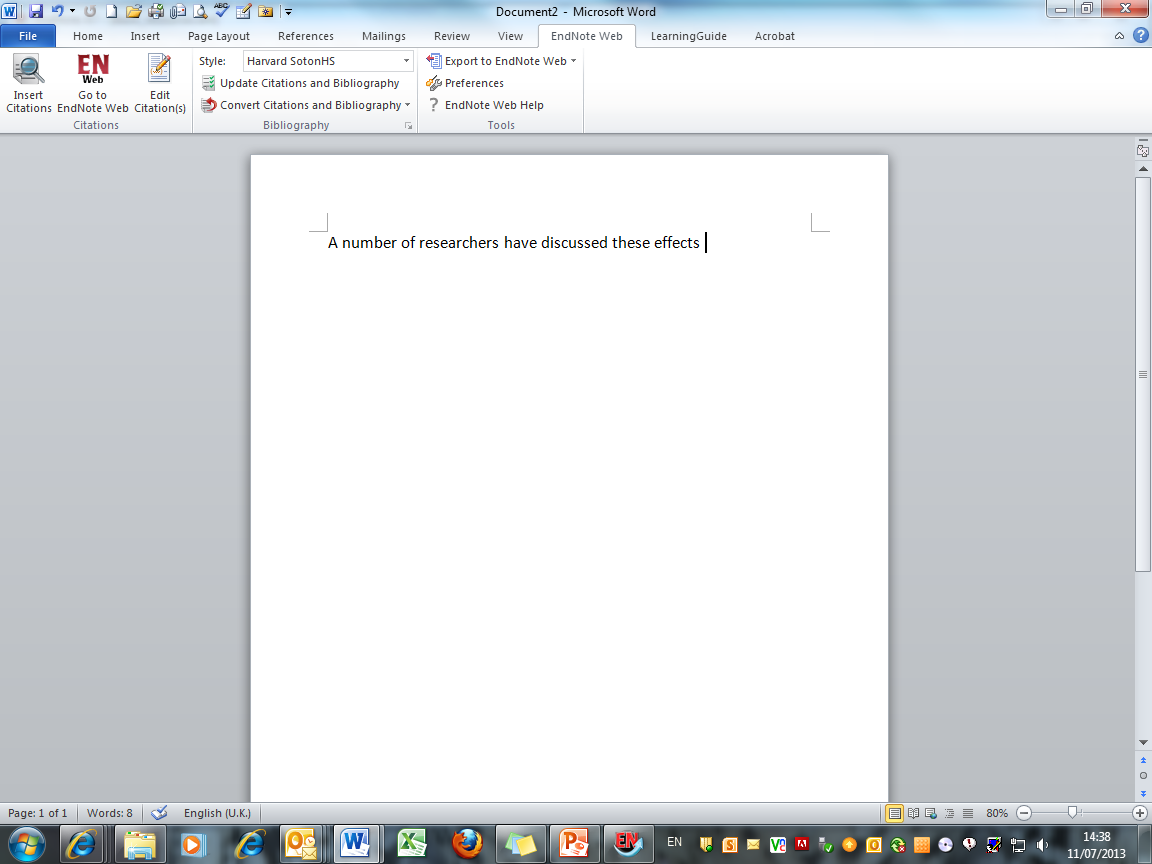 Click the 'Insert Citations' icon
Identify the point in the text to insert a citation
180
[Speaker Notes: EndNote inserts citations and creates a simultaneous bibliography at the end of the text. It is helpful to insert a page break.
In the Word document, select the point in the text to insert the reference.
Go to Insert Citations to select the required reference.]
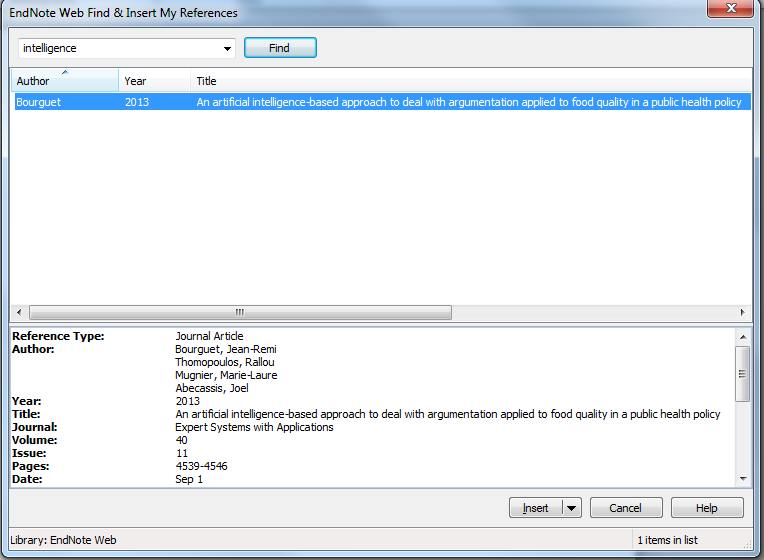 Insert Author or keyword in the search box and click 'Find'
Select required reference from those listed and click 'Insert'
181
[Speaker Notes: Use Author or Title keywords in the search box and click Find to show the required reference. All matching references are retrieved. Highlight the reference needed and click Insert.]
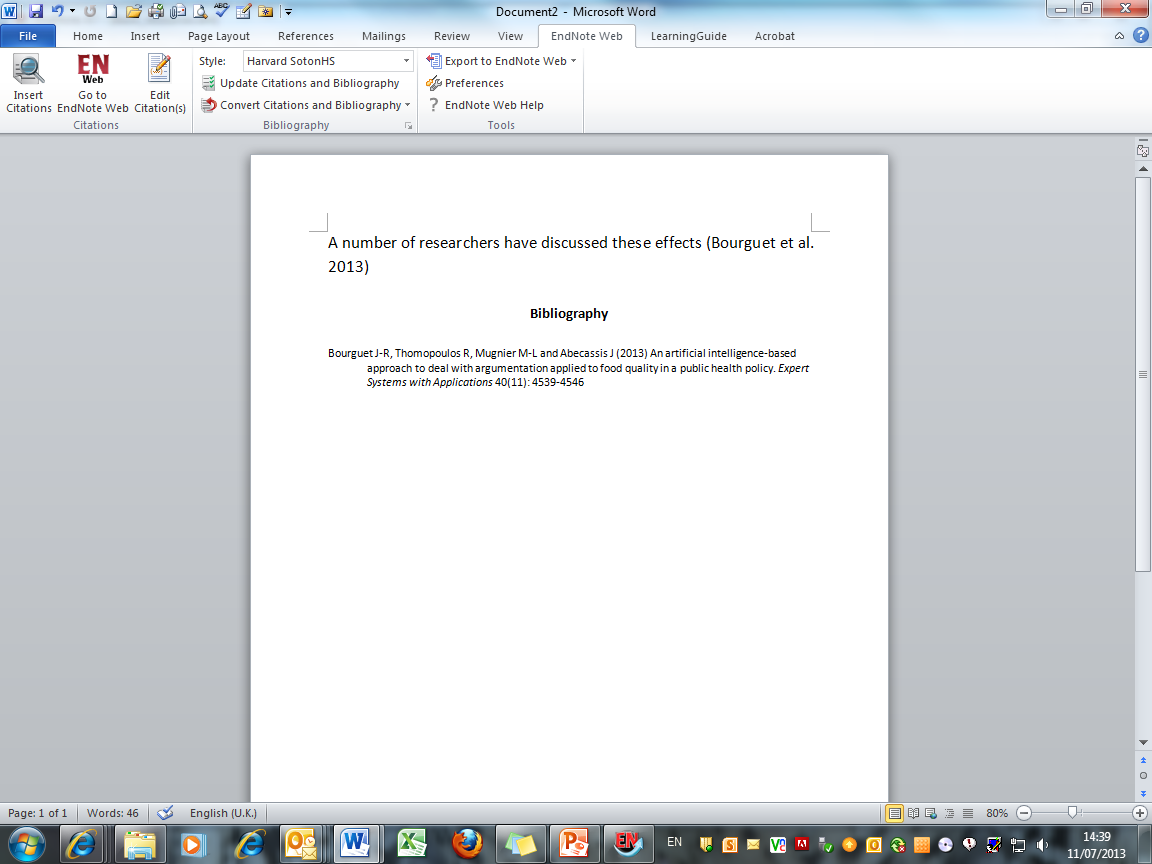 The citation is displayed in the text, with the full reference at the end
182
[Speaker Notes: The citation is inserted at the selected point in the text, and a full bibliographic record created at the end of the document.]
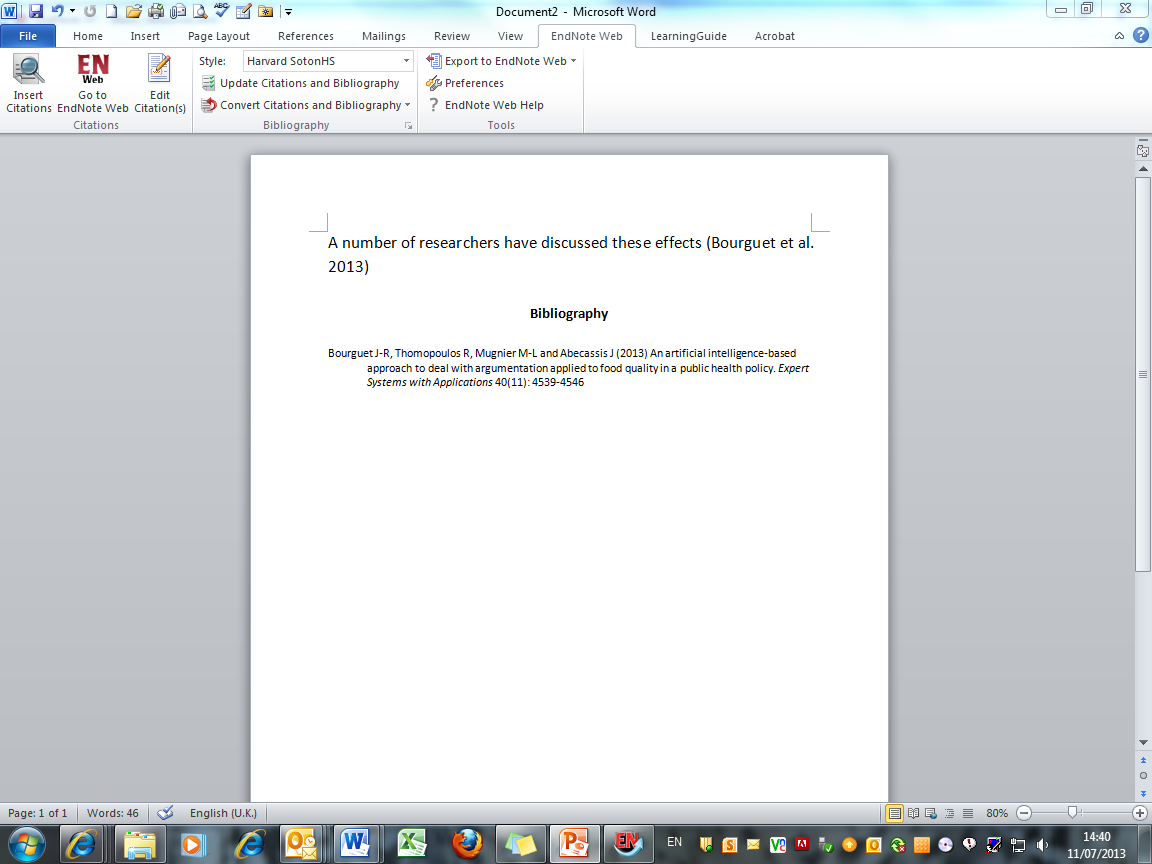 Change the reference style here if required
The bibliography is sorted as more citations are added
183
[Speaker Notes: Multiple references can be inserted at a single point in the text: locate the cursor immediately to the right of the close bracket then find the reference from the EndNote Web library as before. 
The citation will be included within the brackets and the full reference at the appropriate location in the end of document bibliography. Note that the sort order for citations and bibliography is set within the referencing style.
The Reference style for the document can be changed within Word, or by using the Format tab in the Bibliography window.]
Edit citations
184
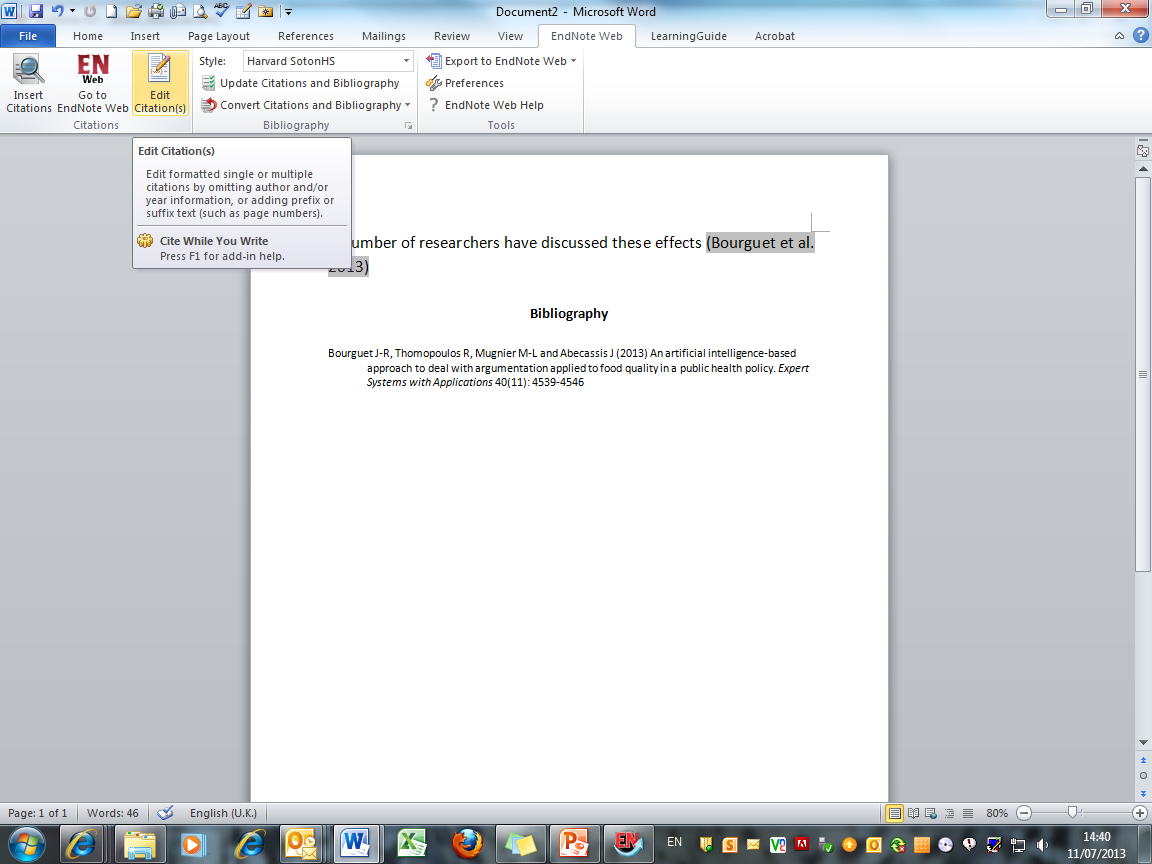 Click in the citation, then go to 'Edit Citations'
185
[Speaker Notes: The common forms of editing are to add page numbers to a citation, to remove author and/or year from a citation, or to remove a citation altogether.
It is essential that all these changes are made using the relevant EndNote tools, so that linked field codes are also amended. Click in the citation to highlight it, then go to Edit Citations.]
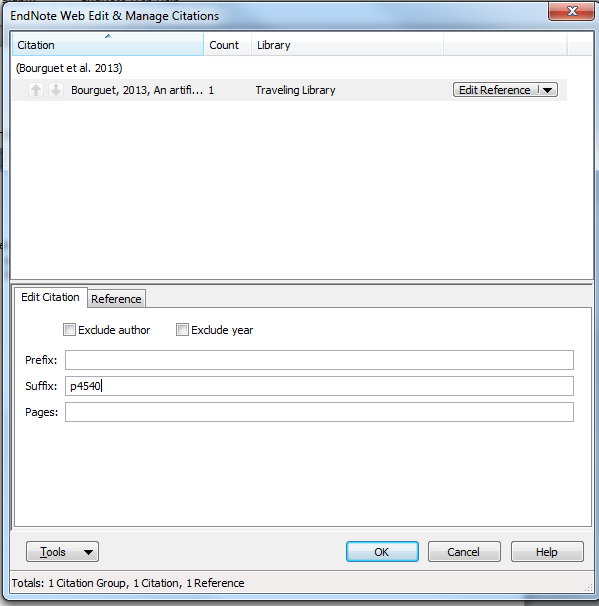 To add page numbers to a citation, type the exact letter string required in the SUFFIX box, then click OK
186
[Speaker Notes: To add page numbers to a citation, select the required citation, then type the exact letter string, including any required leading/following spaces in the Suffix box, note, not in the Pages box. Then click OK.]
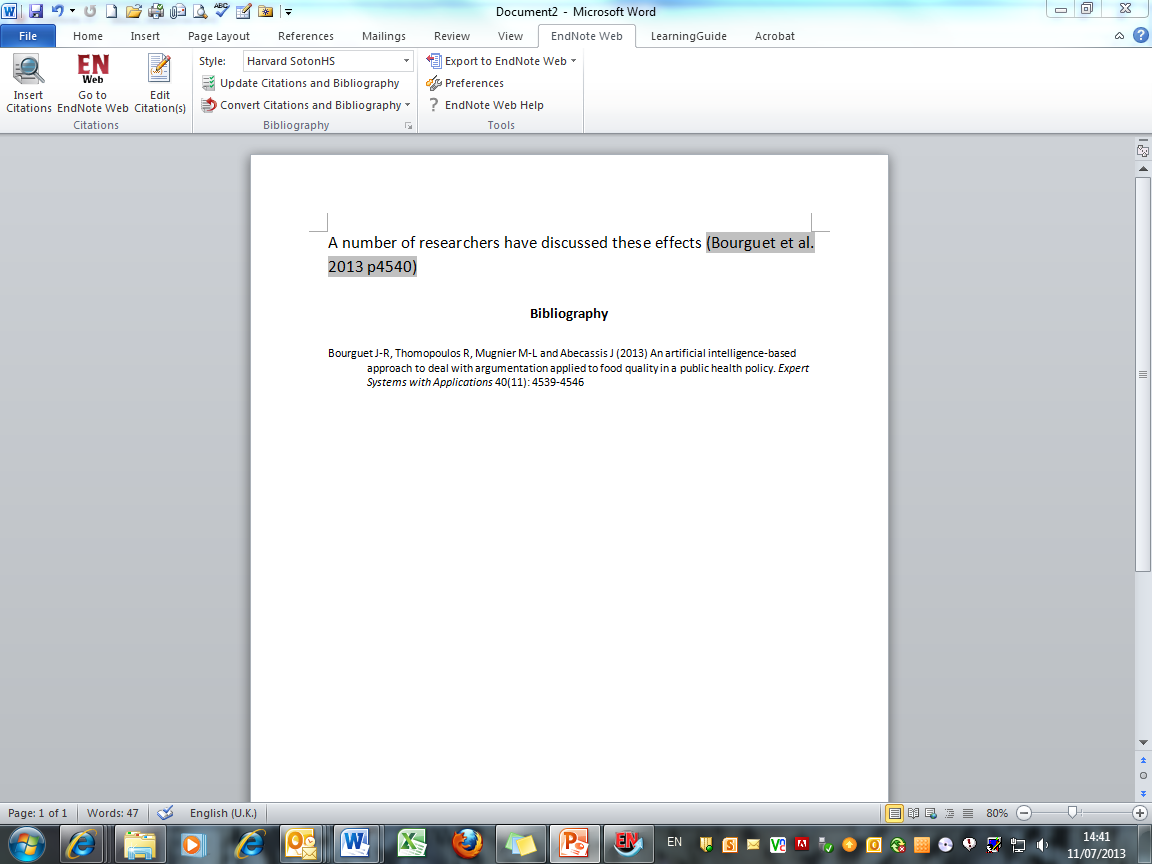 The suffix text is attached to the citation
187
[Speaker Notes: The suffix text is added to the citation.]
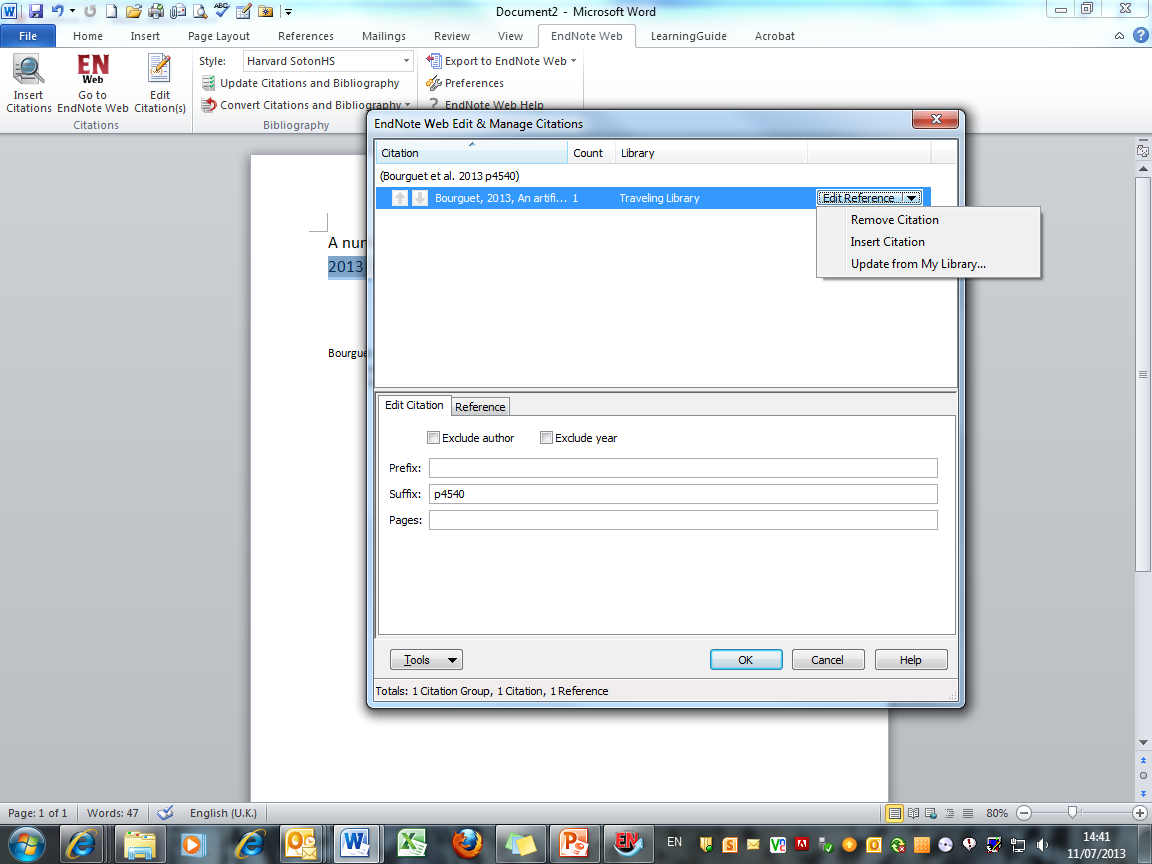 To remove a citation completely, go to 'Edit Citation(s)'
Highlight the required reference, and choose 'Remove Citation' from the dropdown menu
188
[Speaker Notes: To remove a record completely, go to Edit Citation(s), select the reference to be removed, click Remove Citation and then OK.
Both the citation and the full reference are removed from the document. Note that if the same source is cited elsewhere in the document, it will not be removed from the bibliography.]
Manage the bibliography layout
189
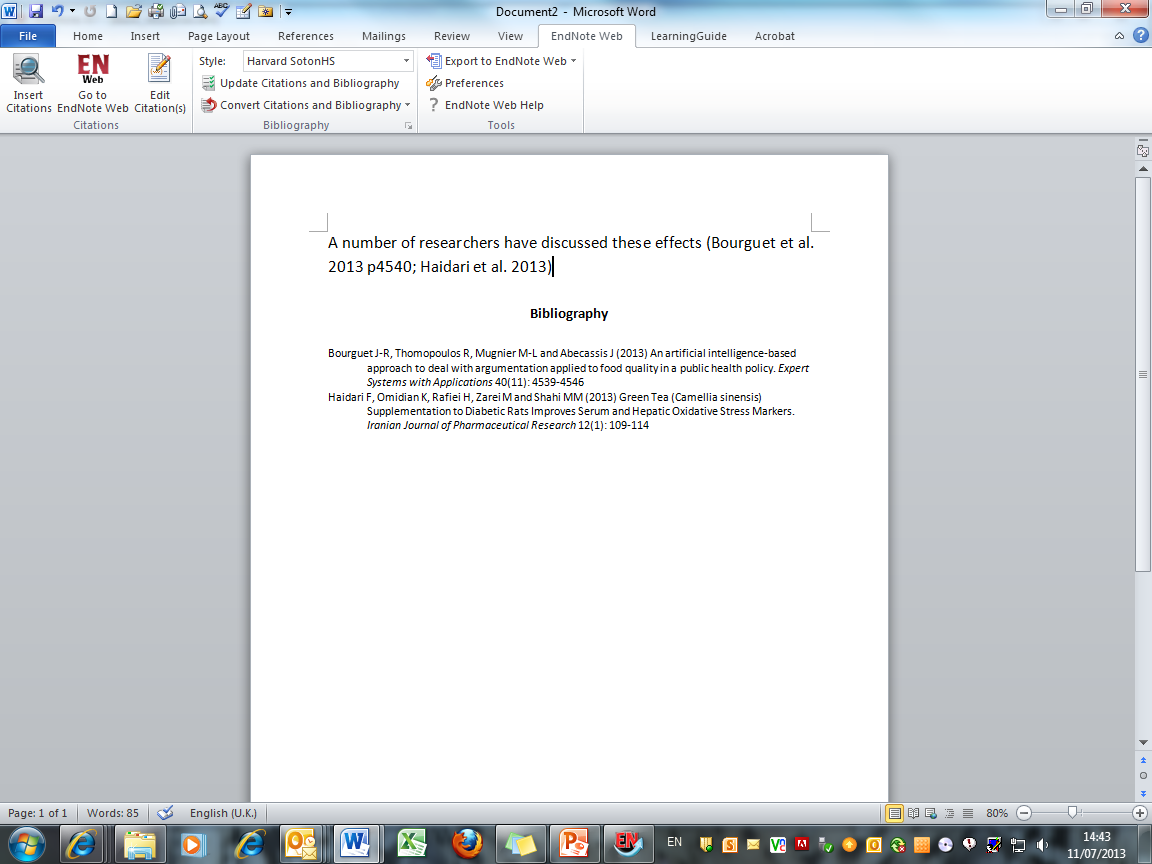 Click to go to the 'Format Bibliography' tab
190
[Speaker Notes: To make changes to the bibliography layout, go to the Bibliography tab and click to expand.]
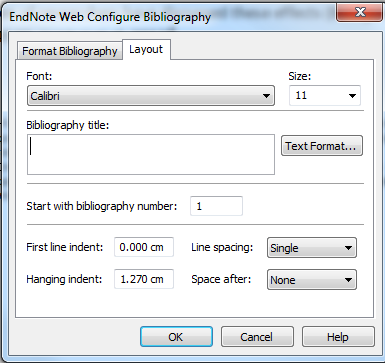 Use the 'Layout' tab
191
[Speaker Notes: To make changes to the physical layout of the bibliography, go to the Format Bibliography icon and click the Layout tab.]
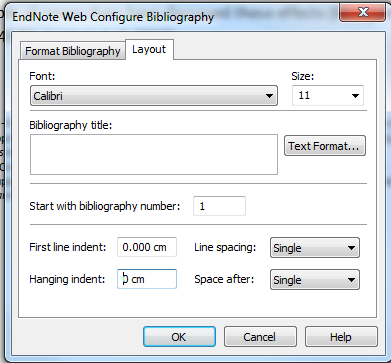 Reduce the hanging indent…
… and insert line spaces between references
192
[Speaker Notes: This window lets you manage indents, the line spacing within a reference, and the line spacing between references. 
To insert a single space between references, go to the Space after drop down list and choose Single.
Remove the hanging indent by changing to 0cm. Click OK when all choices have been made.]
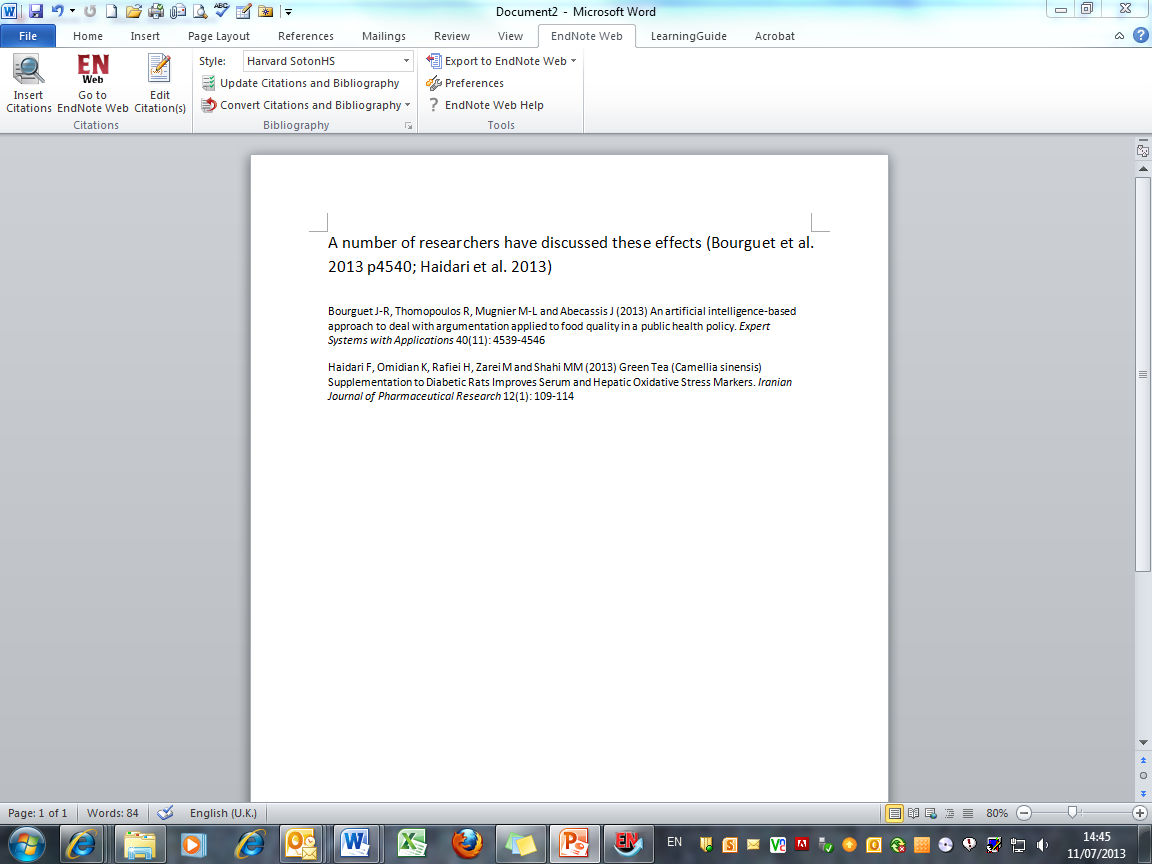 193
Get more help
Find library guides at
http://library.soton.ac.uk/endnote
www.edshare.soton.ac.uk
EndNote Help pages
Contact libenqs@soton.ac.uk
194